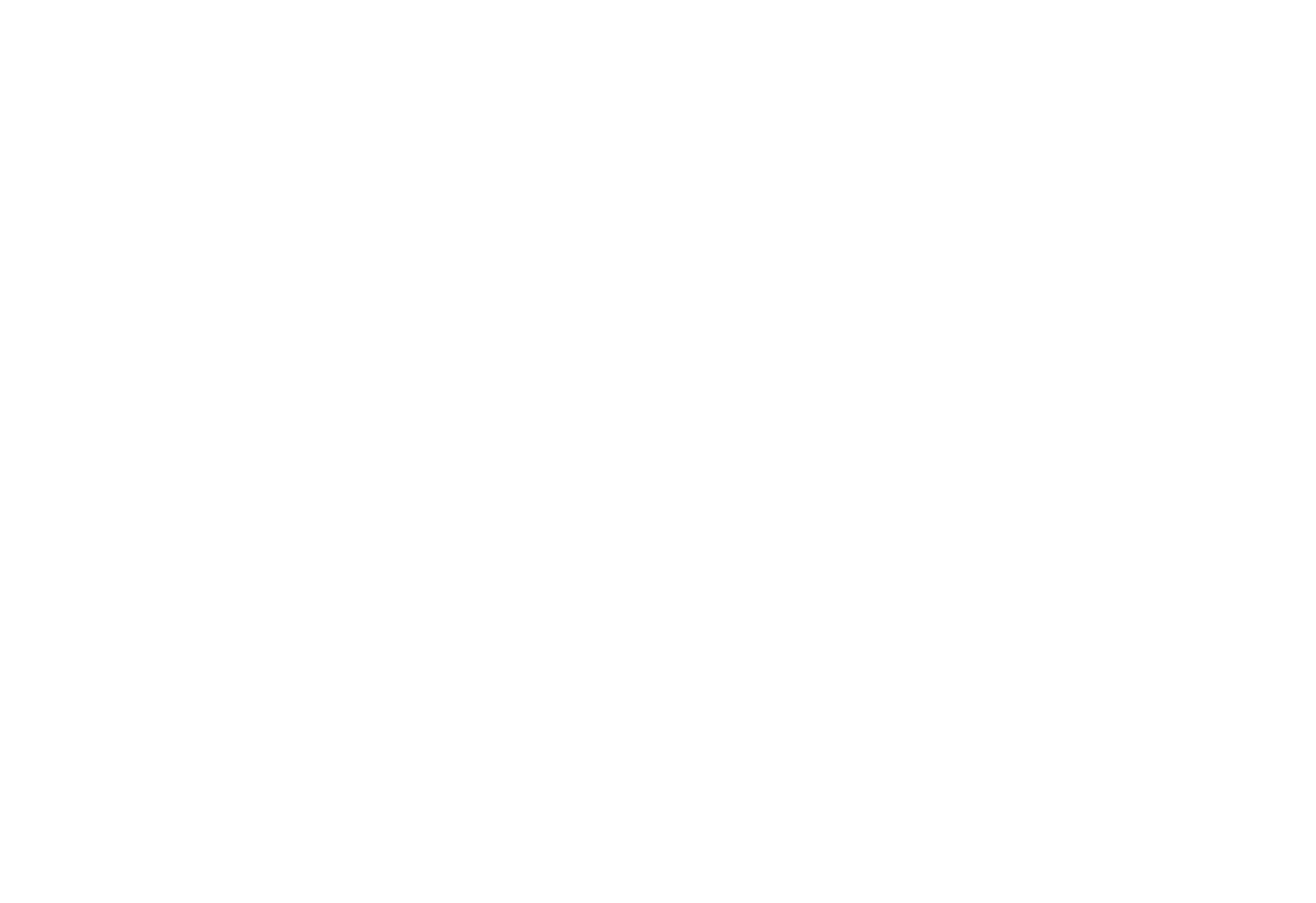 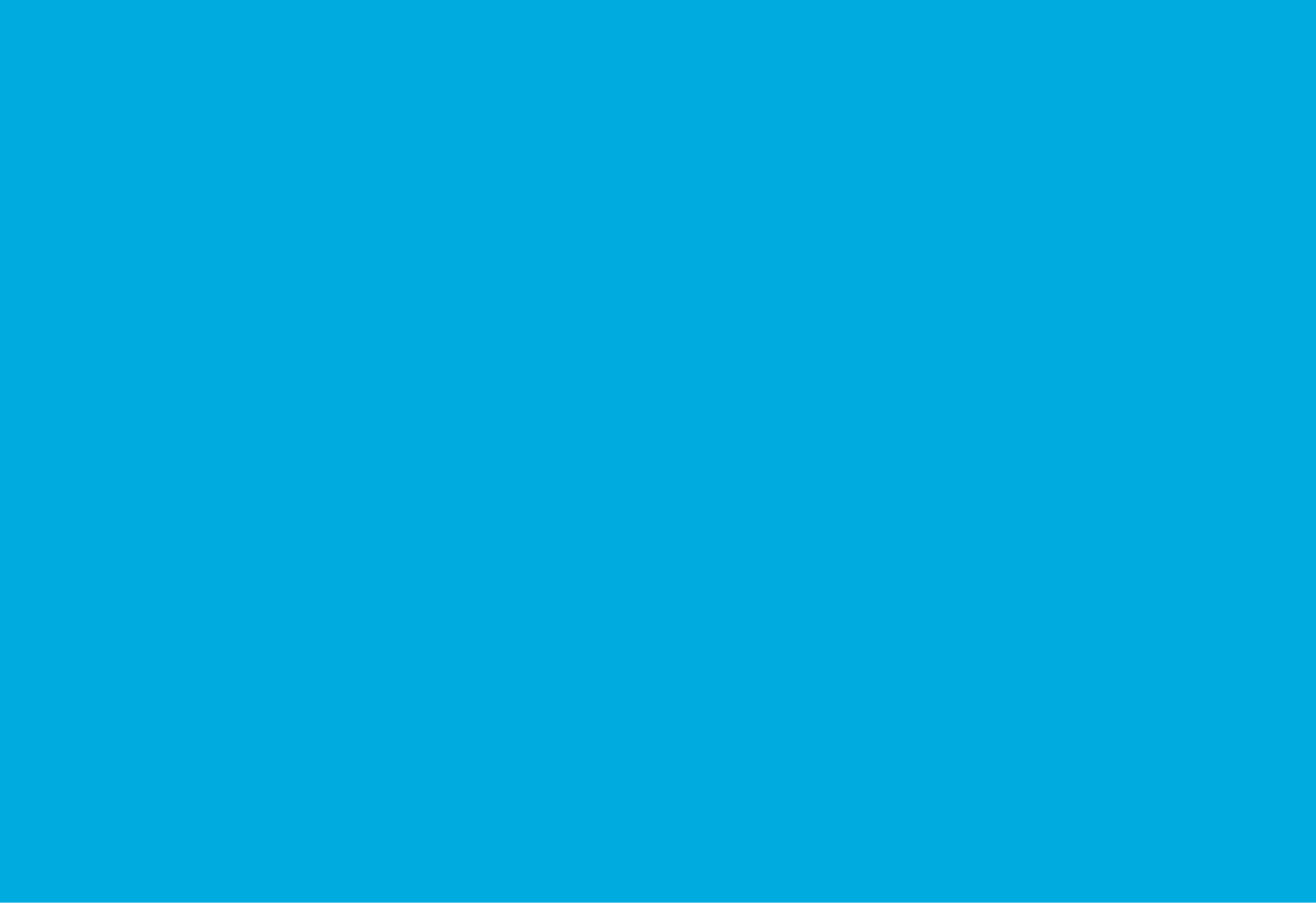 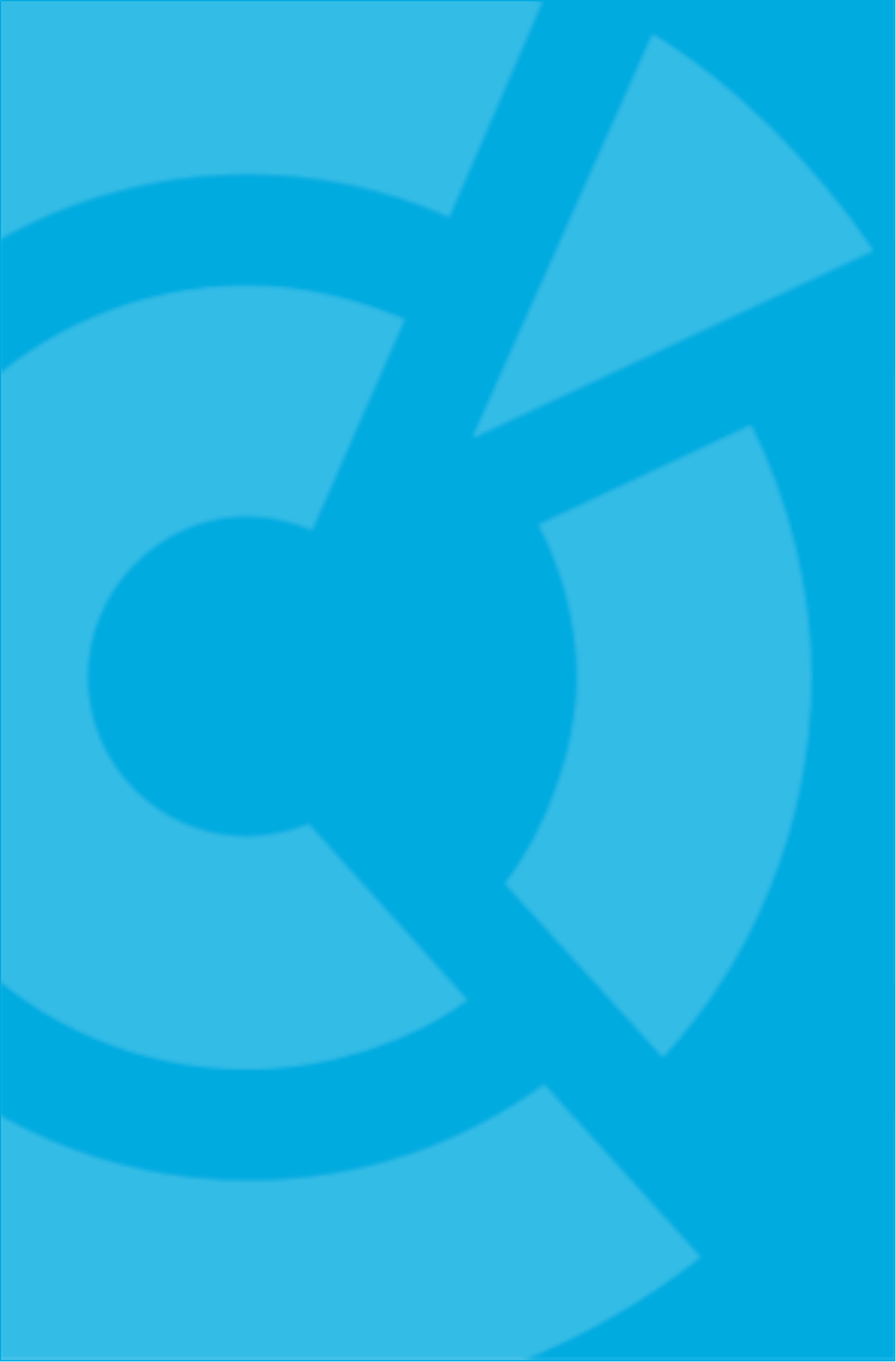 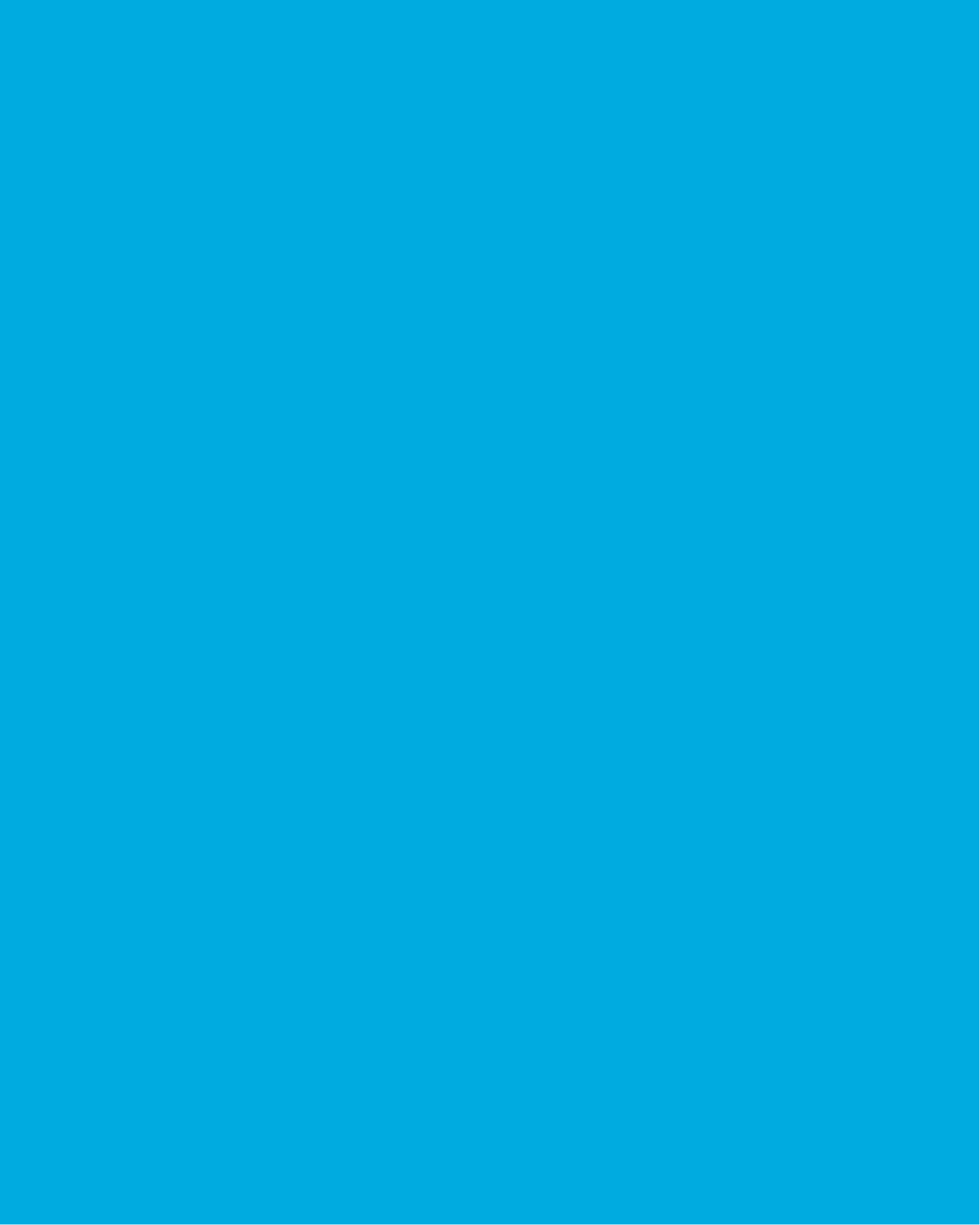 PROFIL DE 
TERRITOIRE
VERRIÈRES
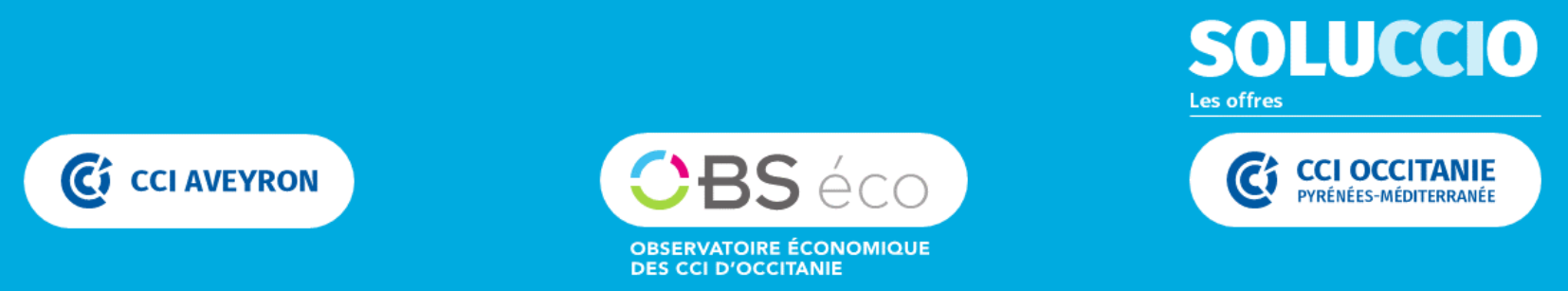 PROFIL DE TERRITOIRE | VERRIÈRES
1
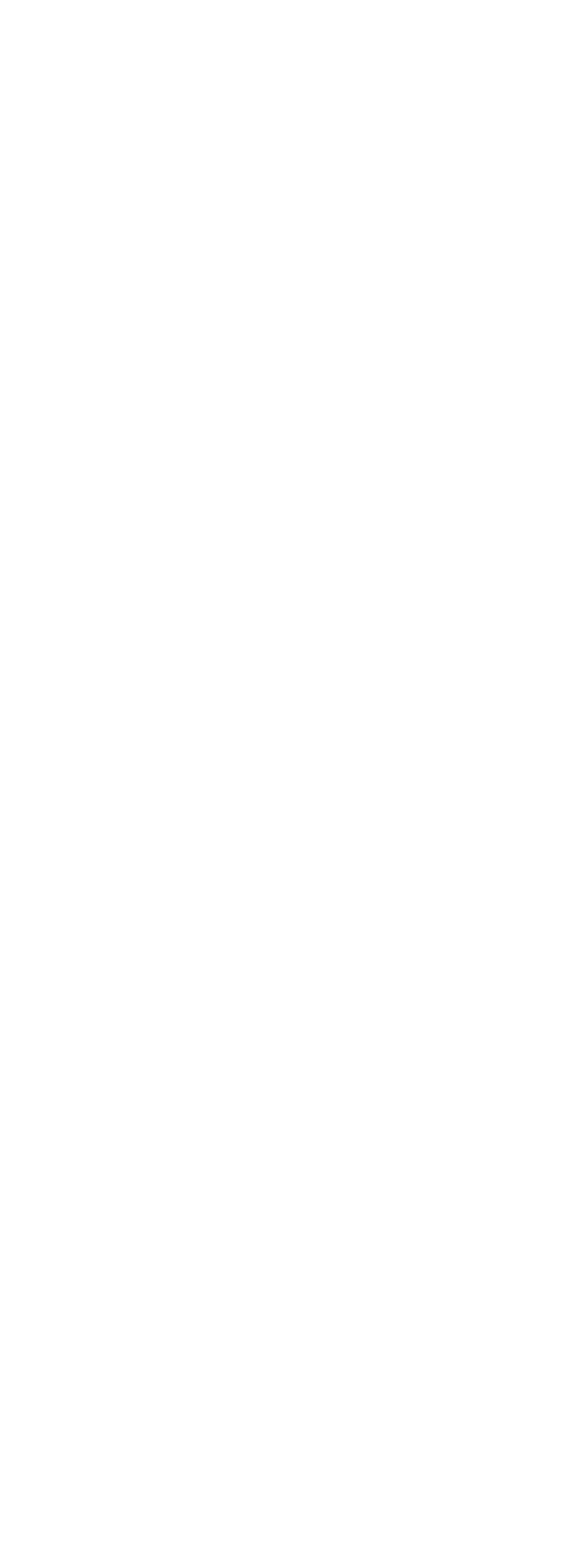 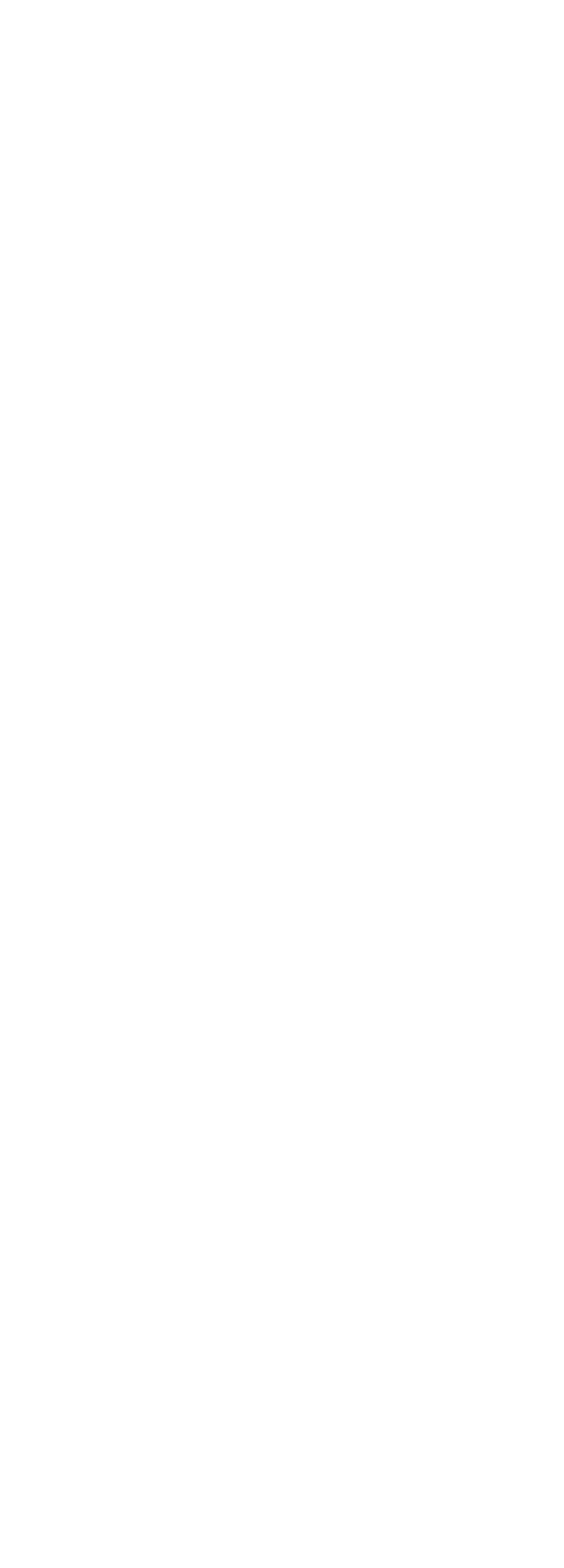 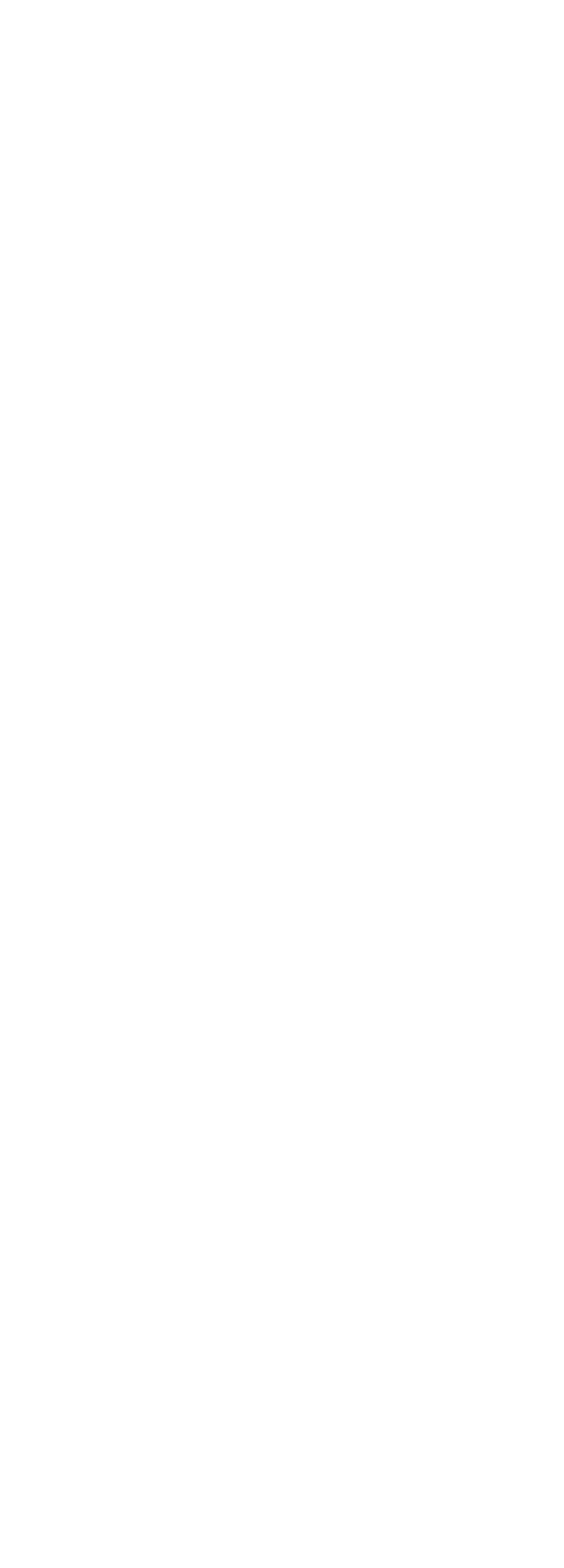 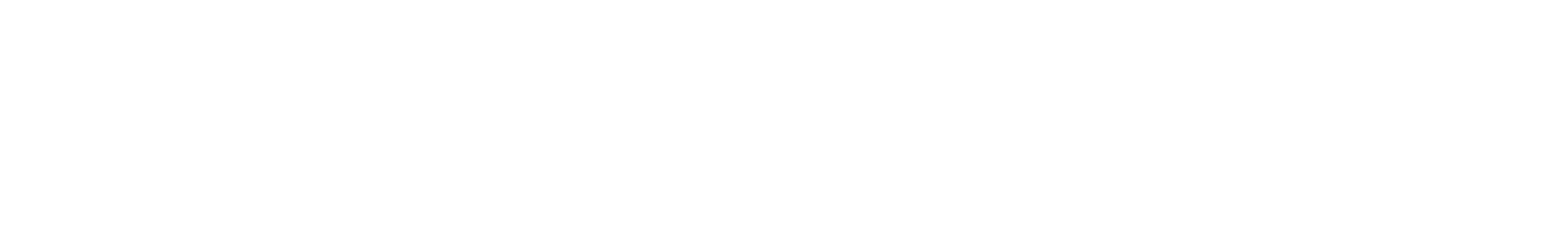 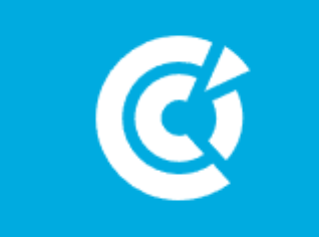 DÉMOGRAPHIE
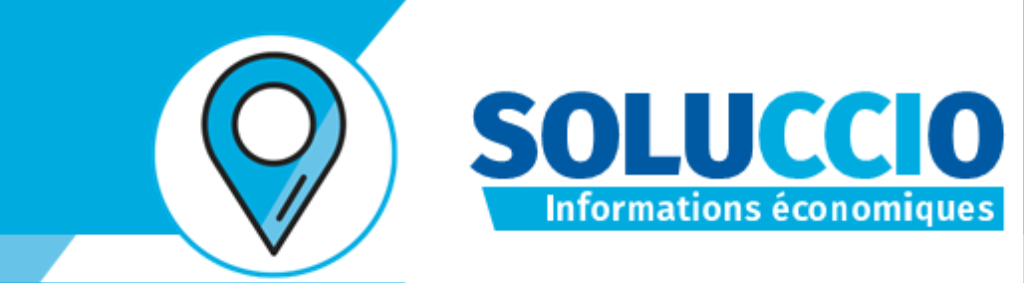 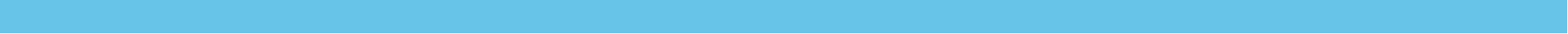 ÉVOLUTION DE LA POPULATION
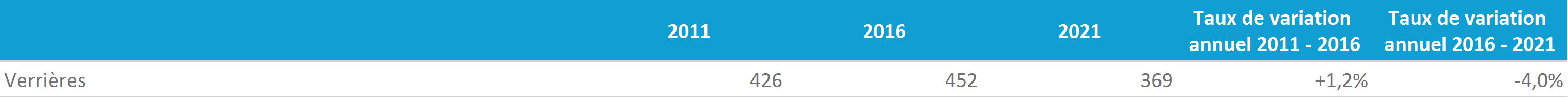 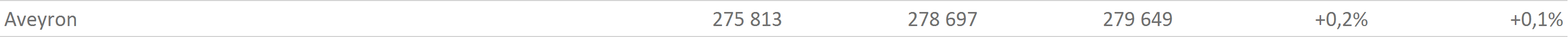 Source : Insee
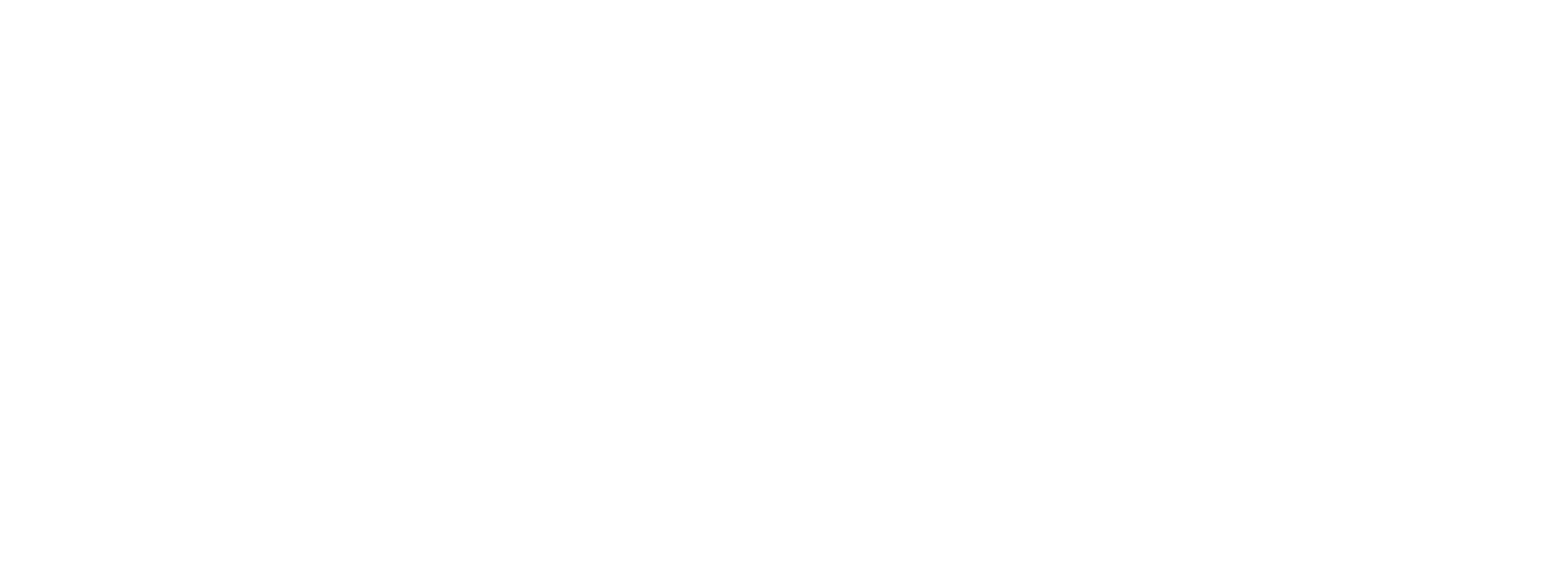 POPULATION PAR ÂGE EN 2021 - VERRIÈRES
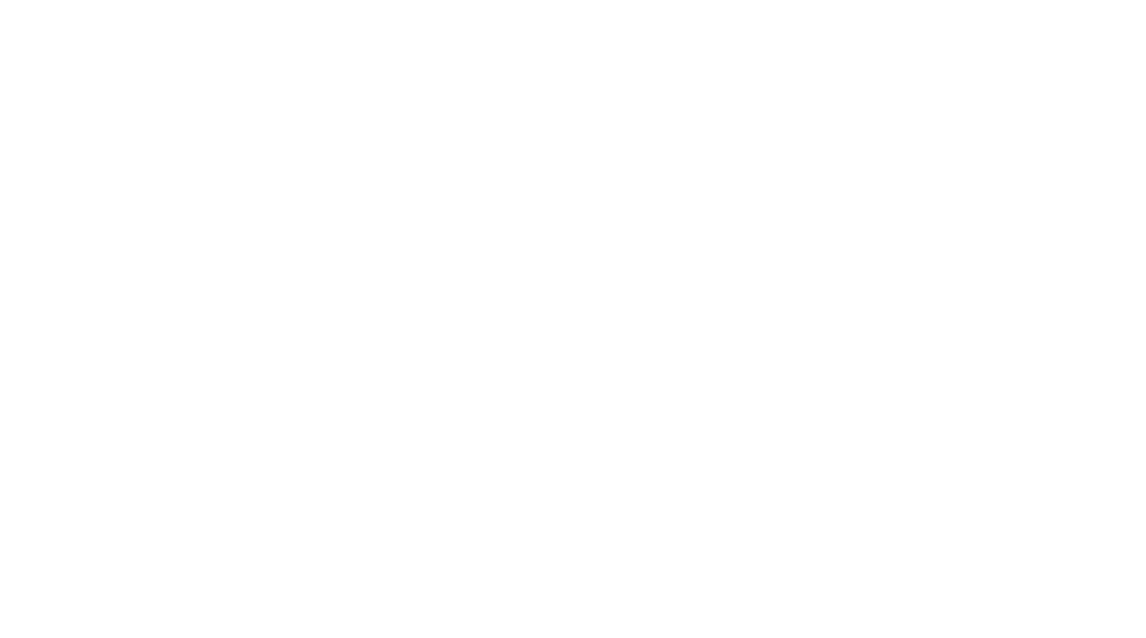 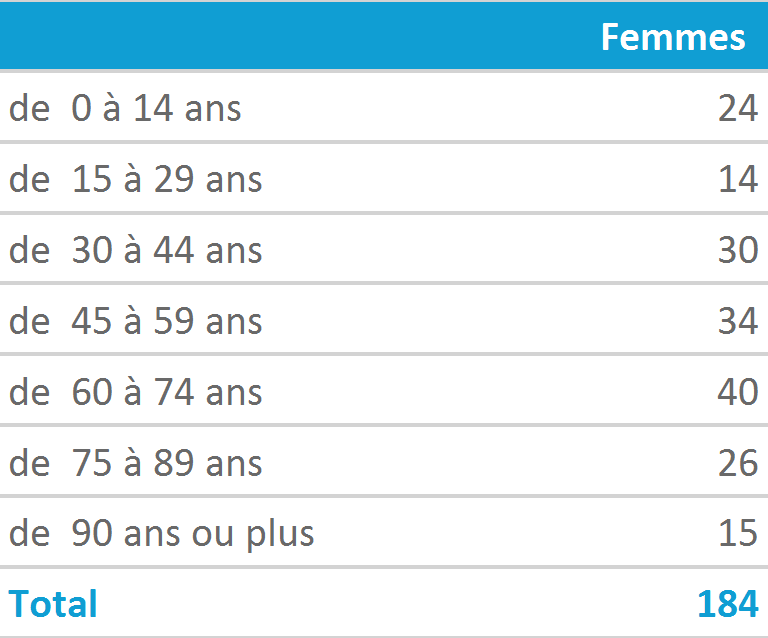 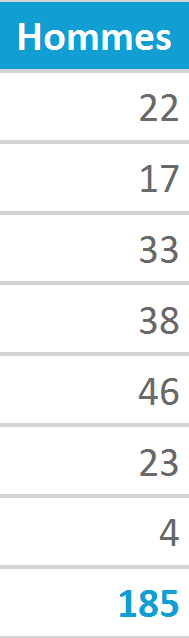 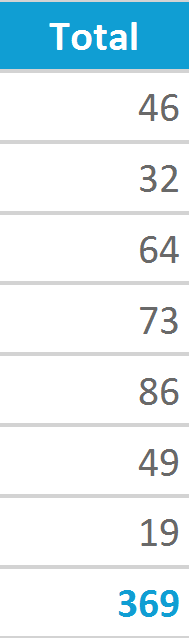 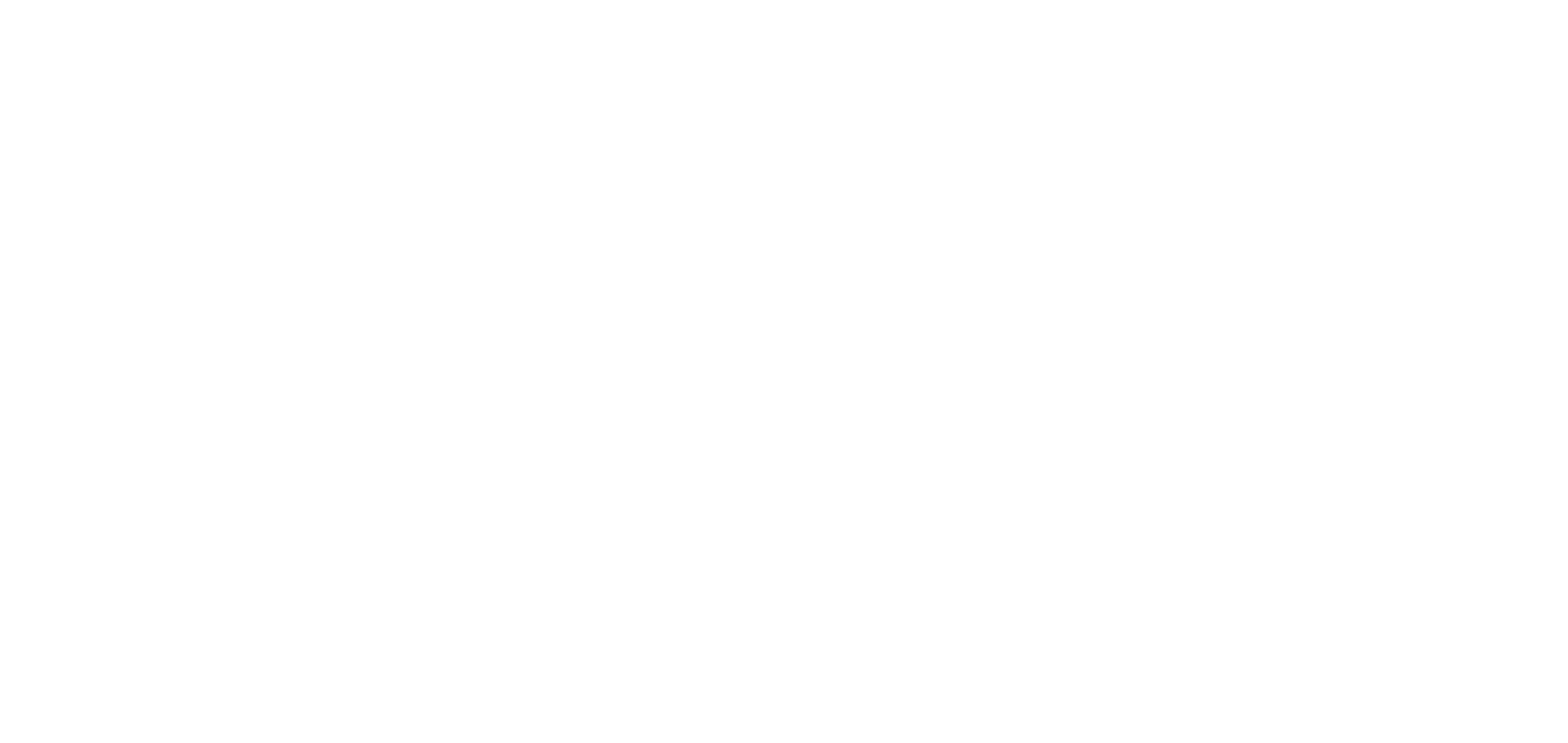 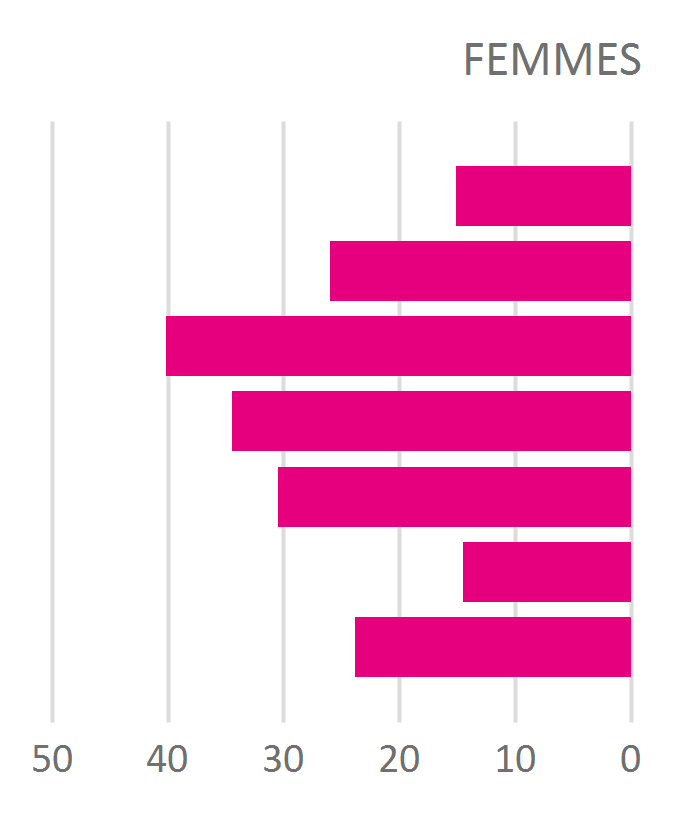 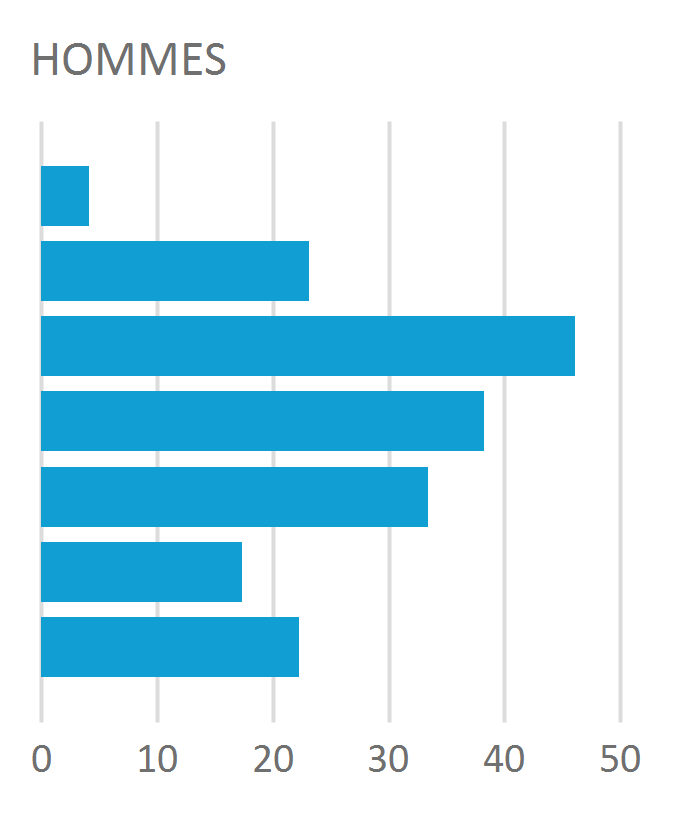 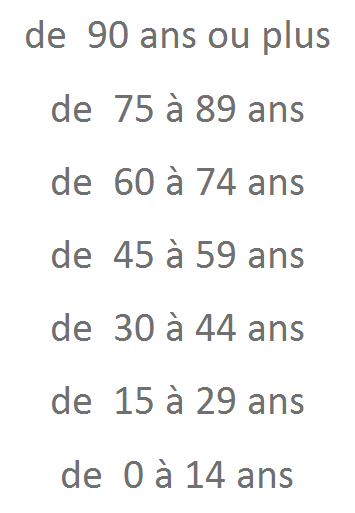 Source : Insee
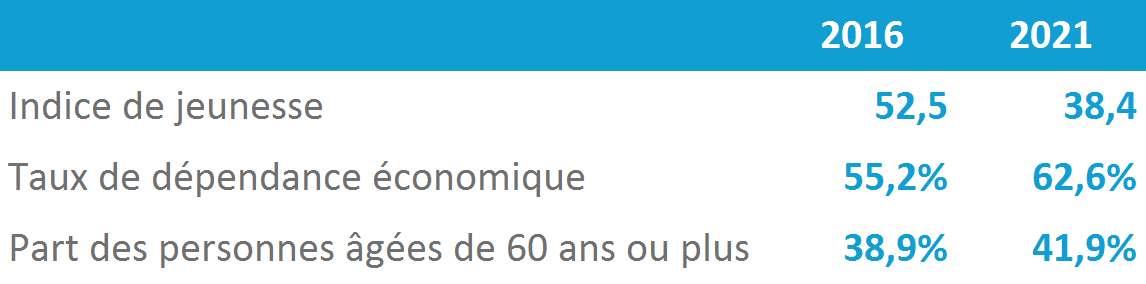 PROFIL DE TERRITOIRE | VERRIÈRES
2
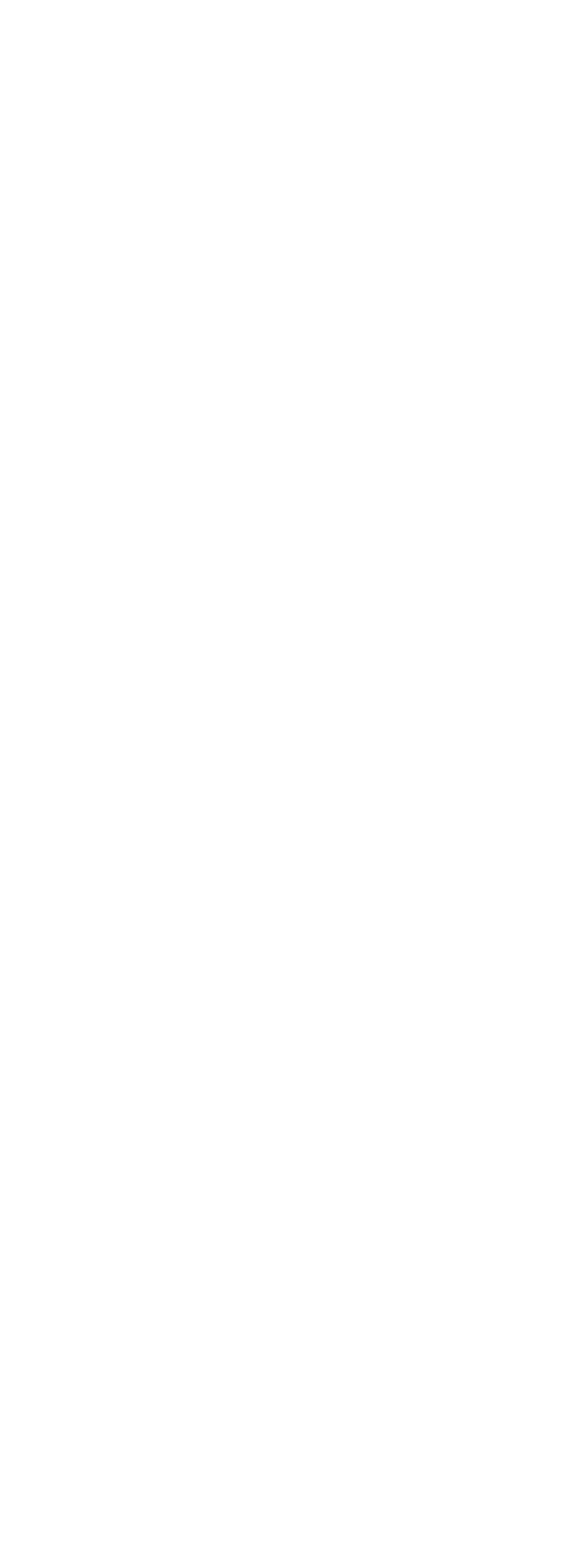 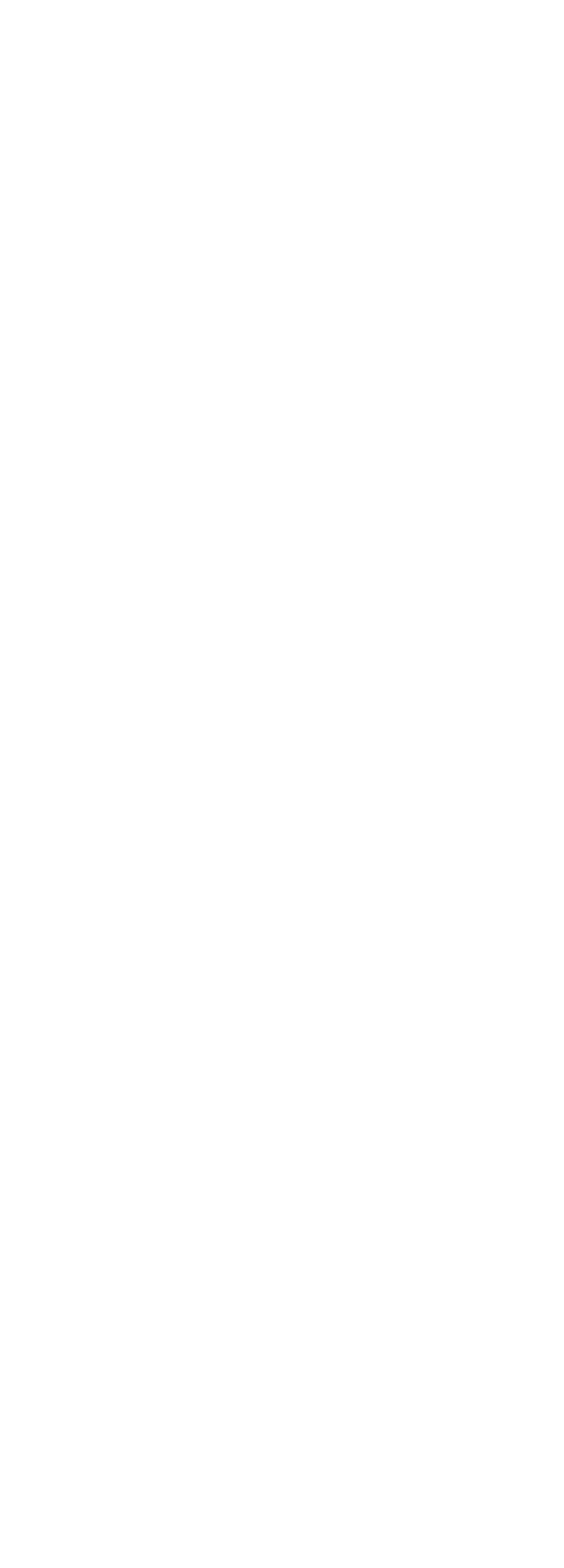 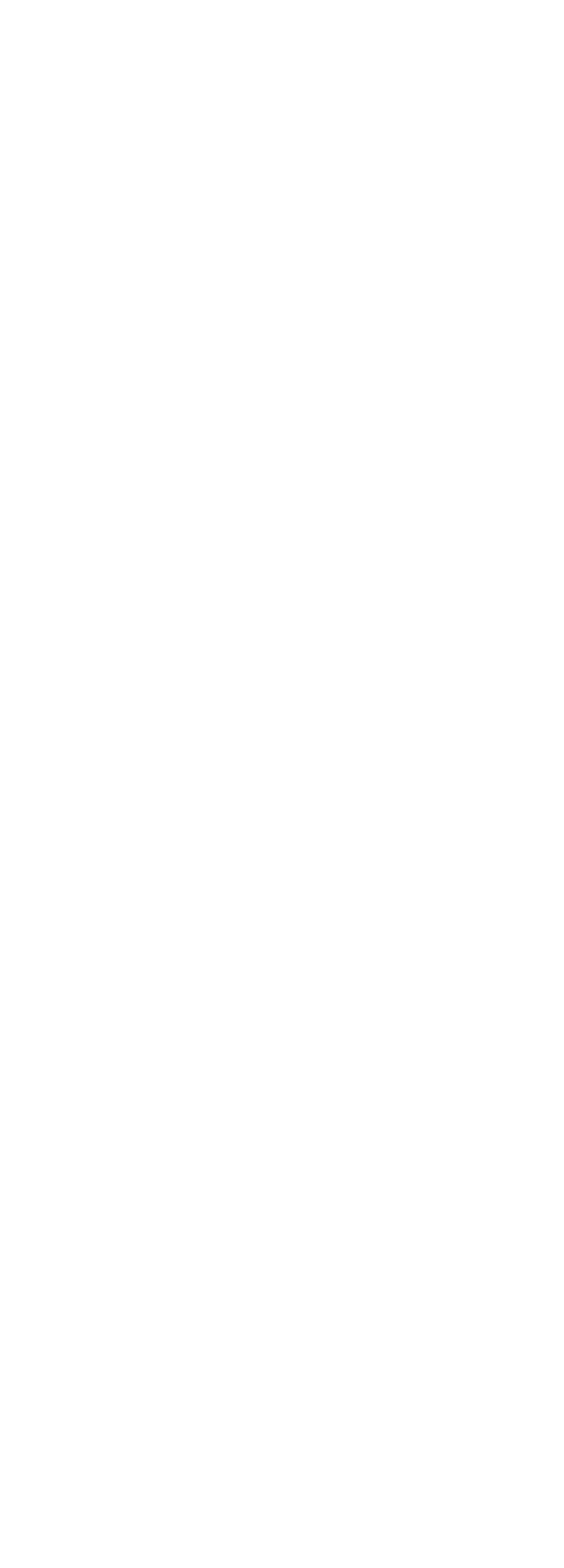 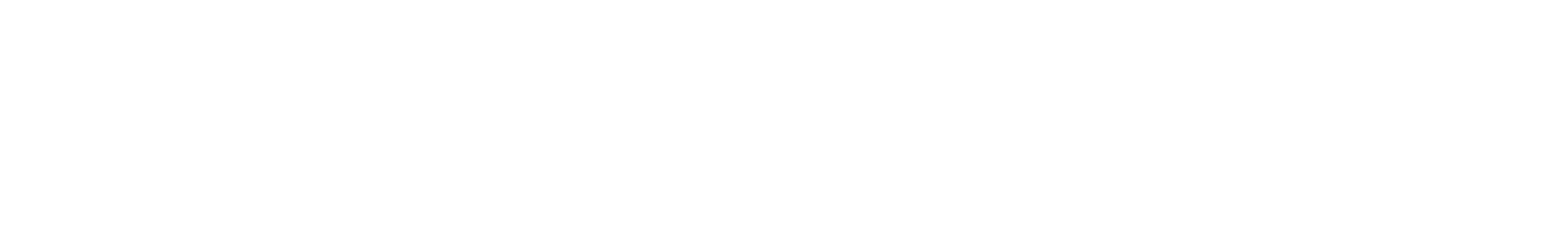 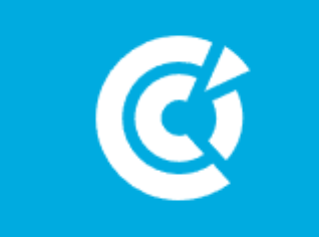 DÉMOGRAPHIE
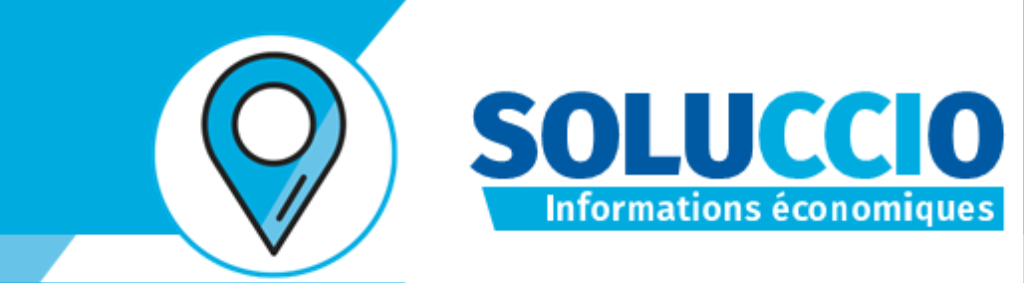 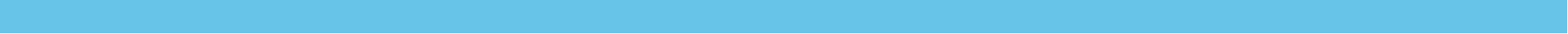 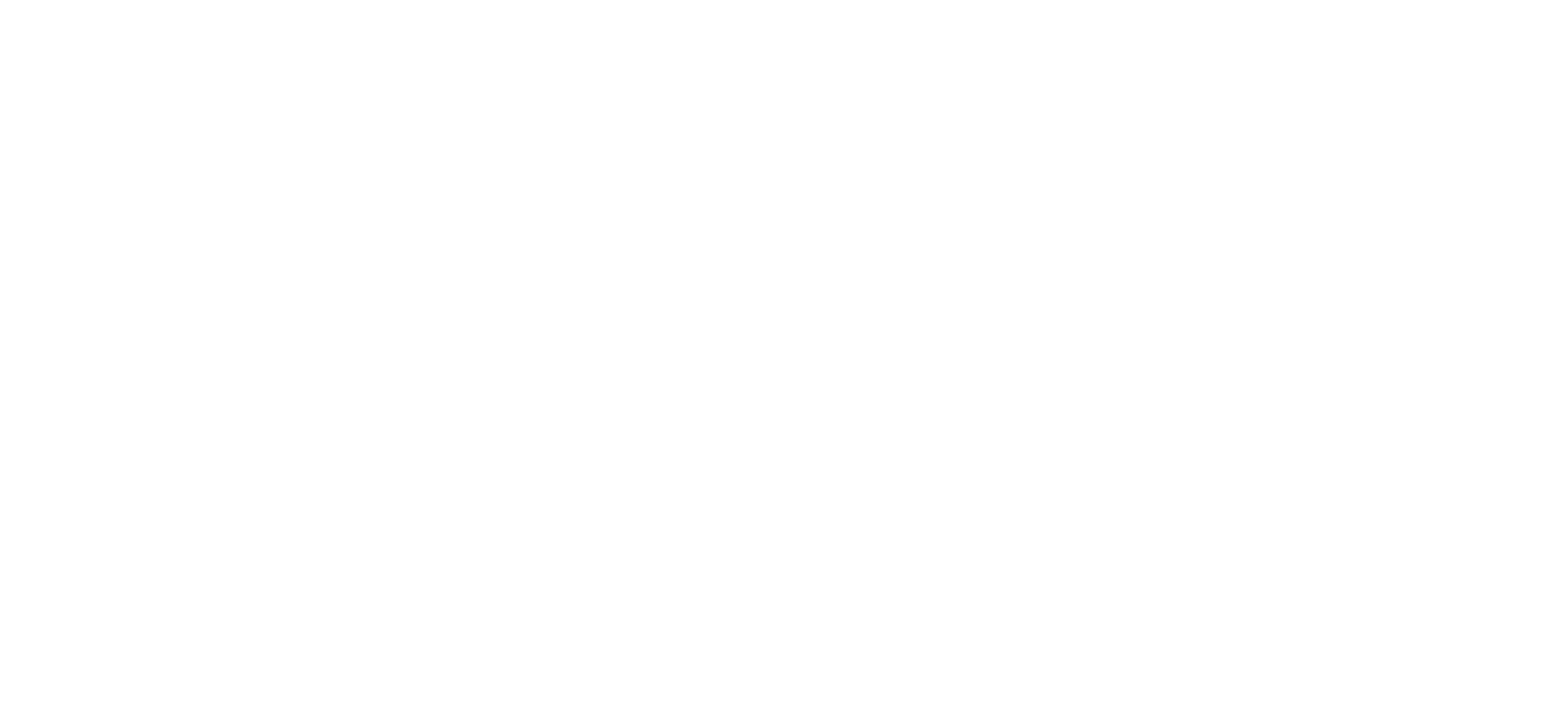 POPULATION PAR ÂGE
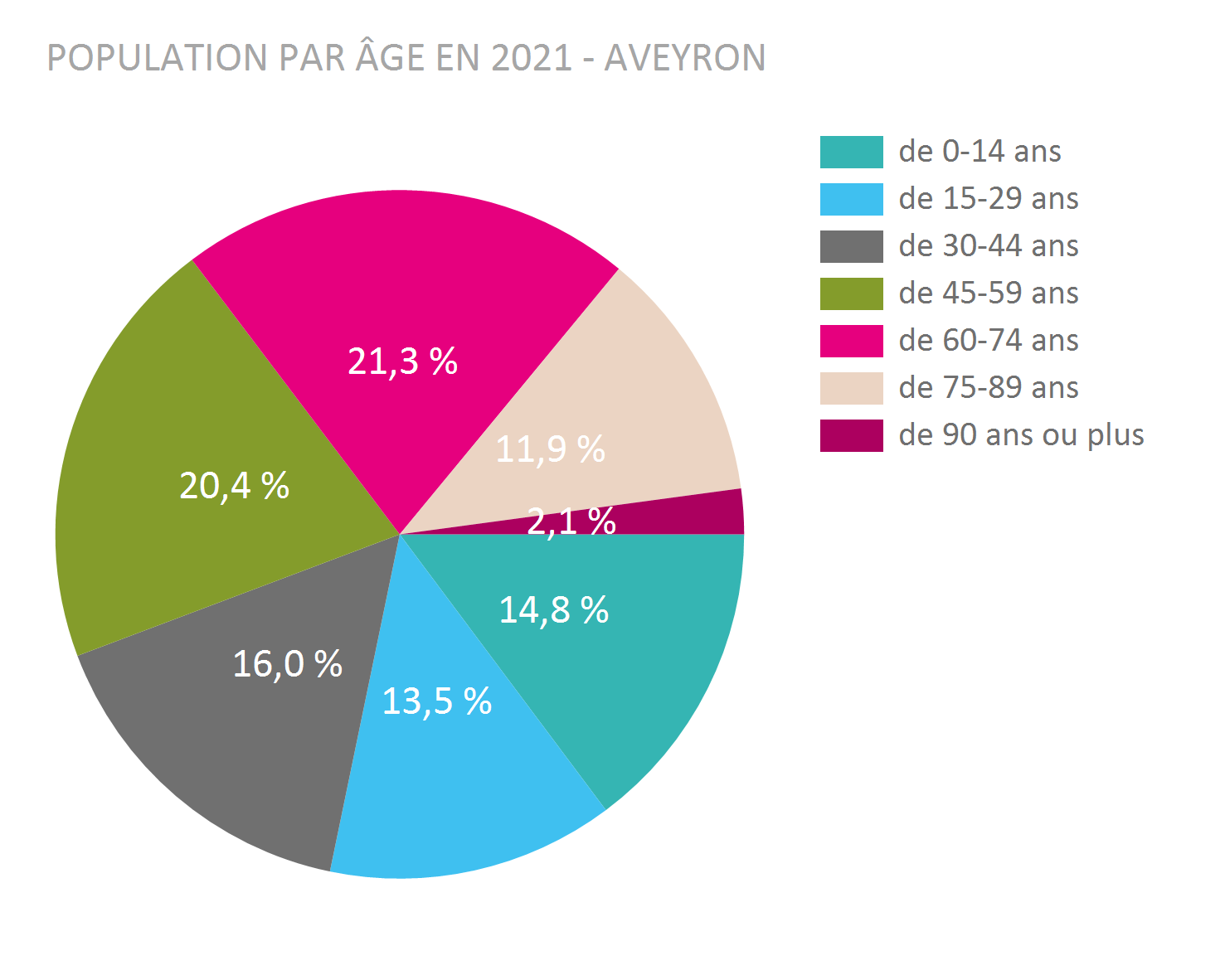 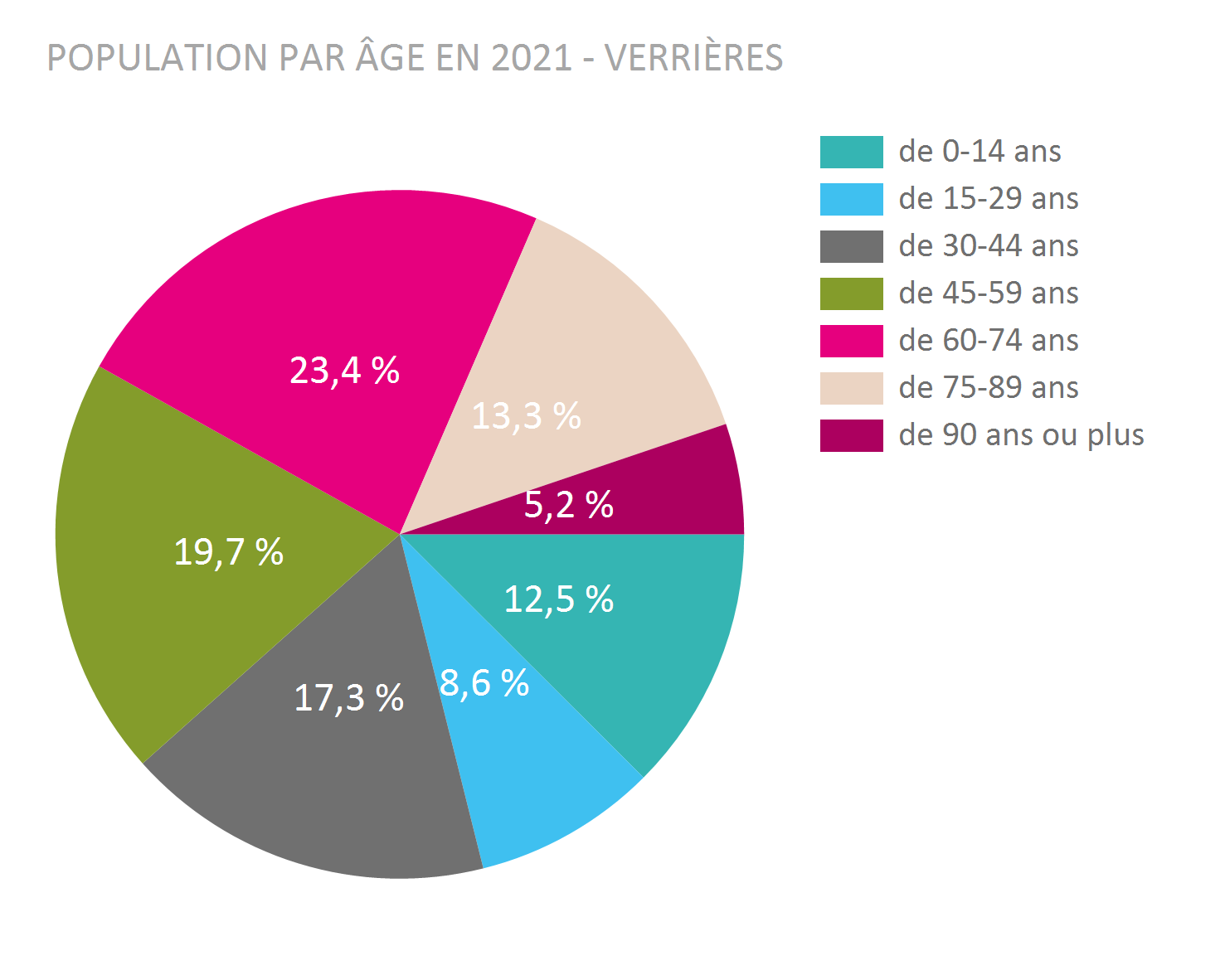 Source : Insee
Source : Insee
PROFIL DE TERRITOIRE | VERRIÈRES
3
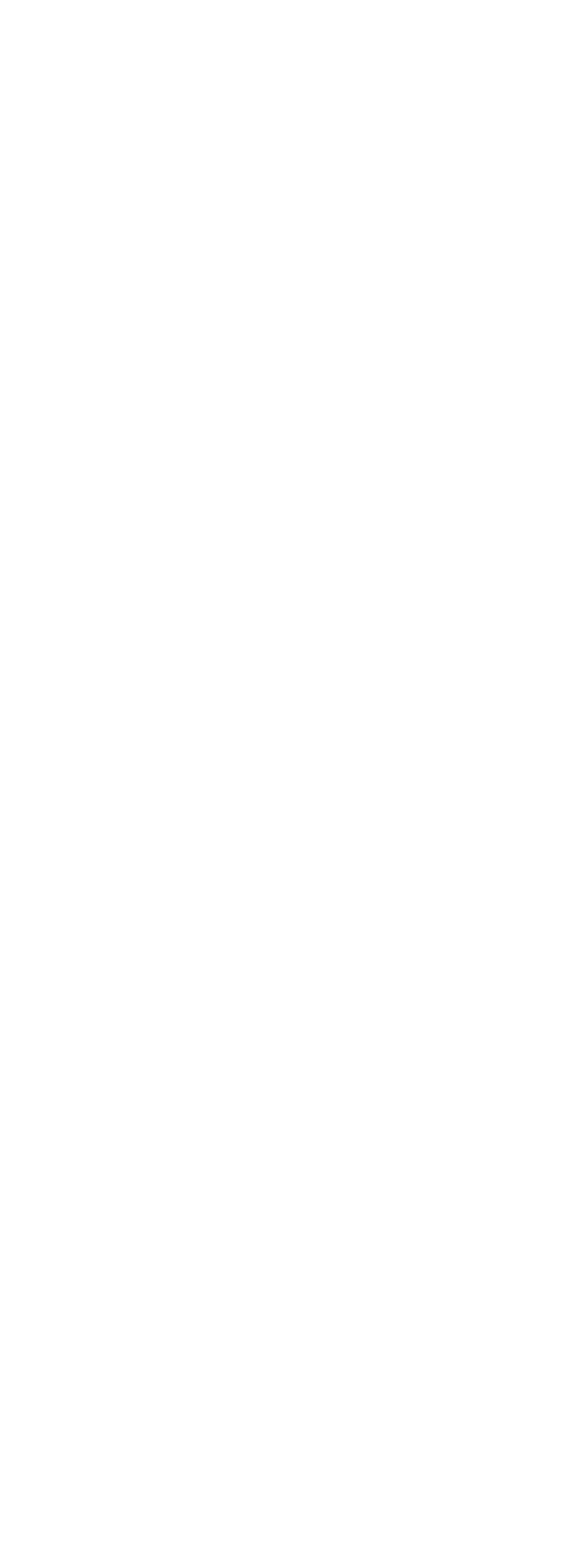 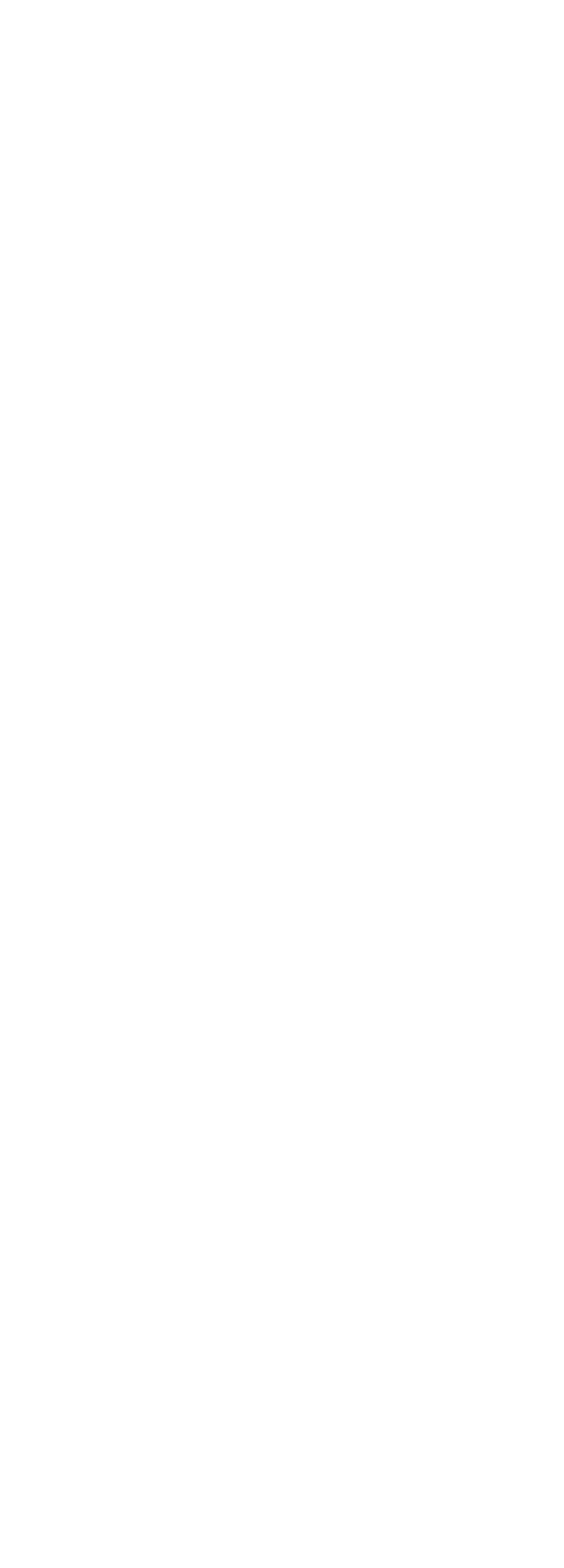 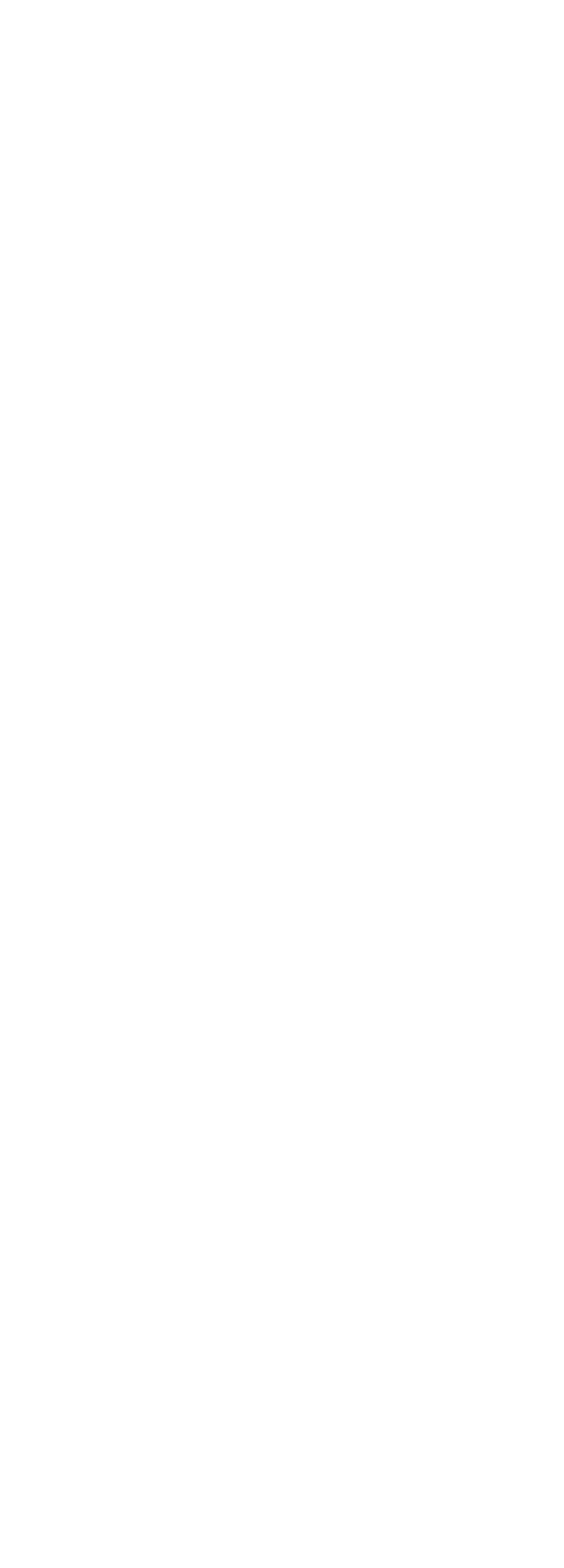 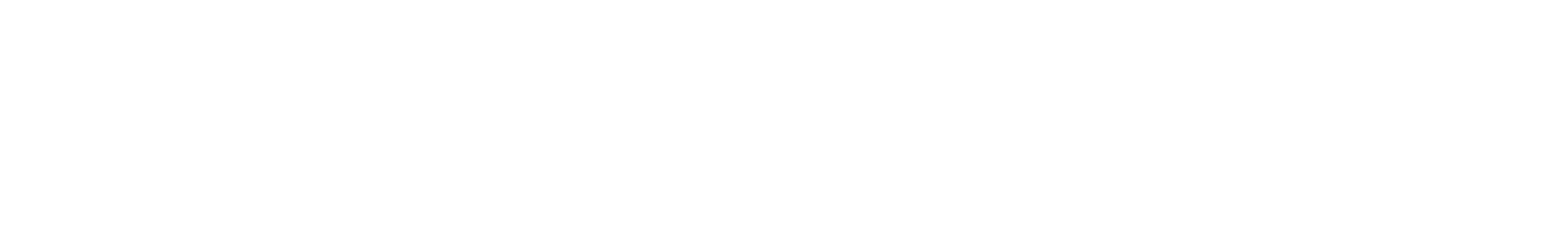 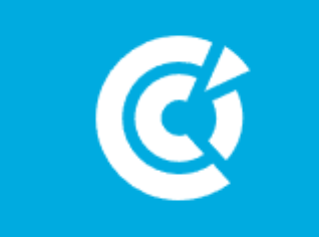 DÉMOGRAPHIE
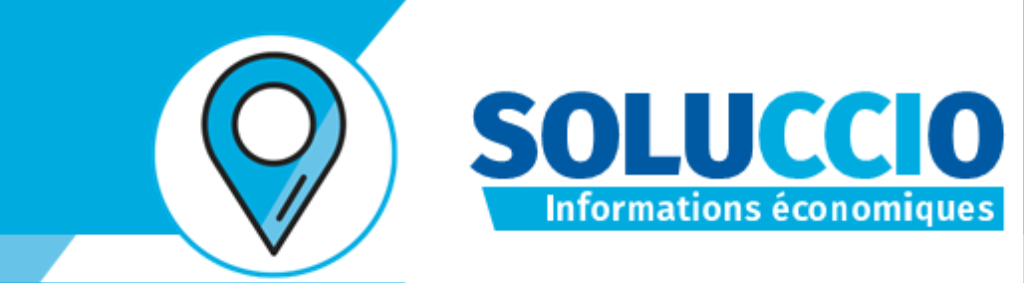 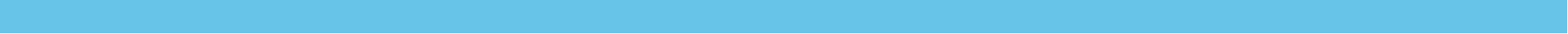 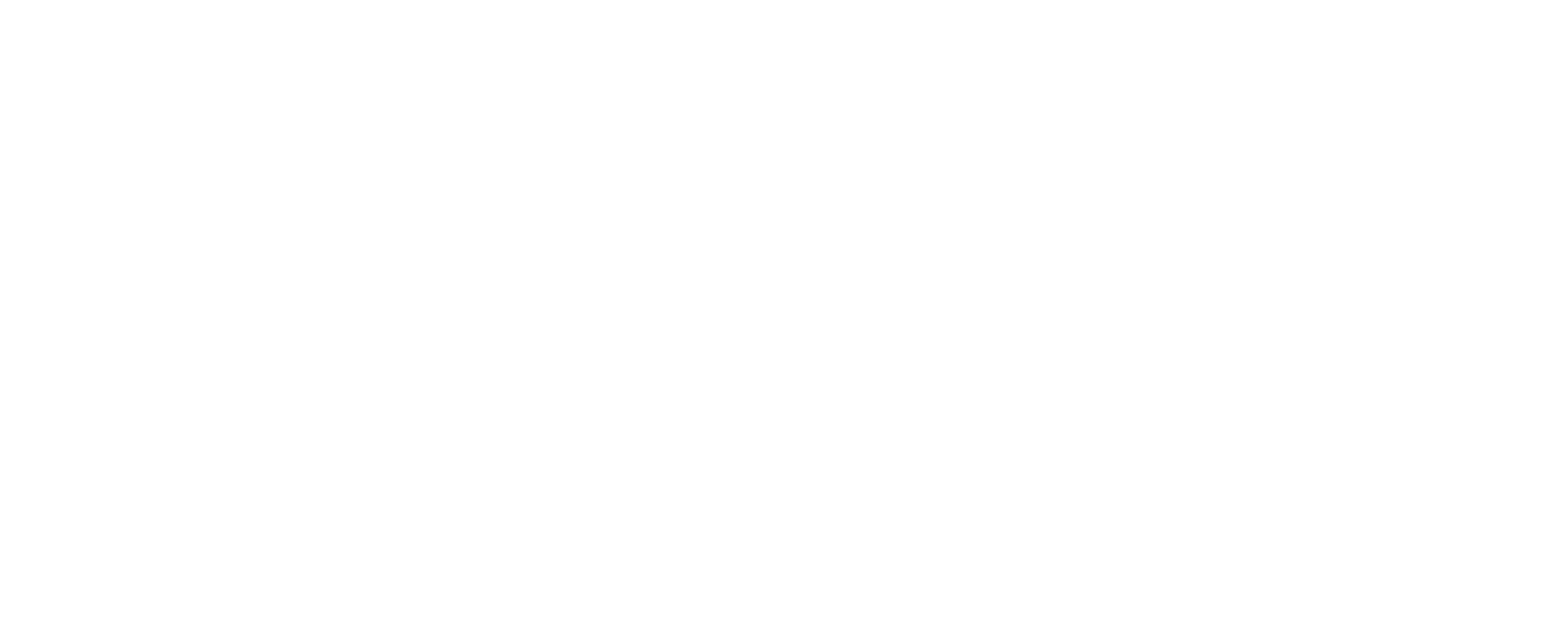 POPULATION DE 15 ANS ET PLUS PAR CATÉGORIES SOCIOPROFESSIONNELLES EN 2021
VERRIÈRES
AVEYRON
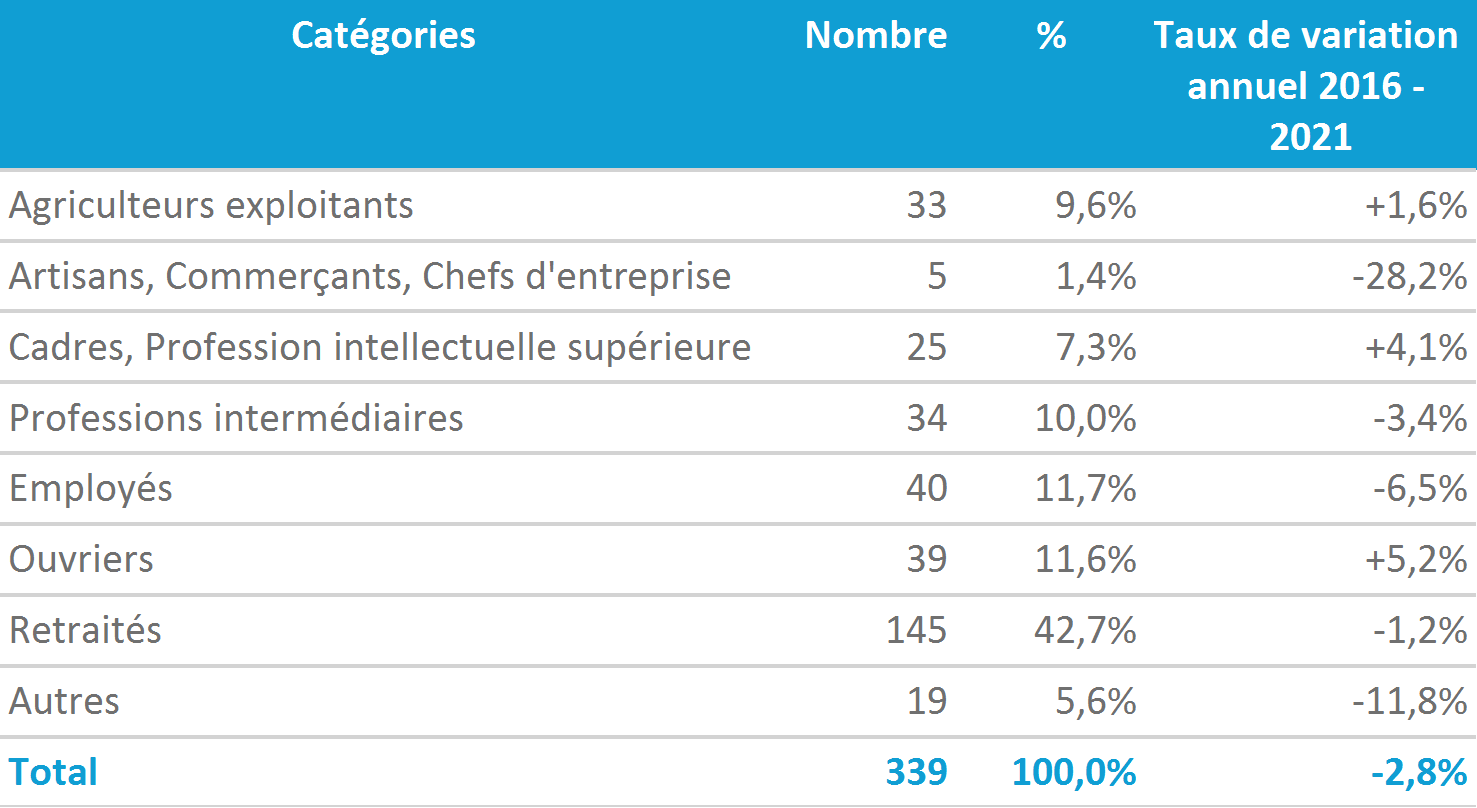 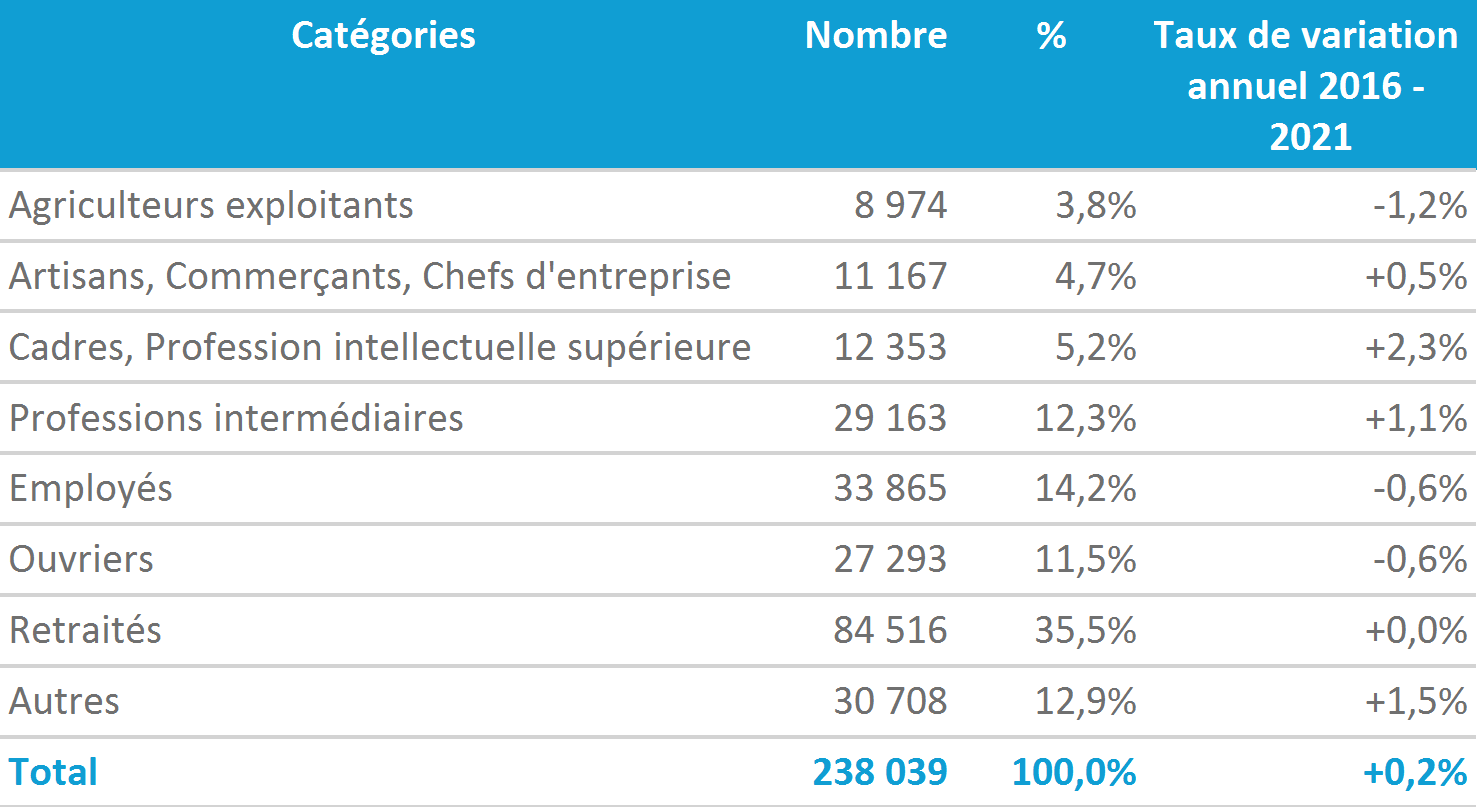 Source : Insee
Source : Insee
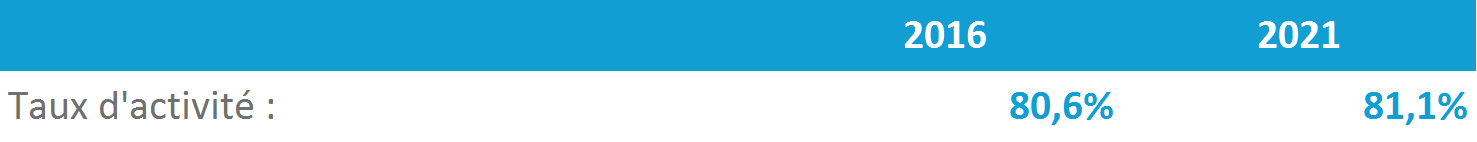 PROFIL DE TERRITOIRE | VERRIÈRES
4
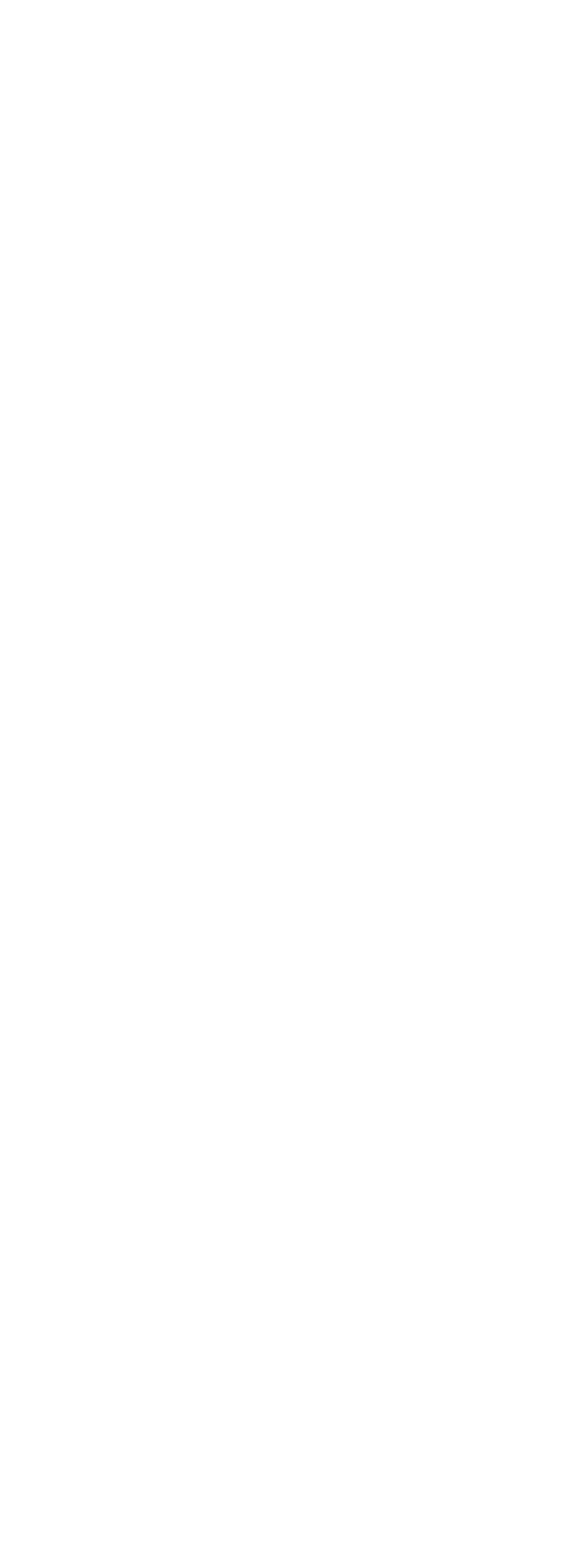 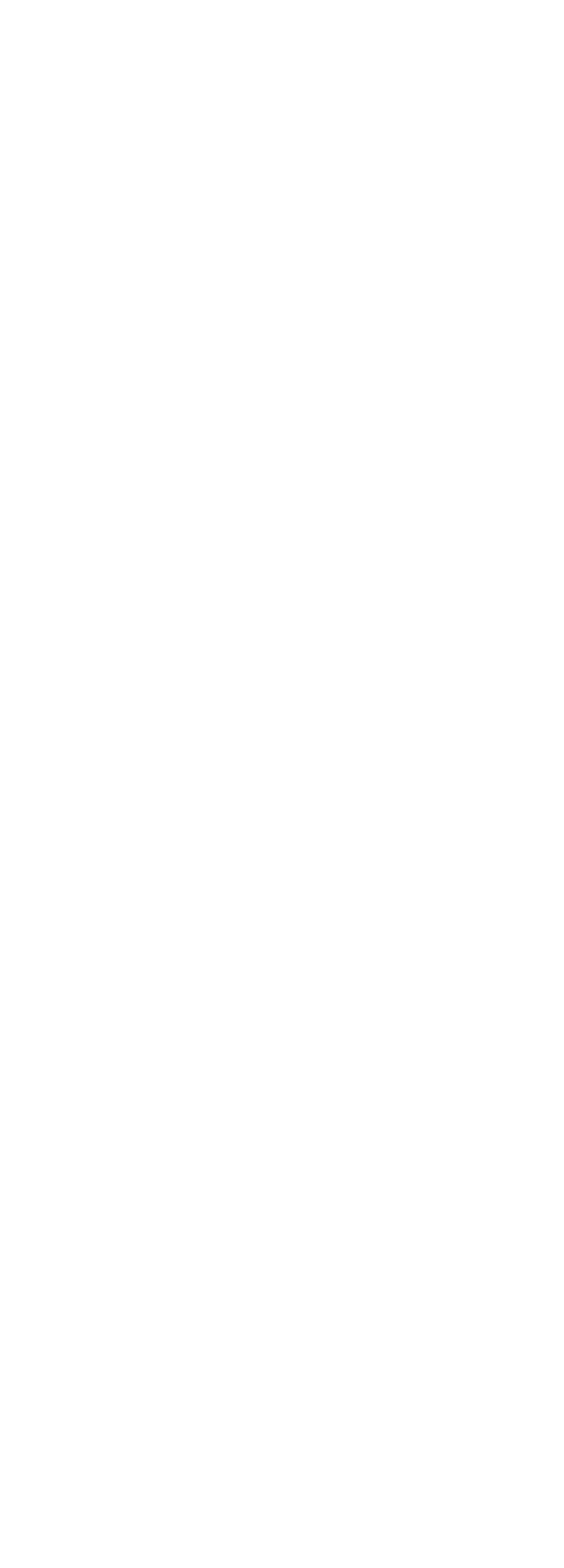 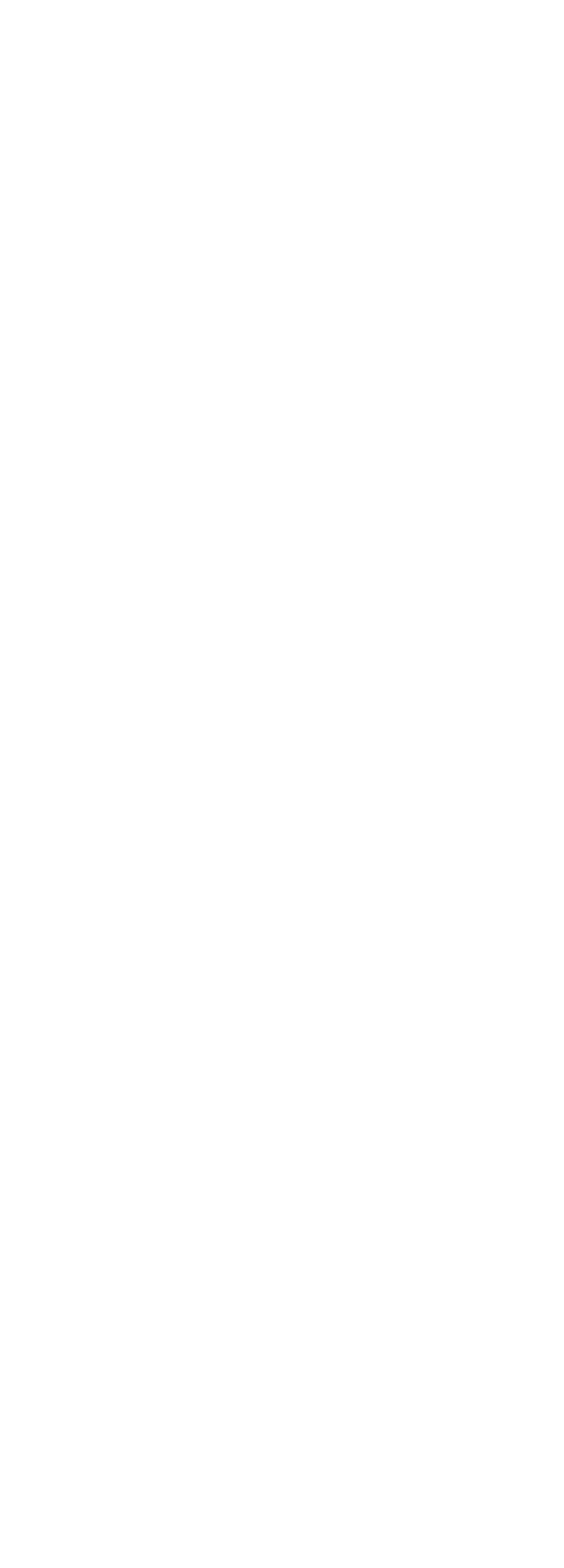 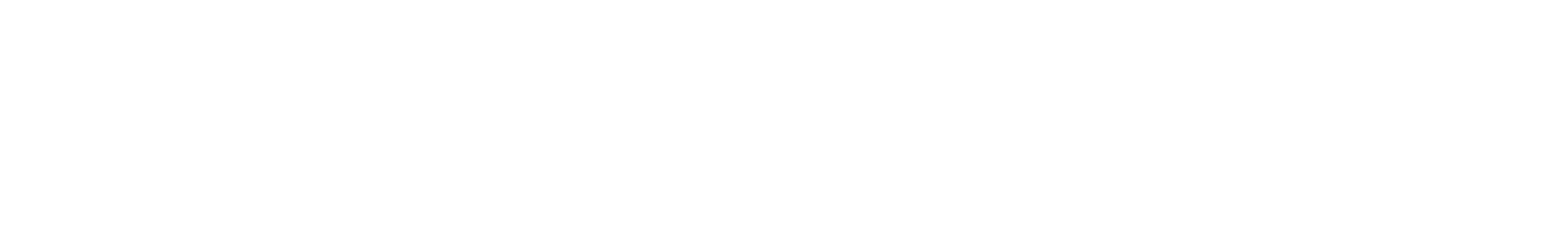 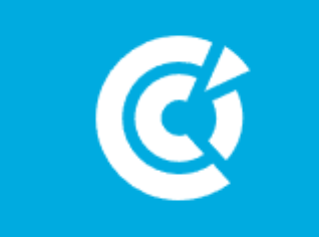 DÉMOGRAPHIE
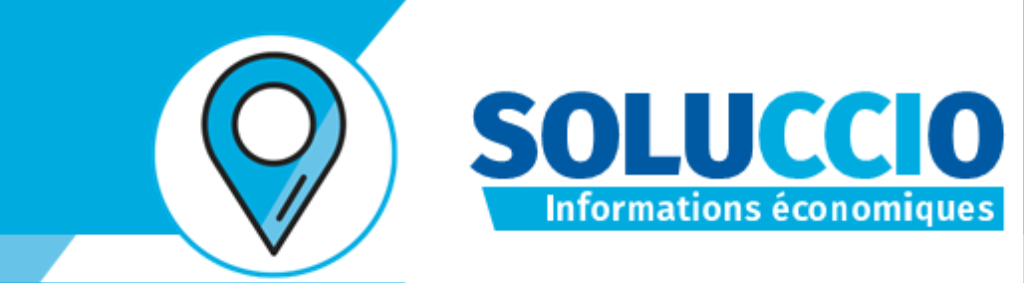 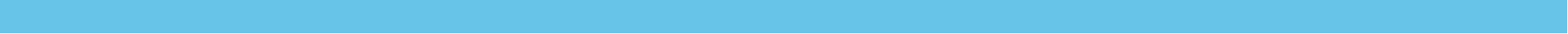 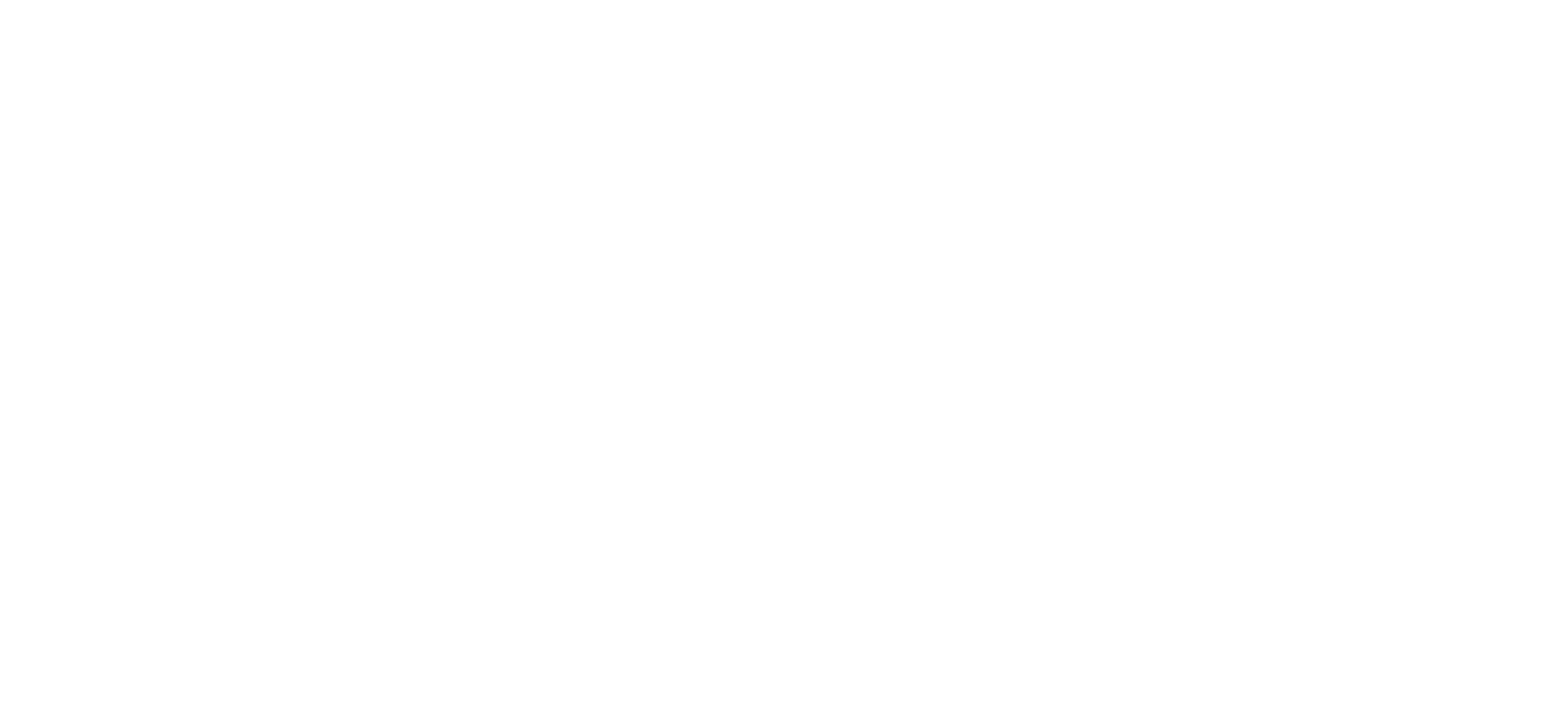 POPULATION DE 15 ANS ET PLUS PAR NIVEAU DE DIPLÔME
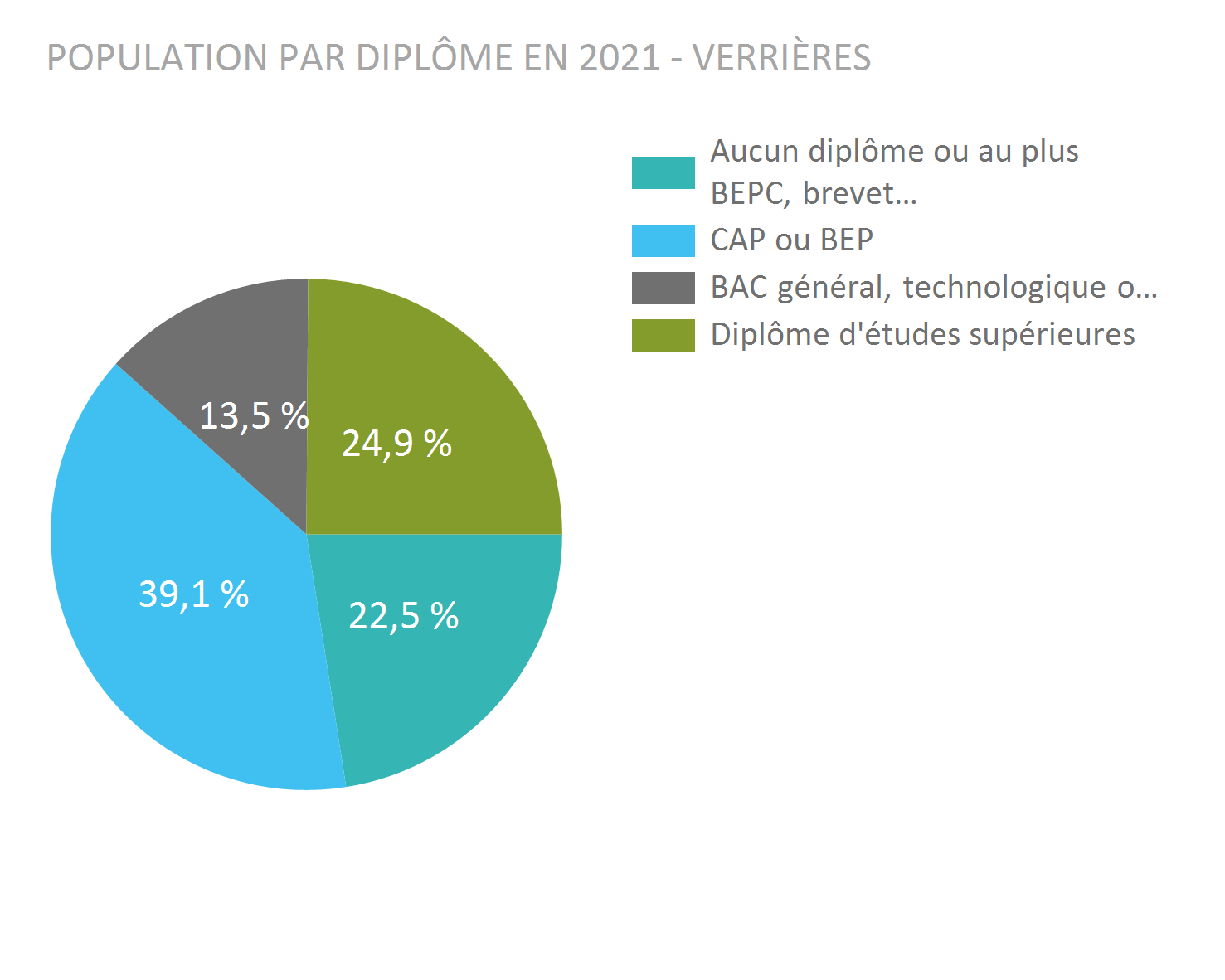 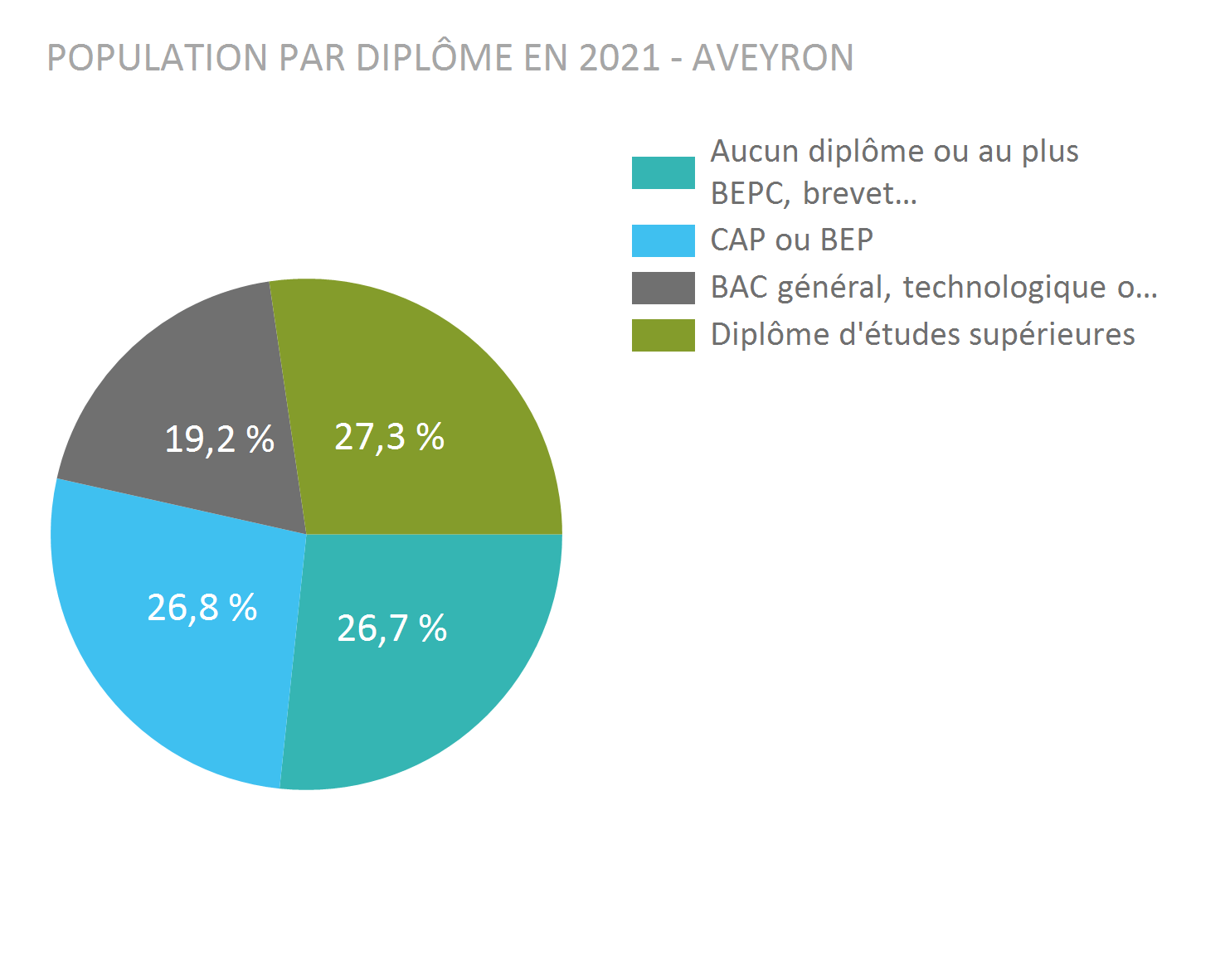 Source : Insee
Source : Insee
PROFIL DE TERRITOIRE | VERRIÈRES
5
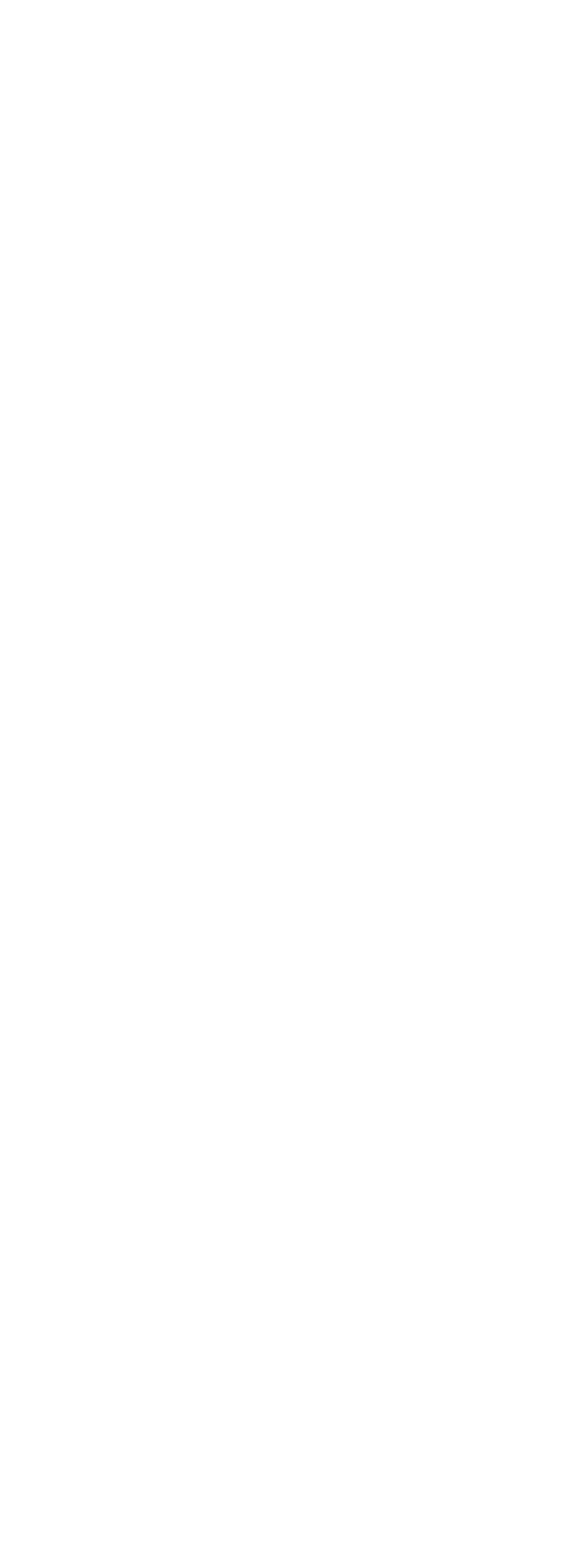 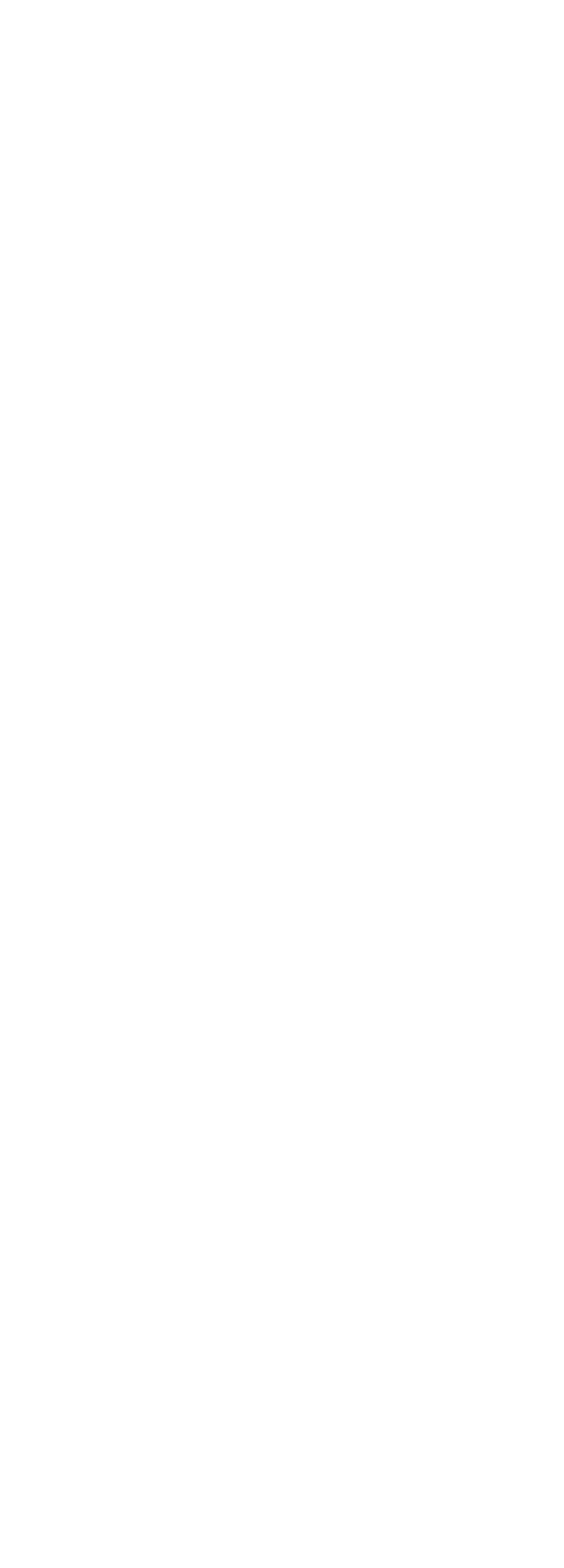 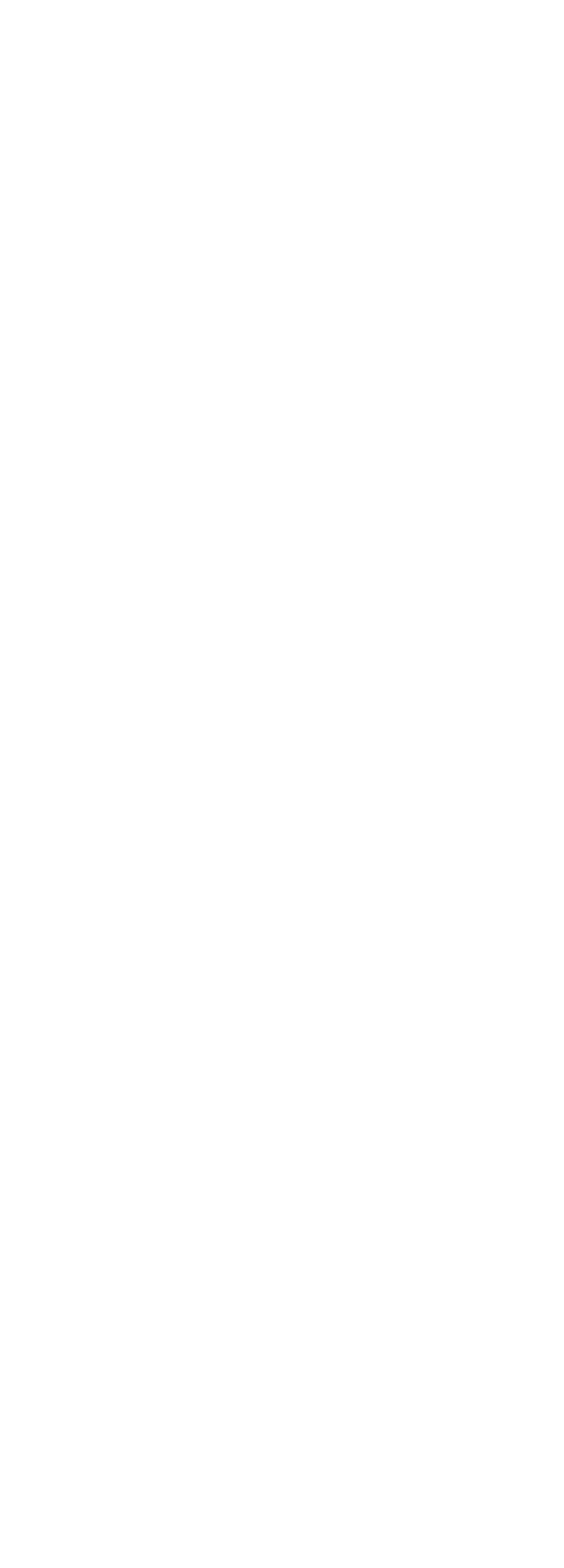 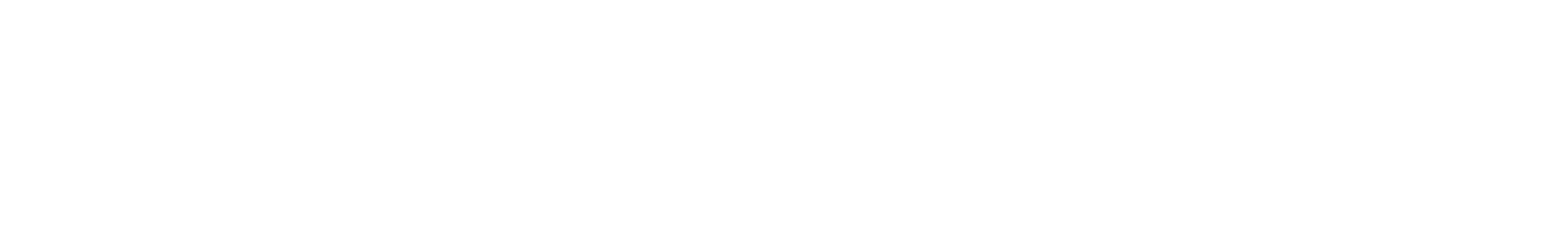 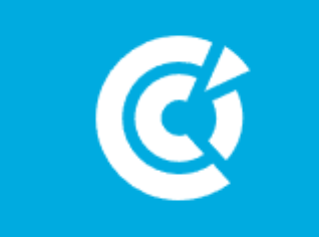 DÉMOGRAPHIE
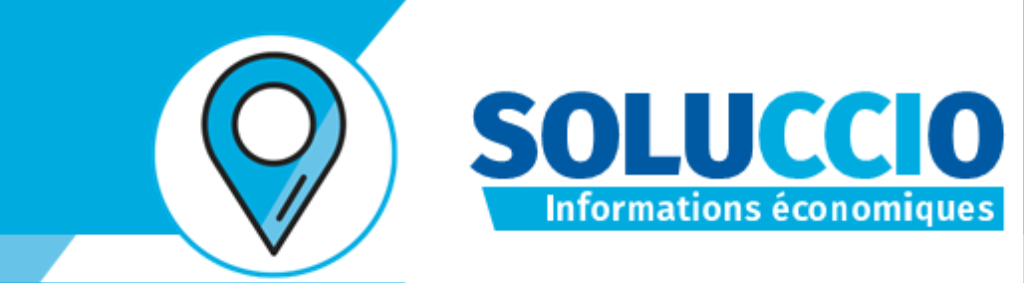 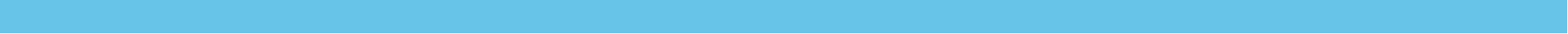 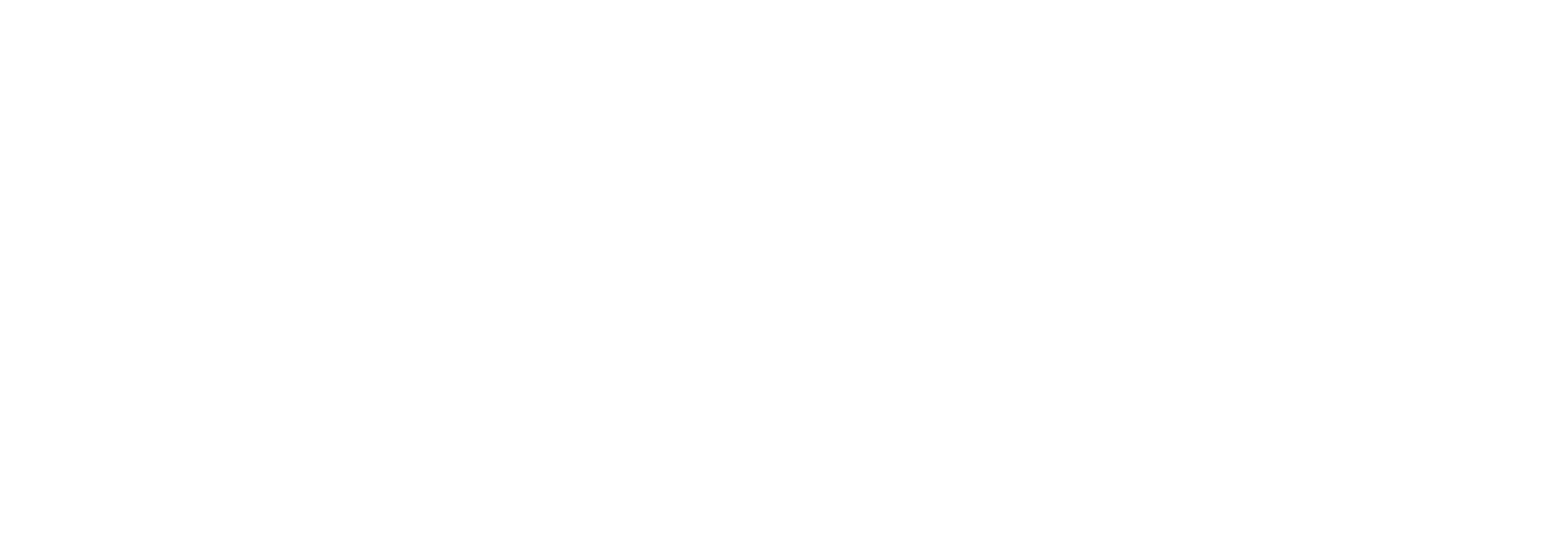 MÉNAGES ET FAMILLES EN 2021
VERRIÈRES
VERRIÈRES
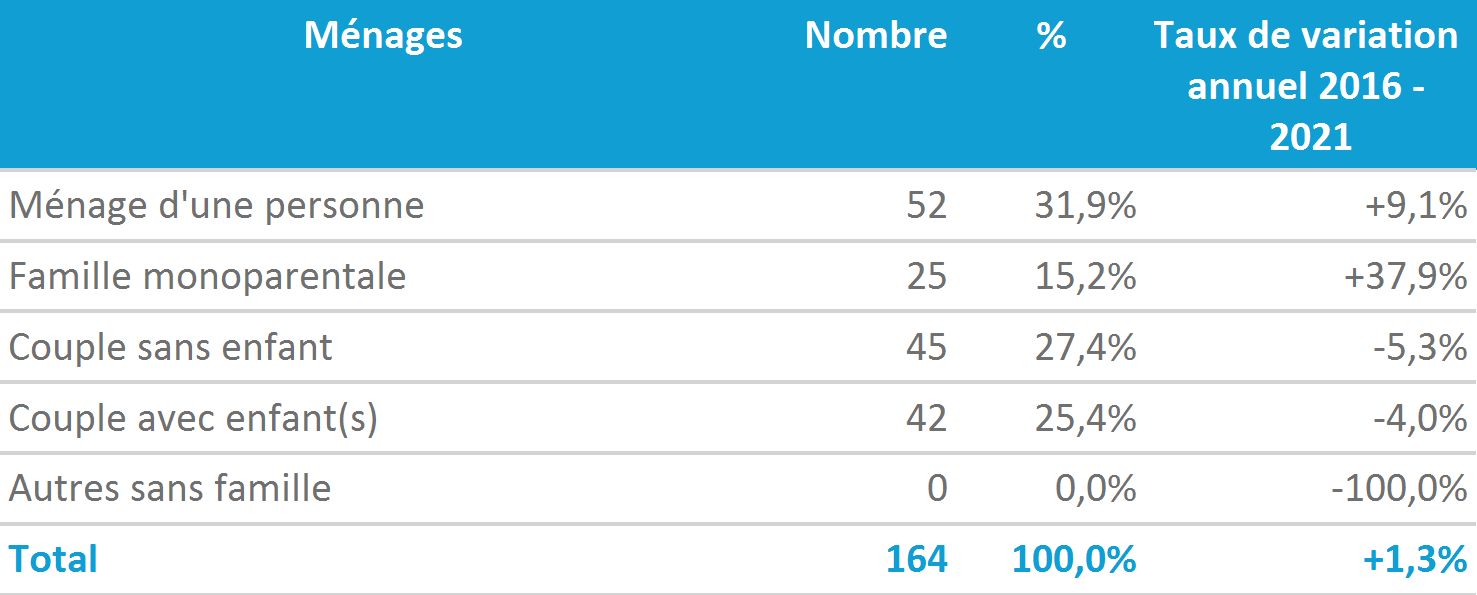 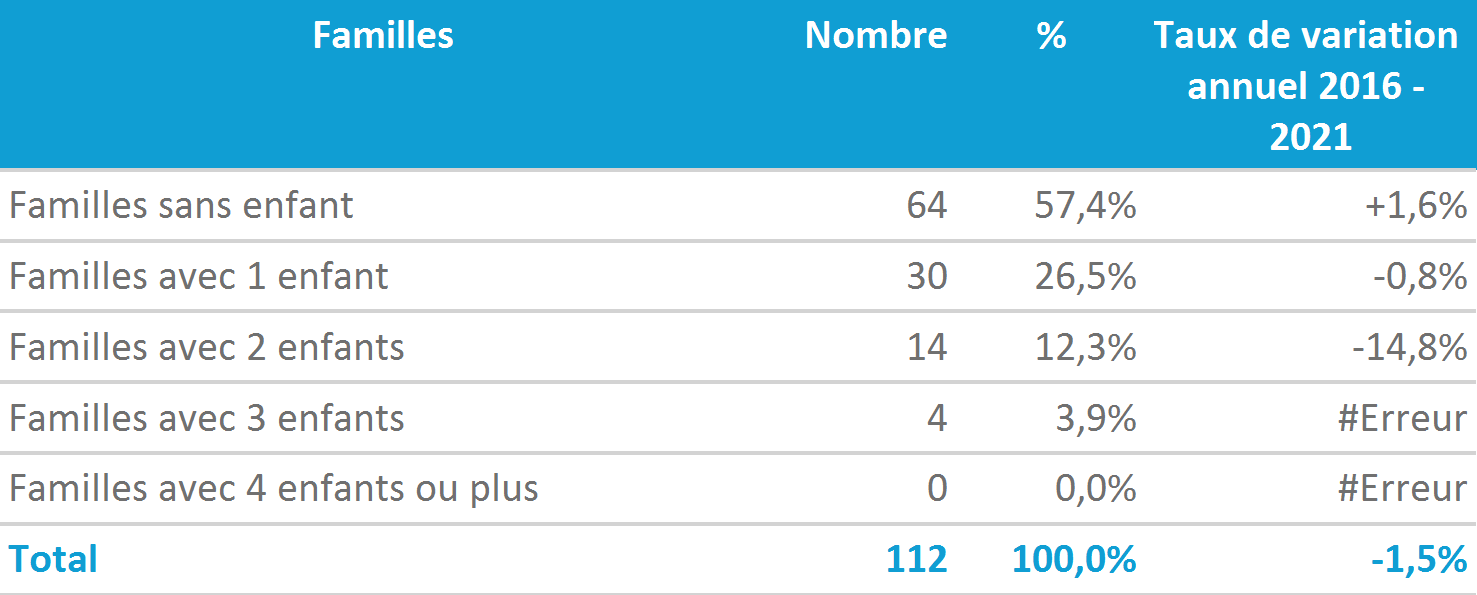 Source : Insee
Source : Insee
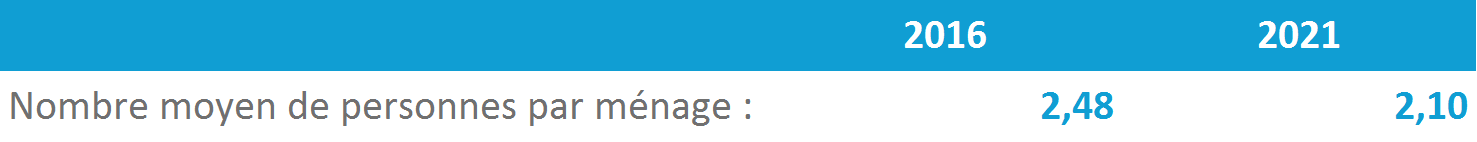 Note méthodologique
L'Indice de jeunesse est le rapport entre la population âgée de moins de 20 ans et celle âgée de 60 ans et plus.
Le taux de dépendance économique est le rapport entre la population âgée de 65 ans et plus et celle âgée de 15 à 64 ans (en âge de travailler).
Le taux d'activité est le rapport entre le nombre d'actifs (occupés et chômeurs) et l'ensemble de la population correspondante.
Le ménage correspond à l'ensemble des occupants d'un même logement sans que ces personnes ne soient nécessairement unies par des liens de parenté. un ménage peut comprendre zéro, une ou plusieurs famille(s).
La famille est une partie du ménage comprenant au moins deux personnes (couple avec ou sans enfant(s), adulte avec son ou ses enfant(s).
PROFIL DE TERRITOIRE | VERRIÈRES
6
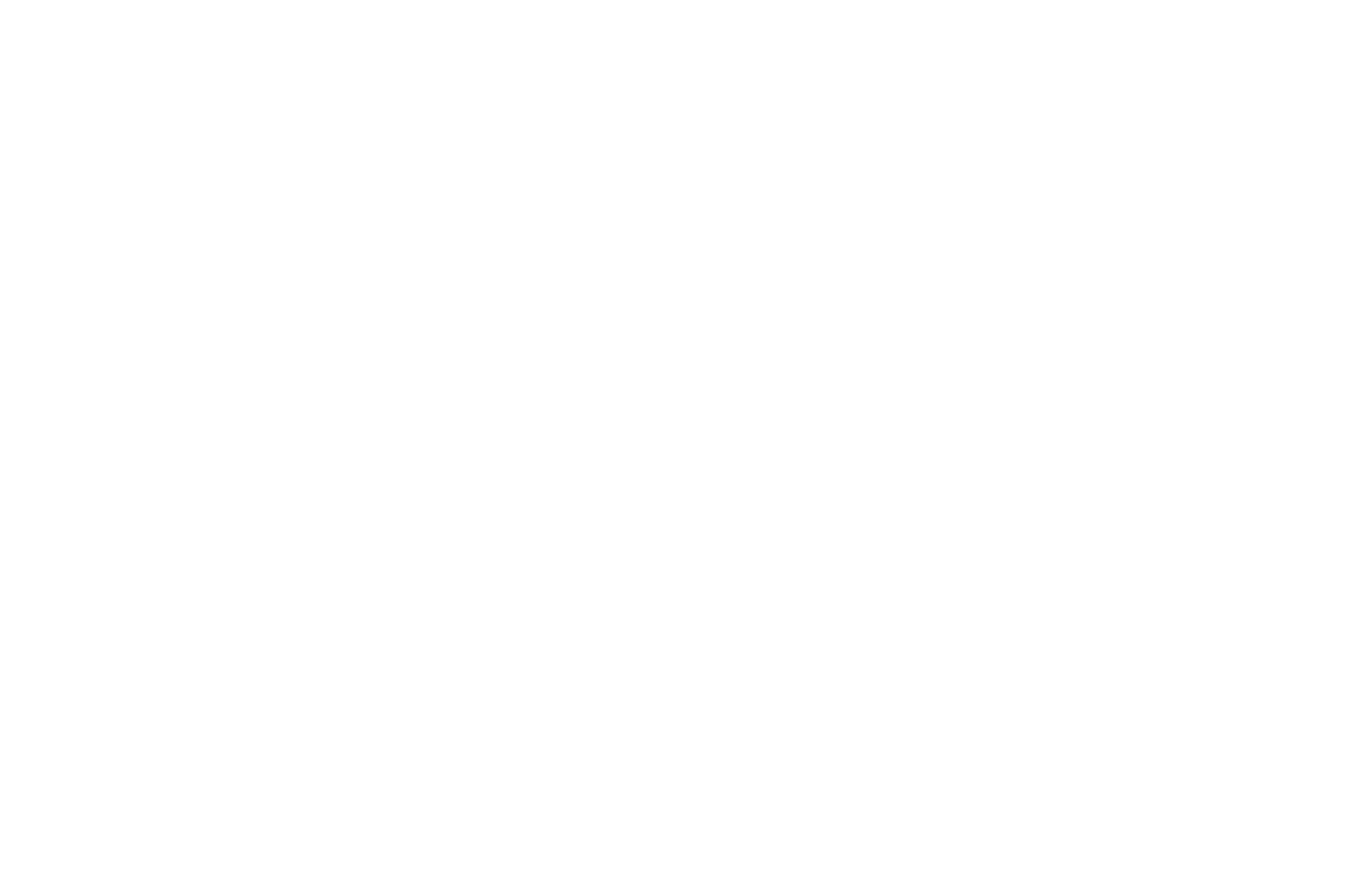 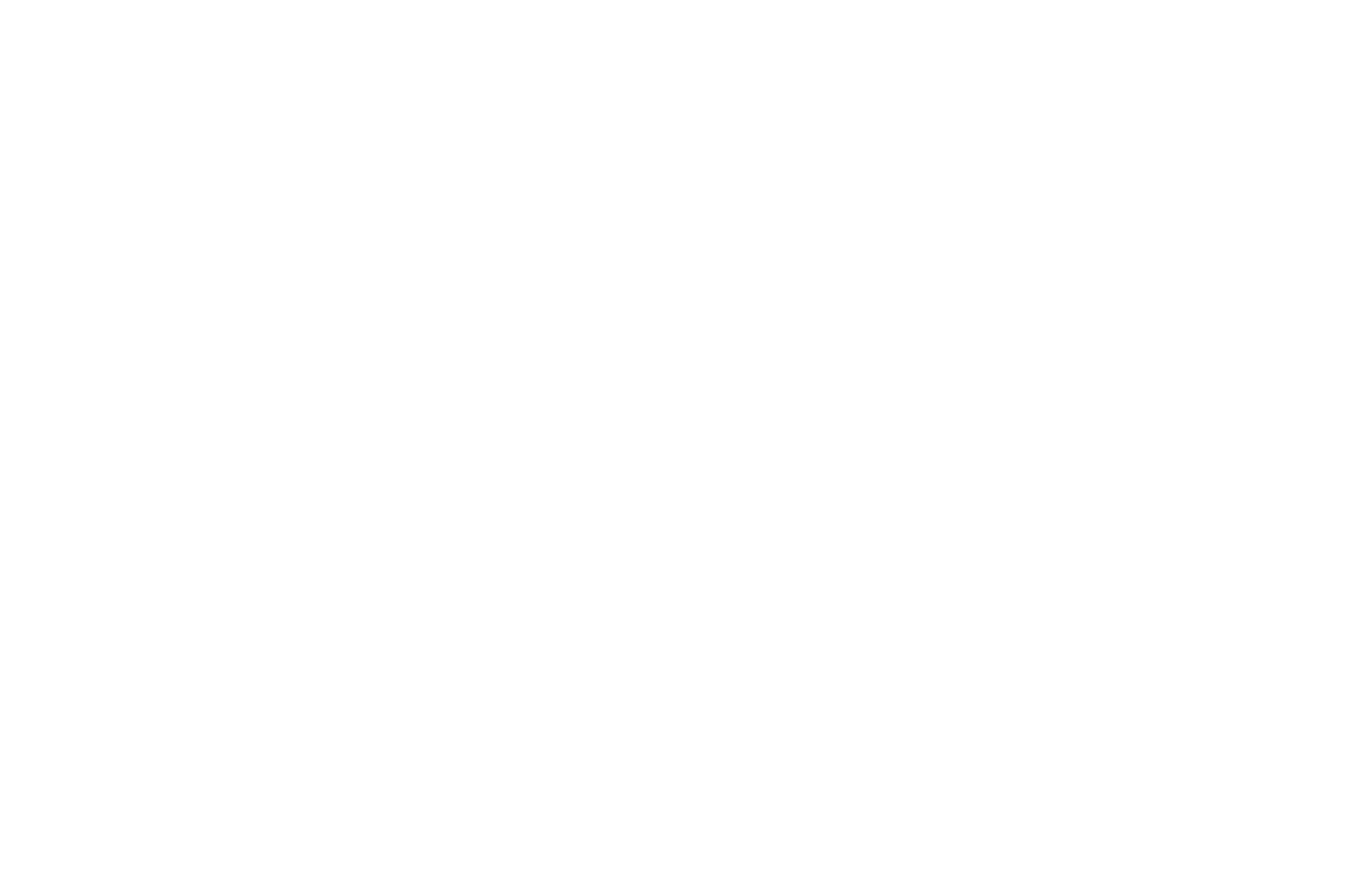 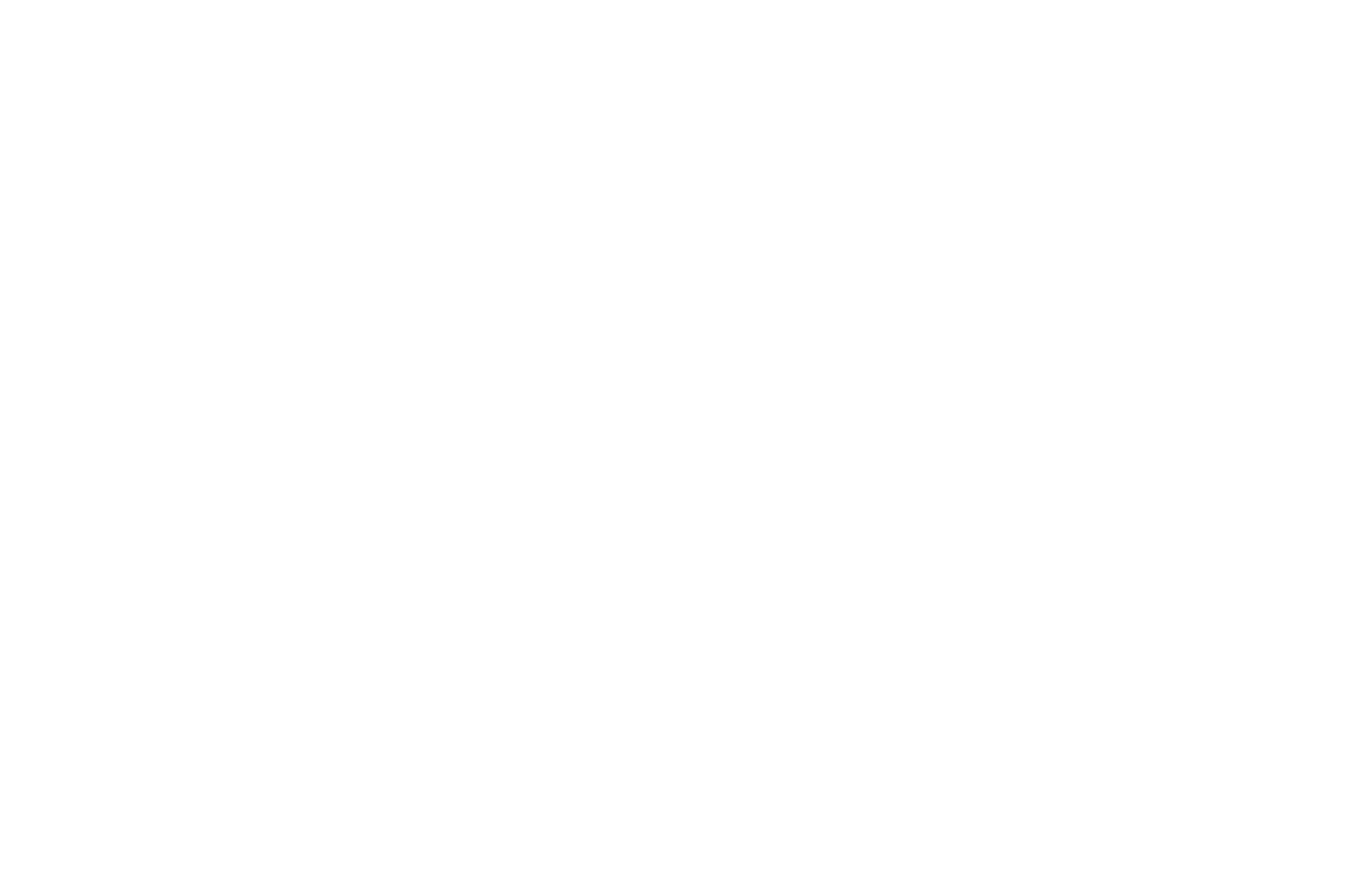 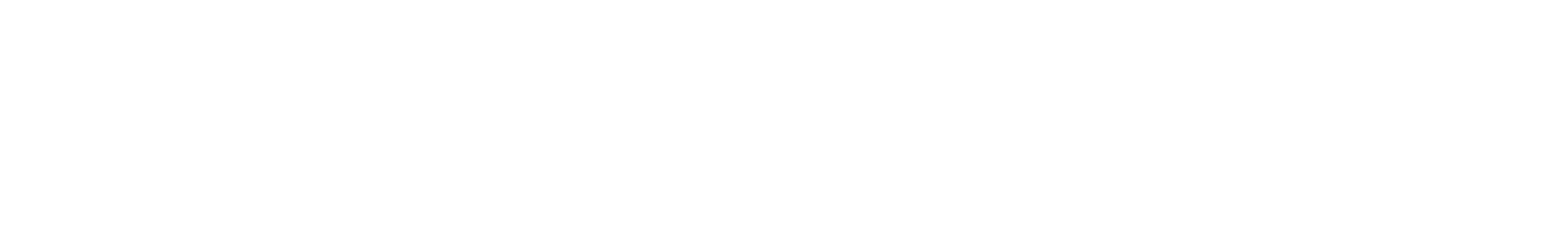 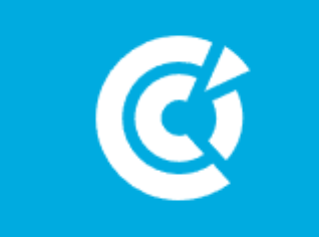 REVENU
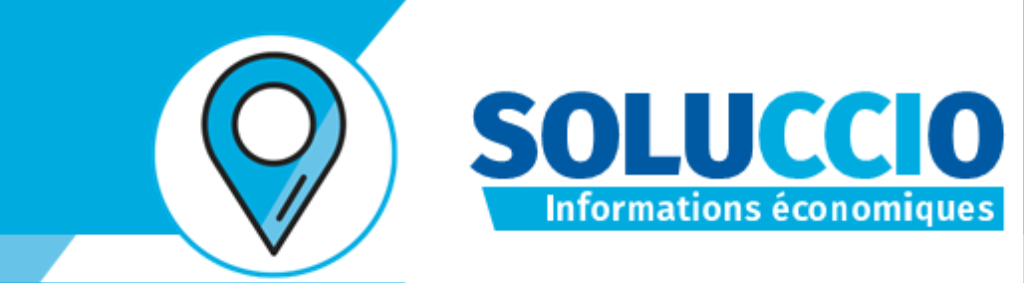 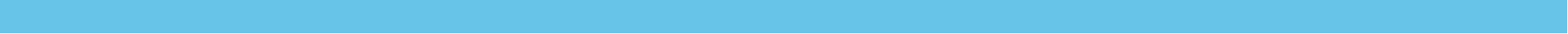 ÉVOLUTION DU REVENU DES FOYERS FISCAUX
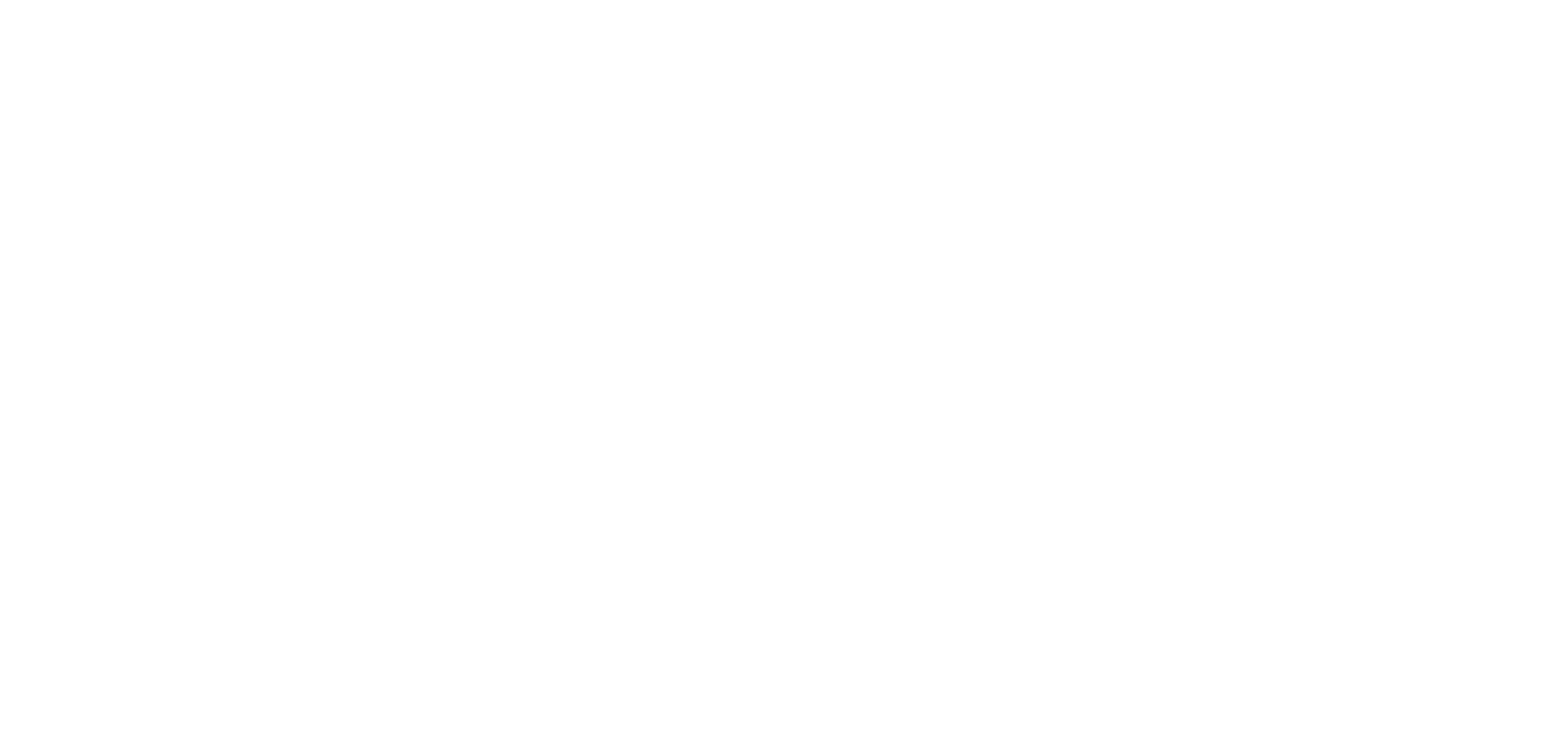 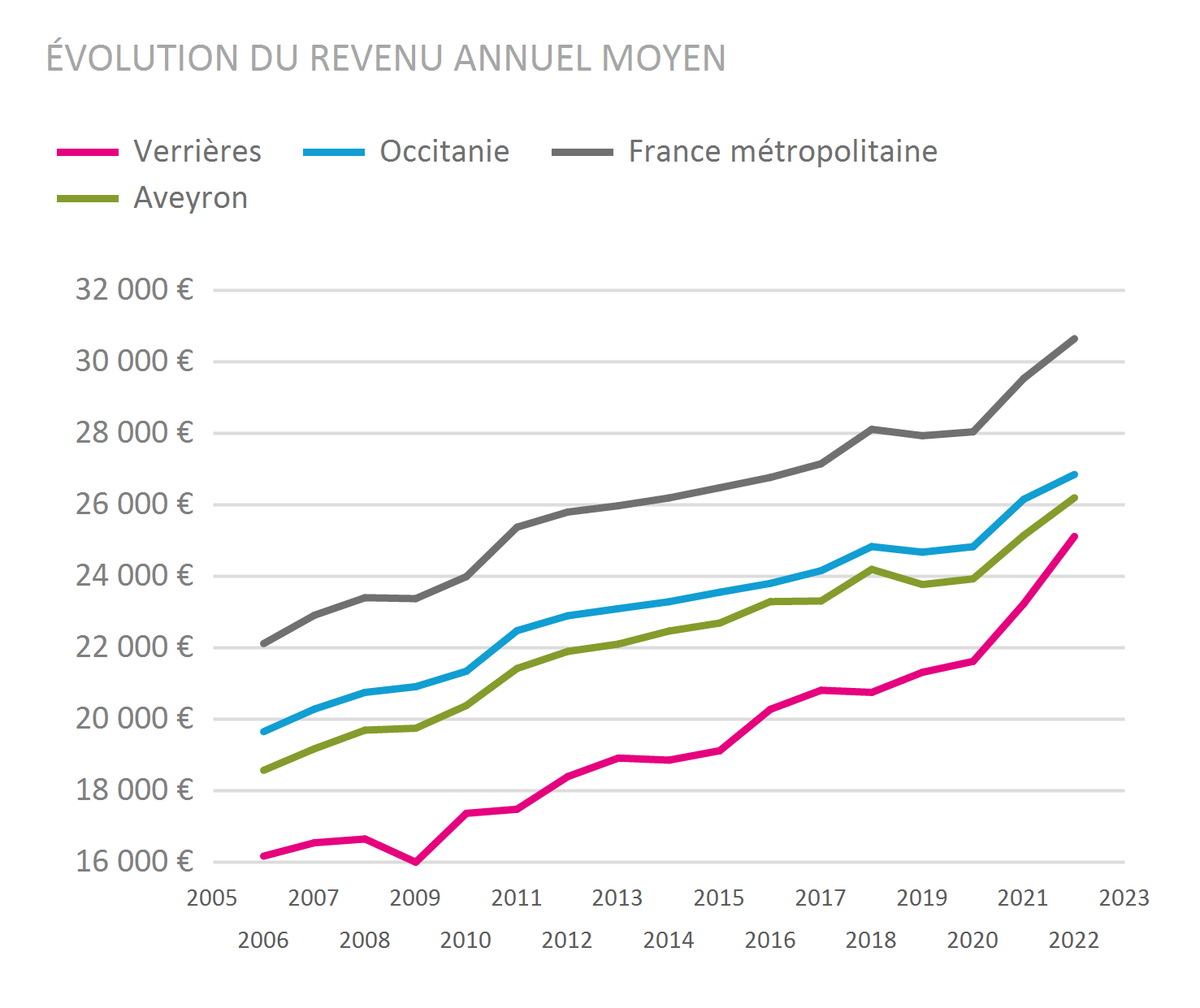 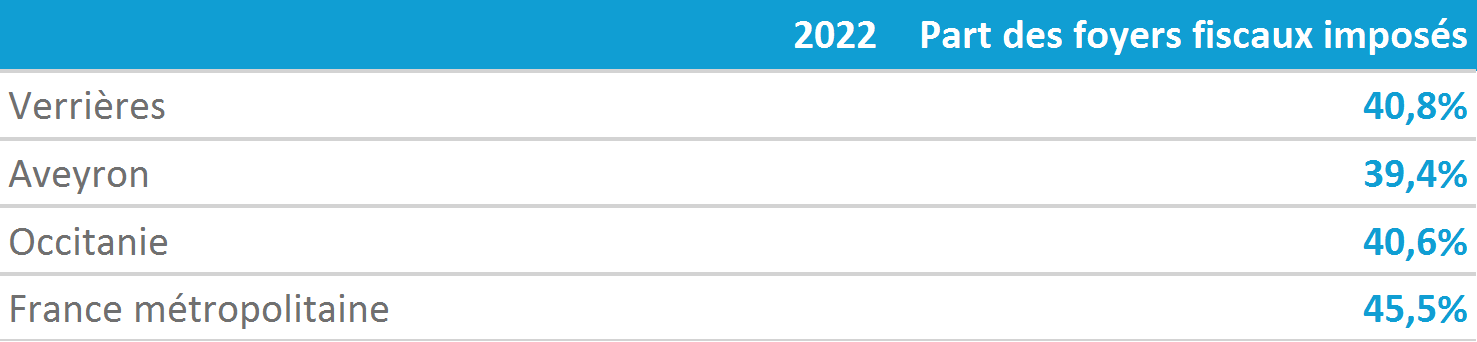 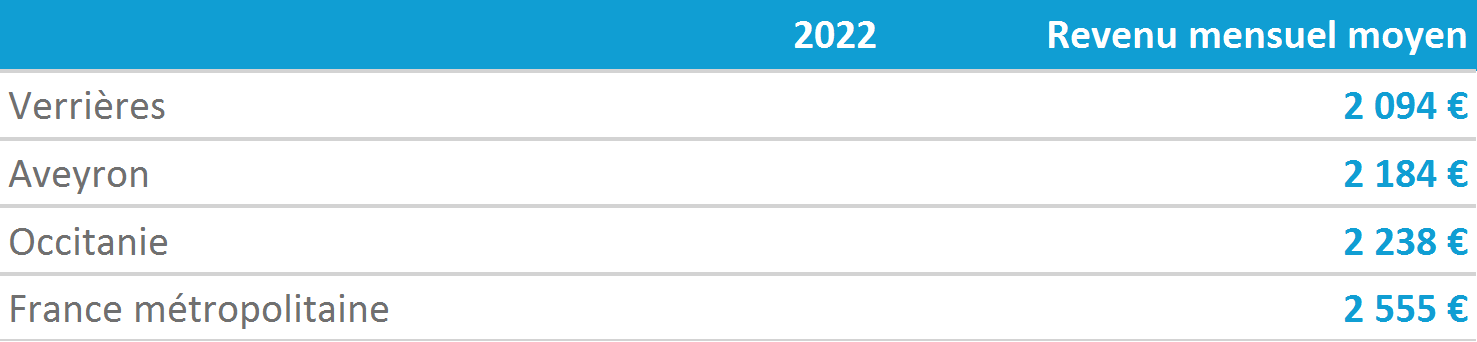 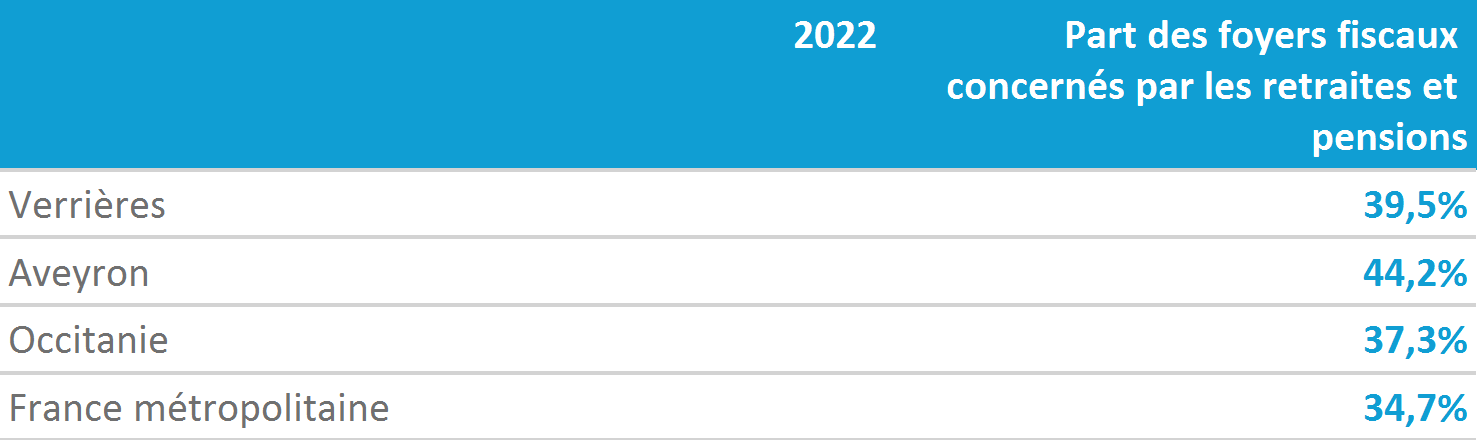 Source : Direction Générale des Impôts - Impôt sur le revenu
Note méthodologique
Certaines communes présentent des données incomplètes en raison du secret statistique. C'est pourquoi la somme de toutes les communes d'un même département ne correspond pas toujours à la donnée départementale.
PROFIL DE TERRITOIRE | VERRIÈRES
7
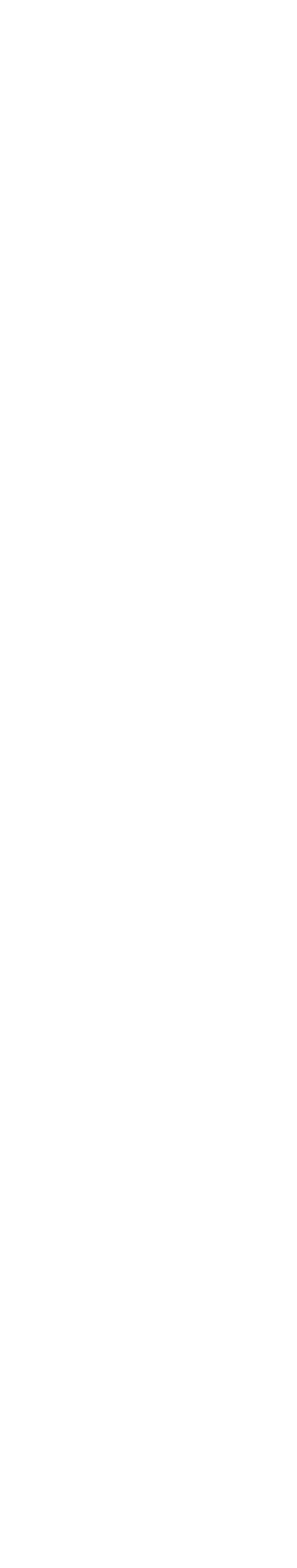 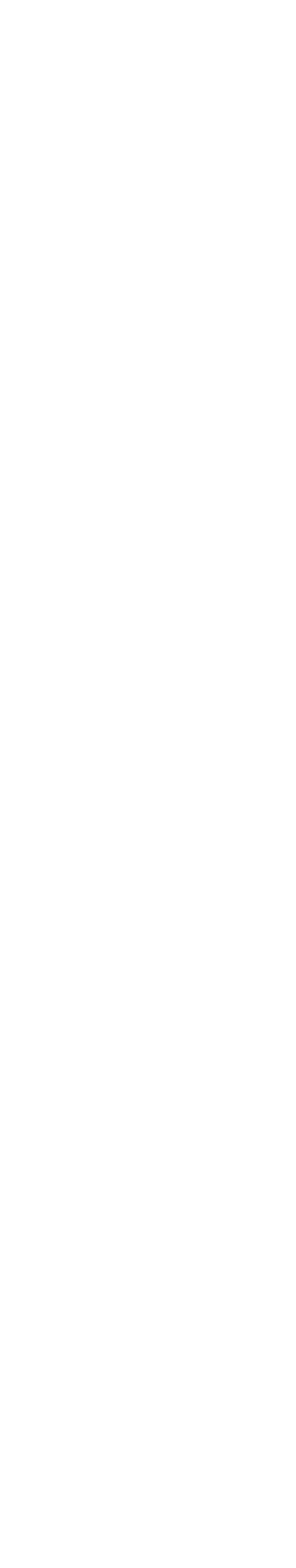 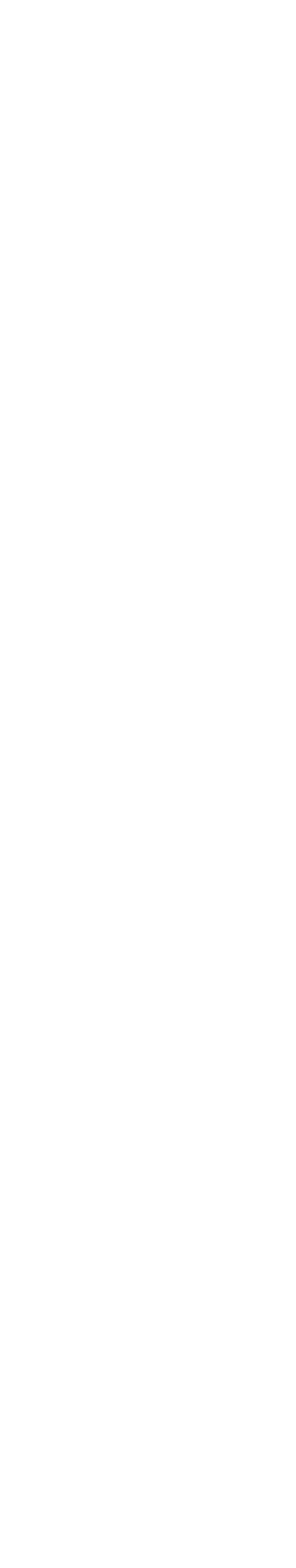 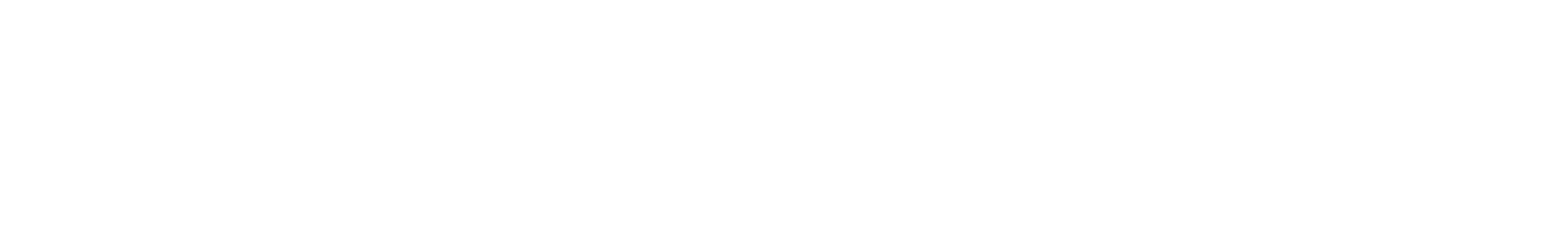 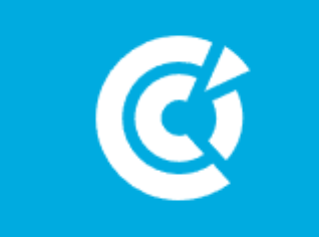 TISSU ÉCONOMIQUE
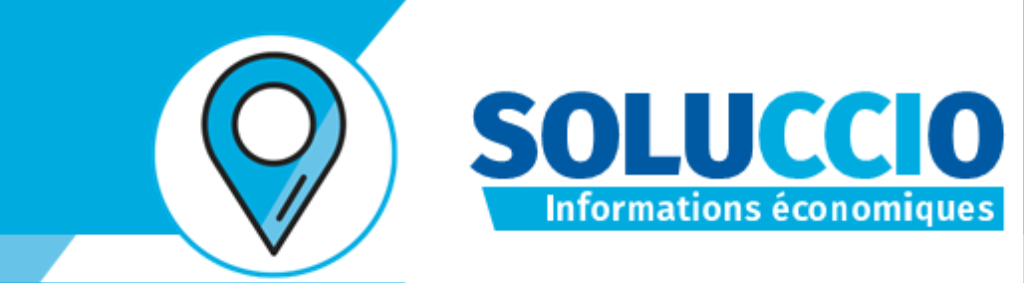 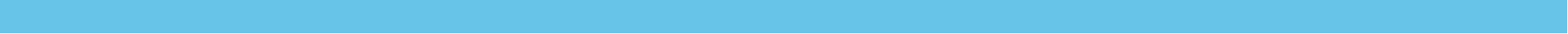 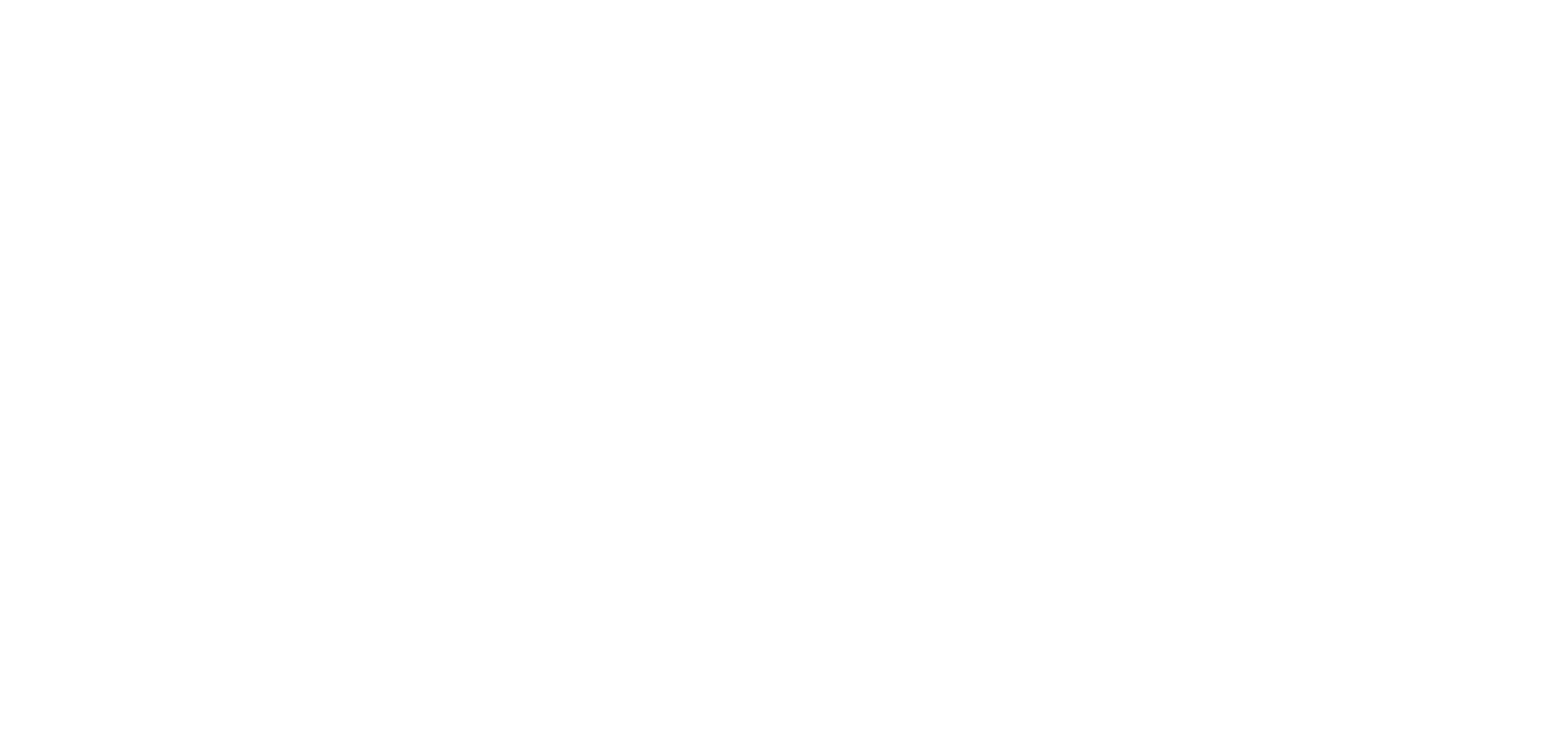 ÉTABLISSEMENTS INSCRITS AU REGISTRE DU COMMERCE ET DES SOCIÉTÉS AU 15/10/2024 - VERRIÈRES
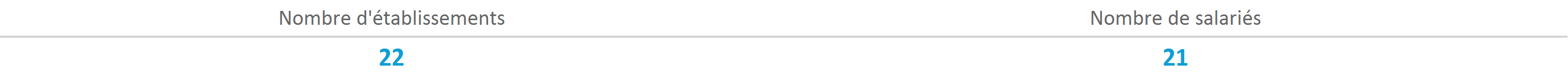 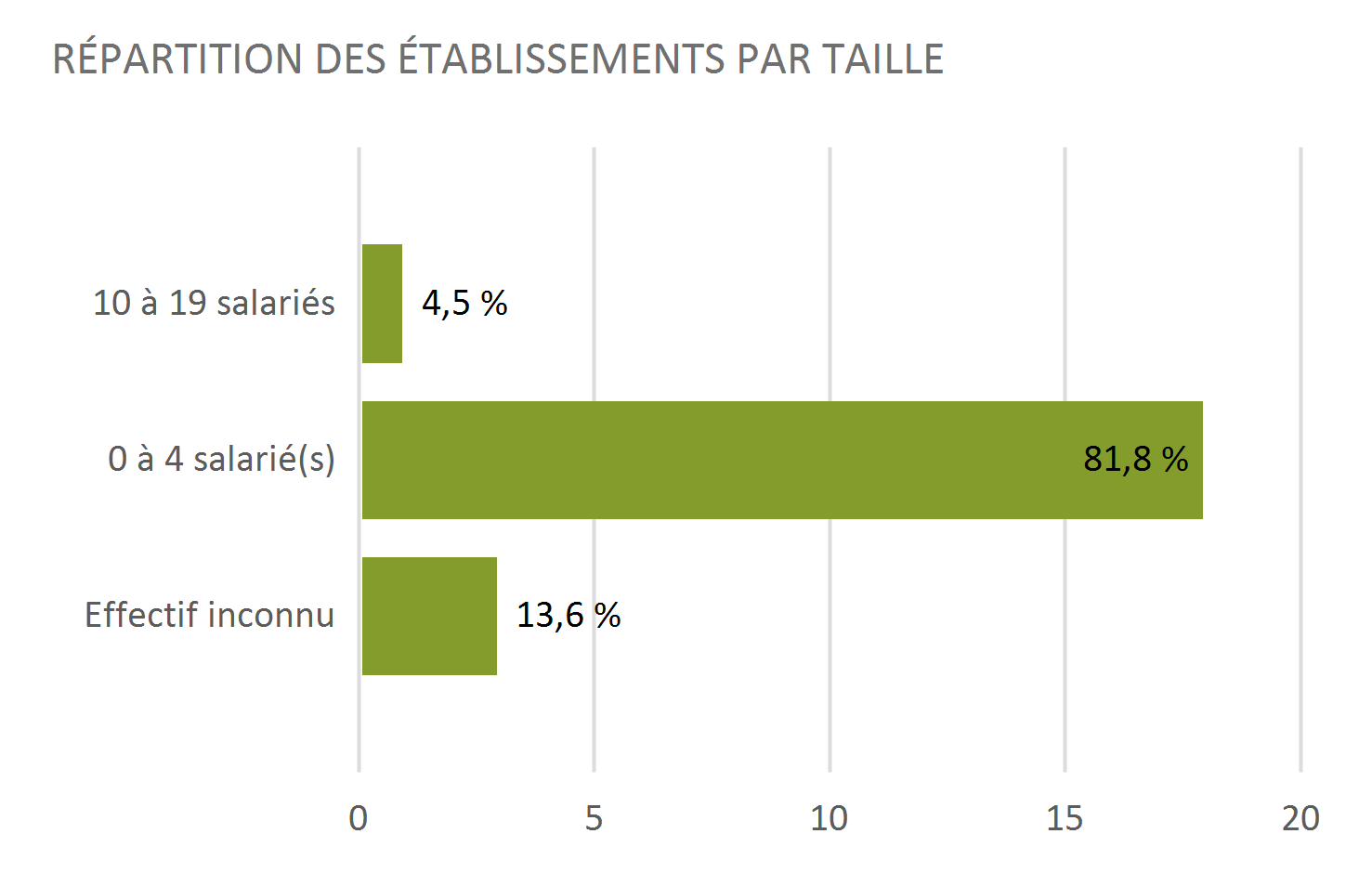 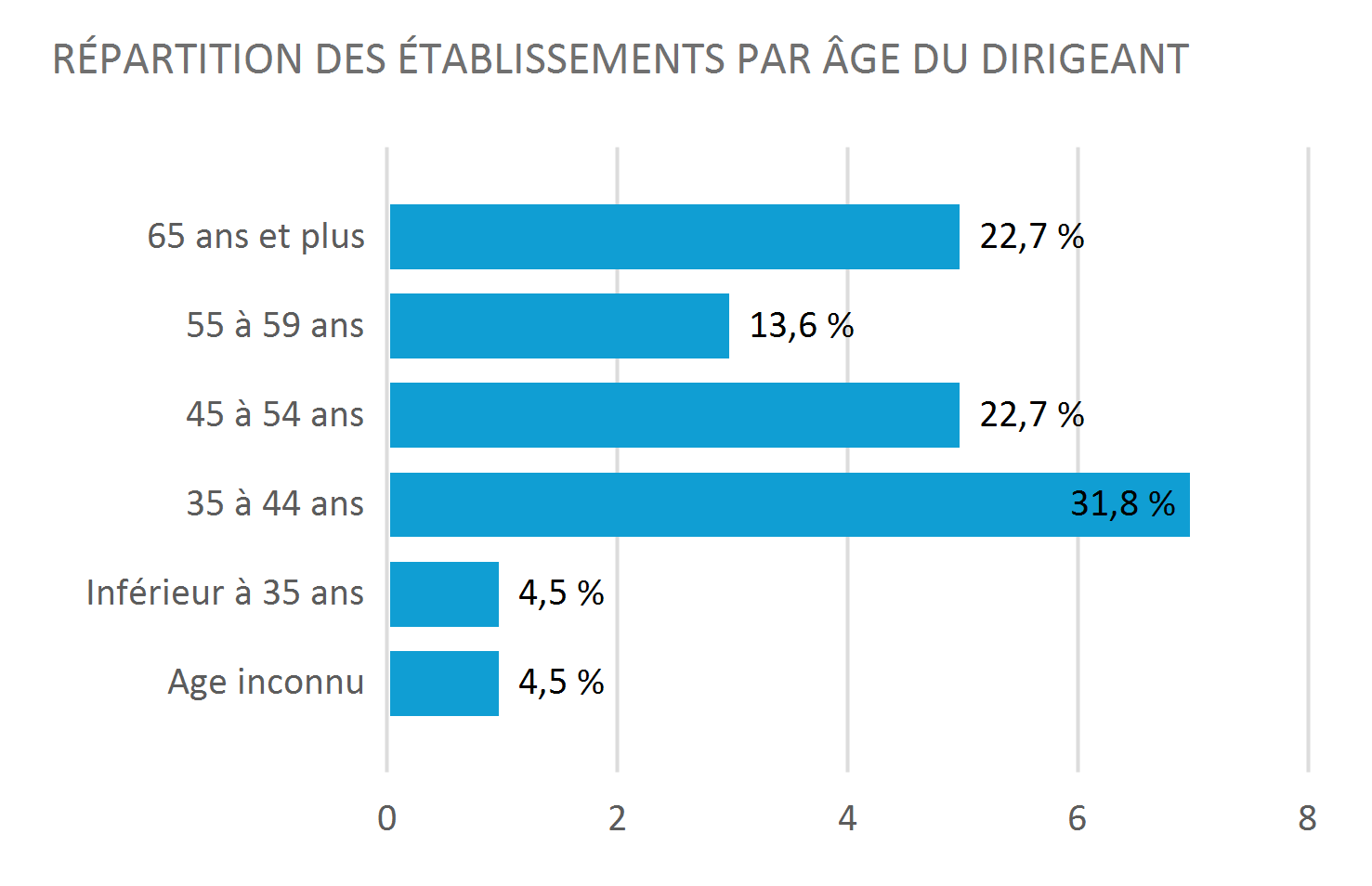 Sources : Fichiers des CCI d'Occitanie - URSSAF
Sources : Fichiers des CCI d'Occitanie - URSSAF
PROFIL DE TERRITOIRE | VERRIÈRES
8
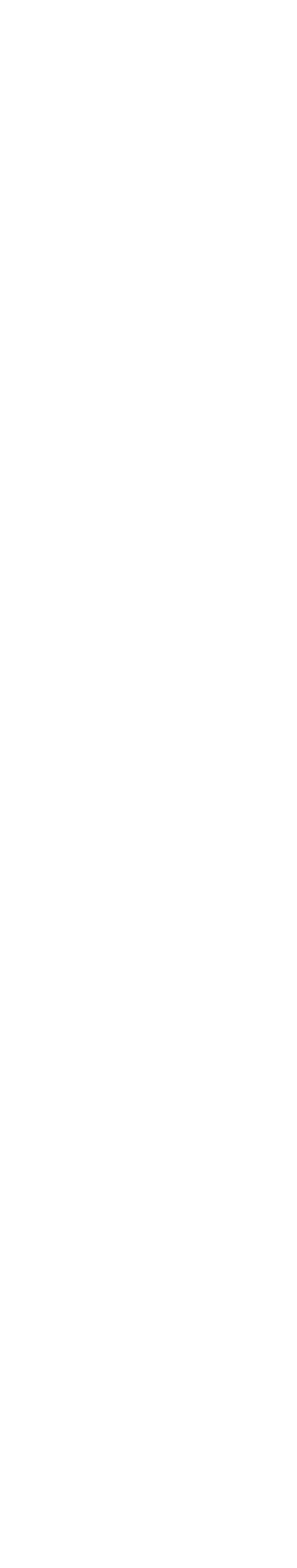 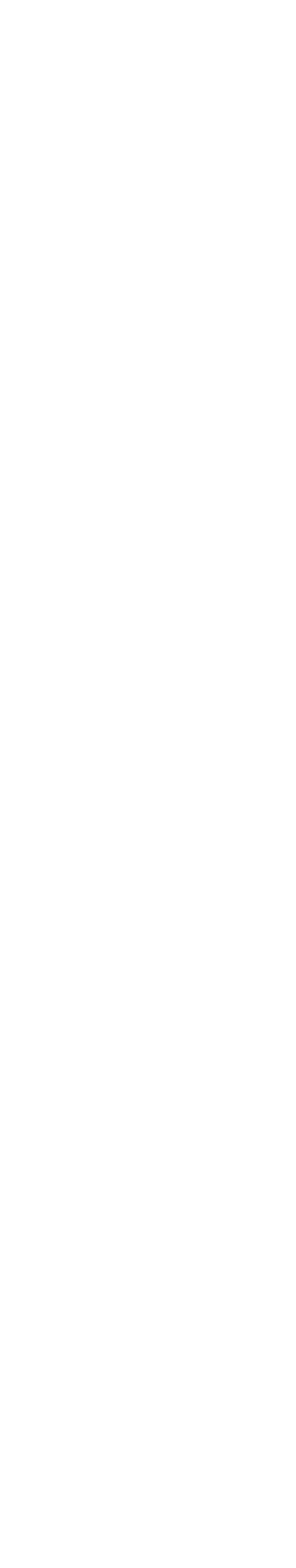 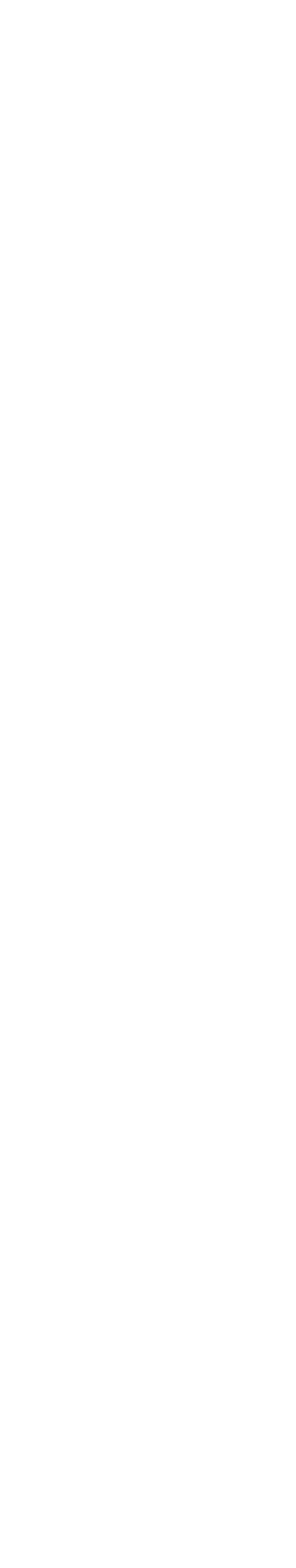 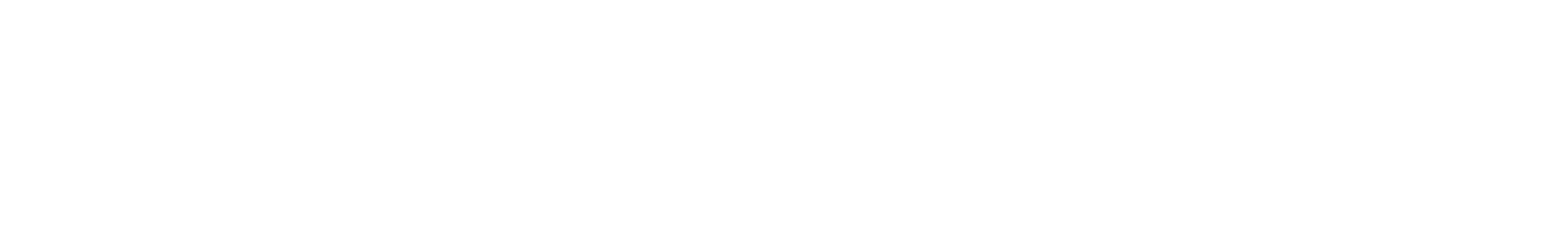 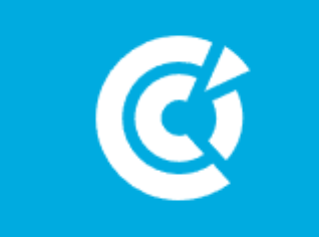 TISSU ÉCONOMIQUE
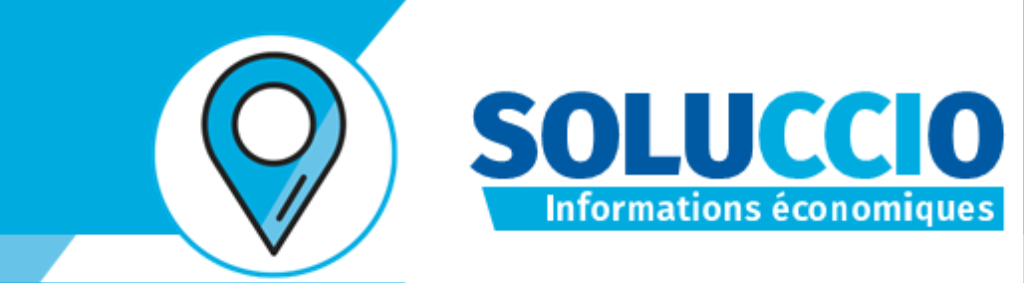 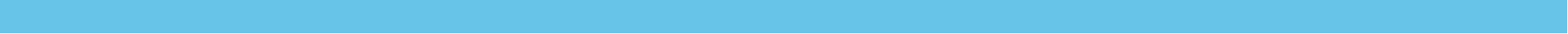 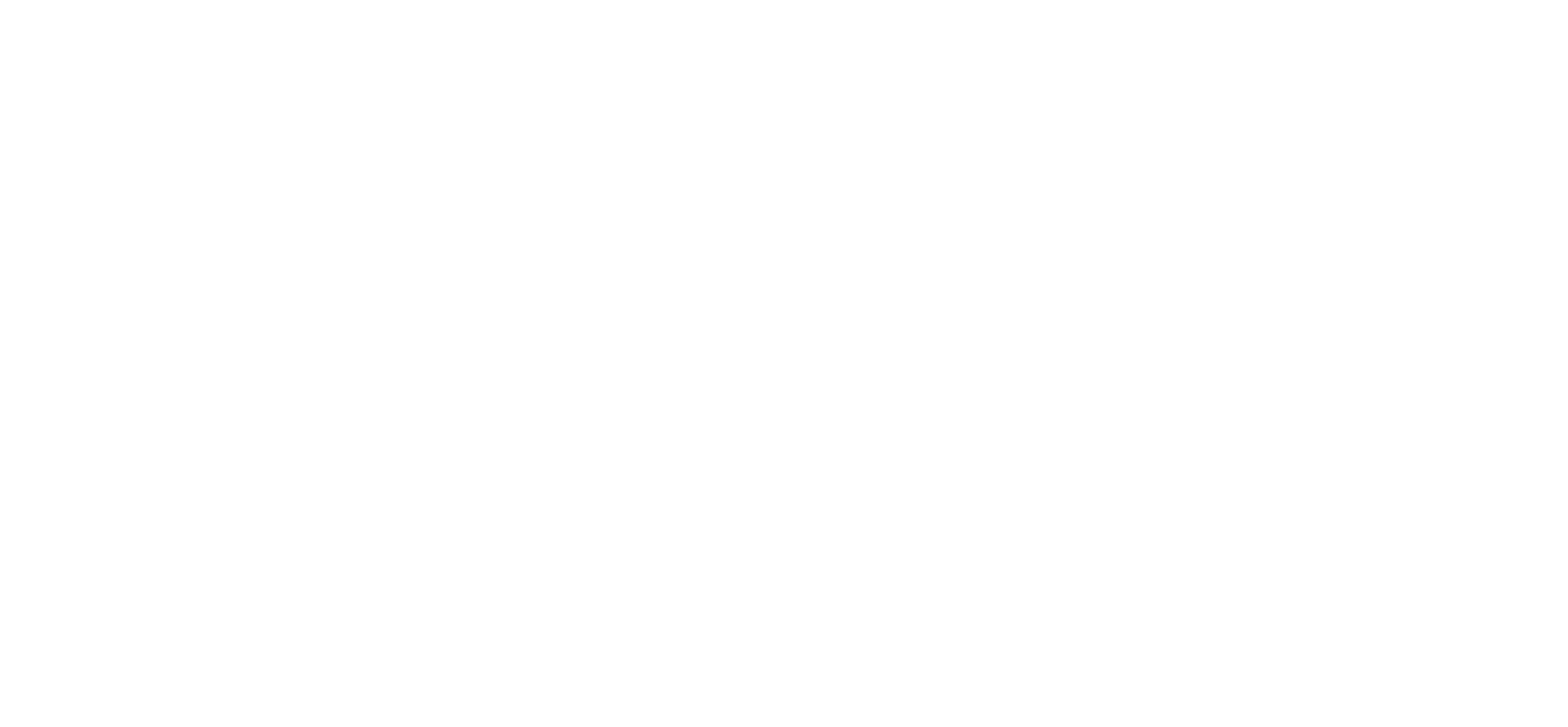 ÉTABLISSEMENTS INSCRITS AU REGISTRE DU COMMERCE ET DES SOCIÉTÉS AU 15/10/2024
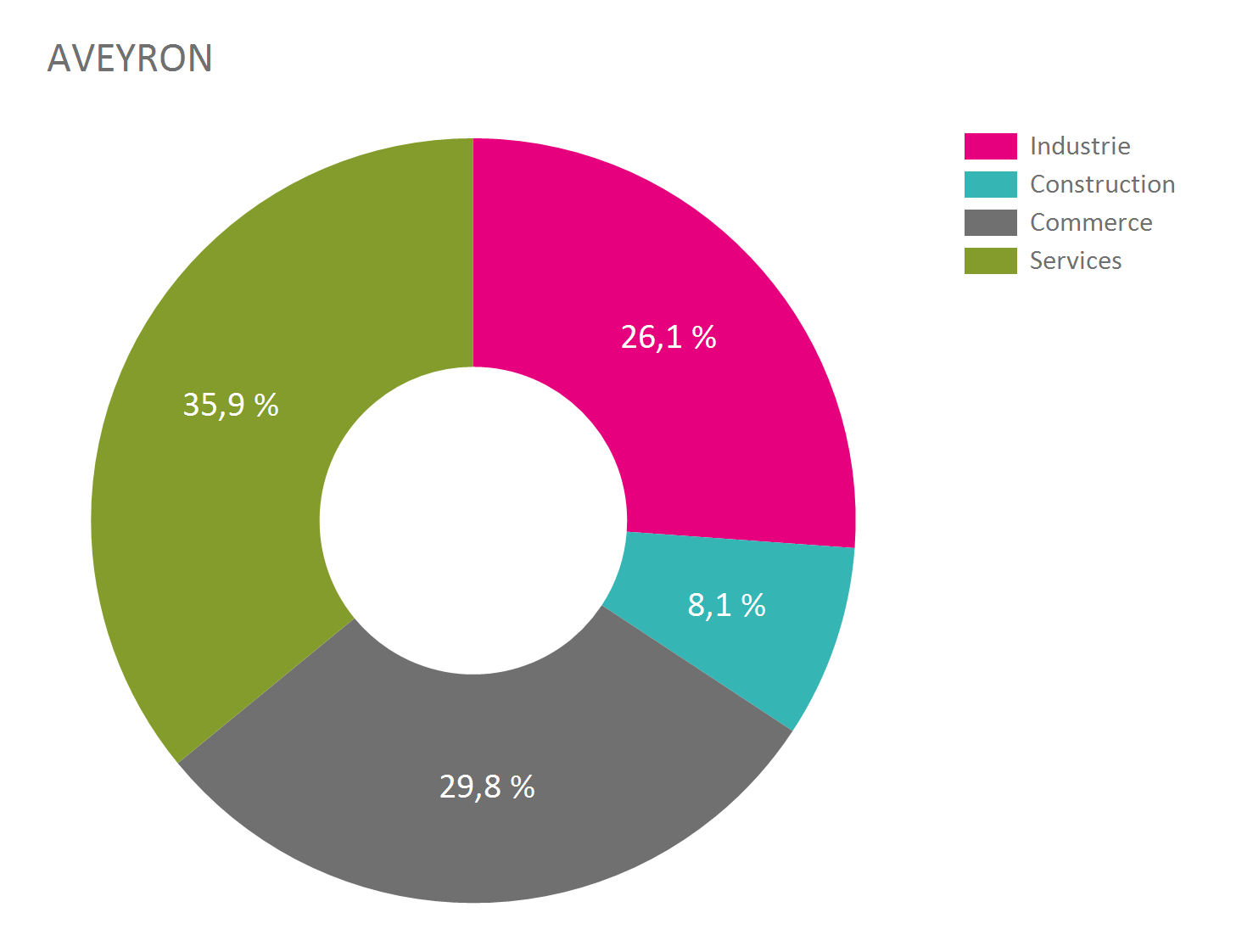 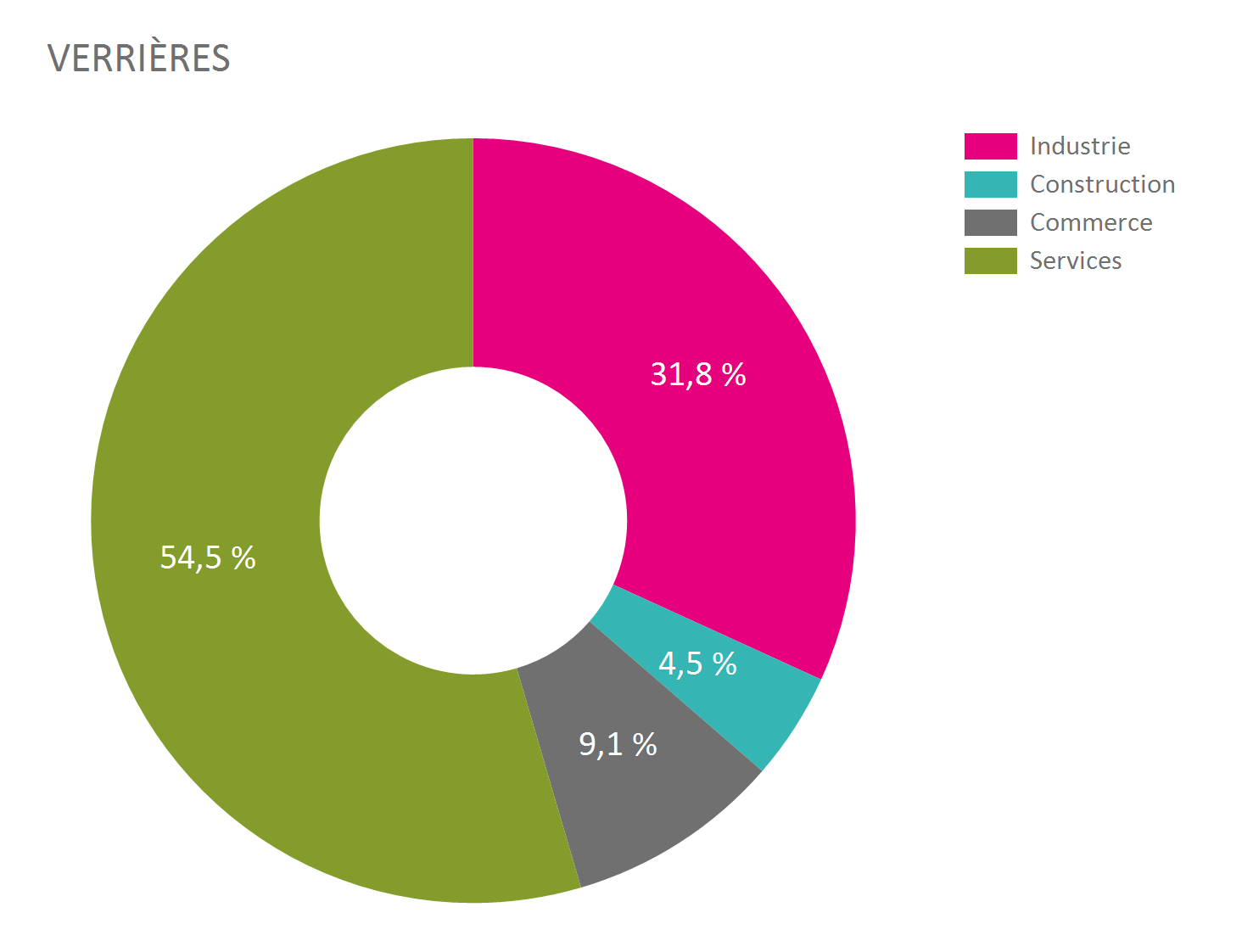 Sources : Fichiers des CCI d'Occitanie - URSSAF
Sources : Fichiers des CCI d'Occitanie - URSSAF
PROFIL DE TERRITOIRE | VERRIÈRES
9
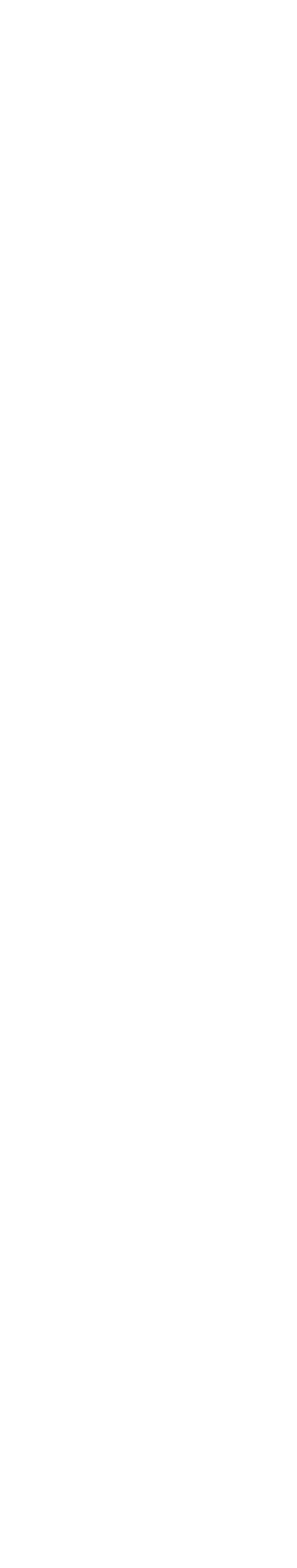 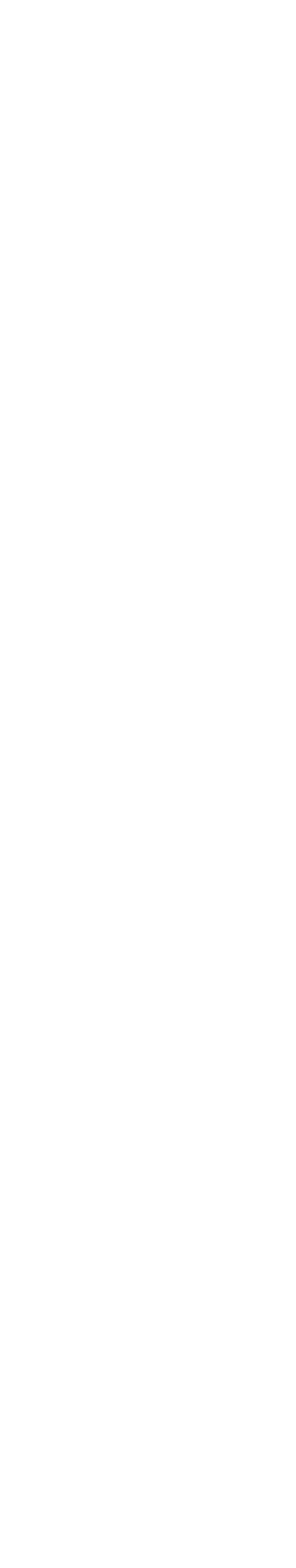 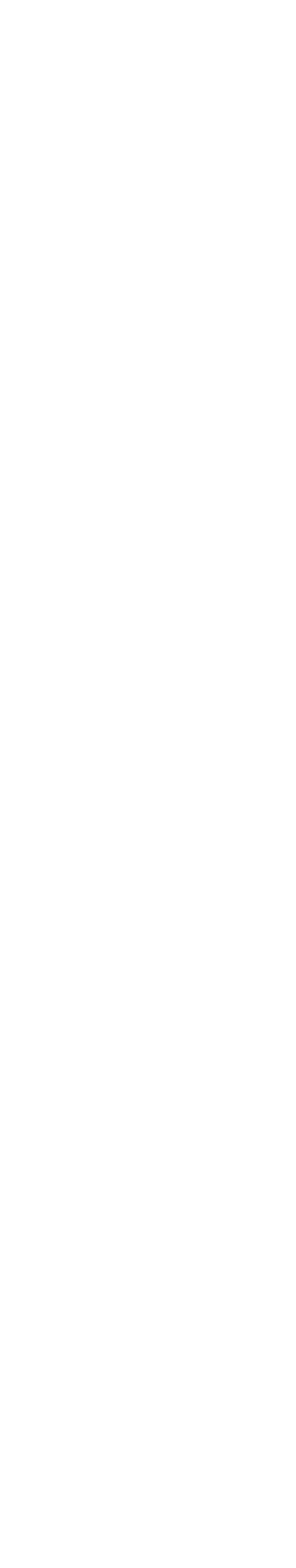 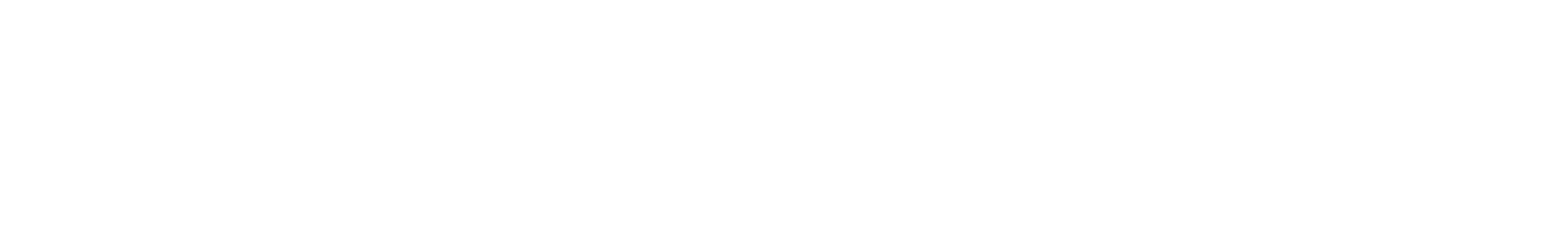 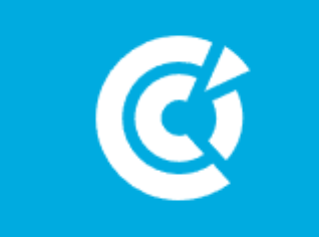 FOCUS SECTEUR INDUSTRIE
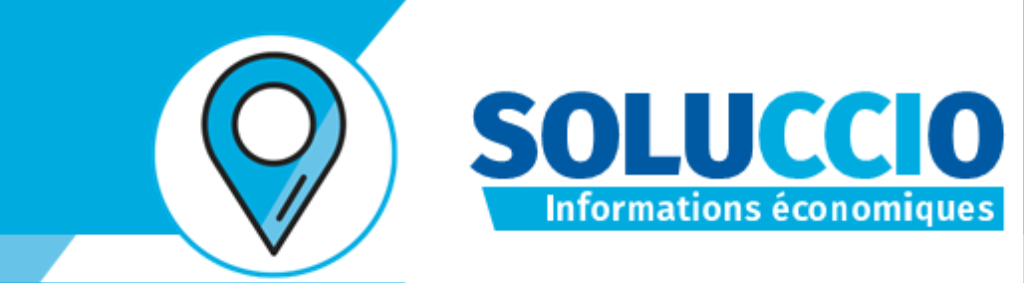 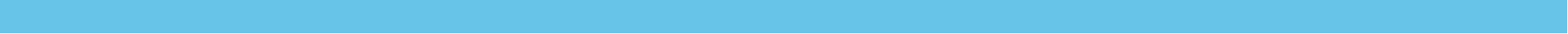 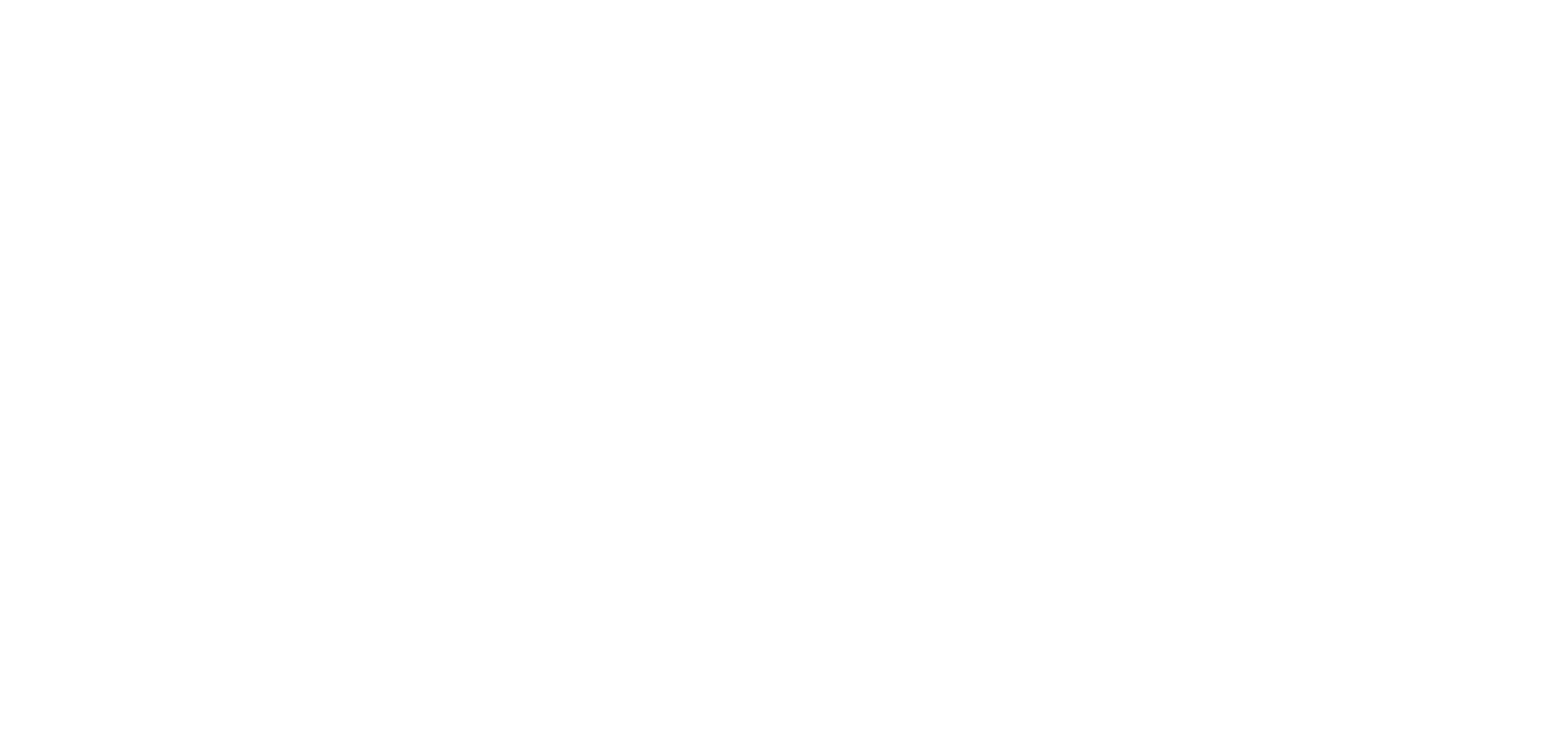 ÉTABLISSEMENTS INSCRITS AU REGISTRE DU COMMERCE ET DES SOCIÉTÉS AU 15/10/2024 - VERRIÈRES
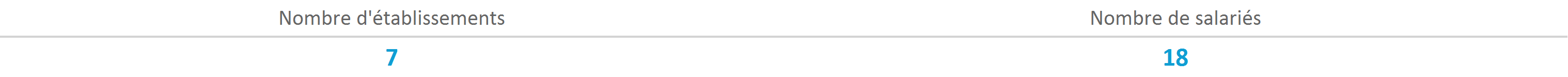 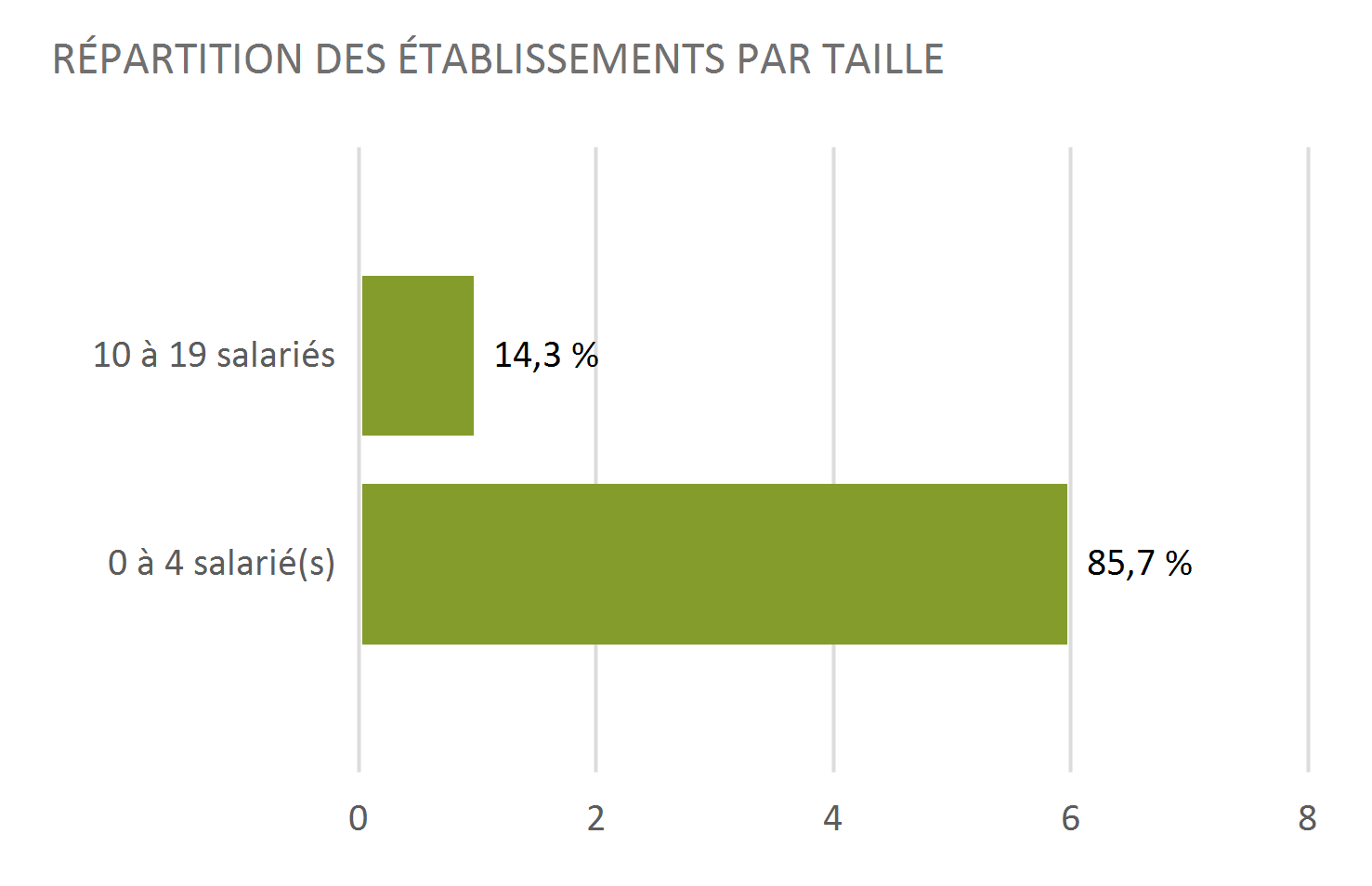 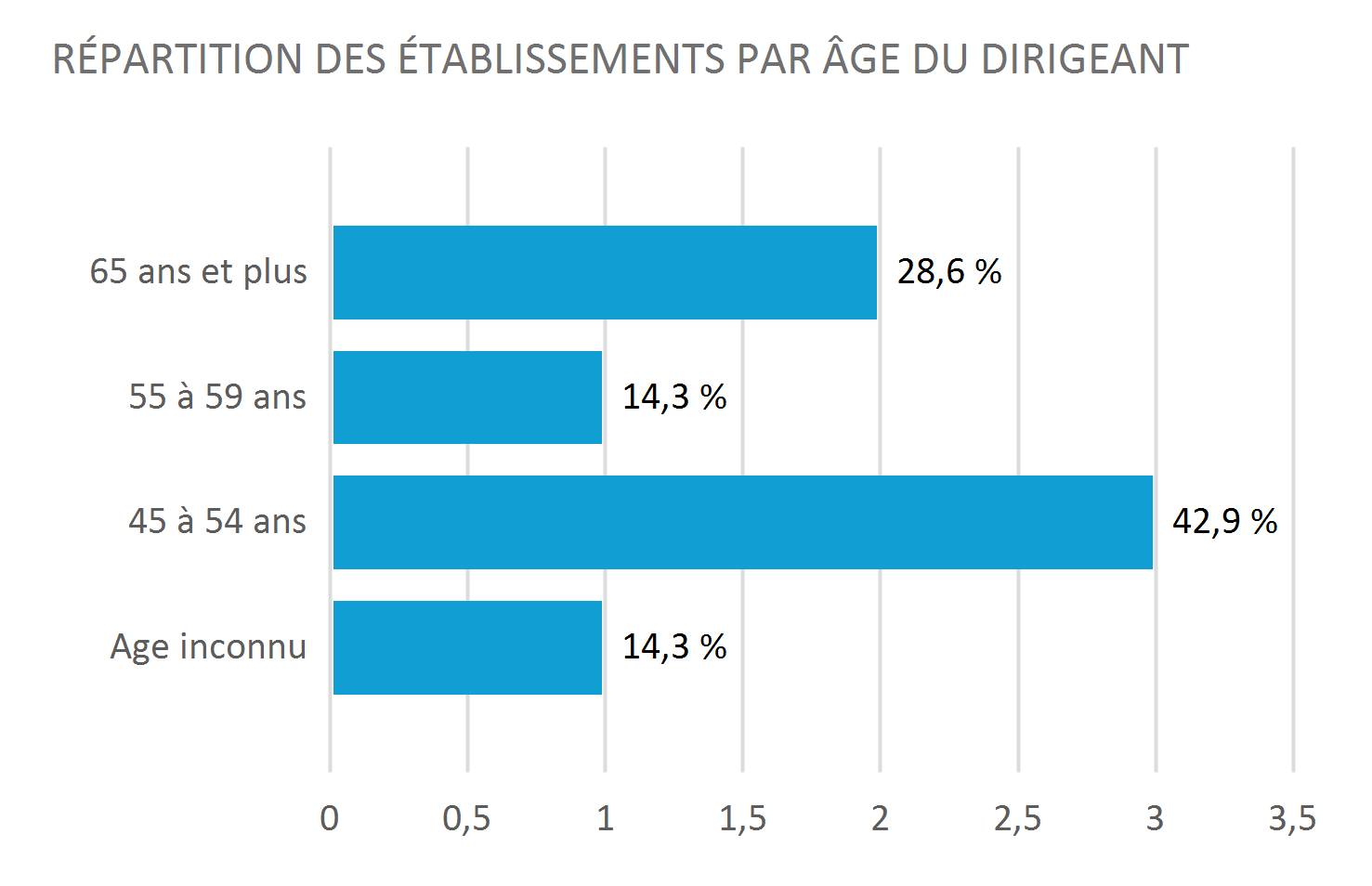 Sources : Fichiers des CCI d'Occitanie - URSSAF
Sources : Fichiers des CCI d'Occitanie - URSSAF
PROFIL DE TERRITOIRE | VERRIÈRES
10
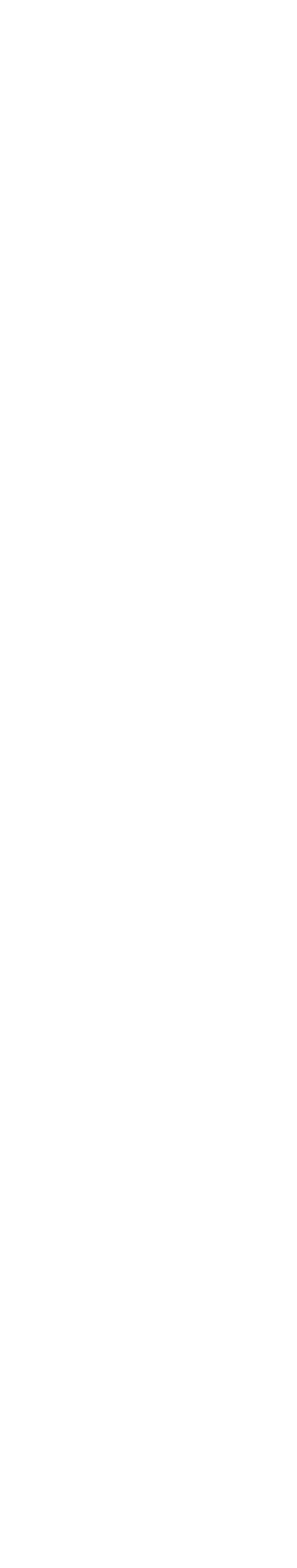 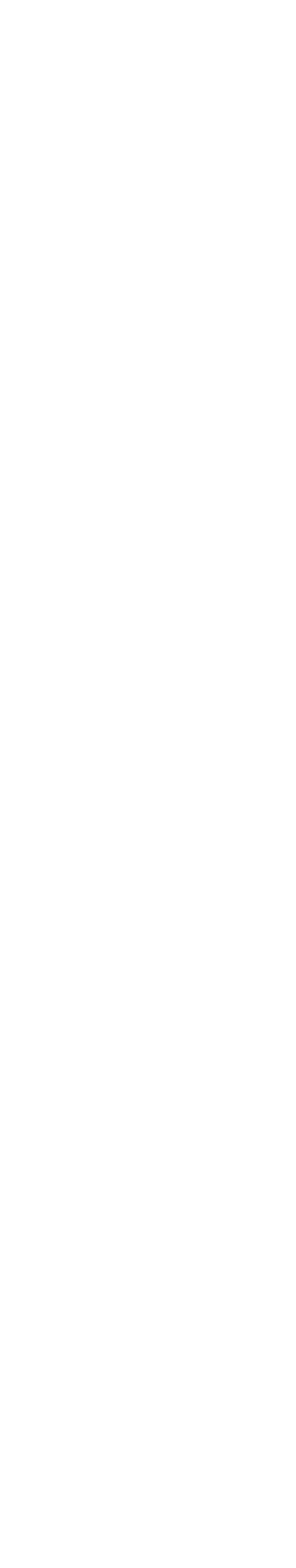 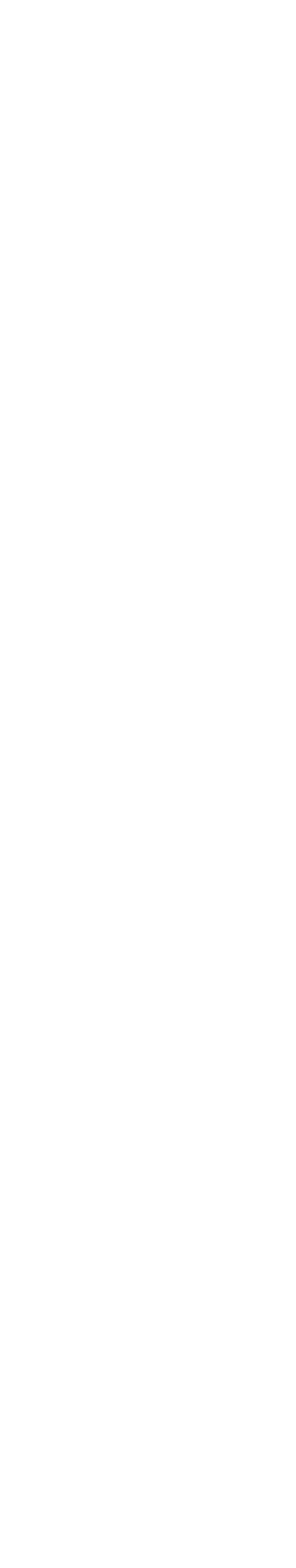 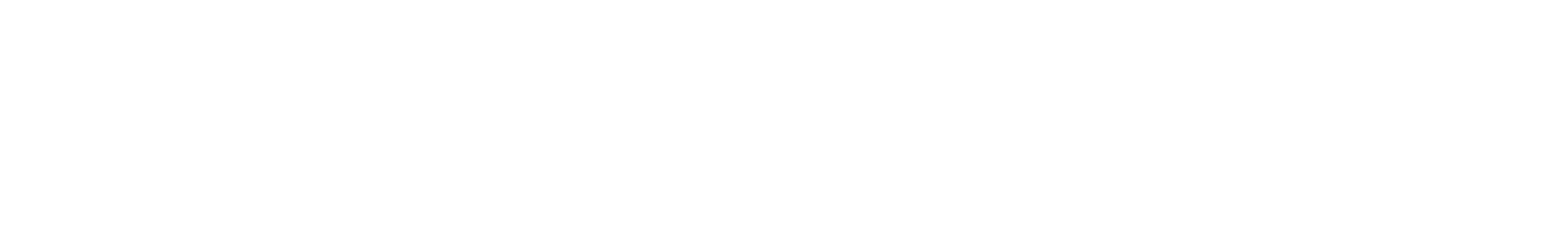 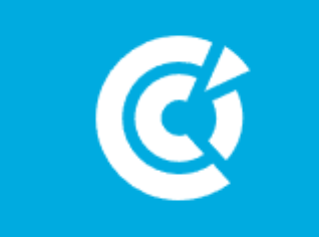 FOCUS SECTEUR INDUSTRIE
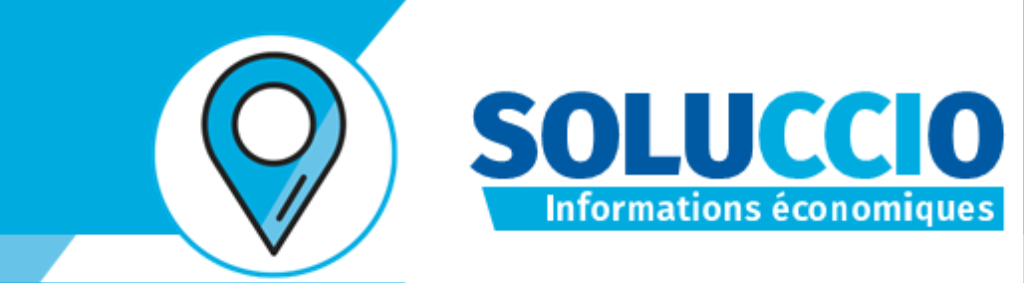 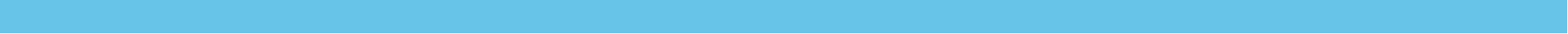 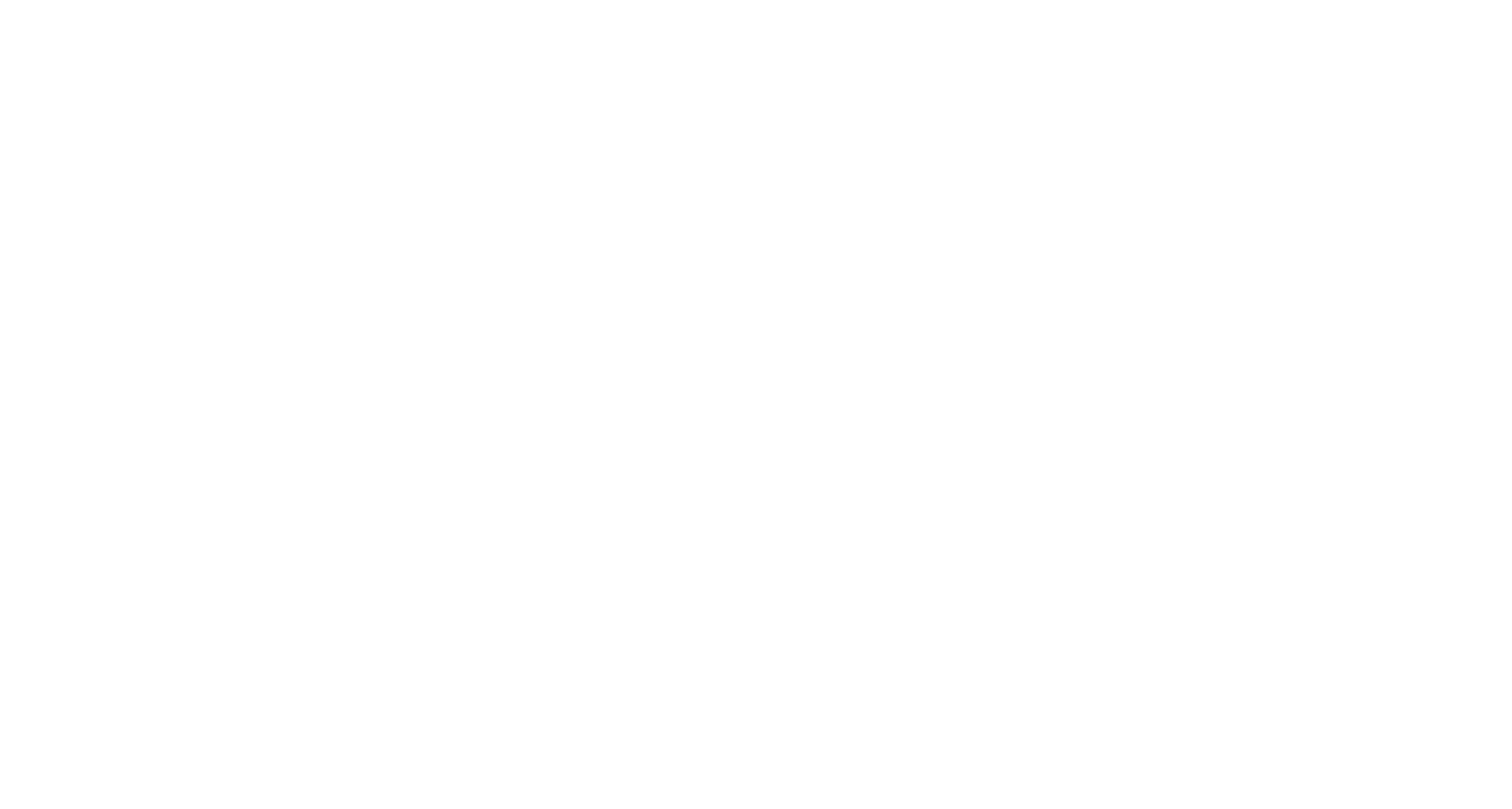 ÉTABLISSEMENTS INSCRITS AU REGISTRE DU COMMERCE ET DES SOCIÉTÉS AU 15/10/2024
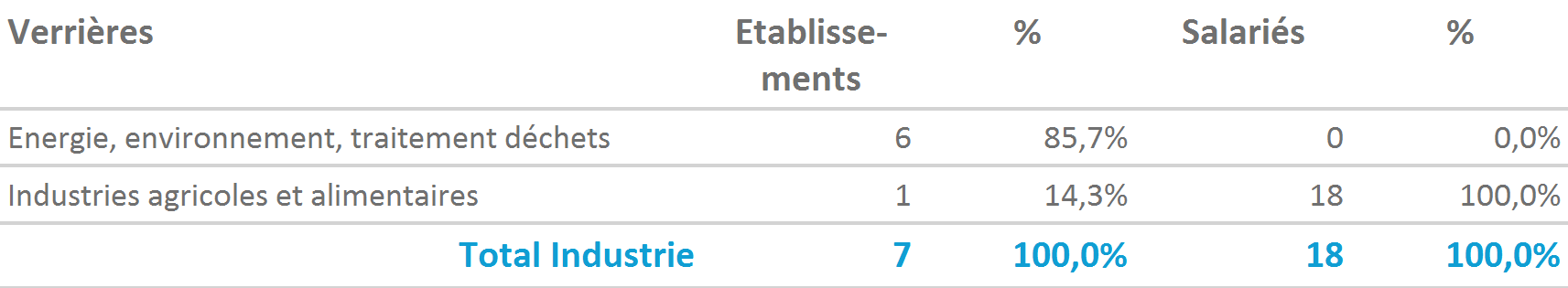 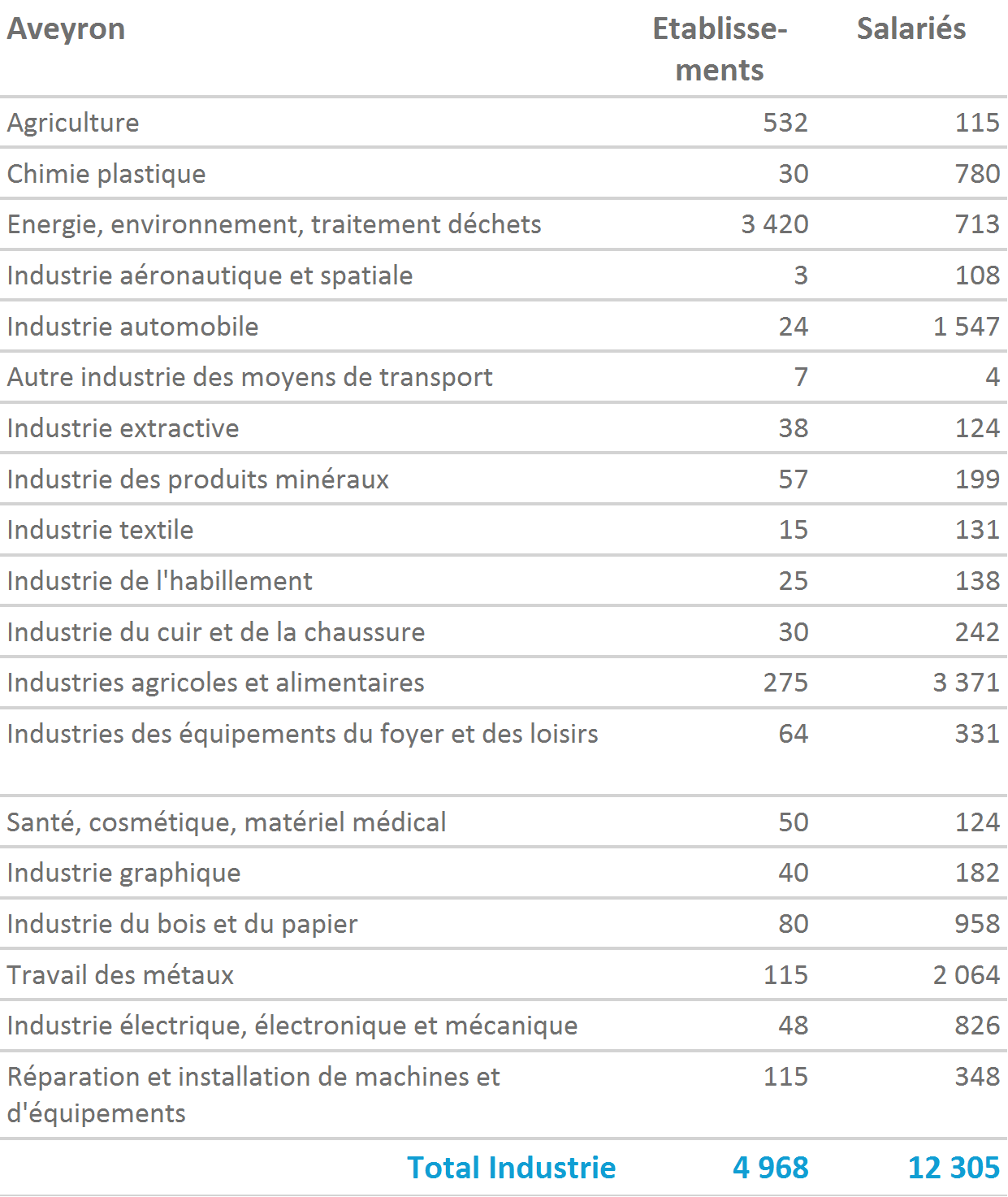 Sources : Fichiers des CCI d'Occitanie - URSSAF
PROFIL DE TERRITOIRE | VERRIÈRES
11
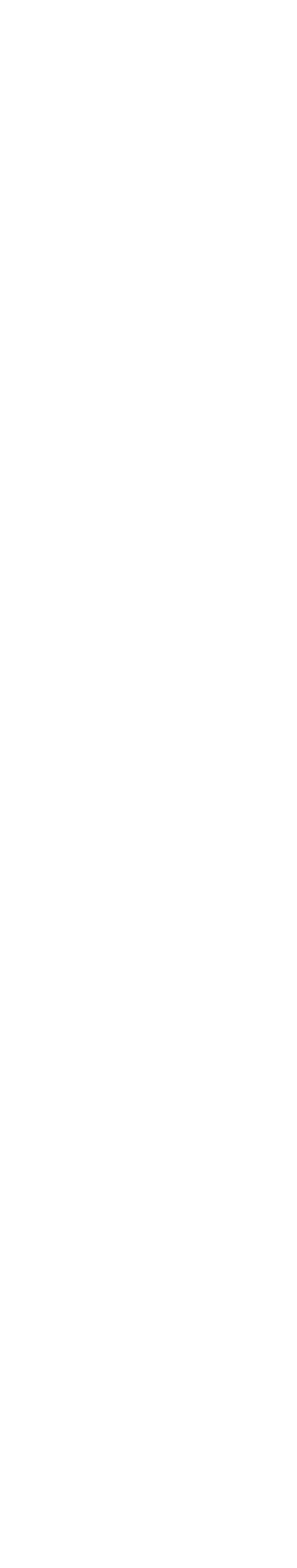 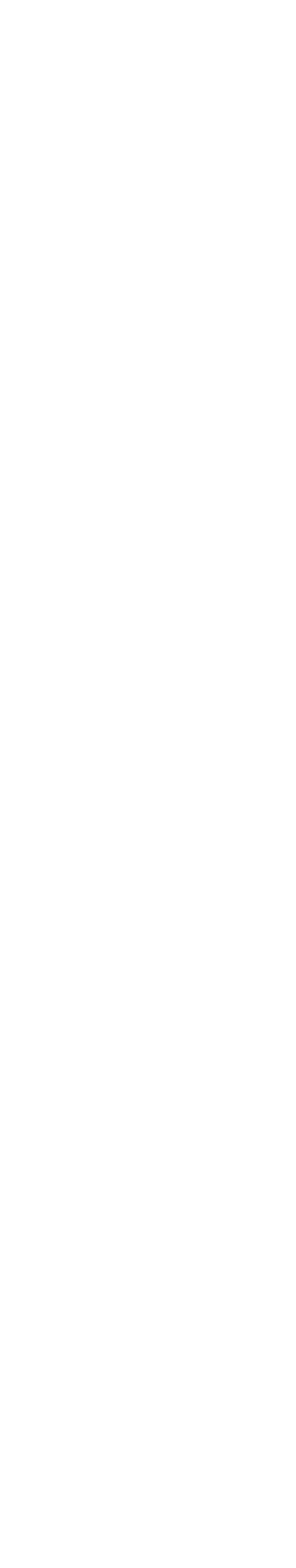 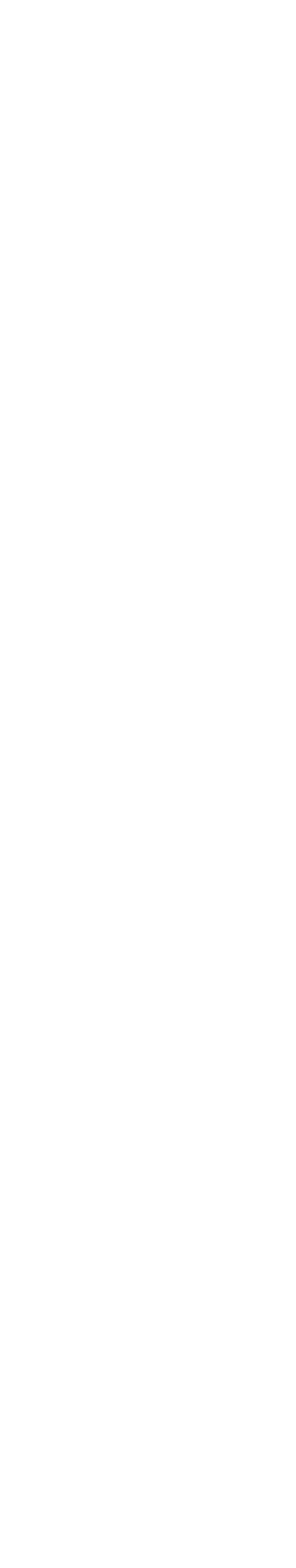 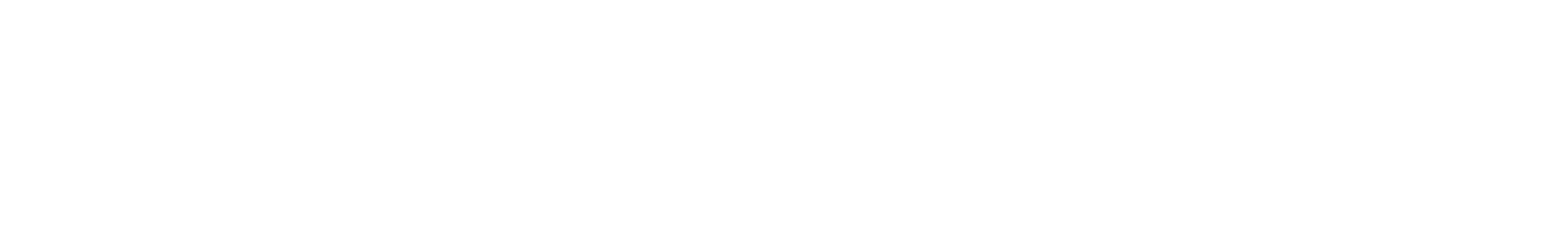 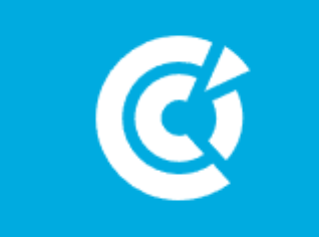 FOCUS SECTEUR CONSTRUCTION
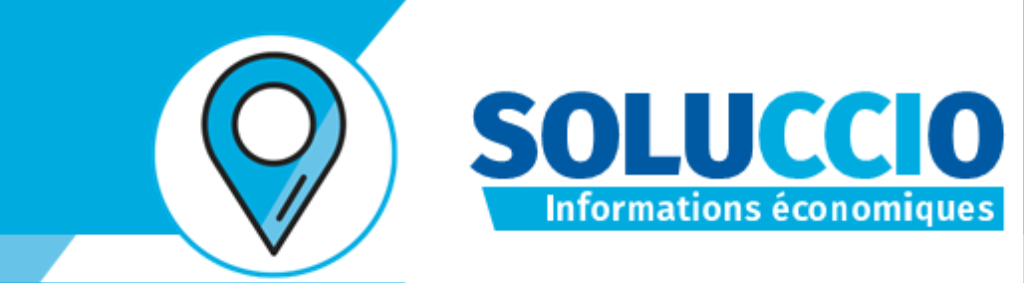 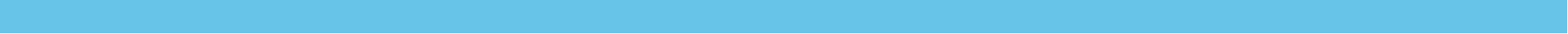 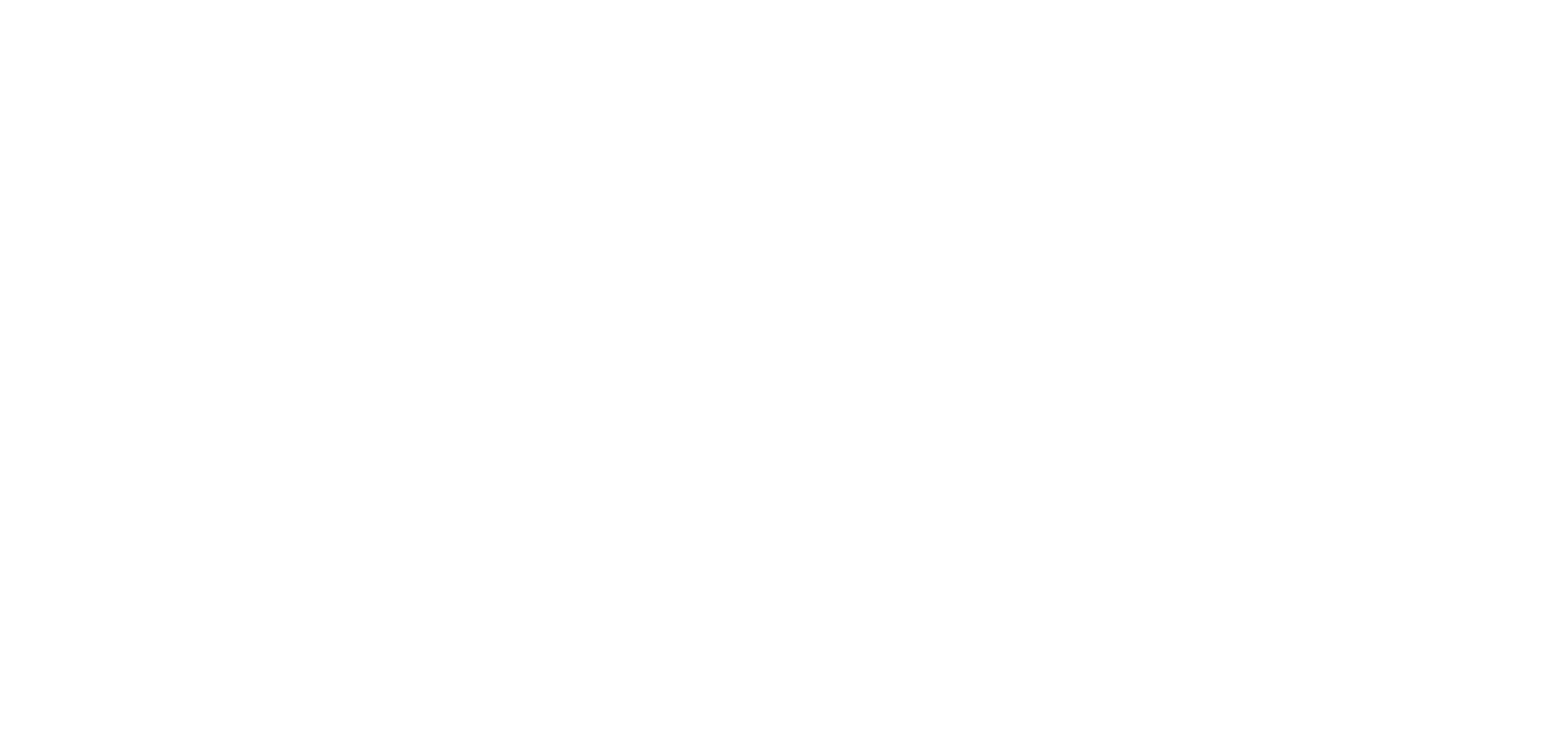 ÉTABLISSEMENTS INSCRITS AU REGISTRE DU COMMERCE ET DES SOCIÉTÉS AU 15/10/2024 - VERRIÈRES
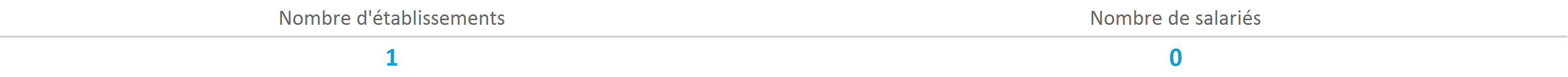 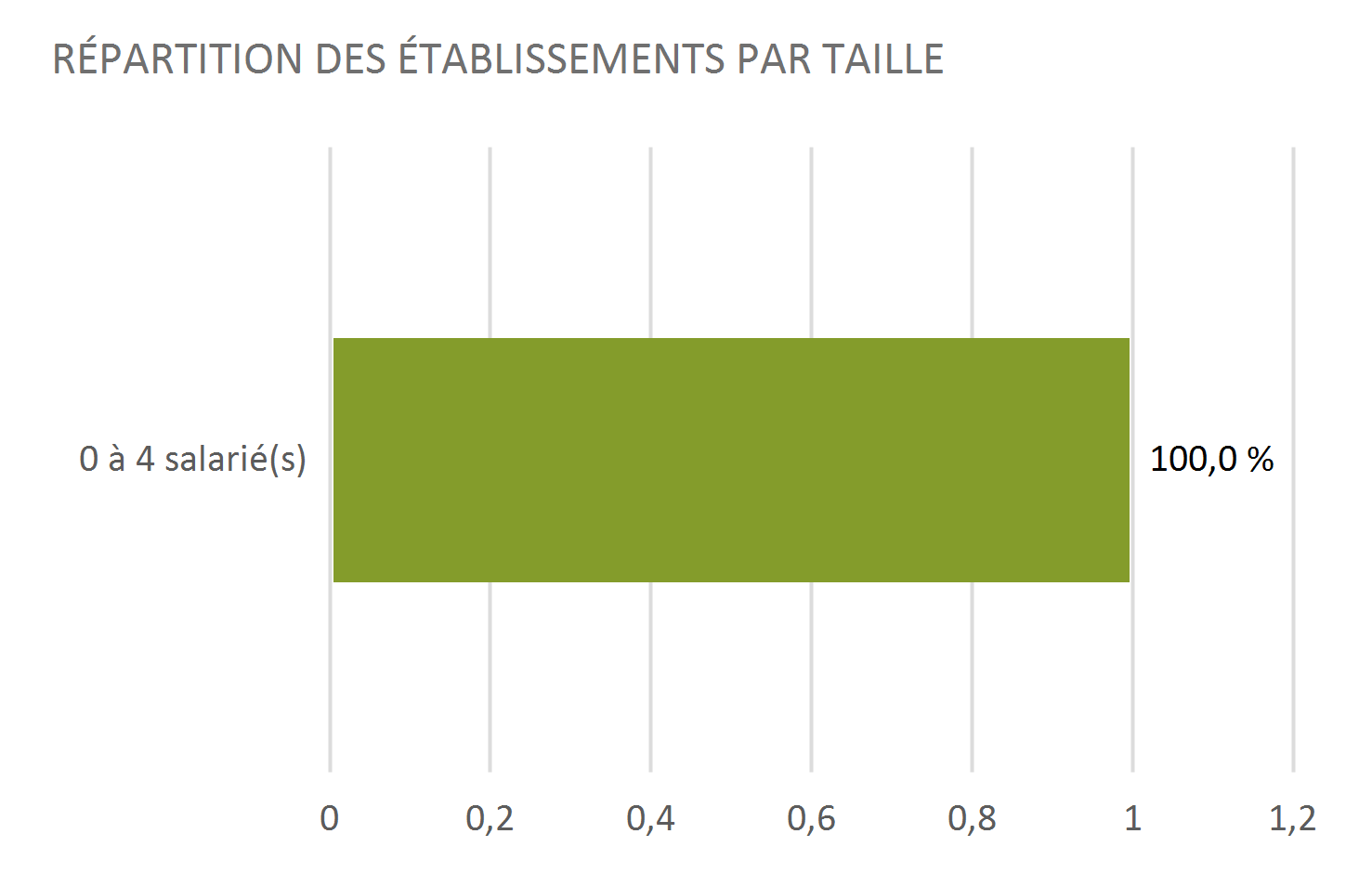 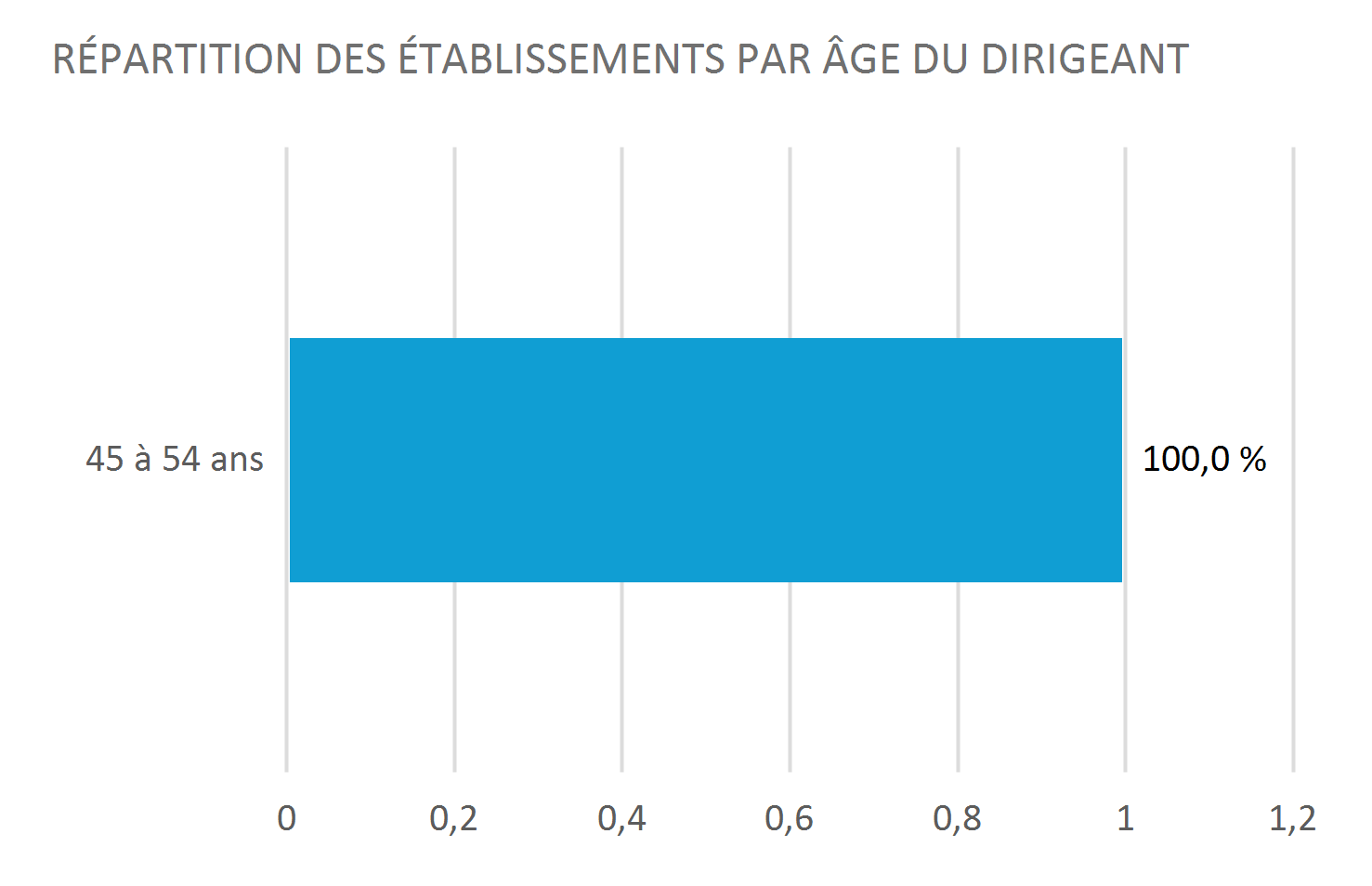 Sources : Fichiers des CCI d'Occitanie - URSSAF
Sources : Fichiers des CCI d'Occitanie - URSSAF
PROFIL DE TERRITOIRE | VERRIÈRES
12
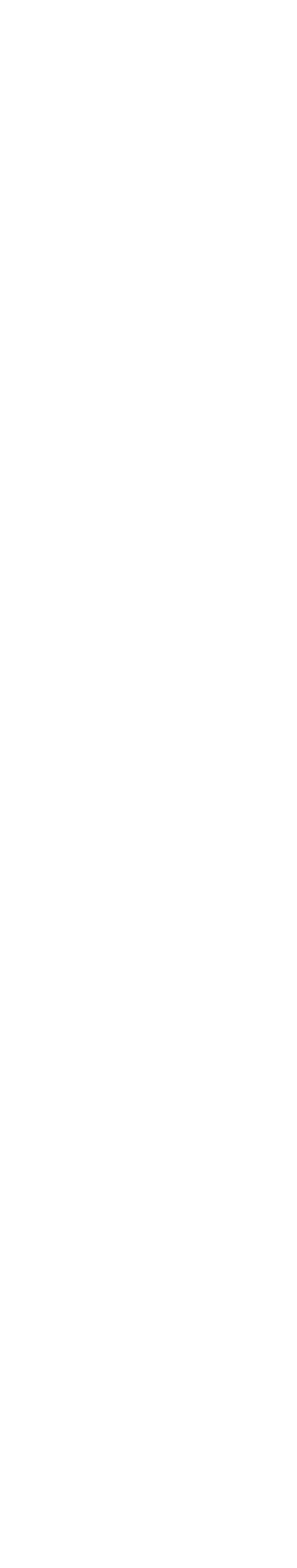 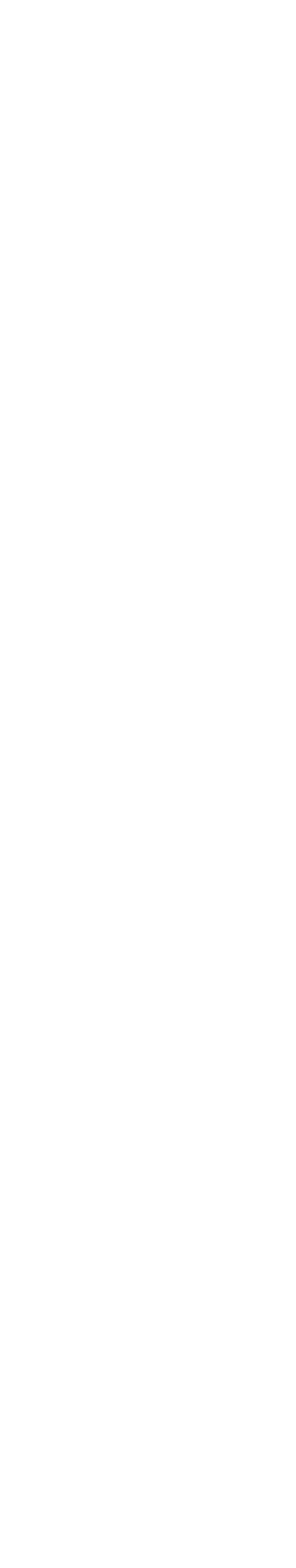 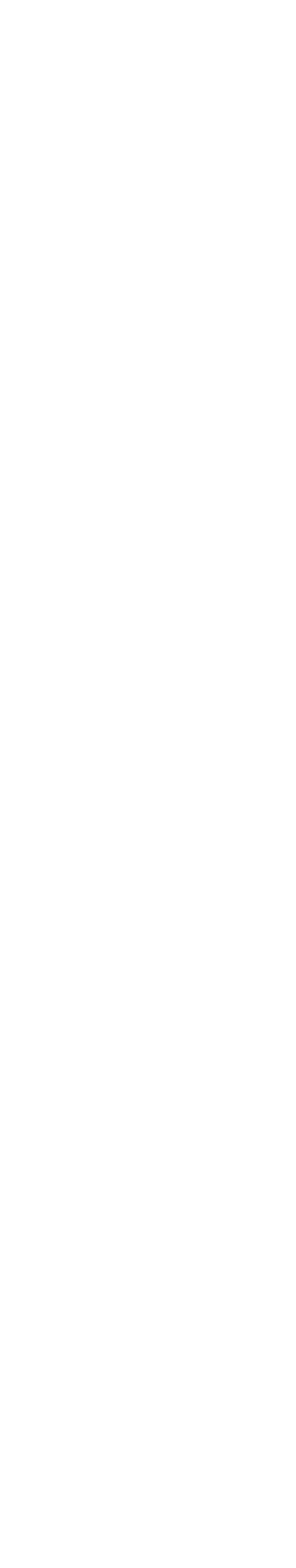 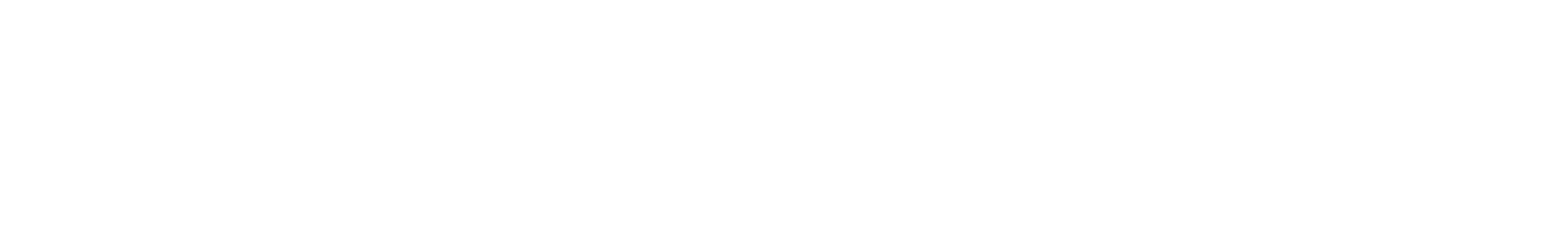 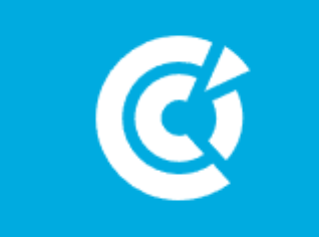 FOCUS SECTEUR CONSTRUCTION
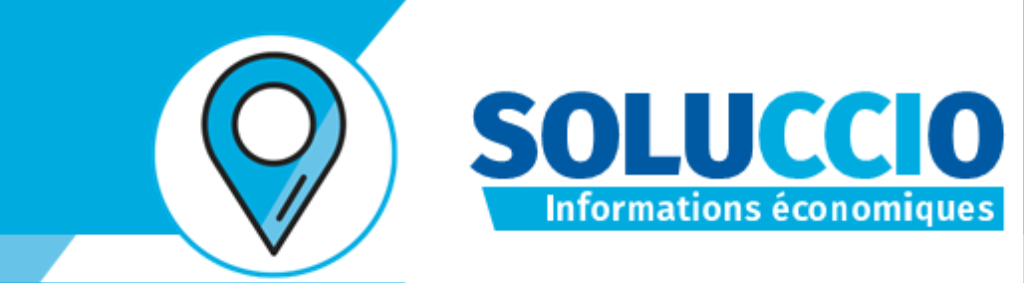 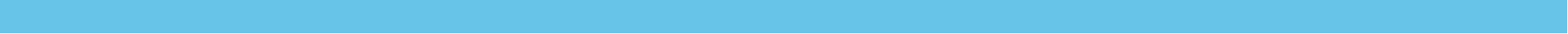 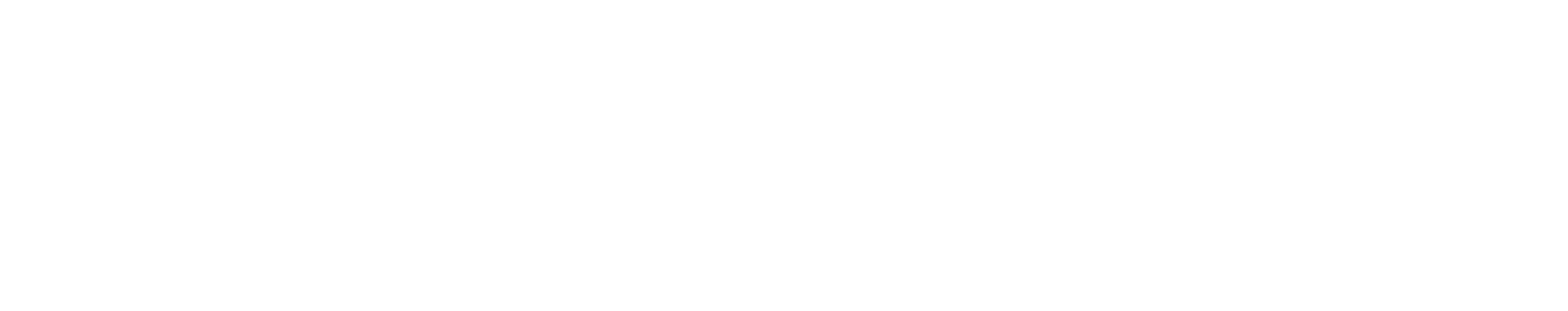 ÉTABLISSEMENTS INSCRITS AU REGISTRE DU COMMERCE ET DES SOCIÉTÉS AU 15/10/2024
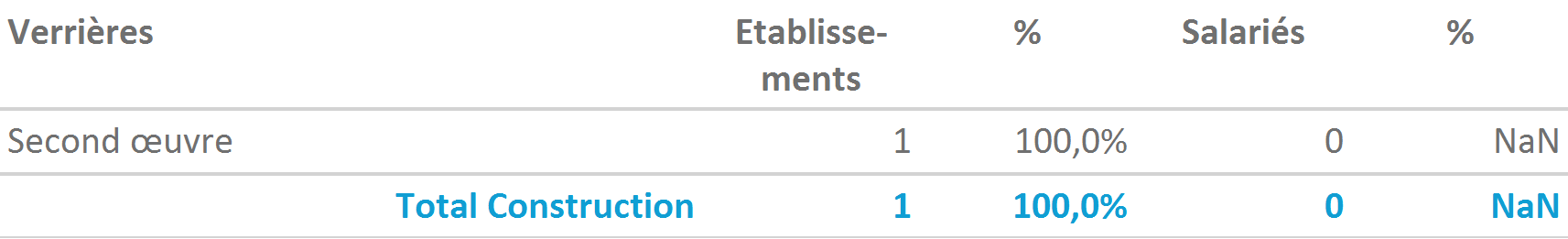 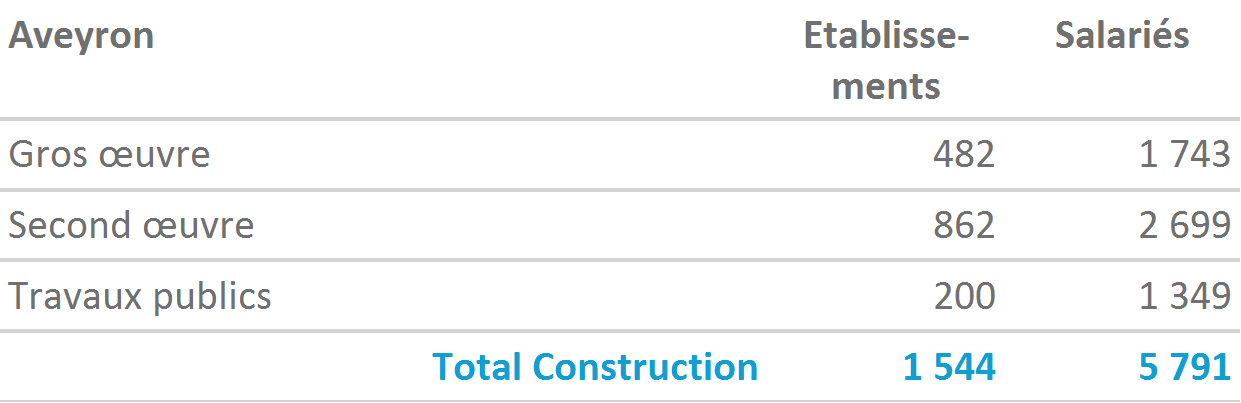 Sources : Fichiers des CCI d'Occitanie - URSSAF
PROFIL DE TERRITOIRE | VERRIÈRES
13
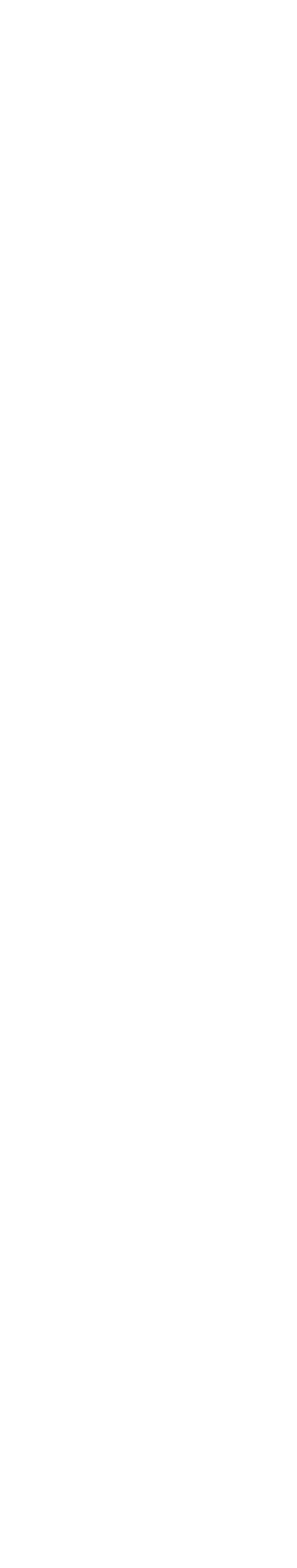 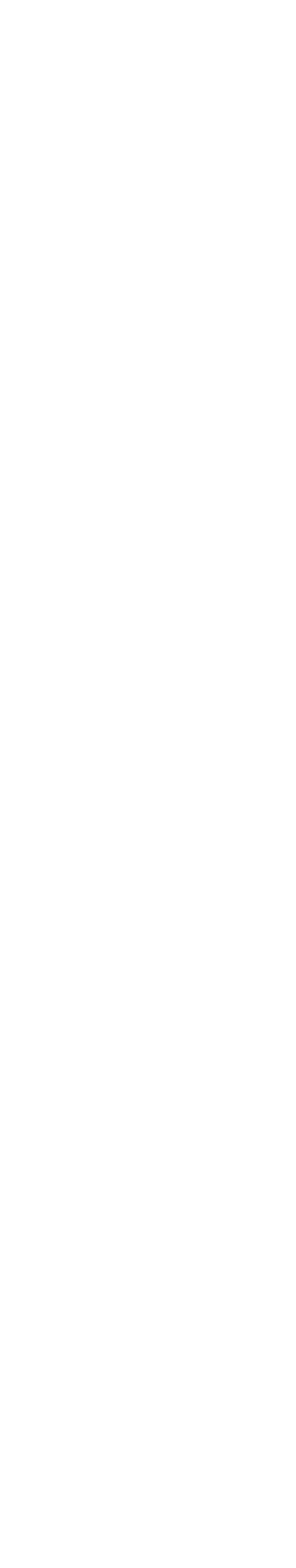 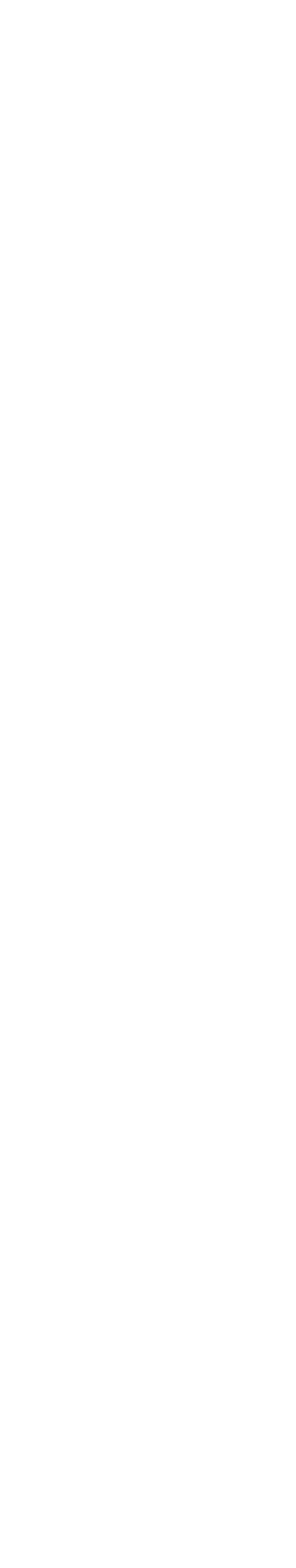 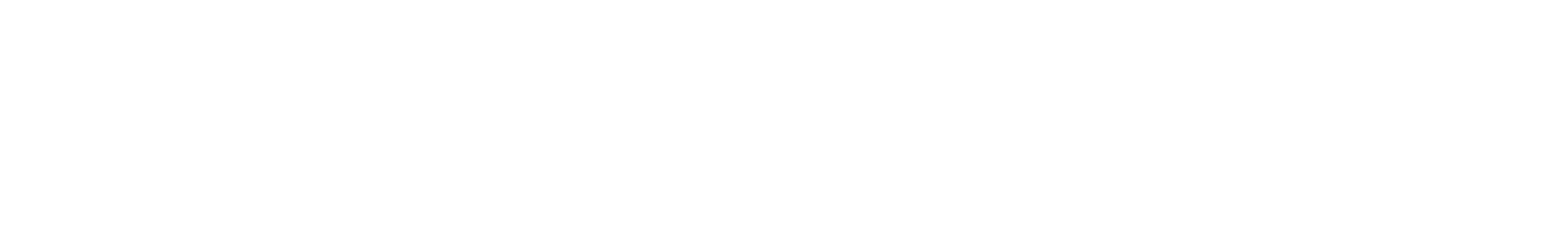 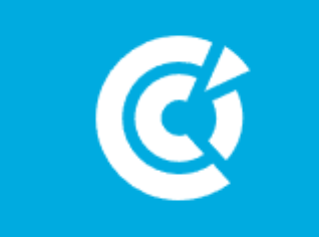 FOCUS SECTEUR COMMERCE
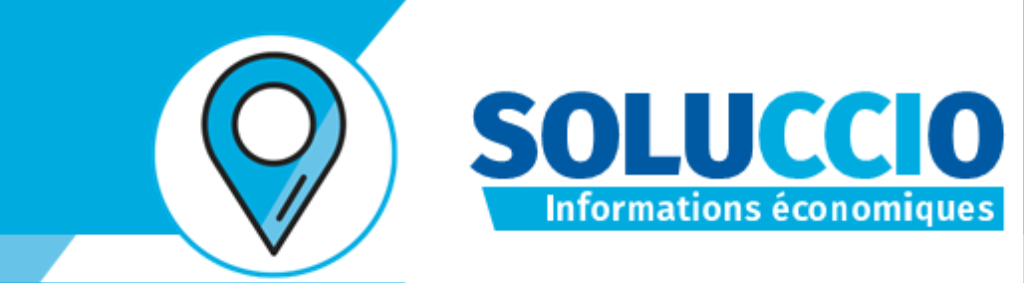 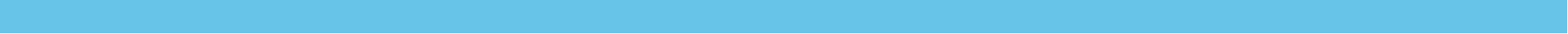 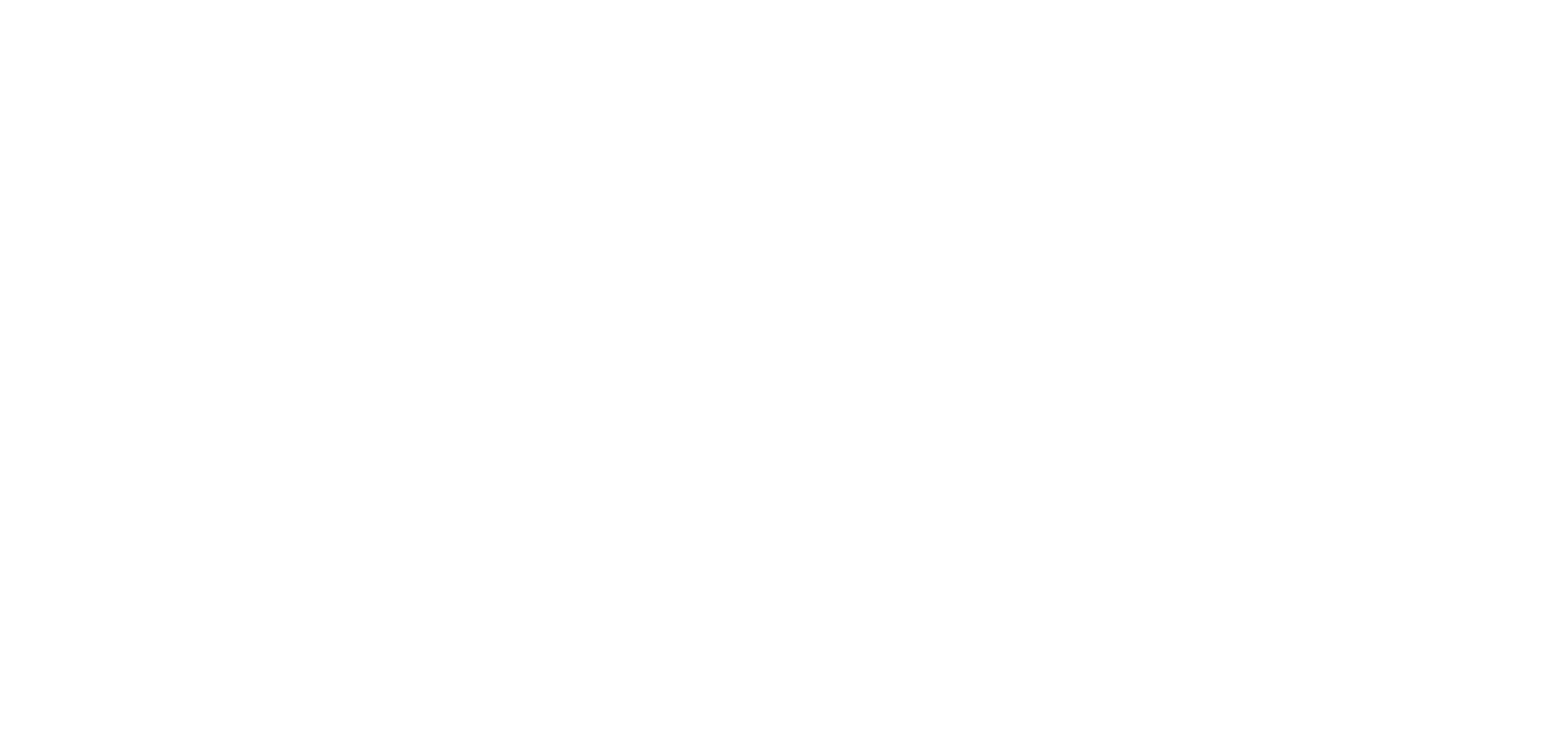 ÉTABLISSEMENTS INSCRITS AU REGISTRE DU COMMERCE ET DES SOCIÉTÉS AU 15/10/2024 - VERRIÈRES
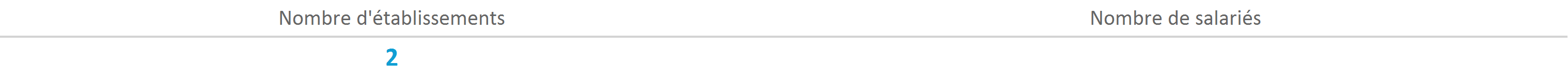 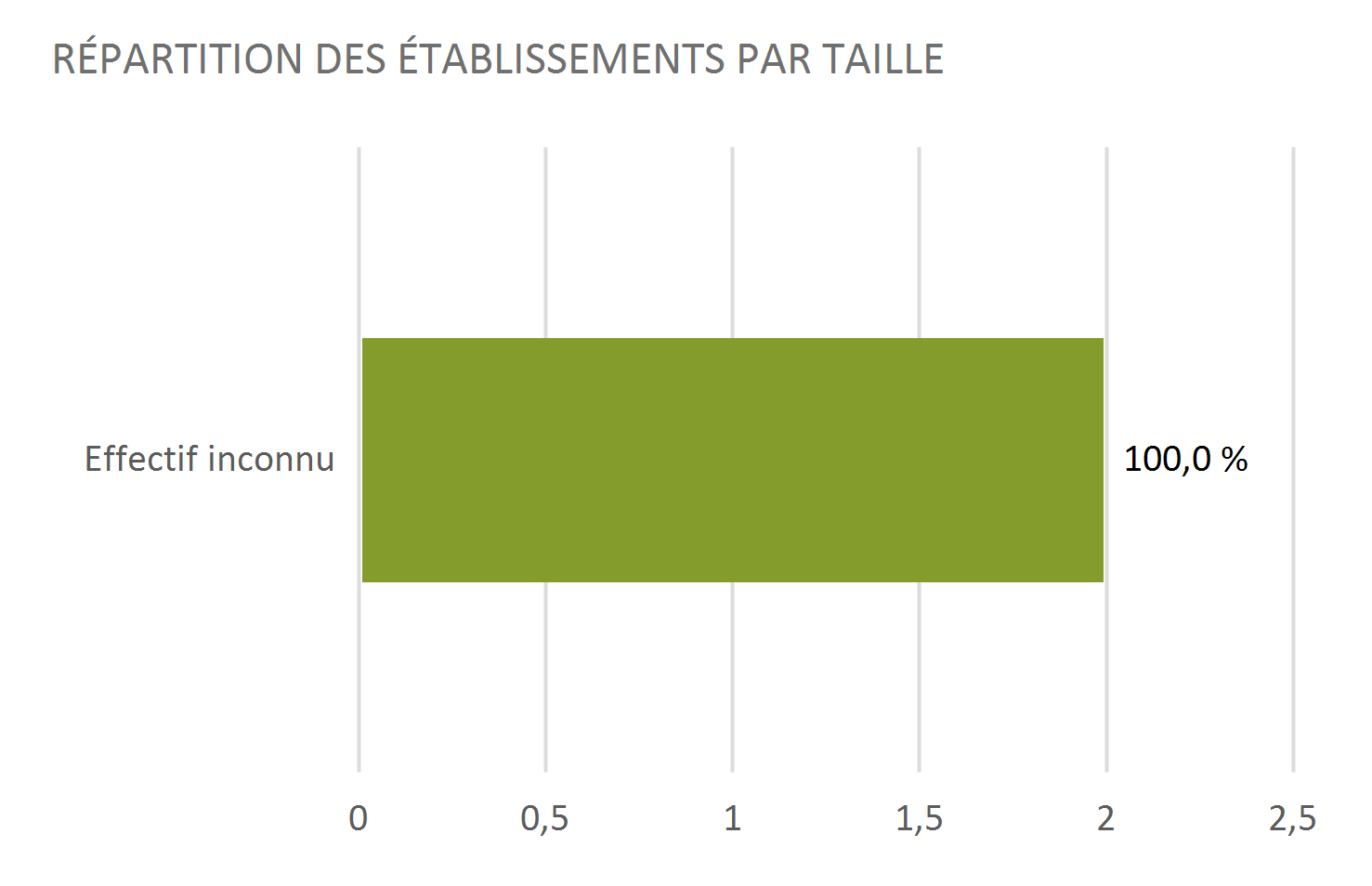 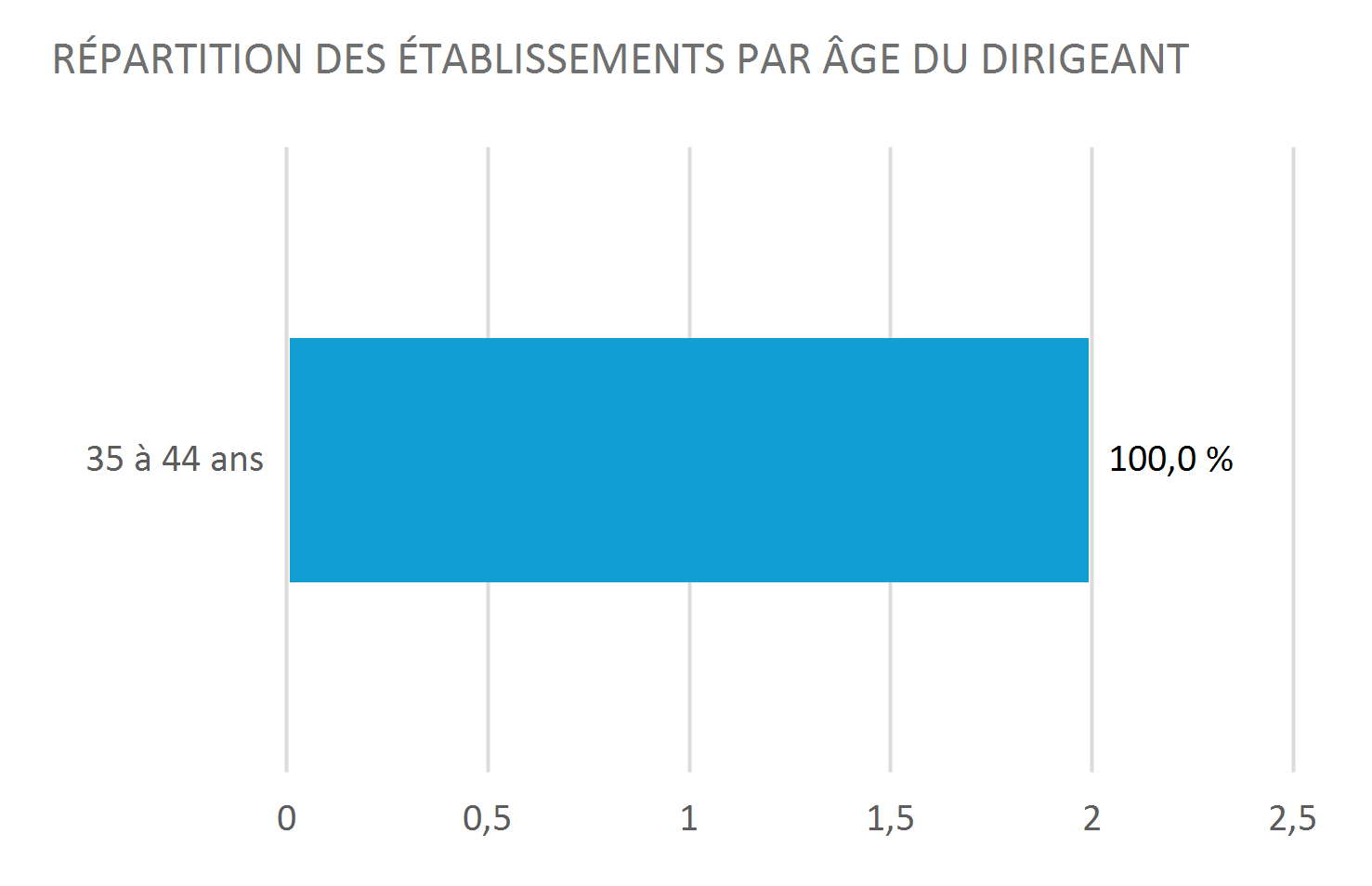 Sources : Fichiers des CCI d'Occitanie - URSSAF
Sources : Fichiers des CCI d'Occitanie - URSSAF
PROFIL DE TERRITOIRE | VERRIÈRES
14
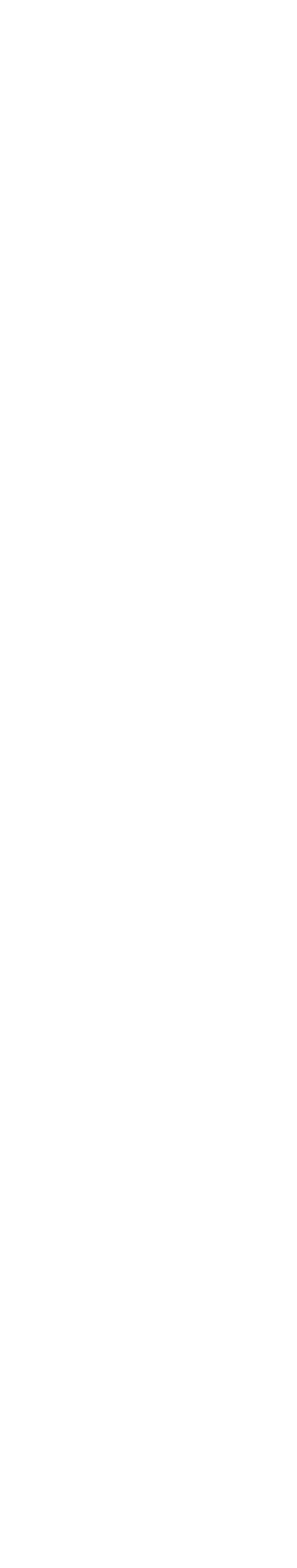 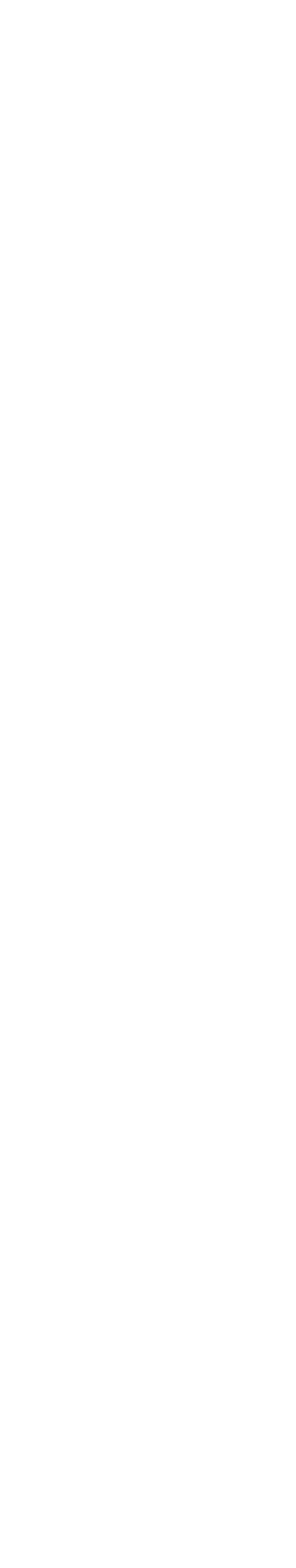 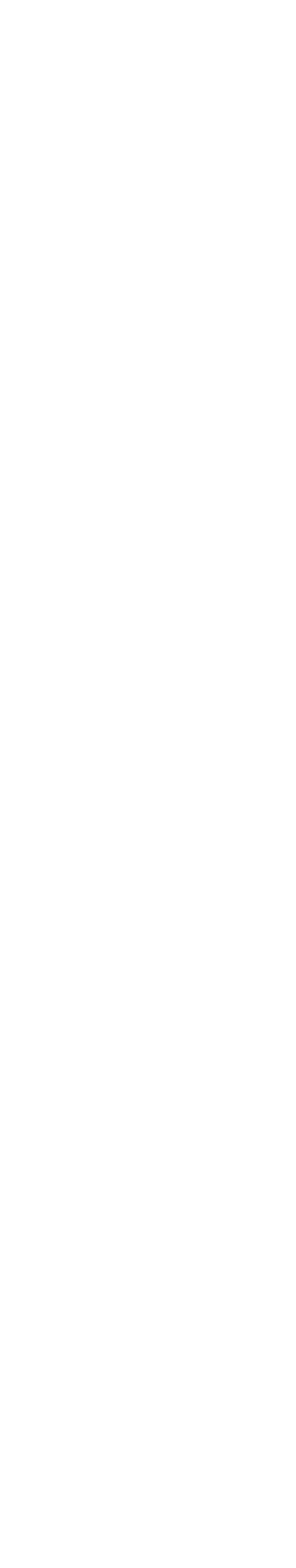 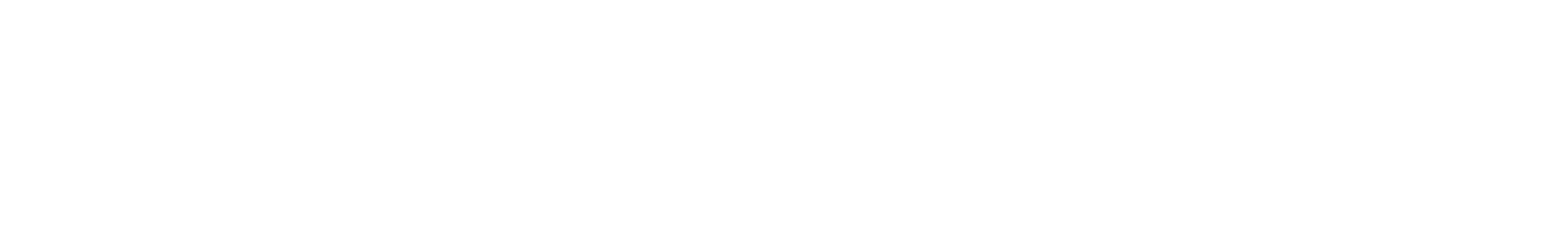 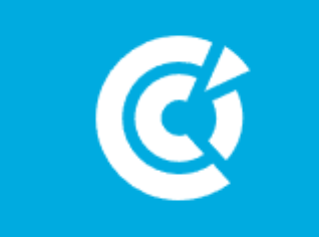 FOCUS SECTEUR COMMERCE
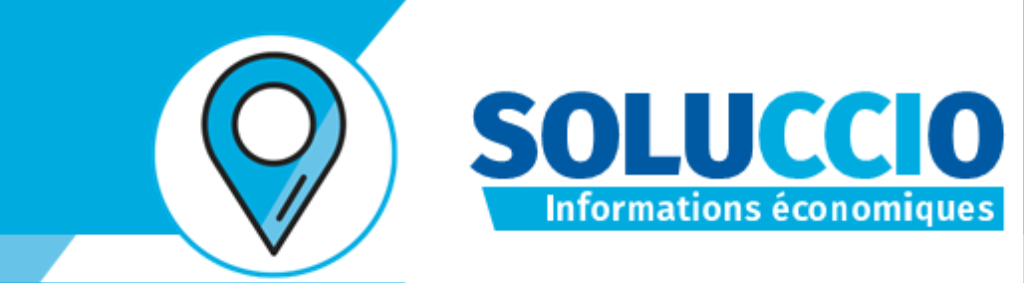 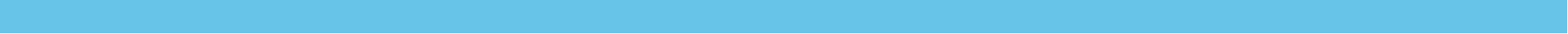 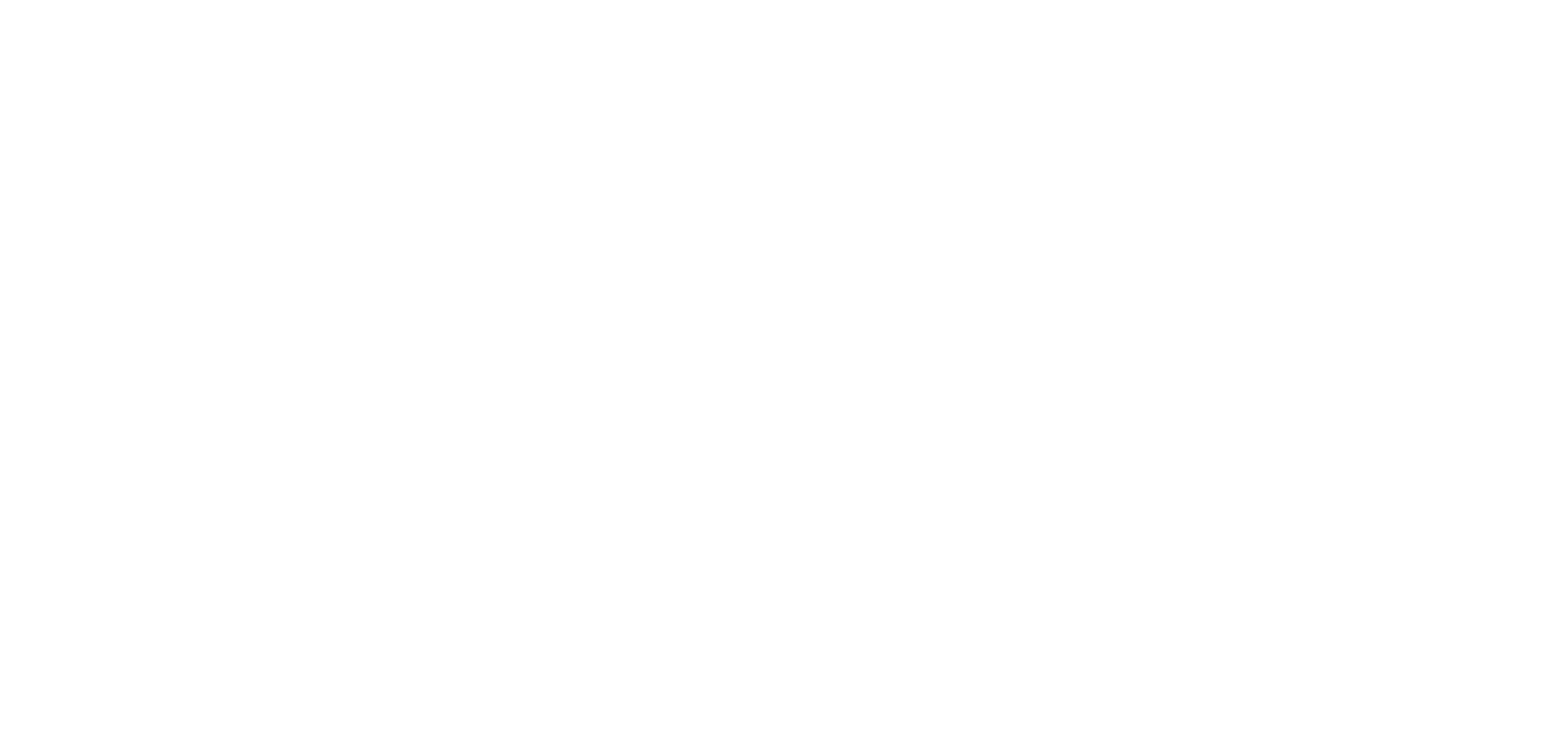 ÉTABLISSEMENTS INSCRITS AU REGISTRE DU COMMERCE ET DES SOCIÉTÉS AU 15/10/2024
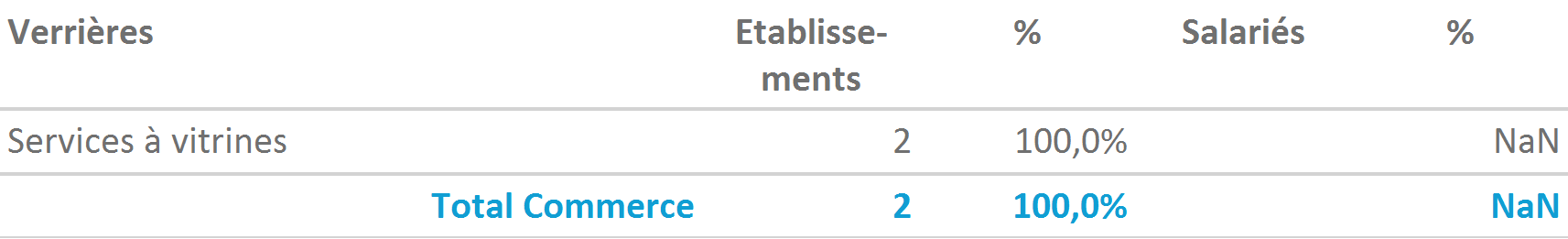 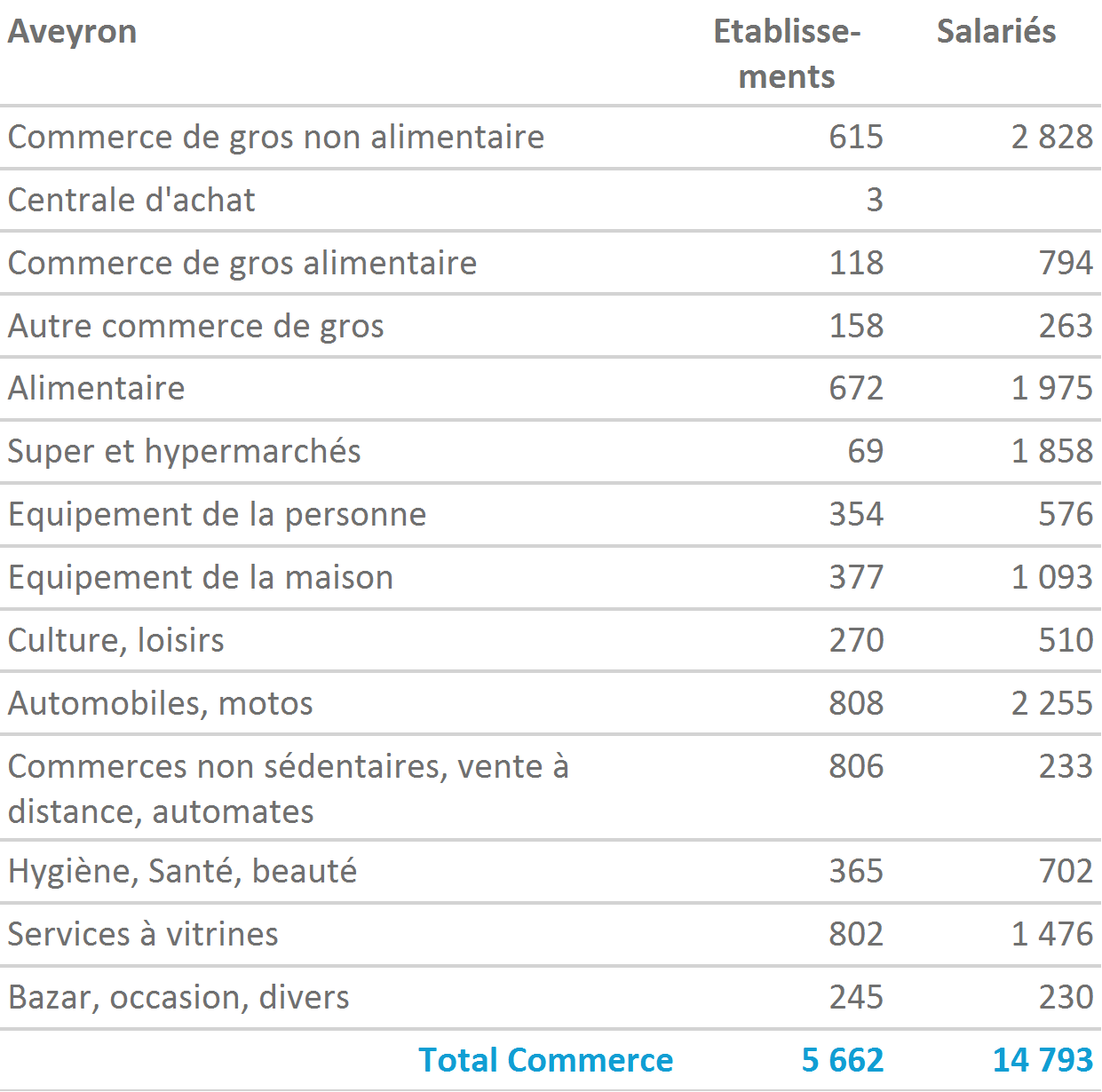 Sources : Fichiers des CCI d'Occitanie - URSSAF
PROFIL DE TERRITOIRE | VERRIÈRES
15
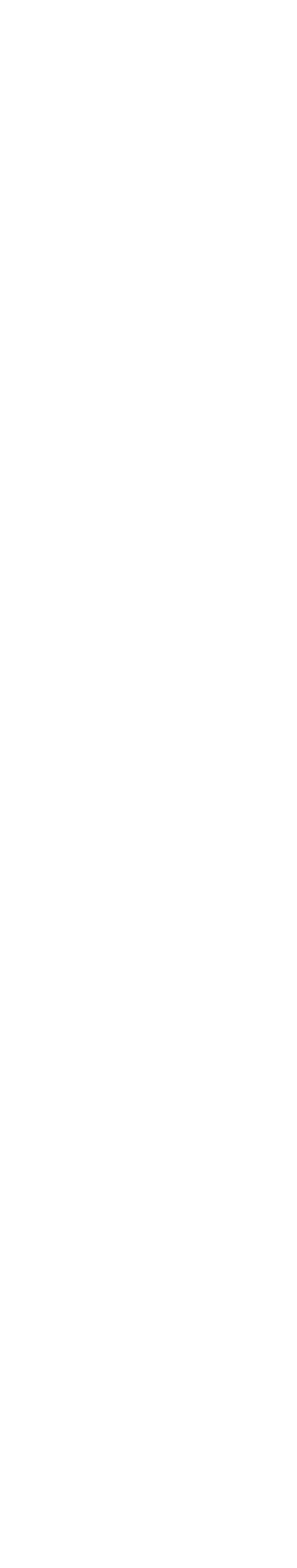 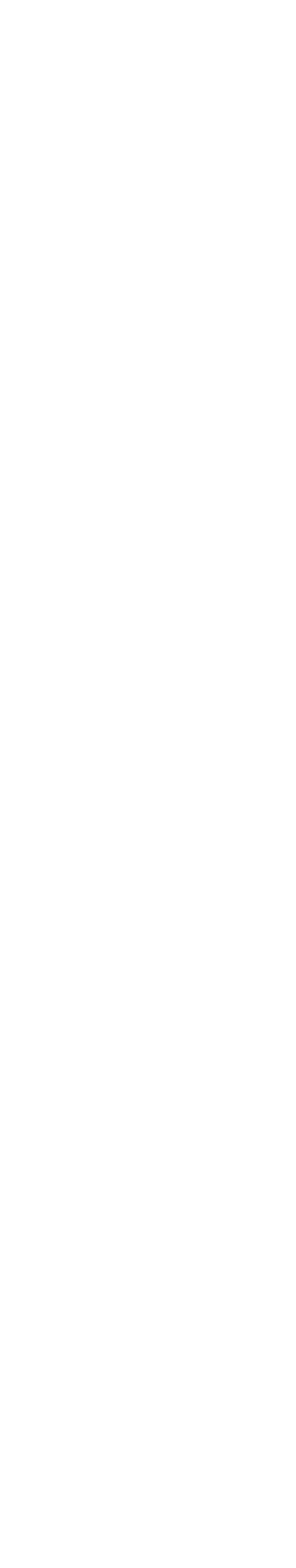 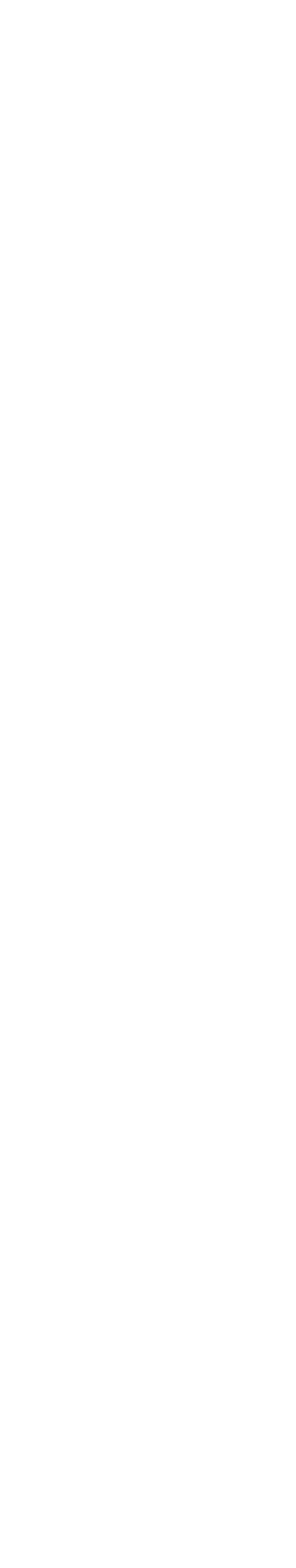 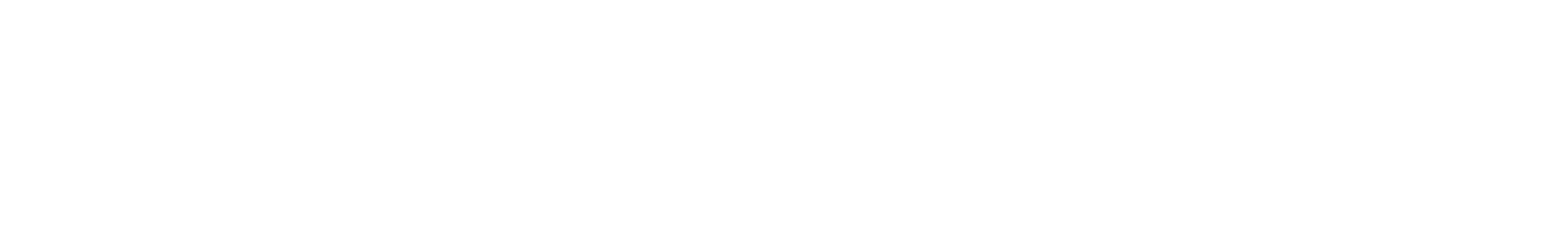 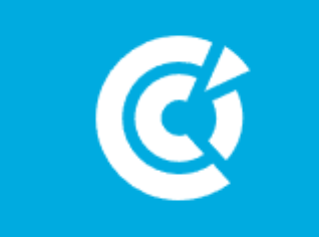 FOCUS SECTEUR SERVICES
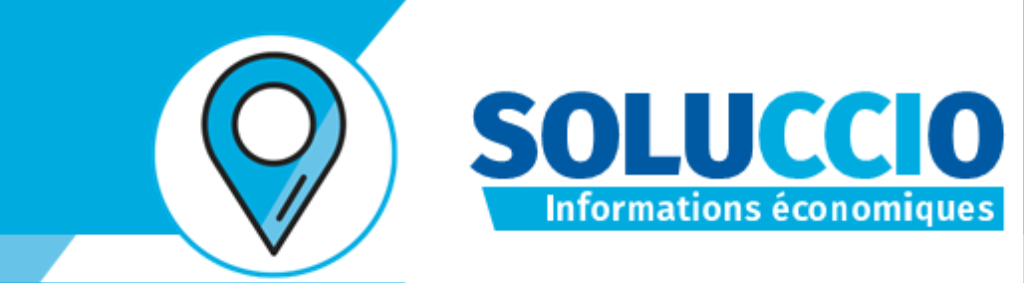 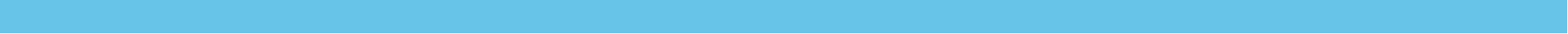 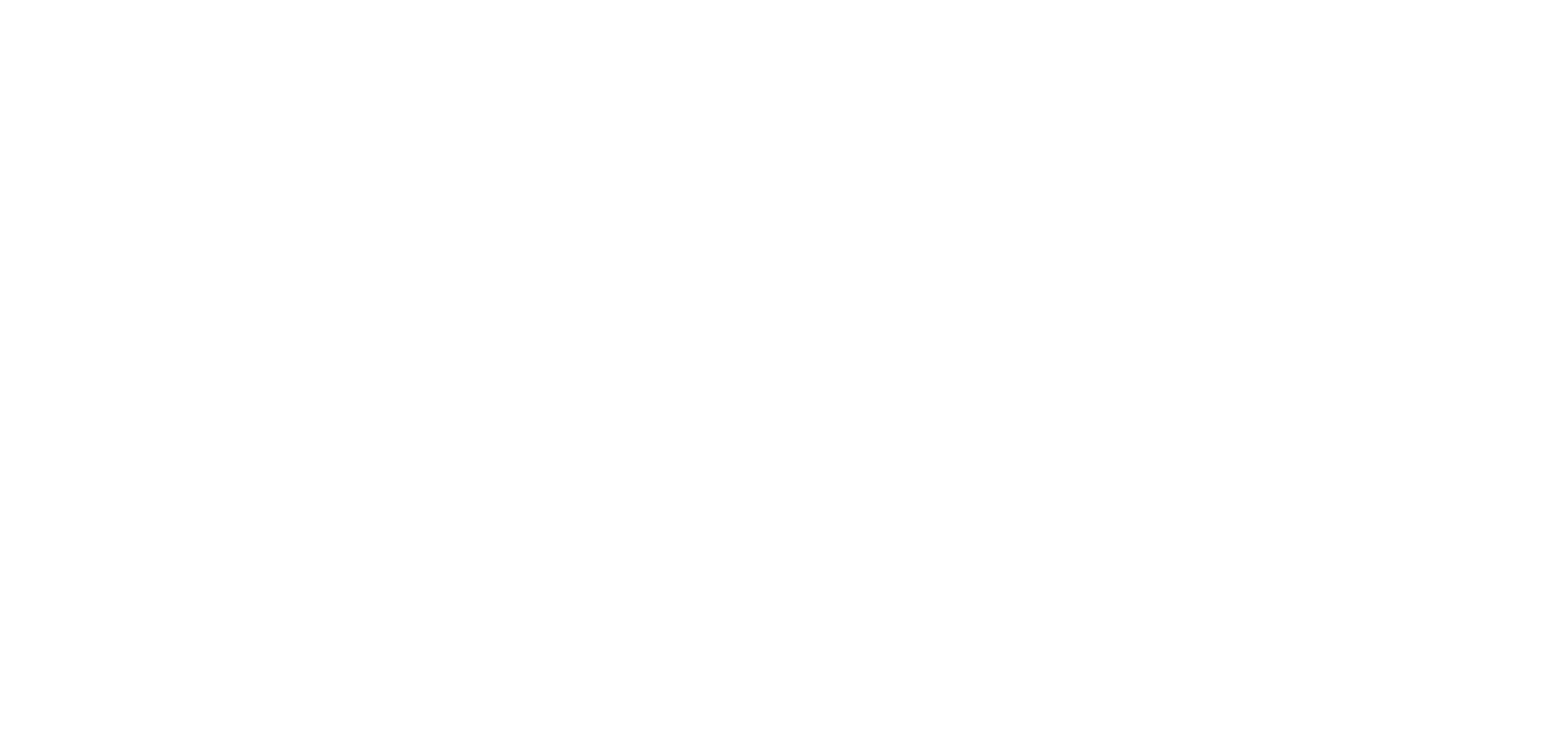 ÉTABLISSEMENTS INSCRITS AU REGISTRE DU COMMERCE ET DES SOCIÉTÉS AU 15/10/2024 - VERRIÈRES
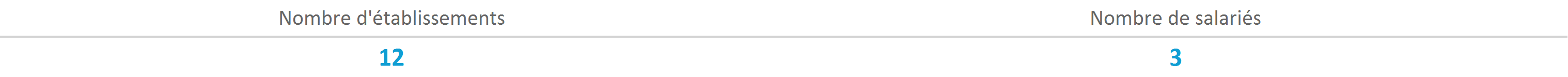 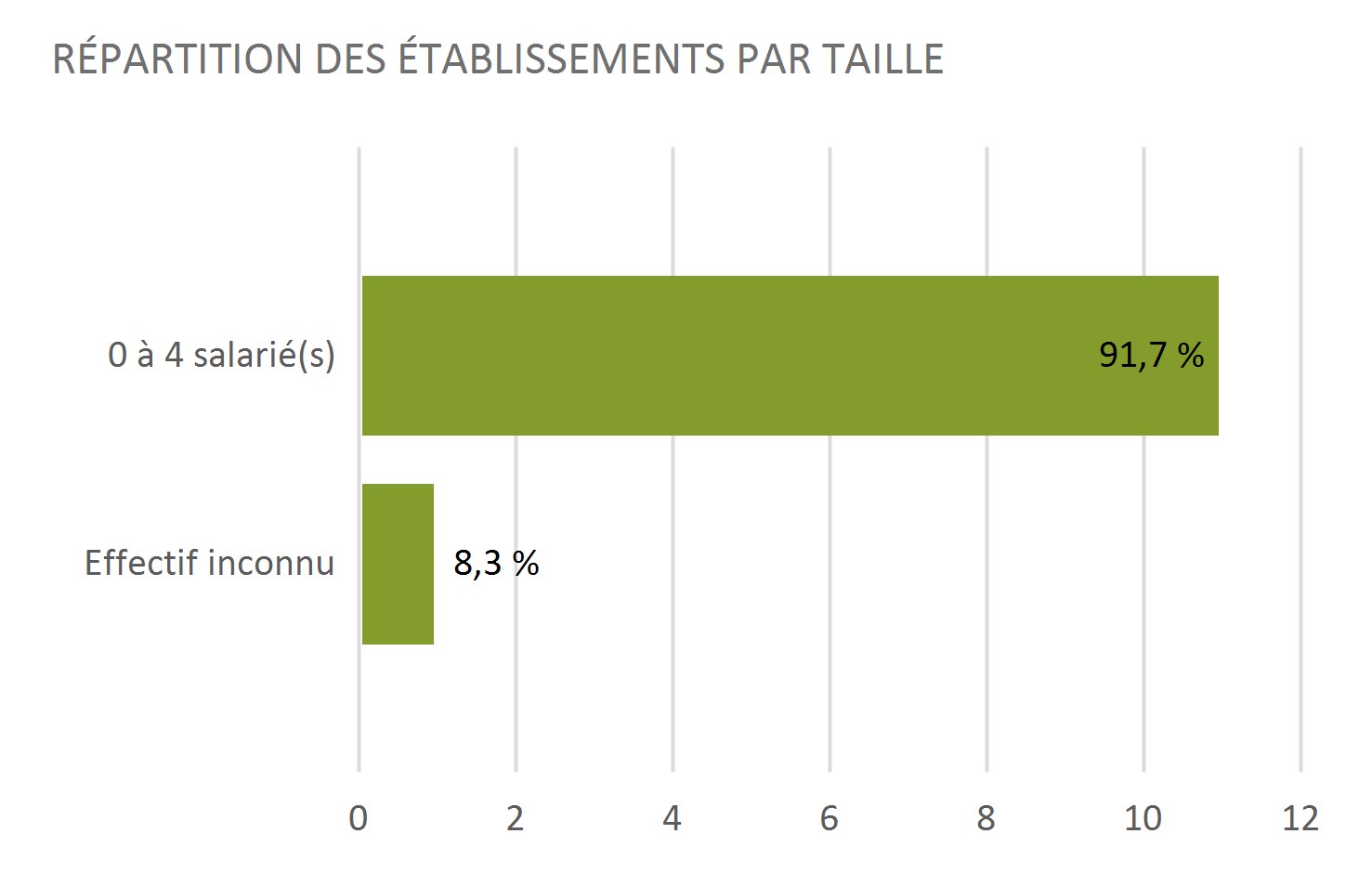 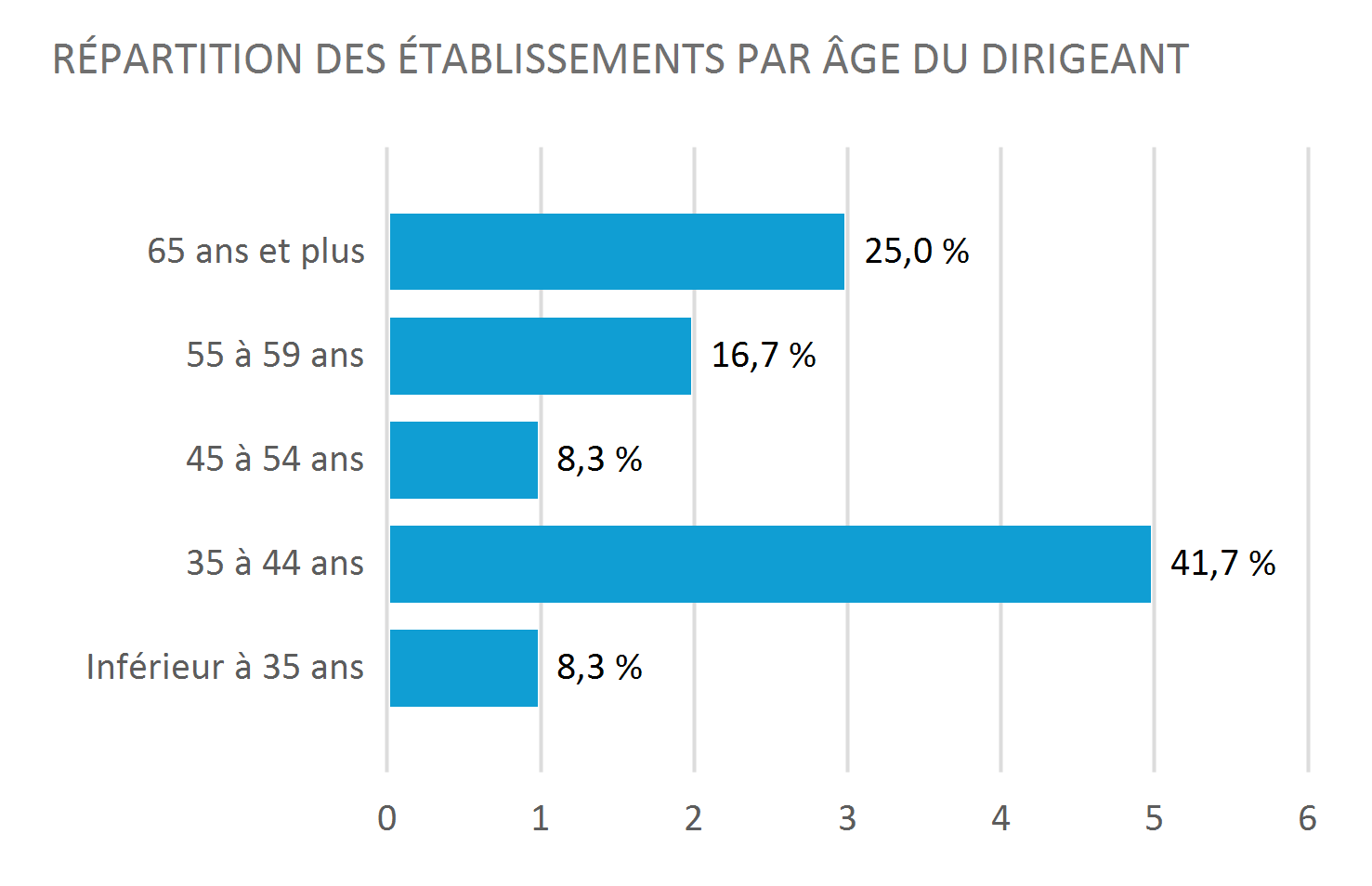 Sources : Fichiers des CCI d'Occitanie - URSSAF
Sources : Fichiers des CCI d'Occitanie - URSSAF
PROFIL DE TERRITOIRE | VERRIÈRES
16
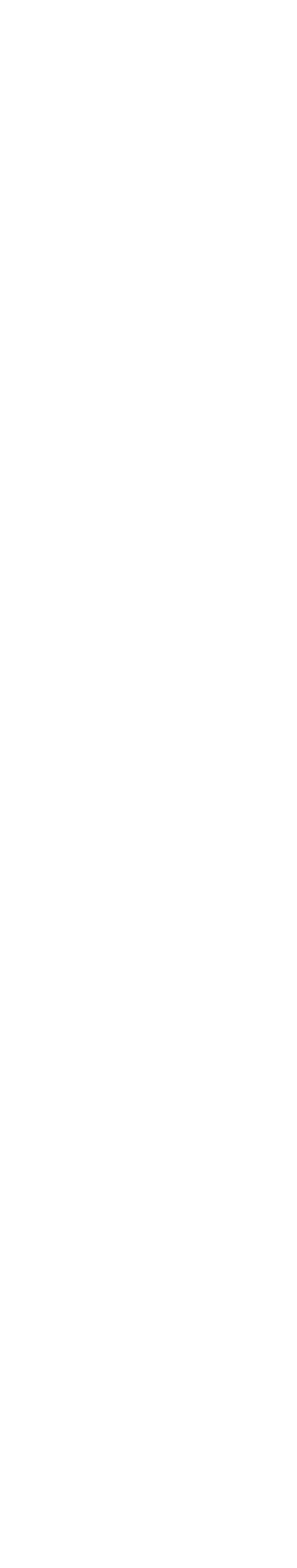 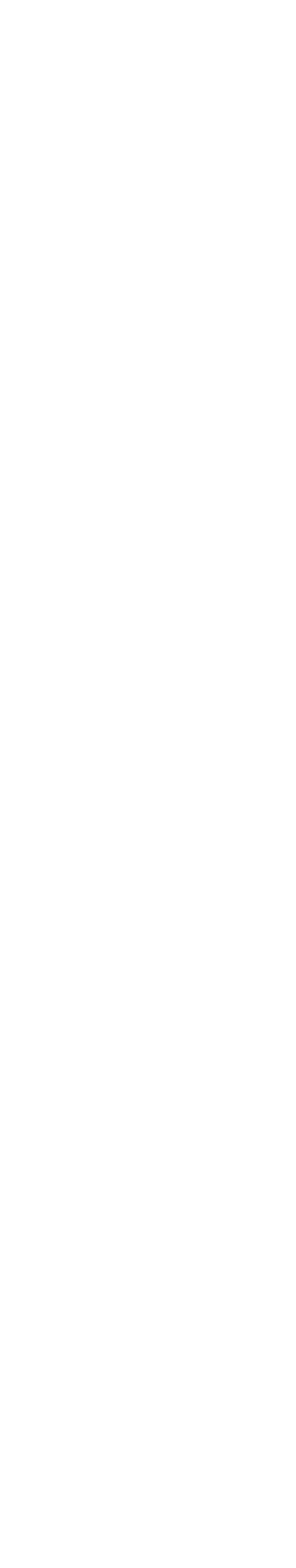 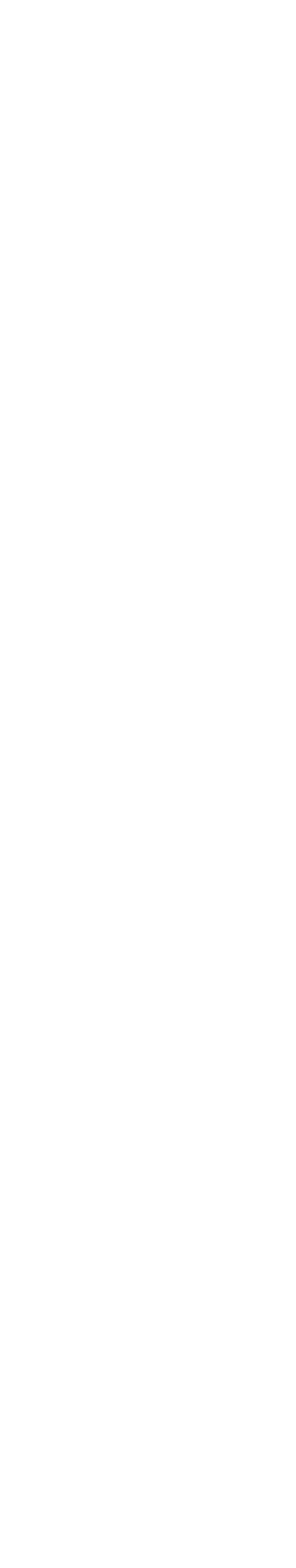 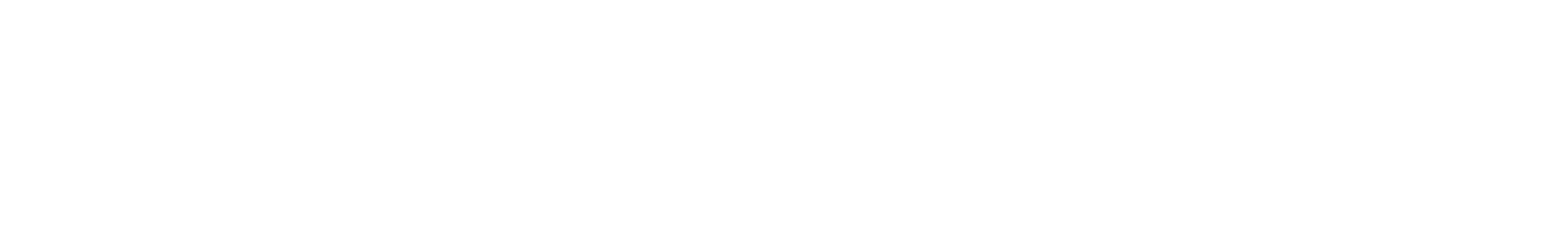 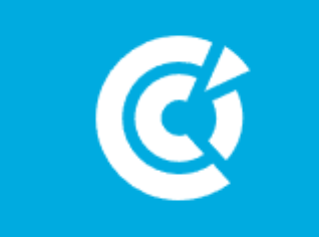 FOCUS SECTEUR SERVICES
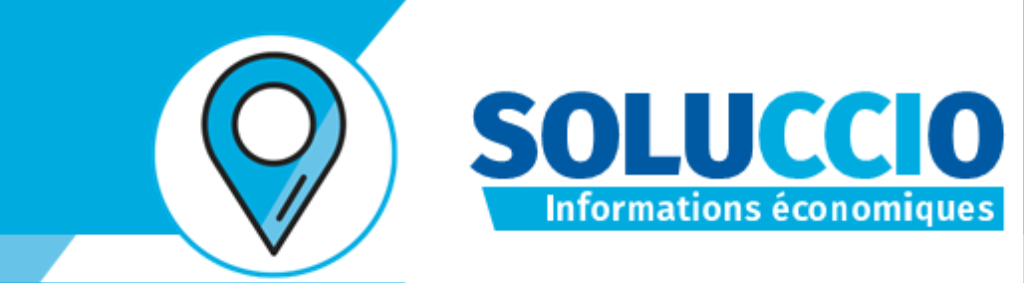 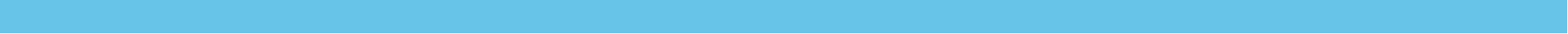 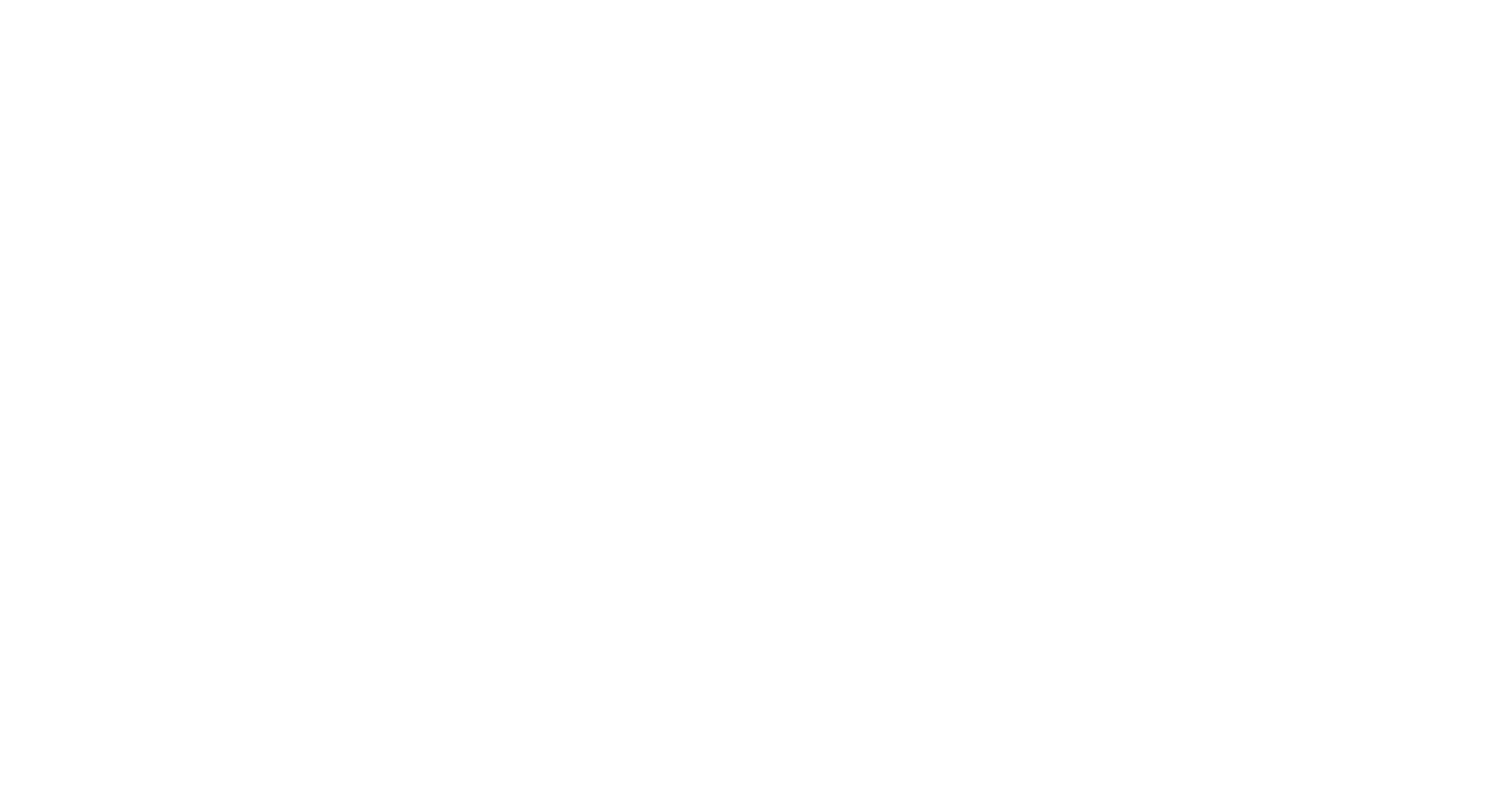 ÉTABLISSEMENTS INSCRITS AU REGISTRE DU COMMERCE ET DES SOCIÉTÉS AU 15/10/2024
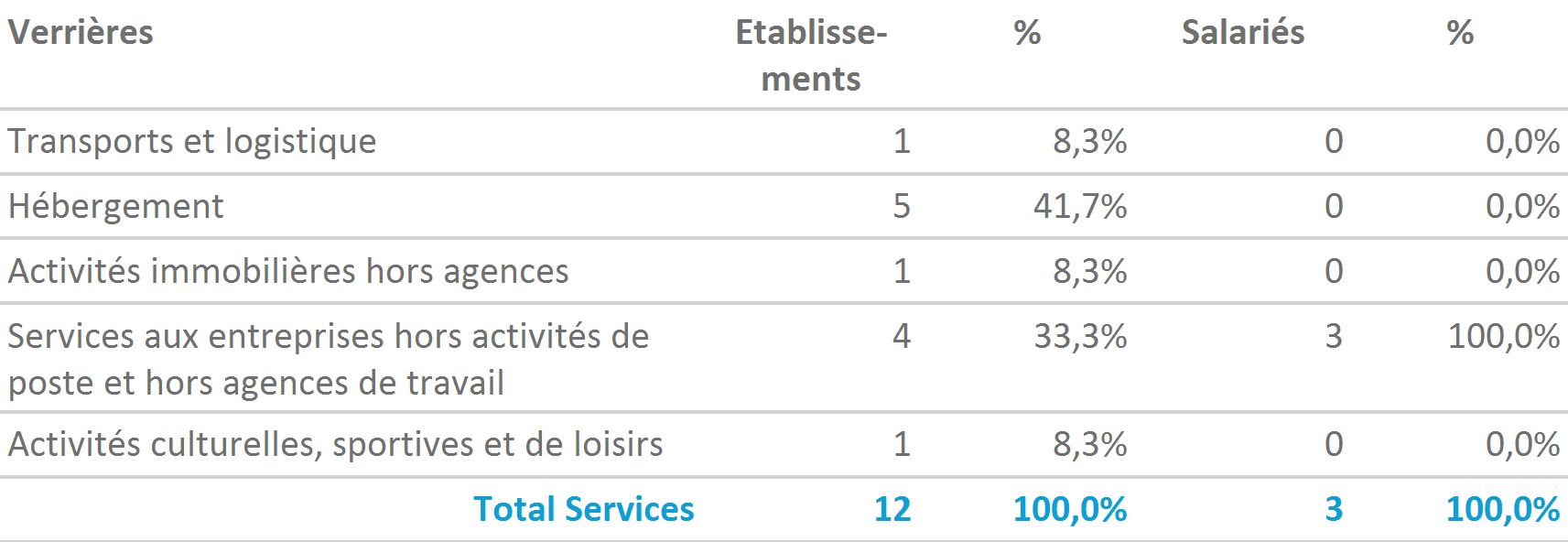 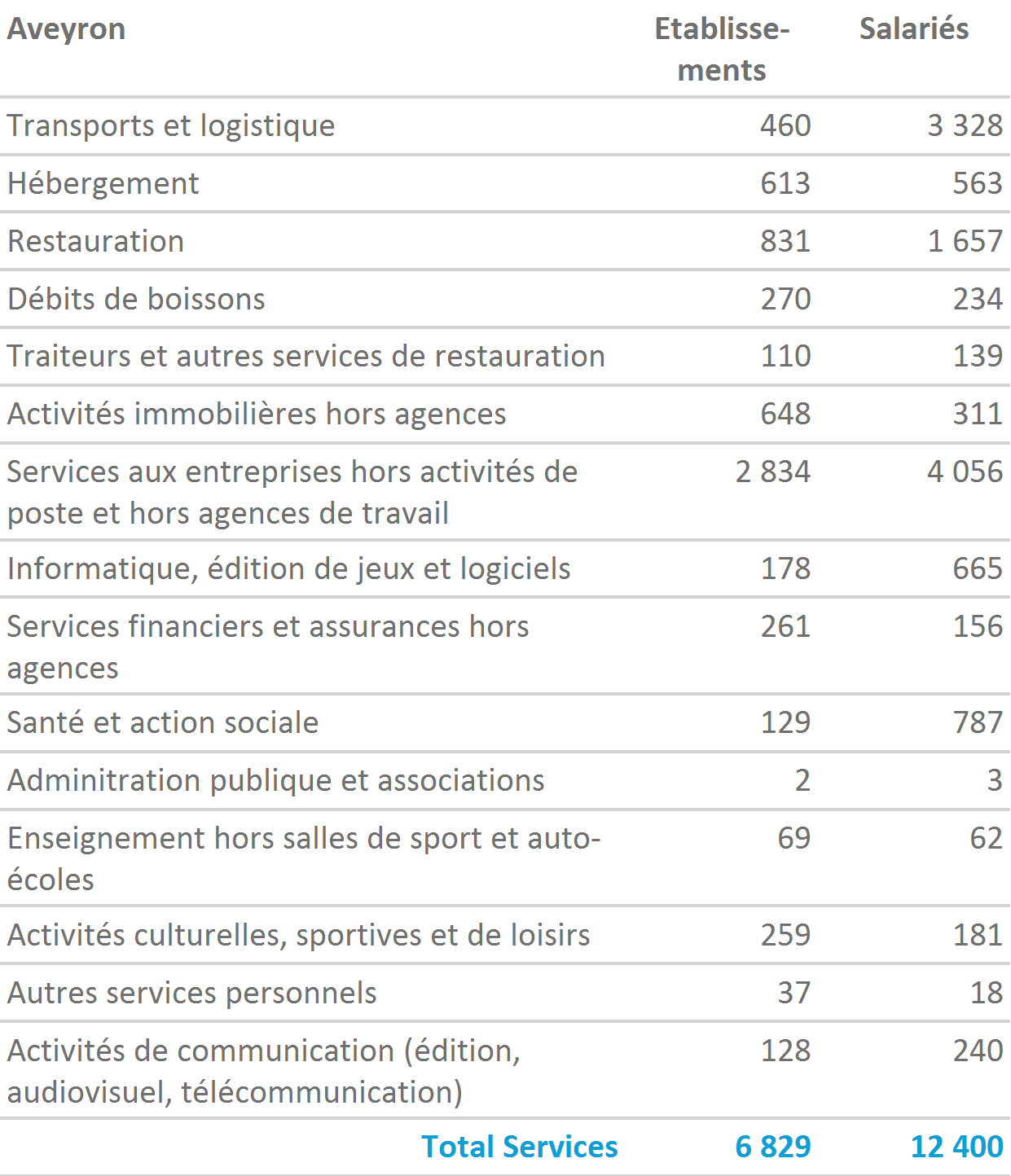 Sources : Fichiers des CCI d'Occitanie - URSSAF
PROFIL DE TERRITOIRE | VERRIÈRES
17
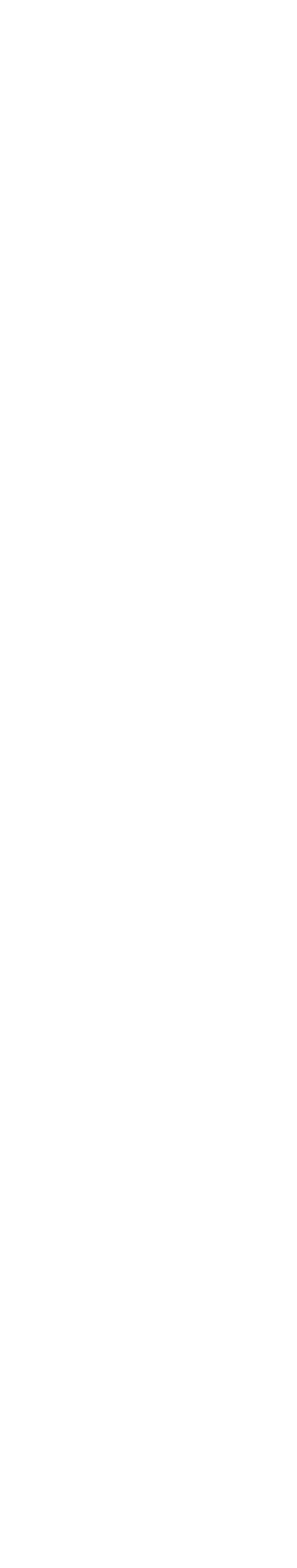 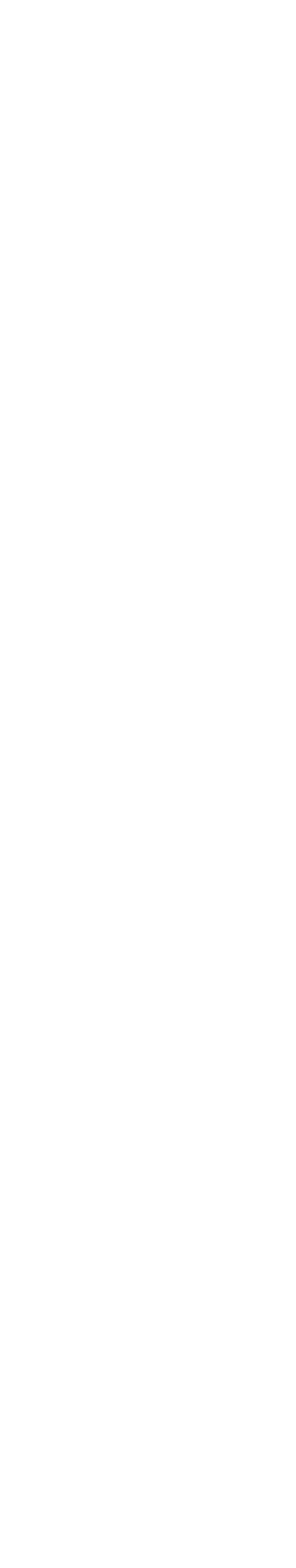 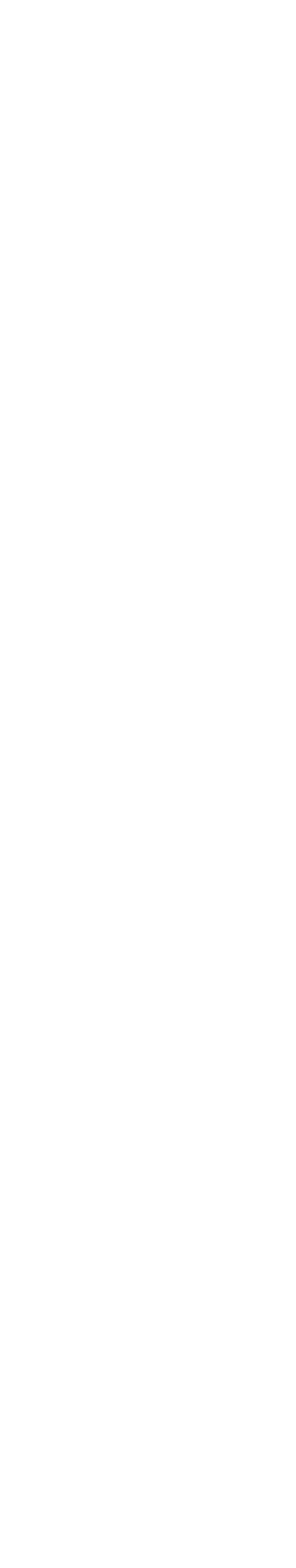 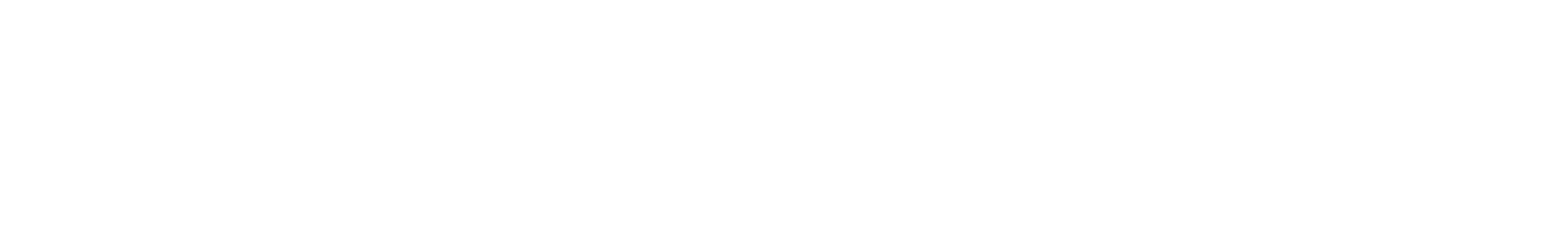 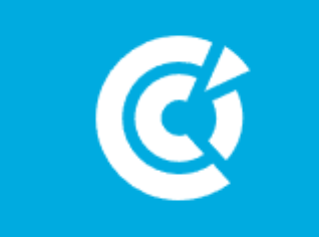 PRINCIPAUX ÉTABLISSEMENTS
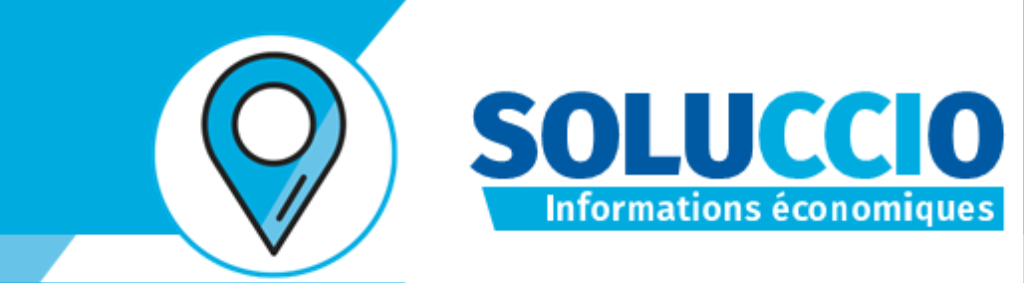 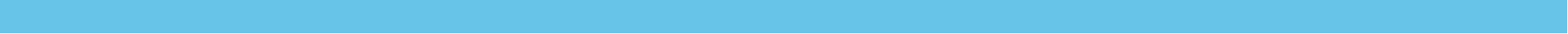 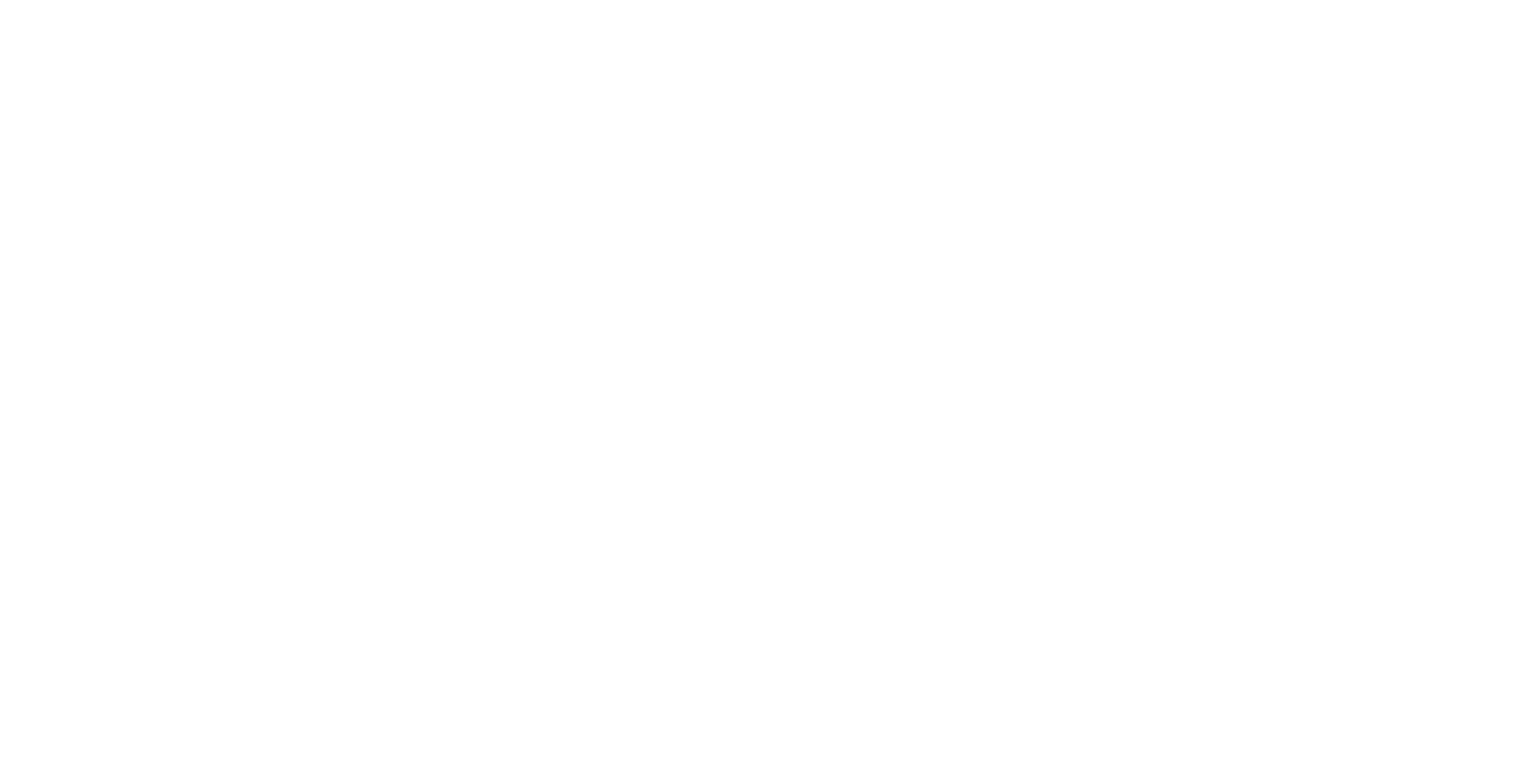 ÉTABLISSEMENTS INSCRITS AU REGISTRE DU COMMERCE ET DES SOCIÉTÉS AU 15/10/2024 - VERRIÈRES
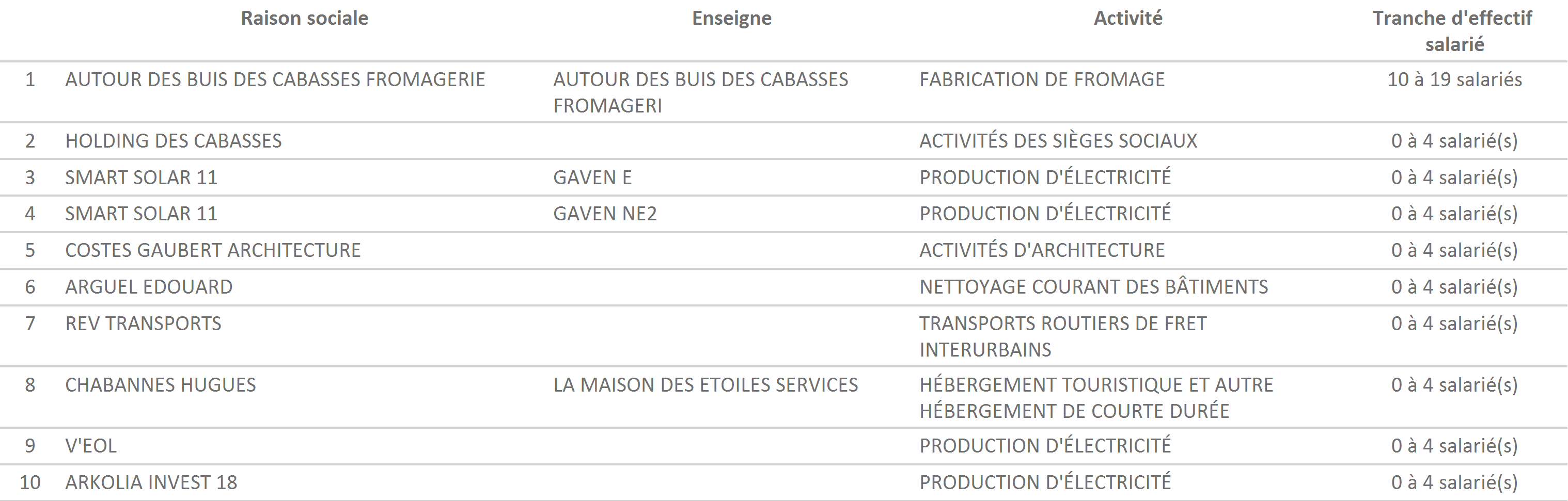 Sources : Fichiers des CCI d'Occitanie - URSSAF
Note méthodologique
La nomenclature utilisée dans ce document a été élaborée par les CCI Occitanie et se distingue des agrégations traditionnelles de l'Insee.
Certaines activités de production alimentaire, classées dans l'industrie par l'Insee, comme les charcuteries ou les boulangeries, sont considérées ici comme des "Commerces de bouche", et donc comptabilisées au titre du commerce alimentaire.
Quelques activités de services ayant un caractère commercial, et disposant d'un point de vente, sont classées en "Services ayant un point de vente" dans la catégorie "Commerce". Il s'agit, par exemple, des blanchisseries, agences de voyage, cordonnier, etc.)
Enfin, les activités immobilières classées en construction par l'insee, se trouvent ici dans les "Services".
PROFIL DE TERRITOIRE | VERRIÈRES
18
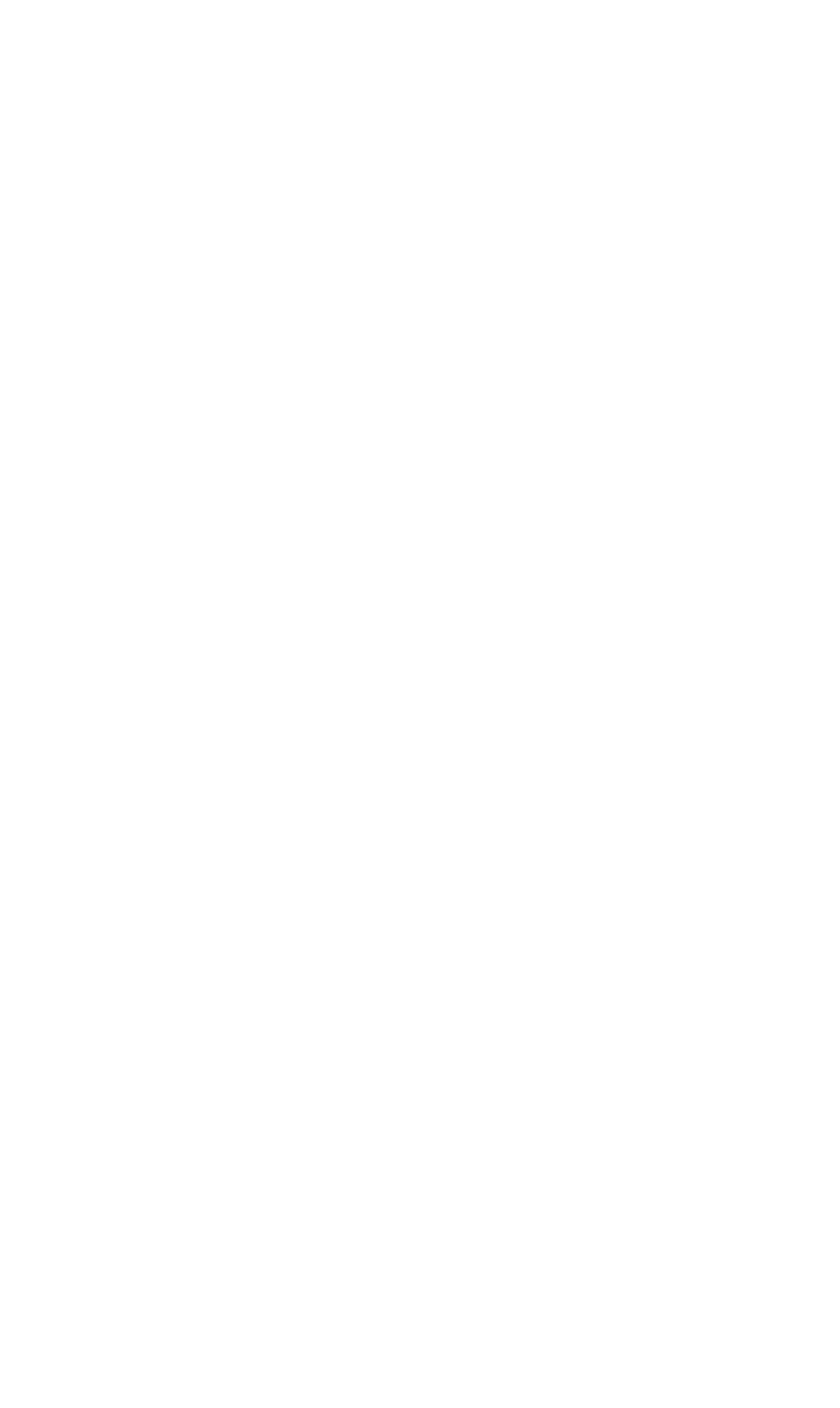 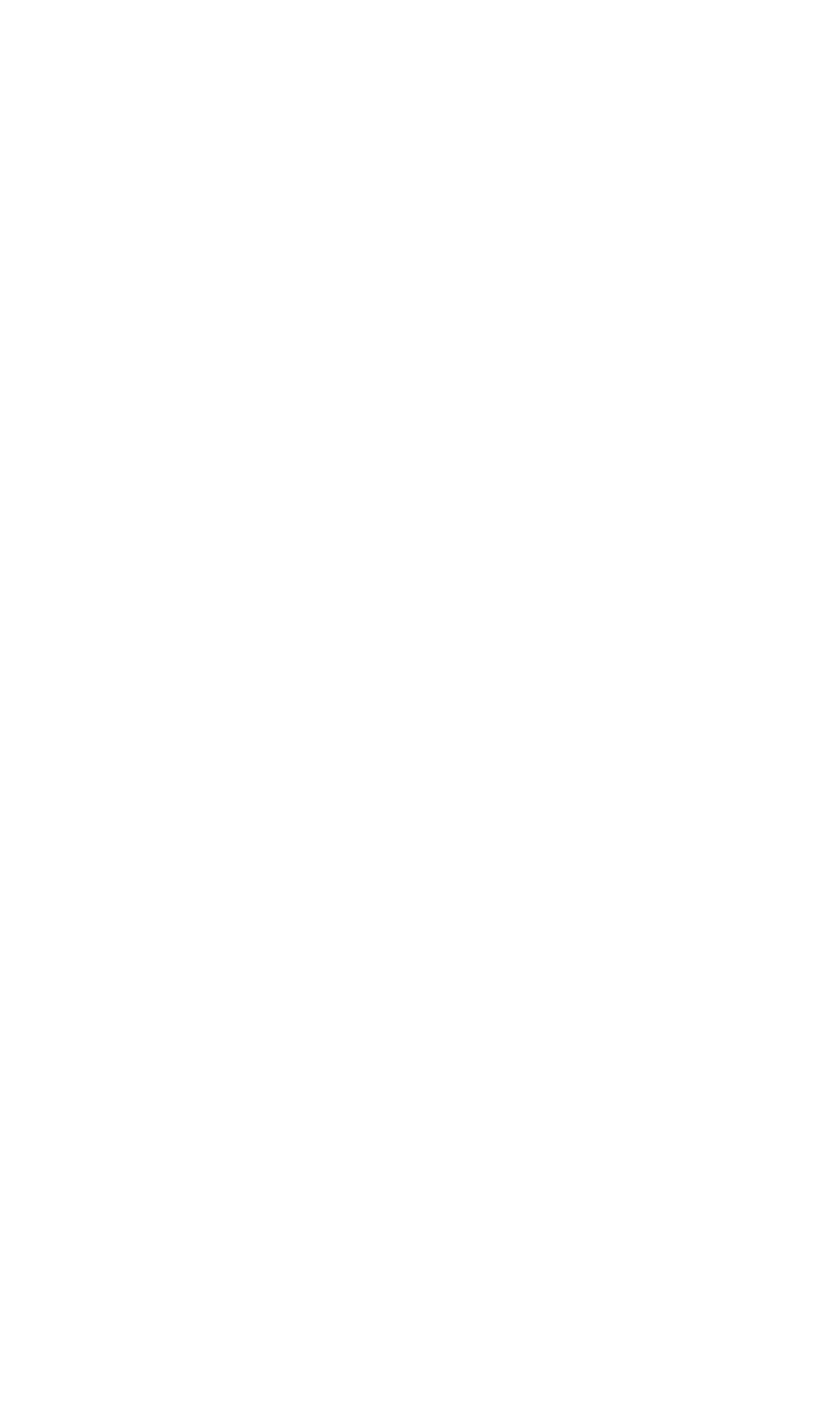 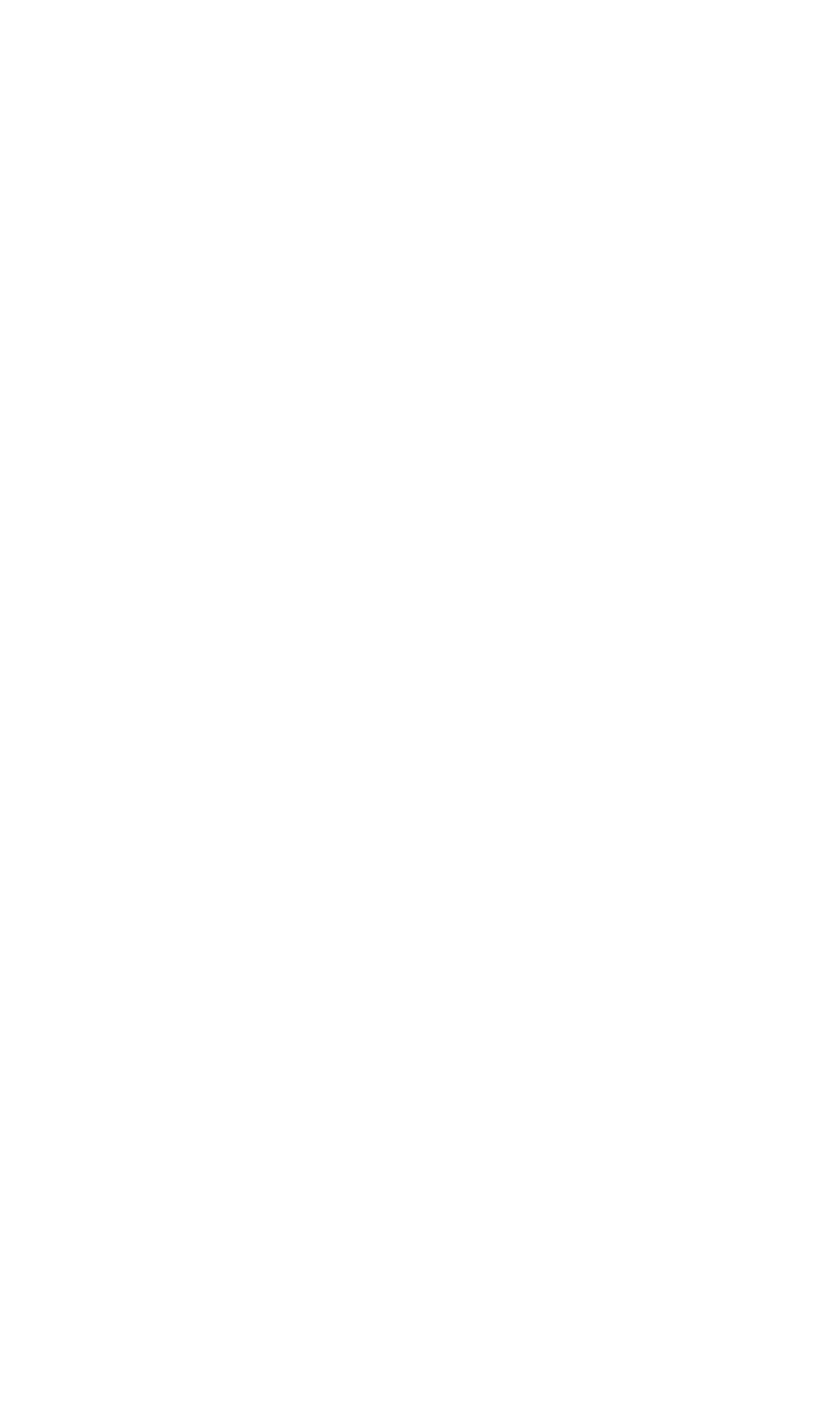 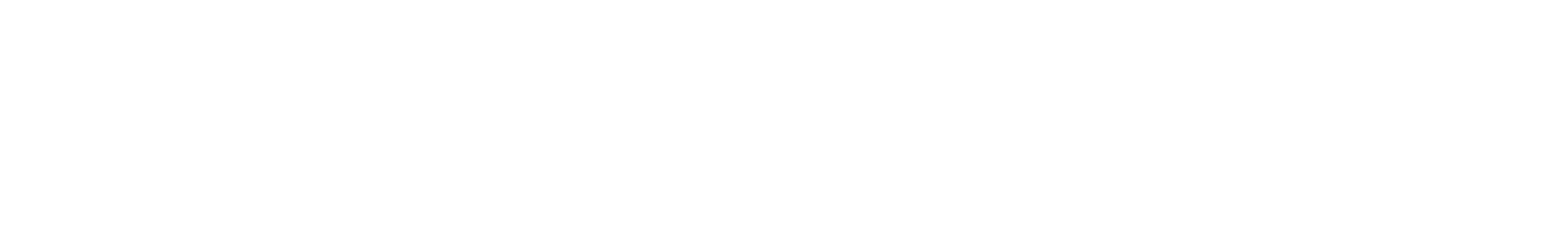 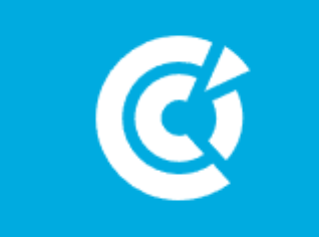 EMPLOI
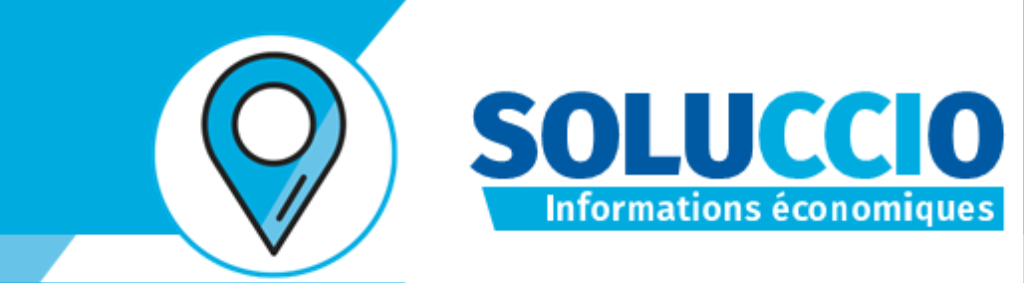 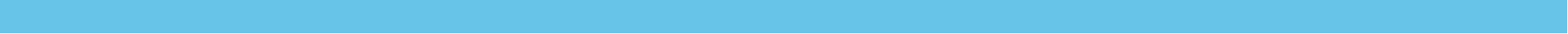 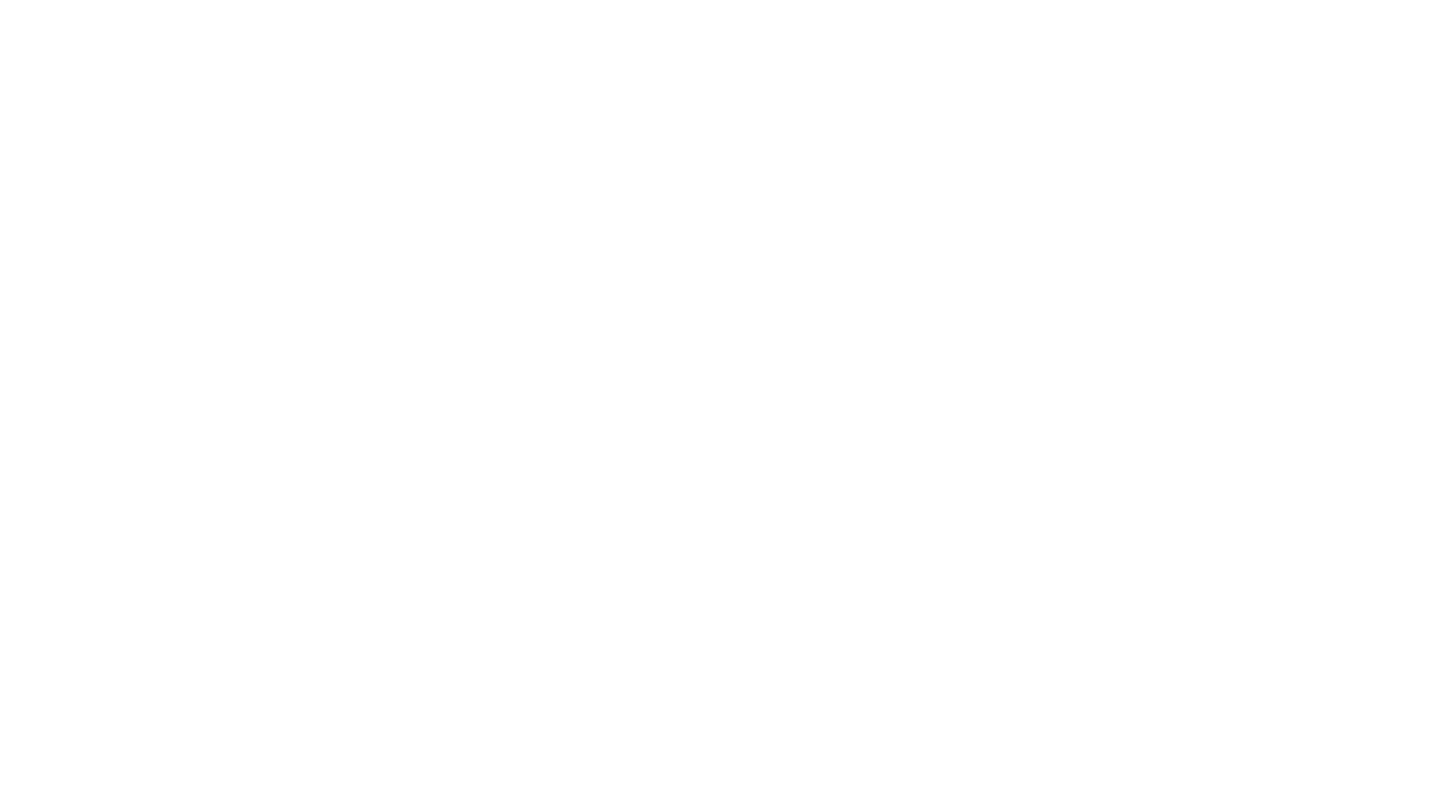 EMPLOI TOTAL 2021 PAR GRANDS SECTEURS D'ACTIVITÉS - VERRIÈRES
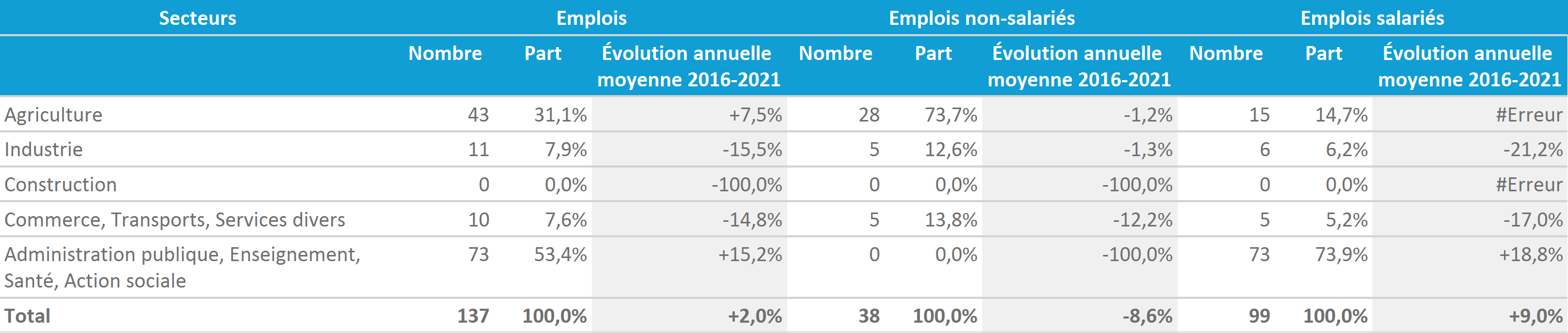 POPULATION ACTIVE OCCUPÉE 2021 PAR LIEUX DE TRAVAIL -
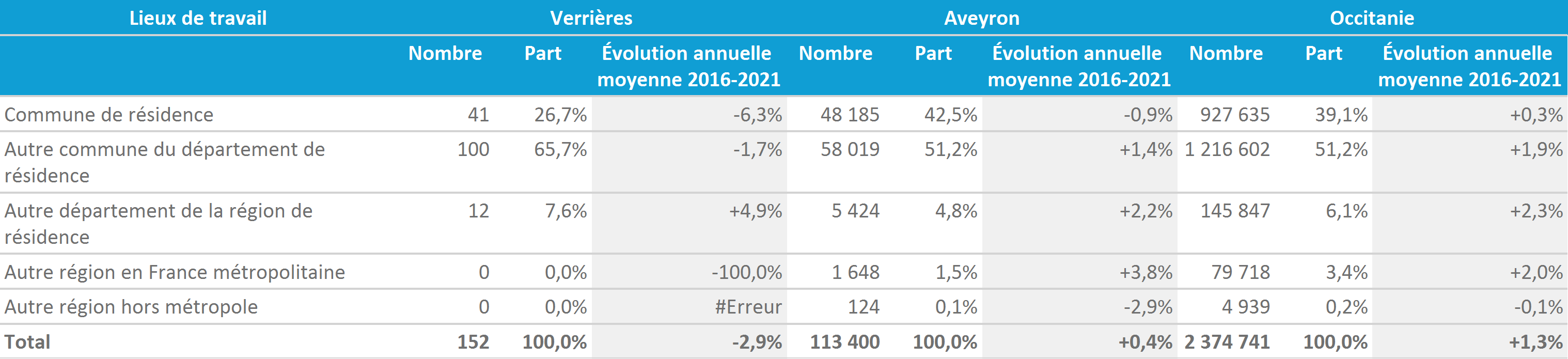 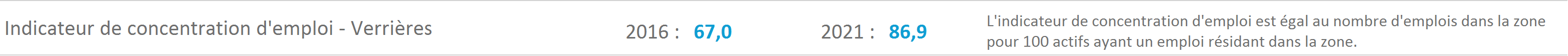 Source : Insee
PROFIL DE TERRITOIRE | VERRIÈRES
19
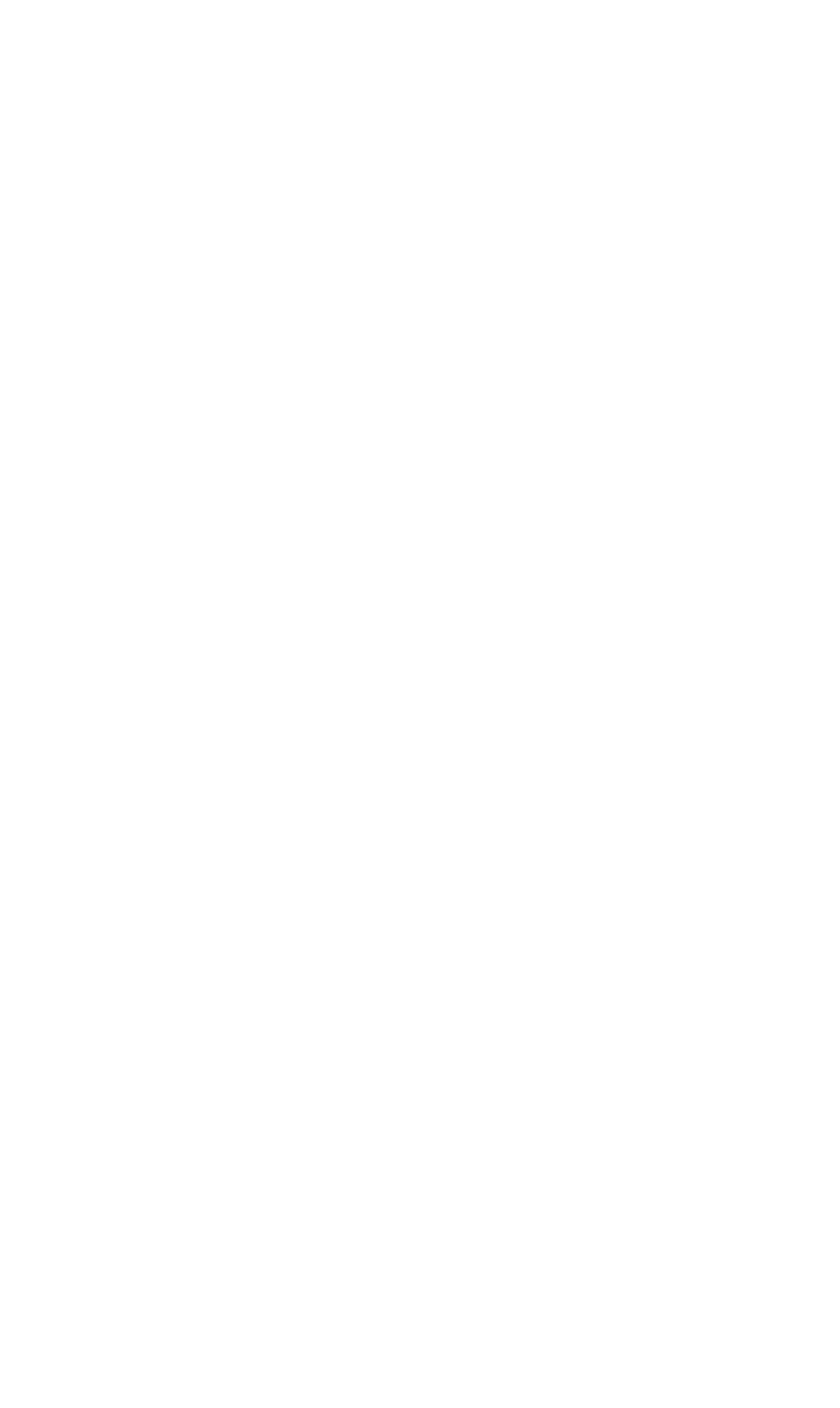 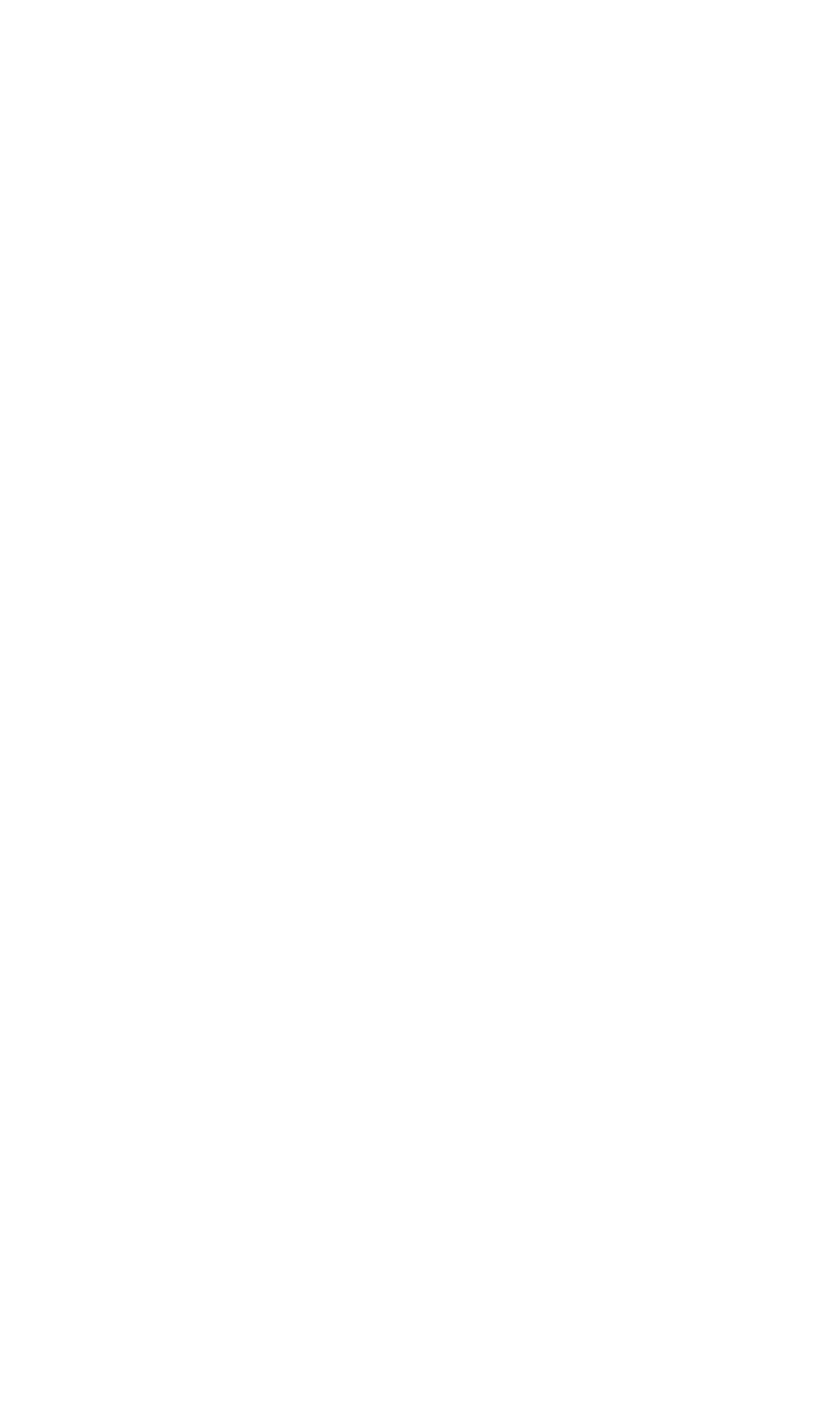 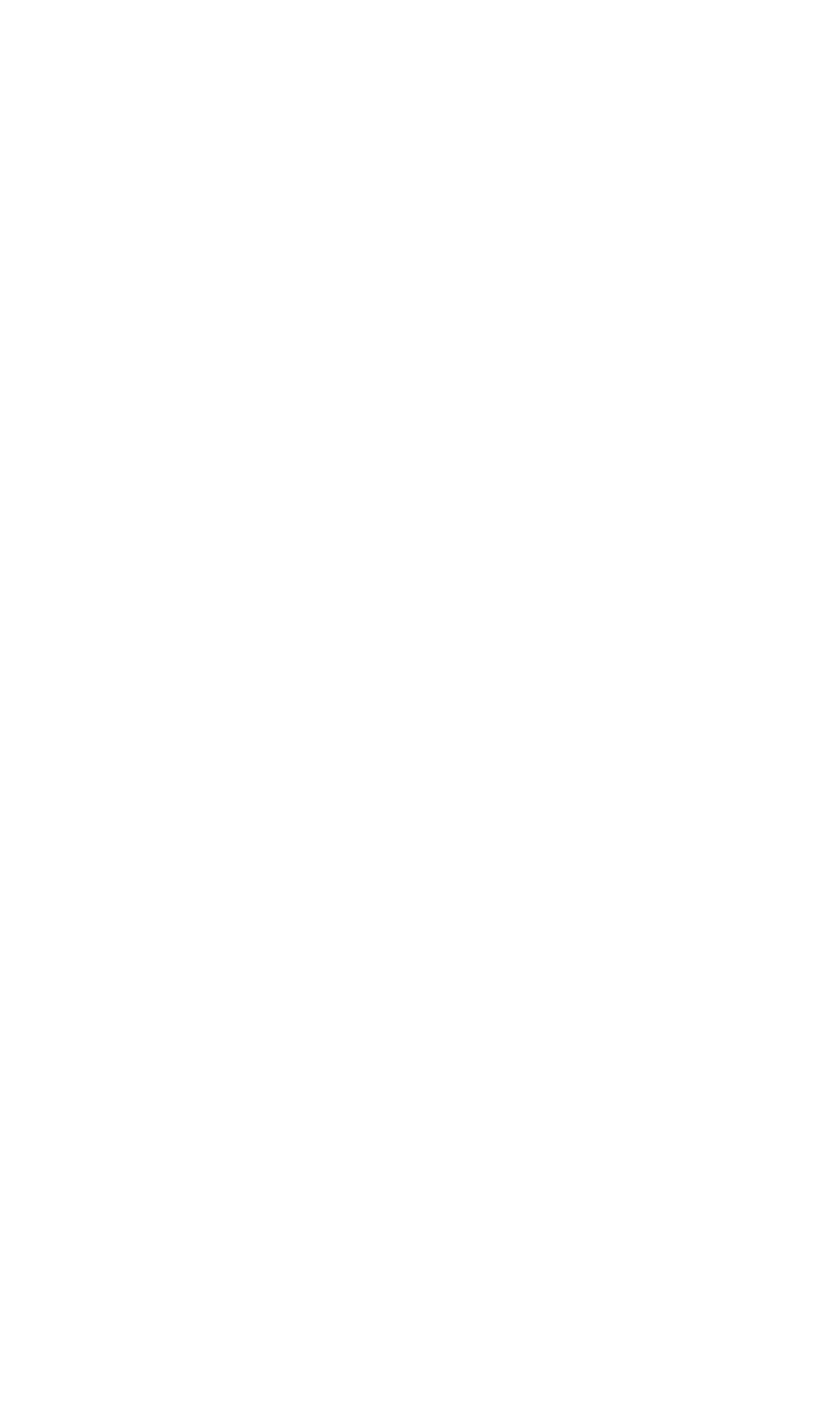 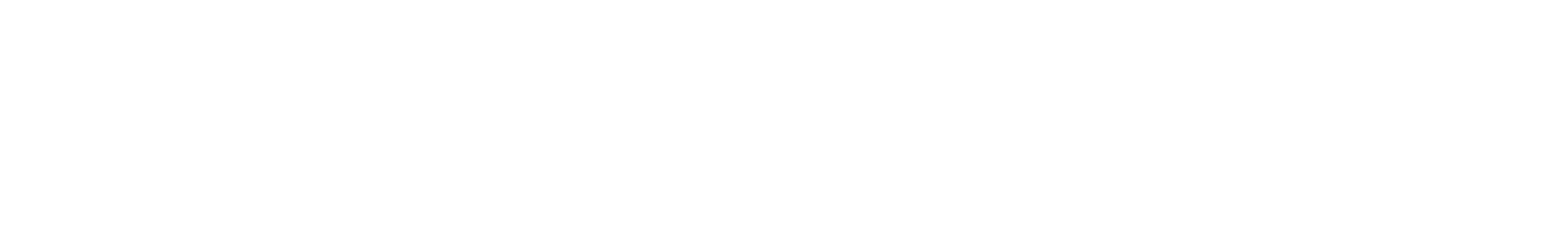 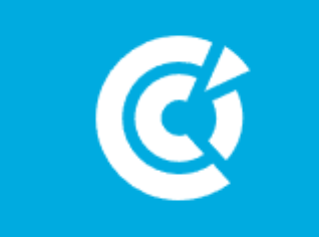 EMPLOI
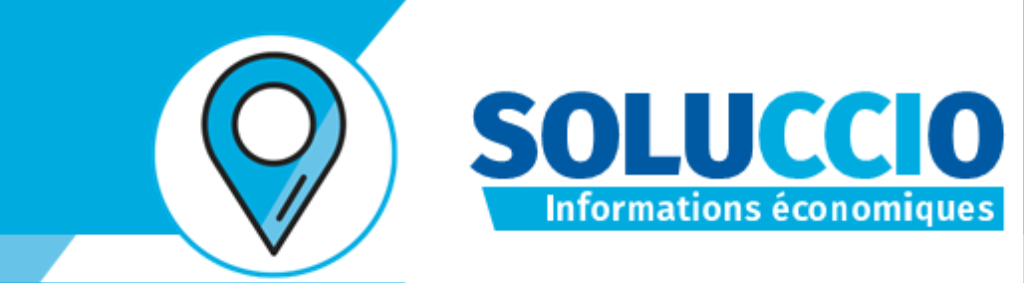 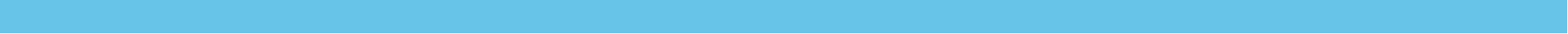 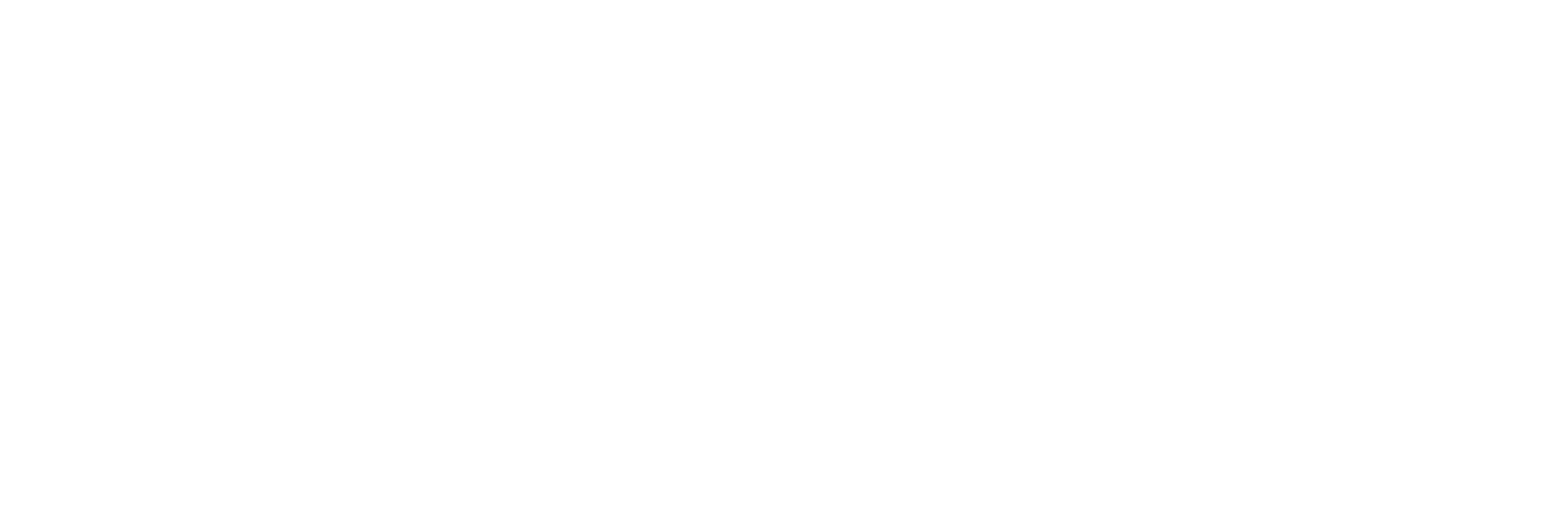 10 PRINCIPALES VILLES DE TRAVAIL DES RÉSIDENTS EN 2021 - VERRIÈRES (Flux sortants)
10 PRINCIPALES VILLES DE RÉSIDENCE DES EMPLOYÉS EN 2021 - VERRIÈRES (Flux entrants)
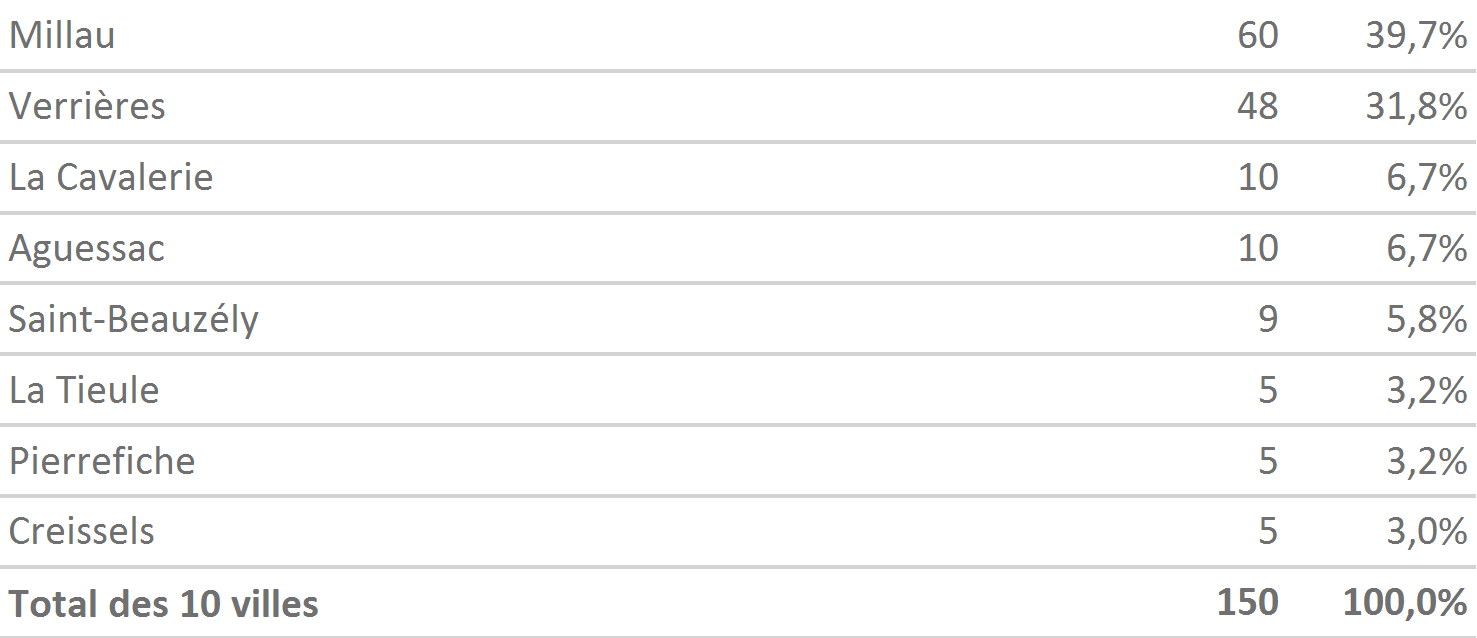 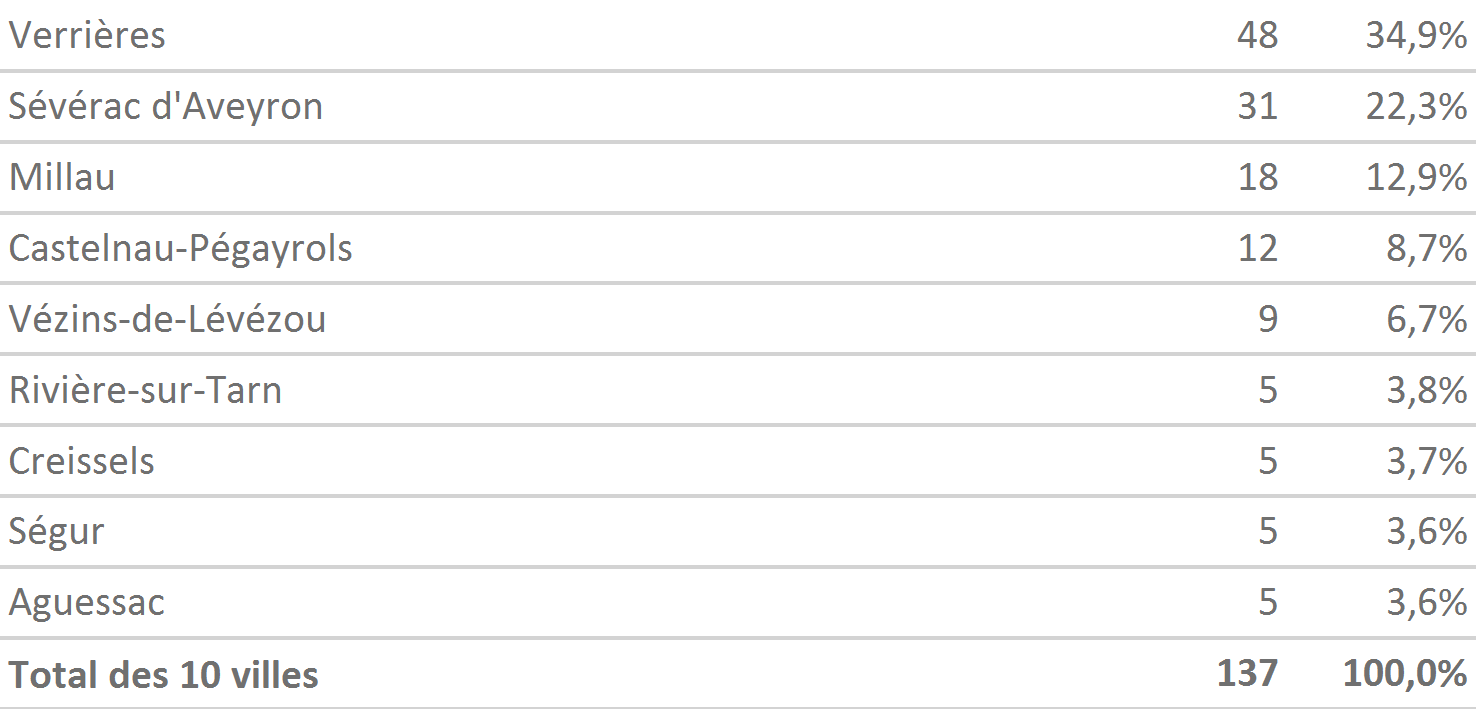 Pourcentage sur l'ensemble des actifs
Pourcentage sur l'ensemble des emplois
Source : Insee
PROFIL DE TERRITOIRE | VERRIÈRES
20
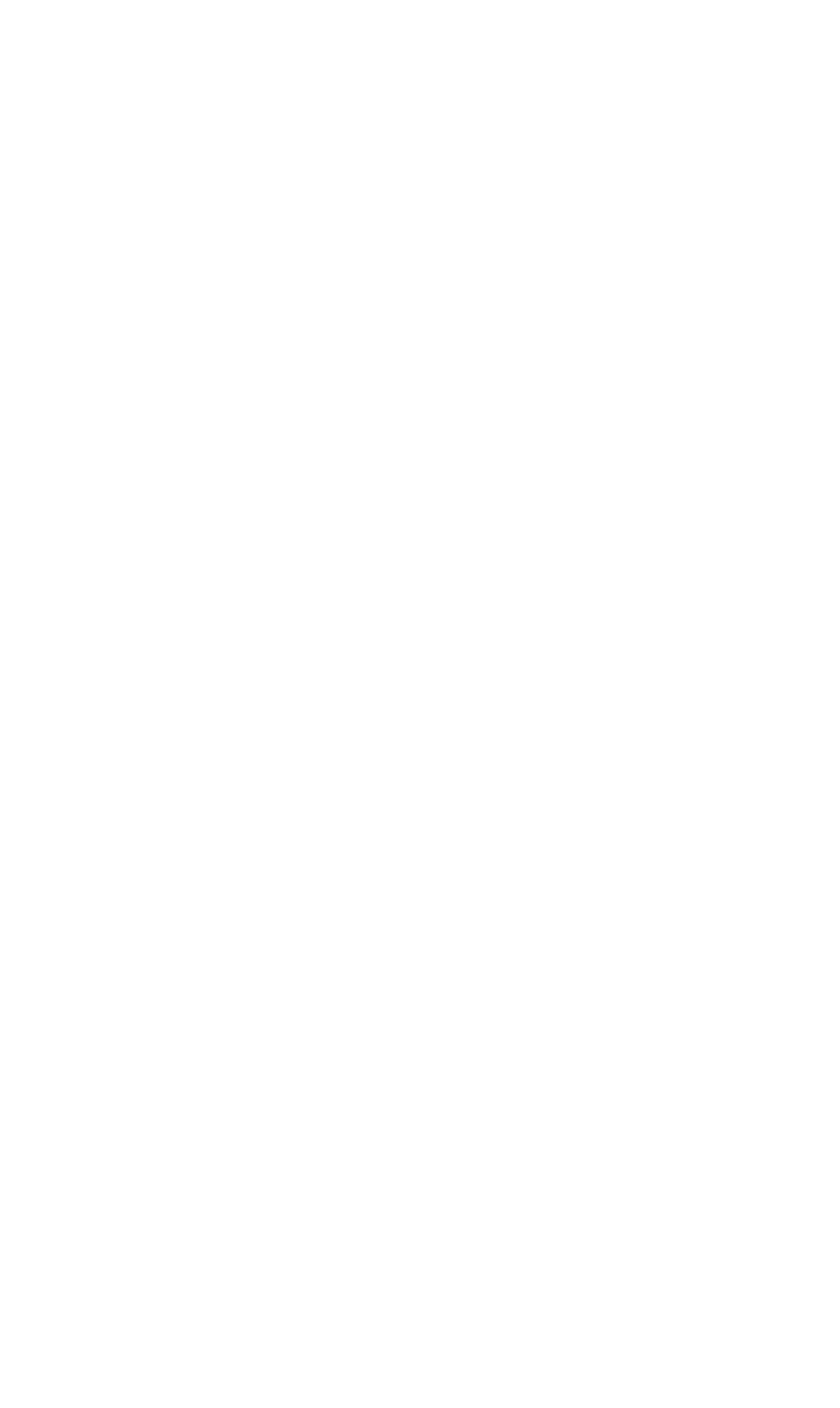 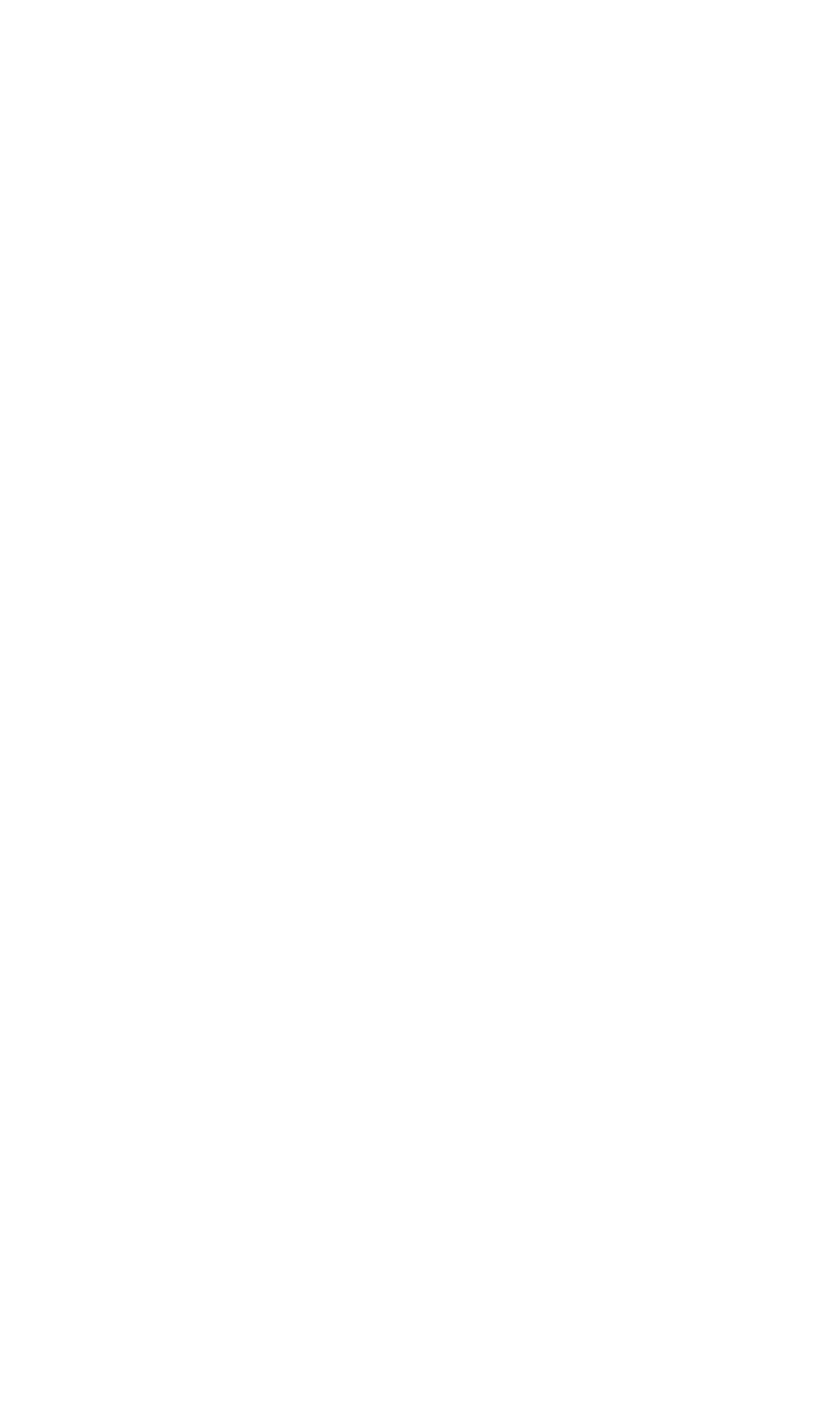 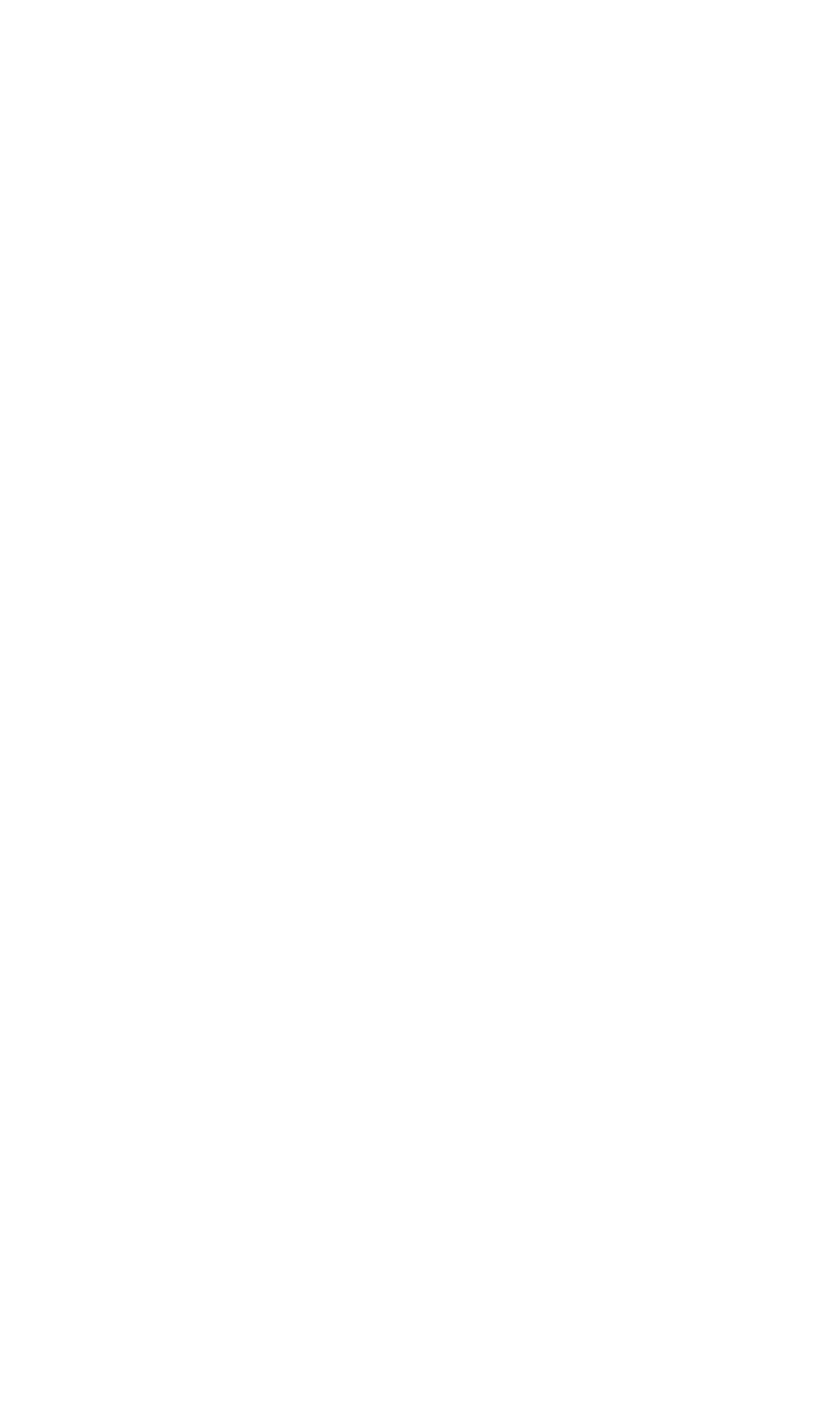 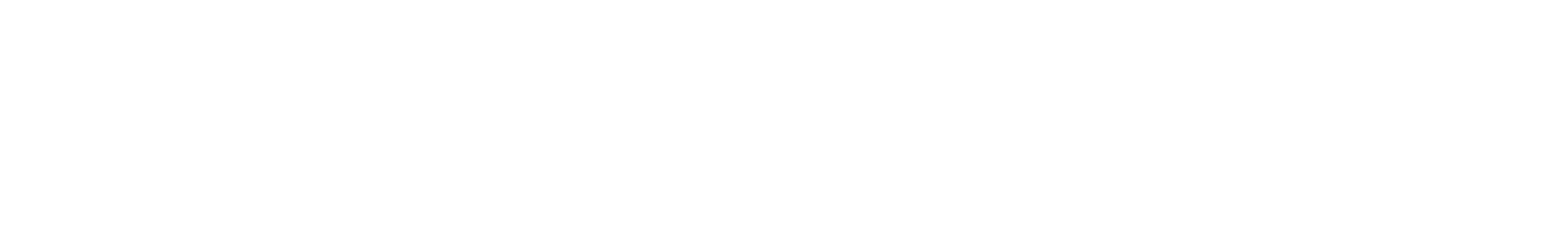 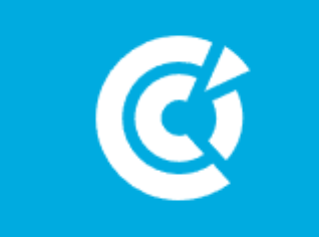 EMPLOI
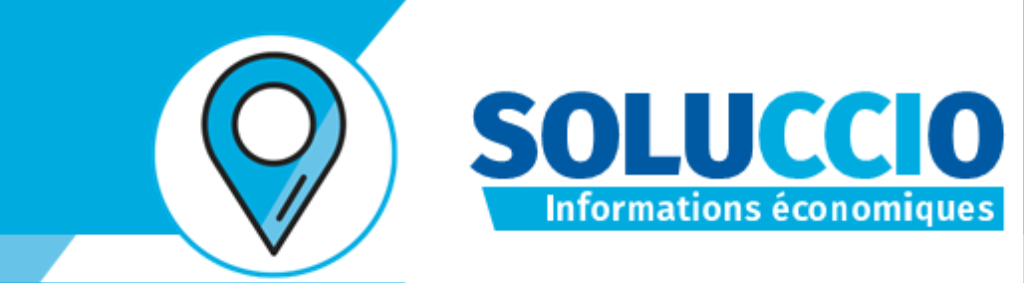 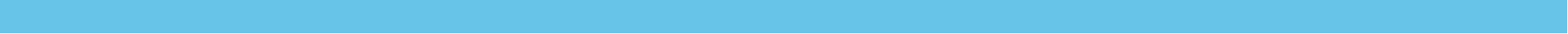 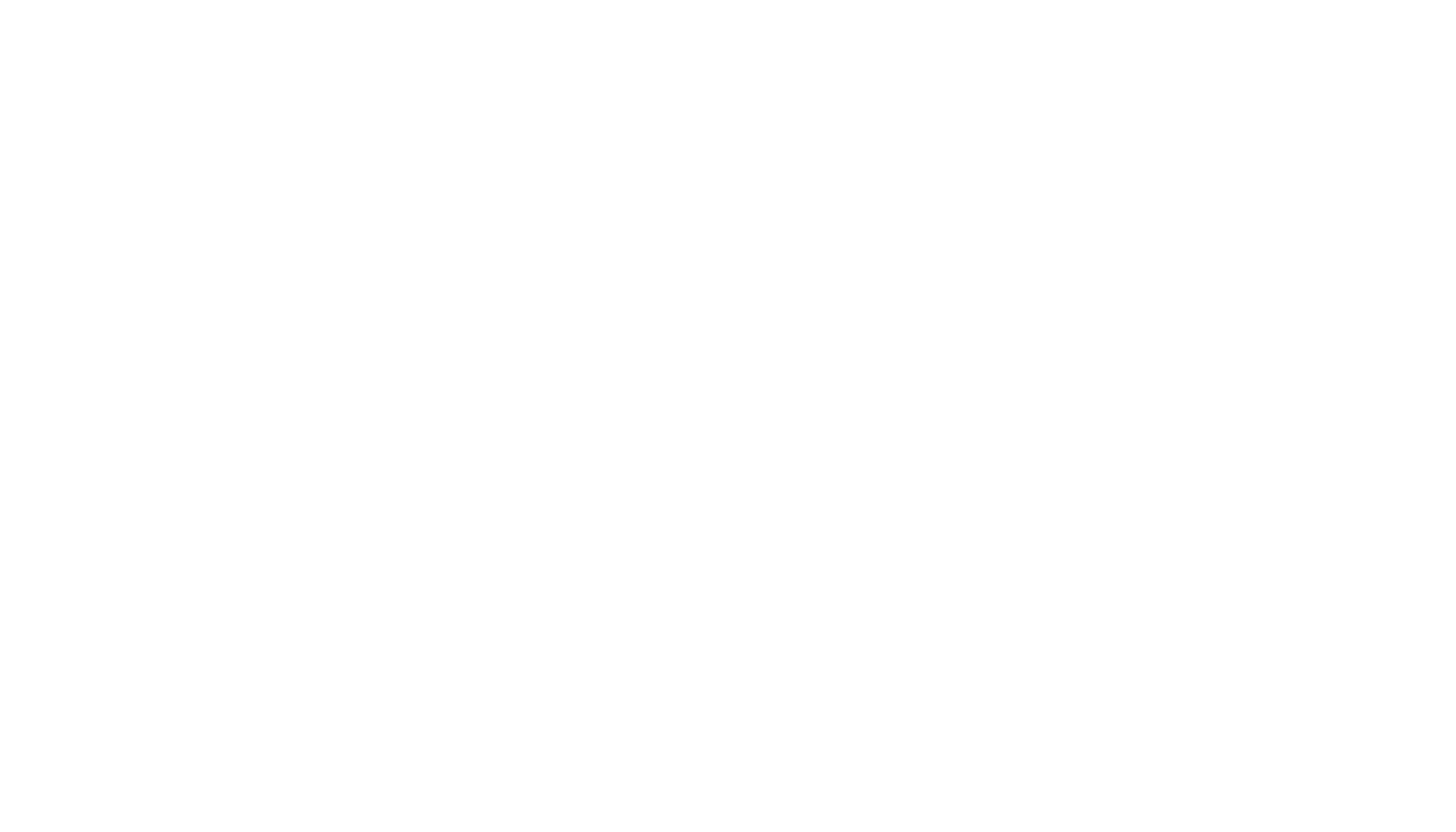 EMPLOI SALARIÉ DU PRIVÉ -  VERRIÈRES
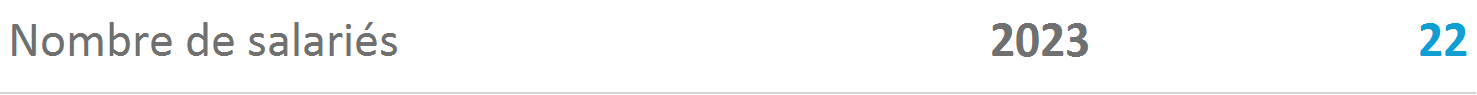 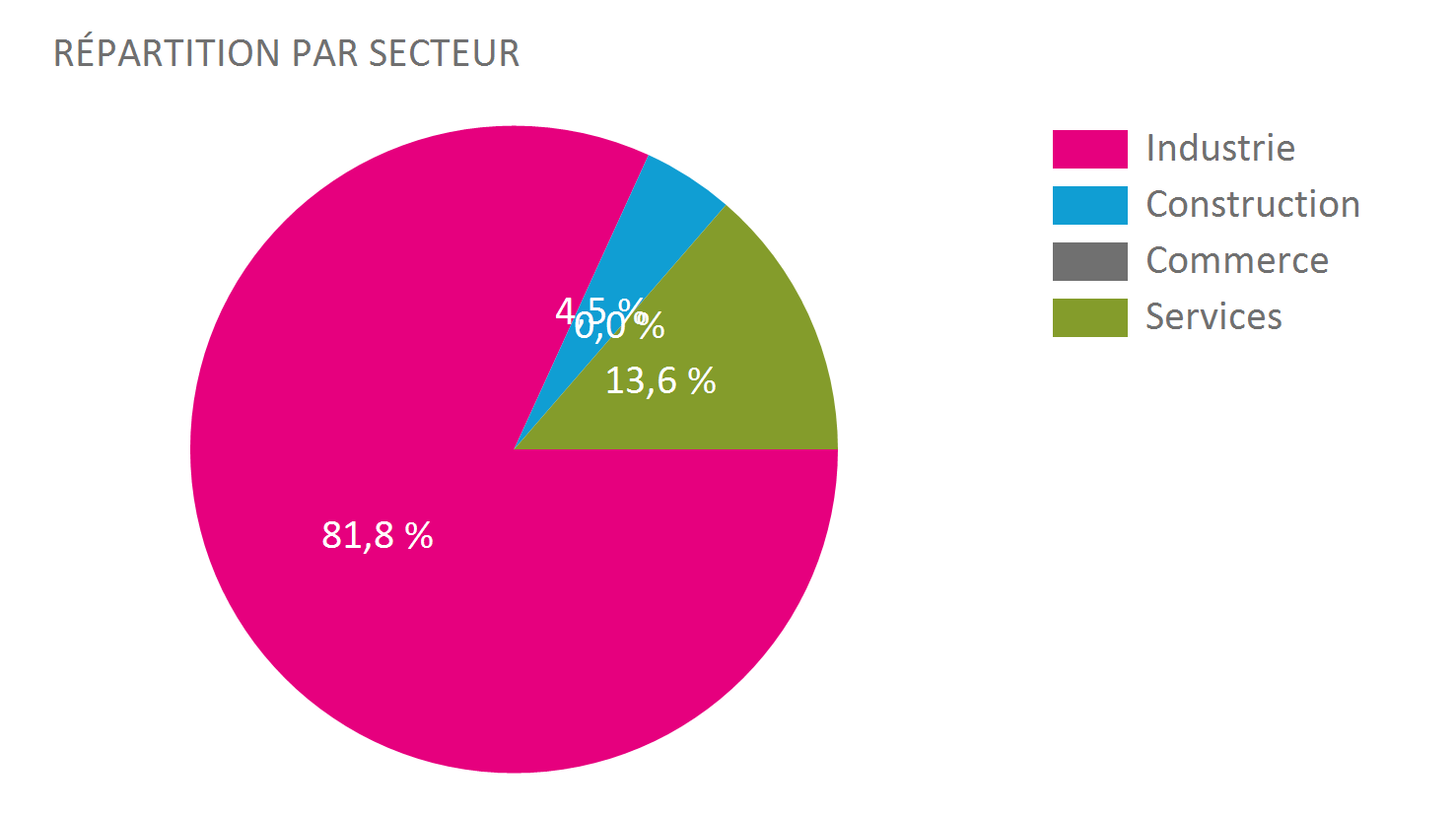 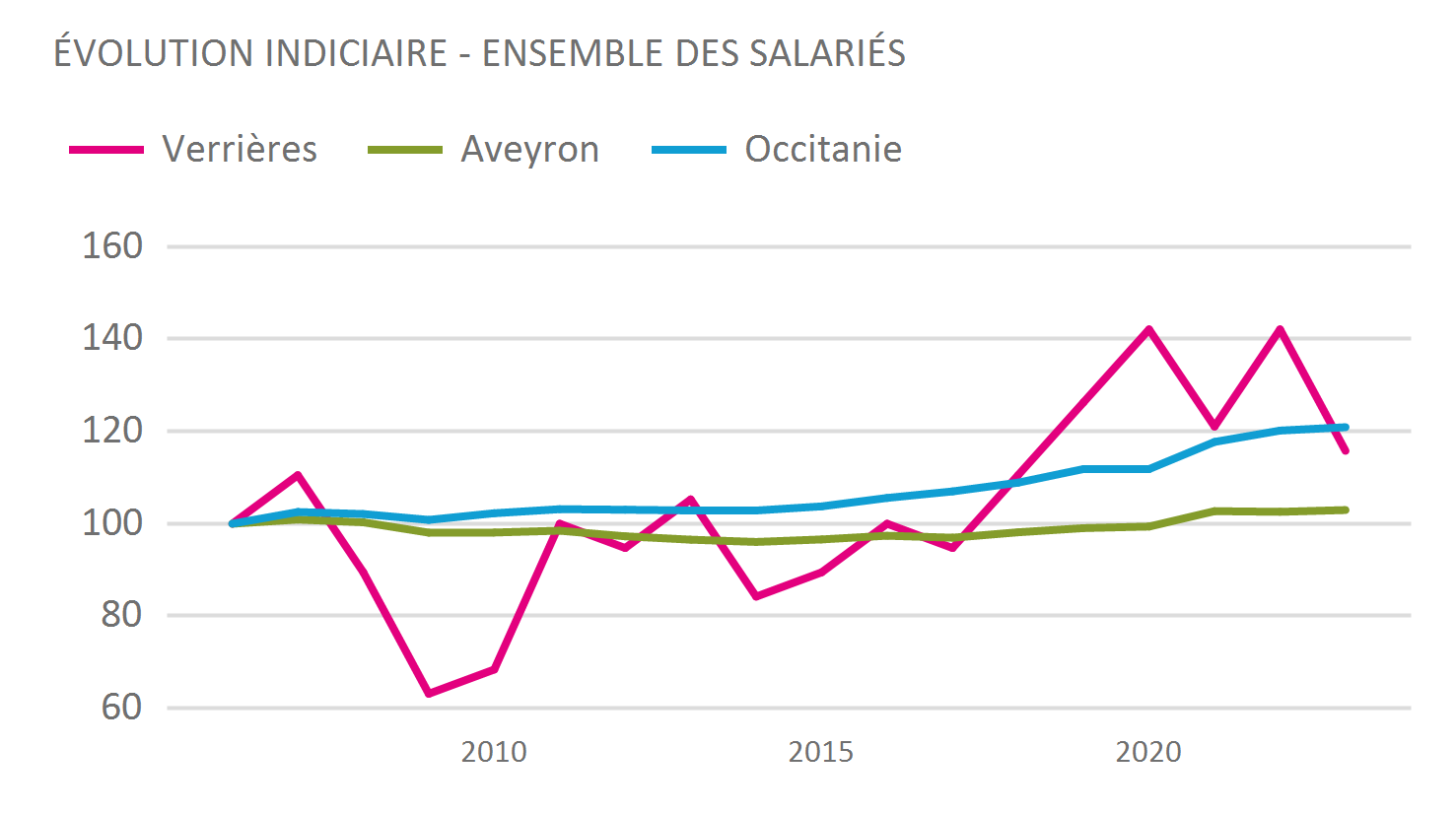 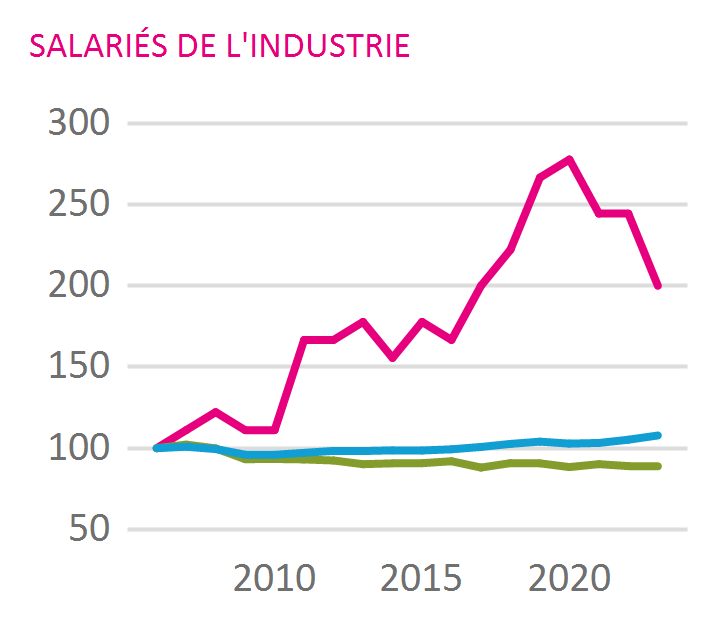 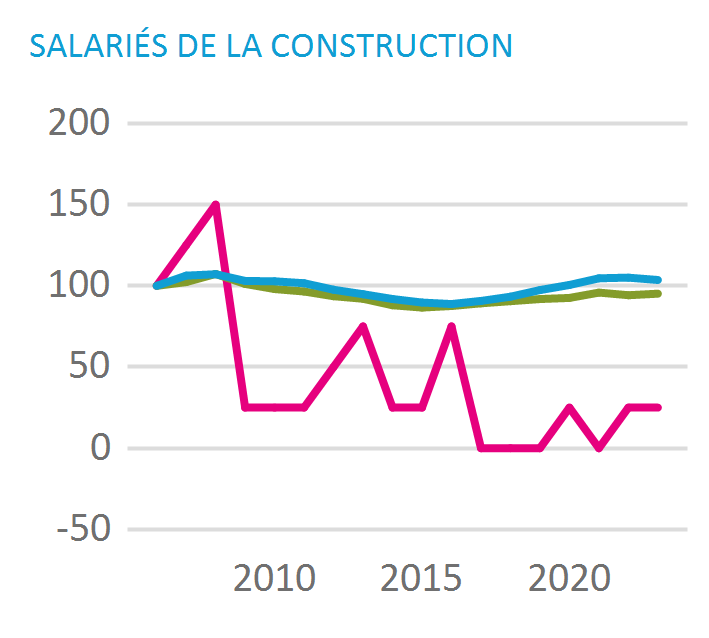 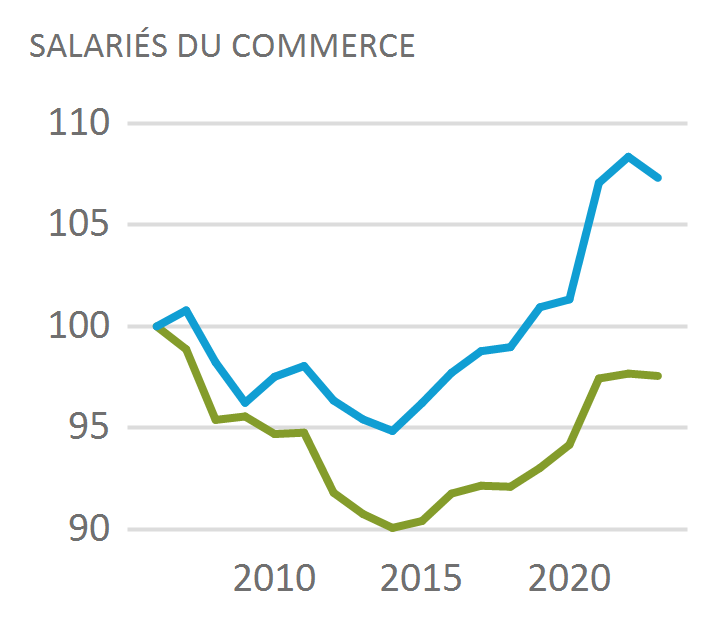 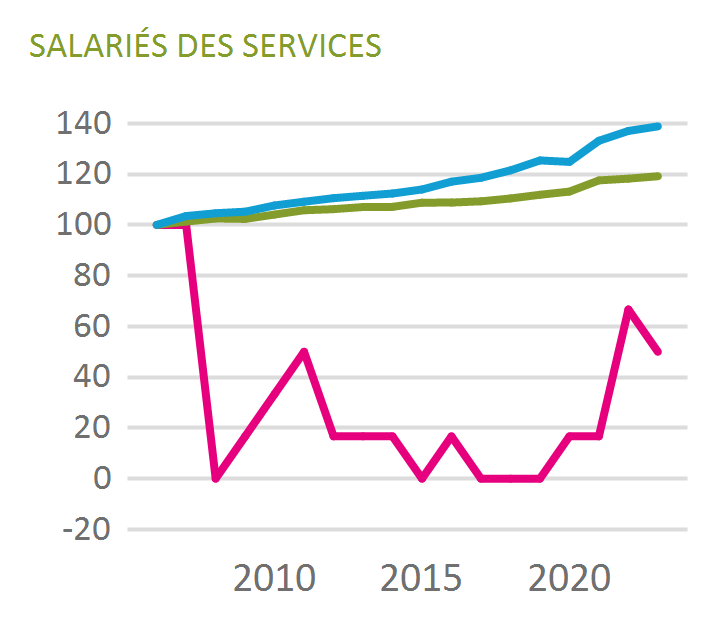 Source : Urssaf base SEQUOIA
PROFIL DE TERRITOIRE | VERRIÈRES
21
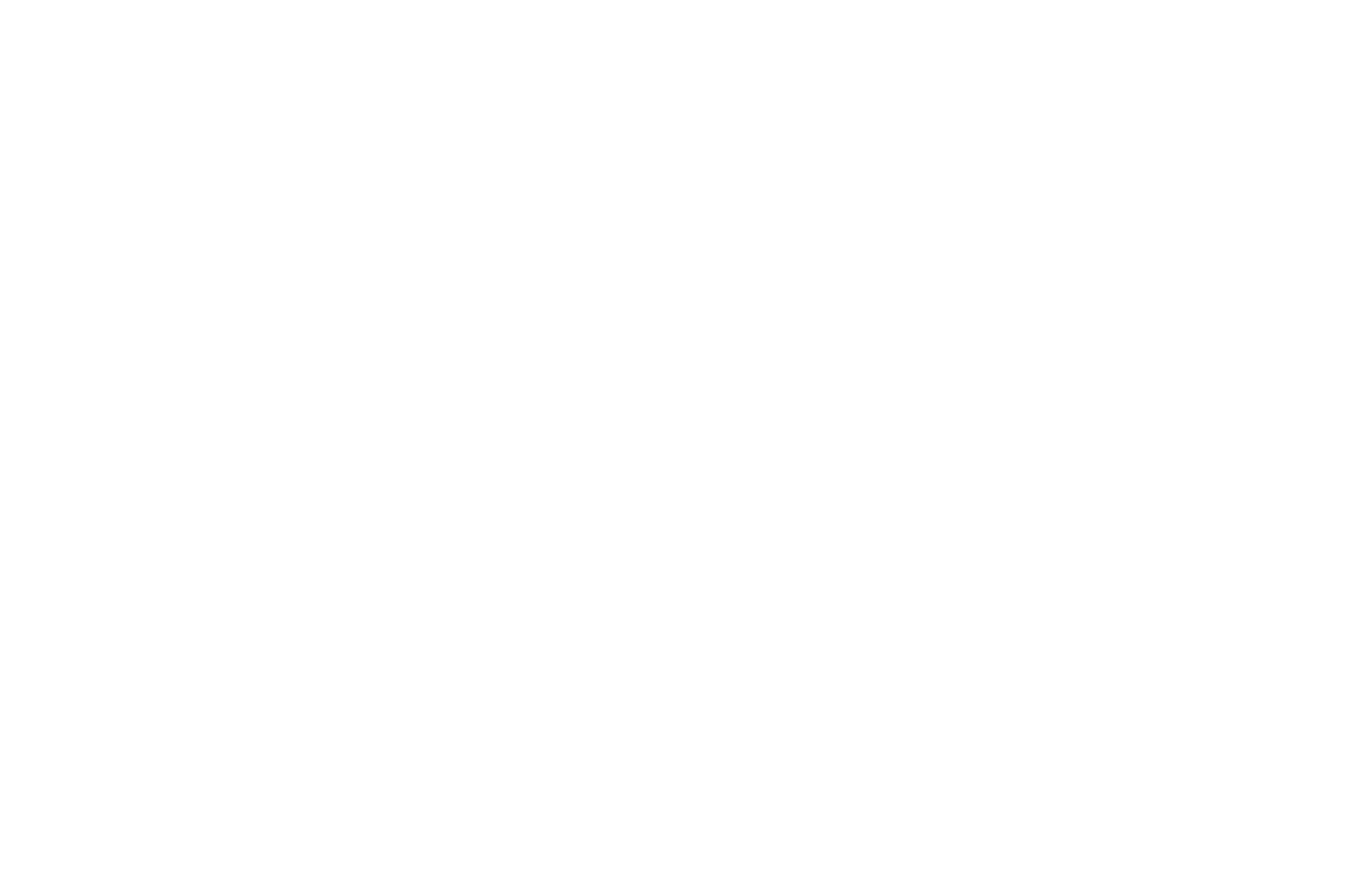 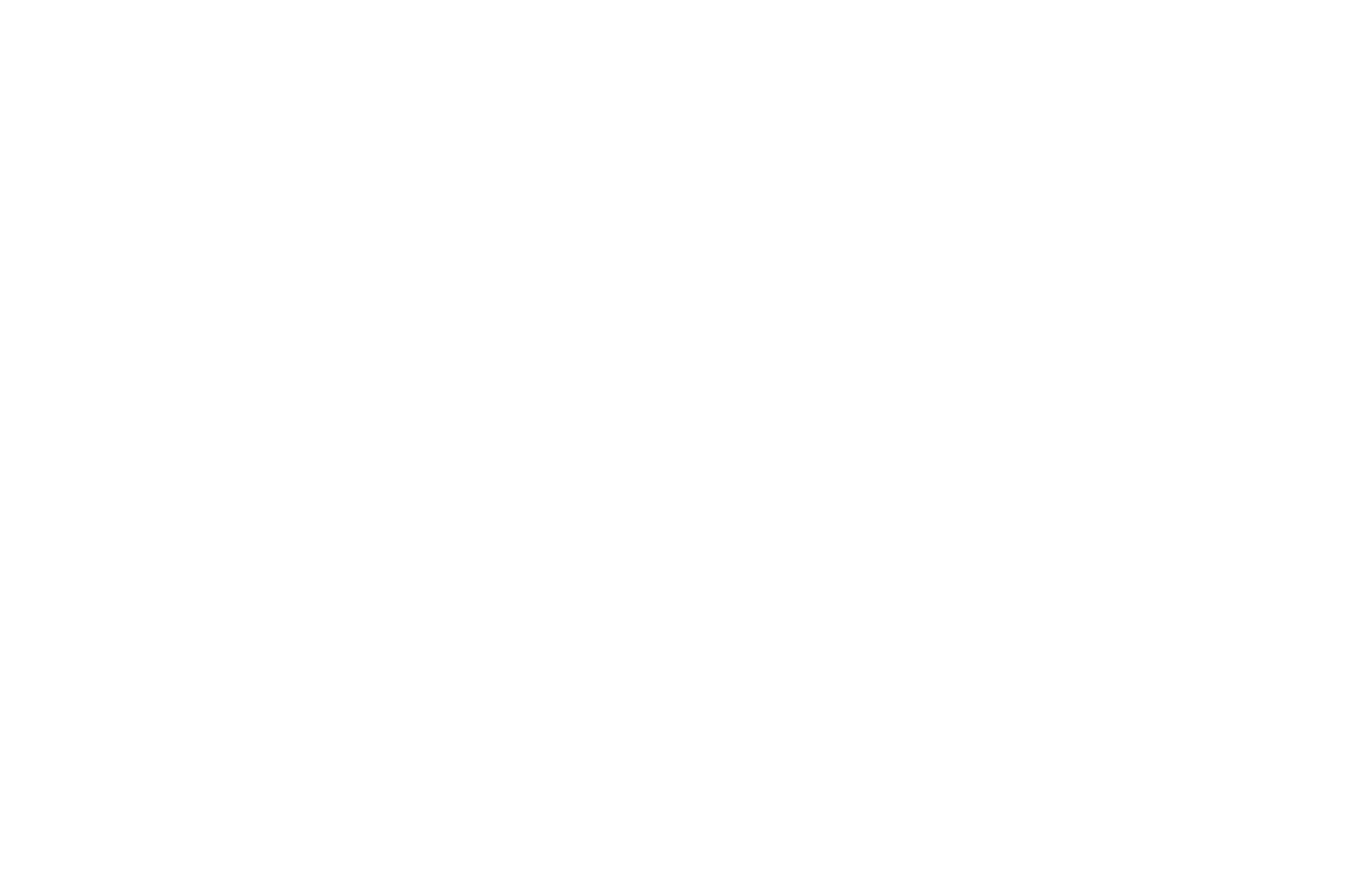 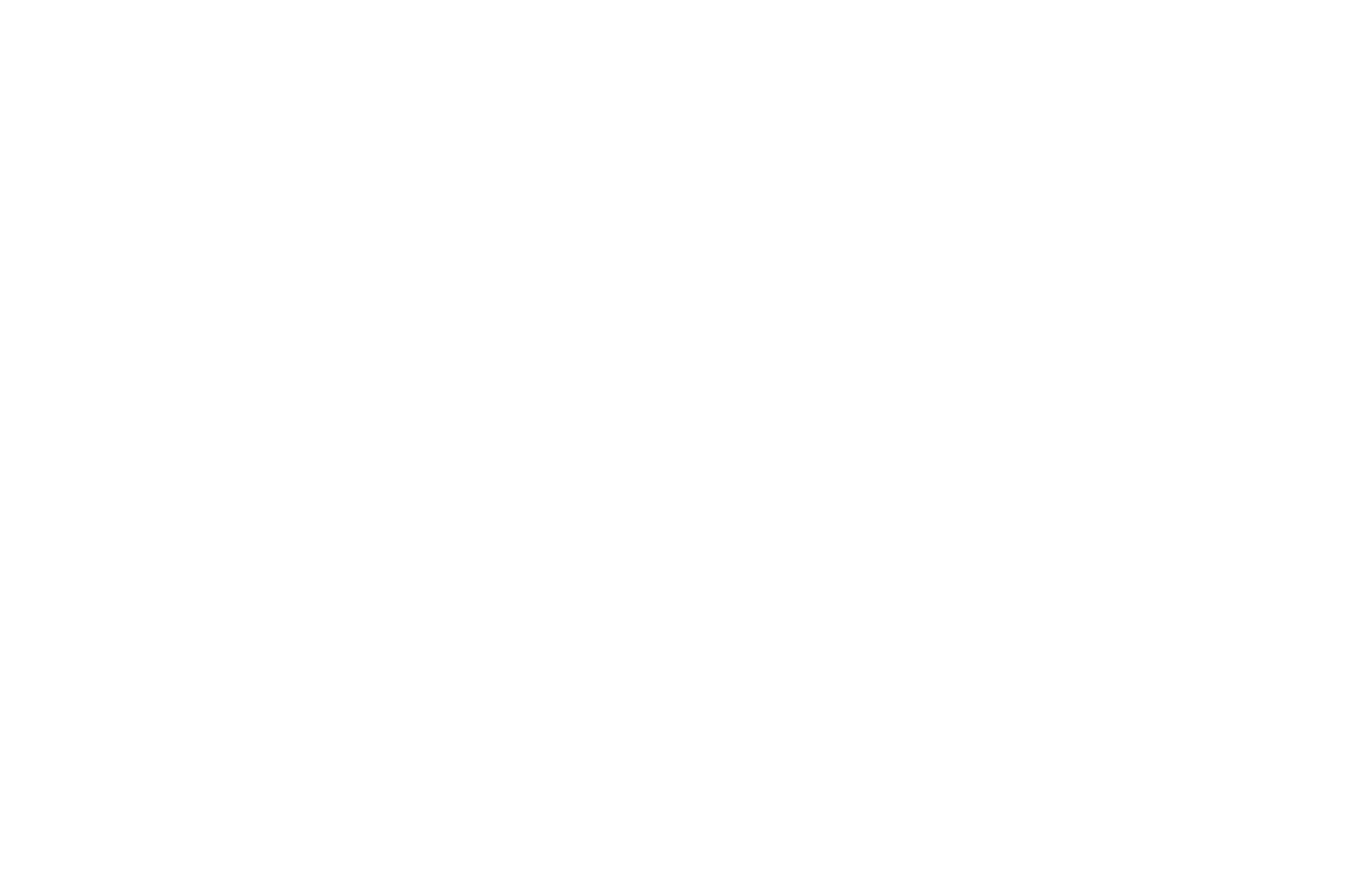 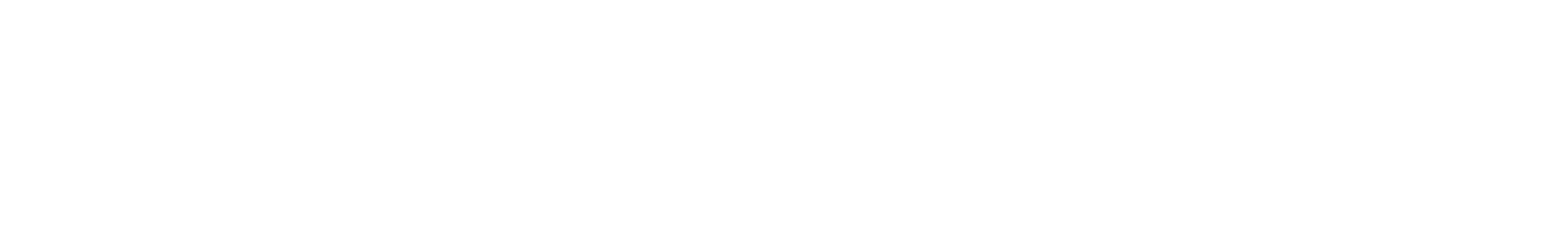 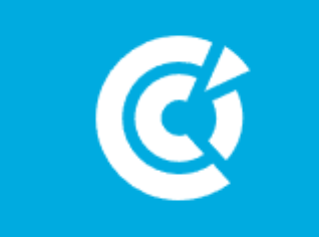 LOGEMENT
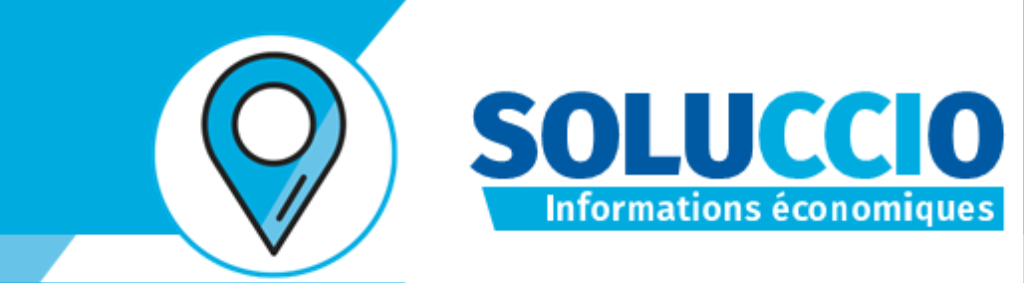 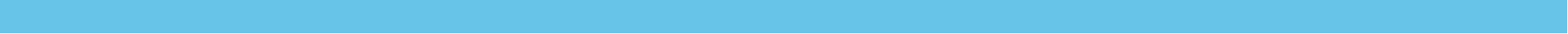 ÉVOLUTION DU NOMBRE DE LOGEMENTS
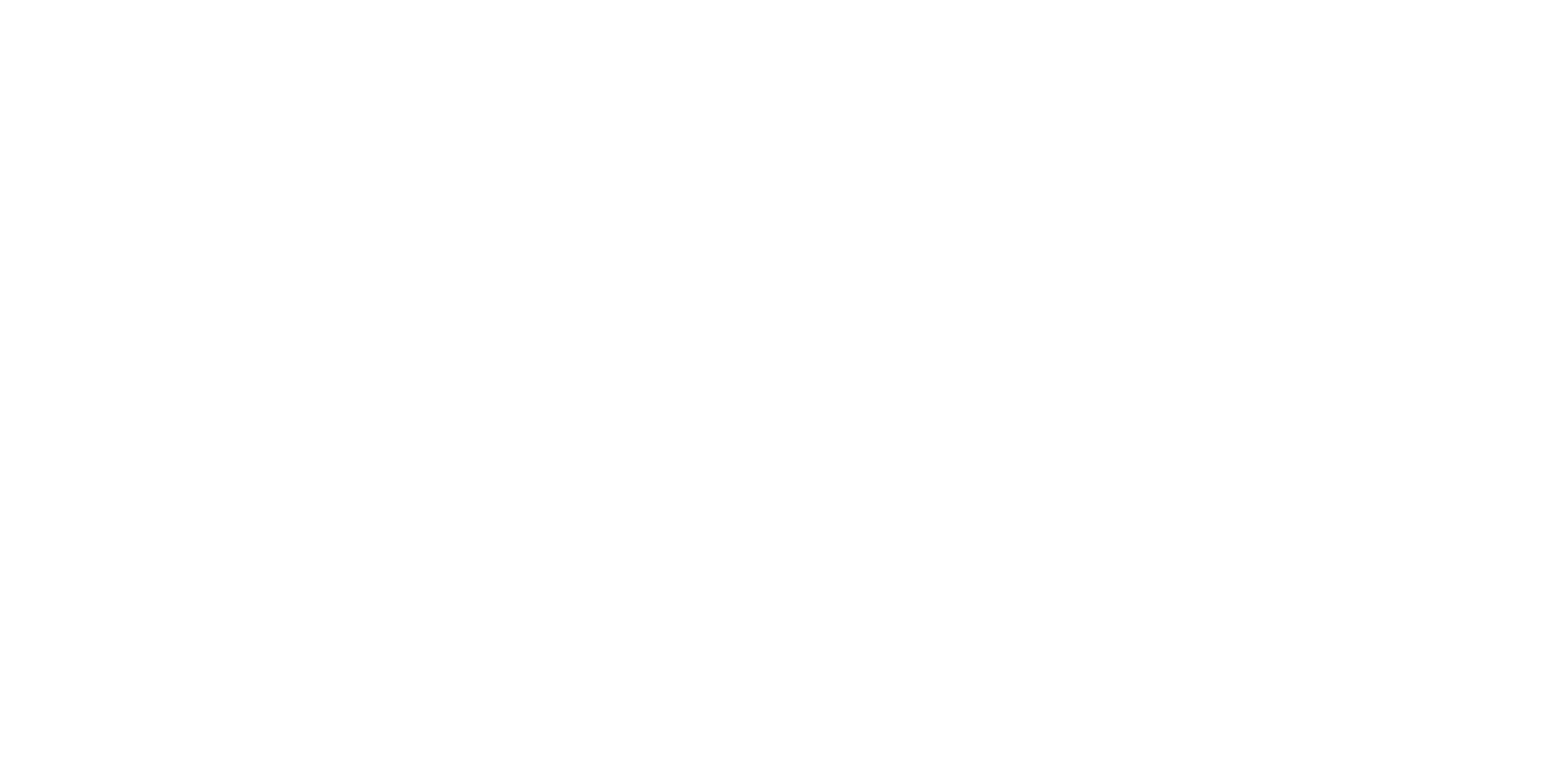 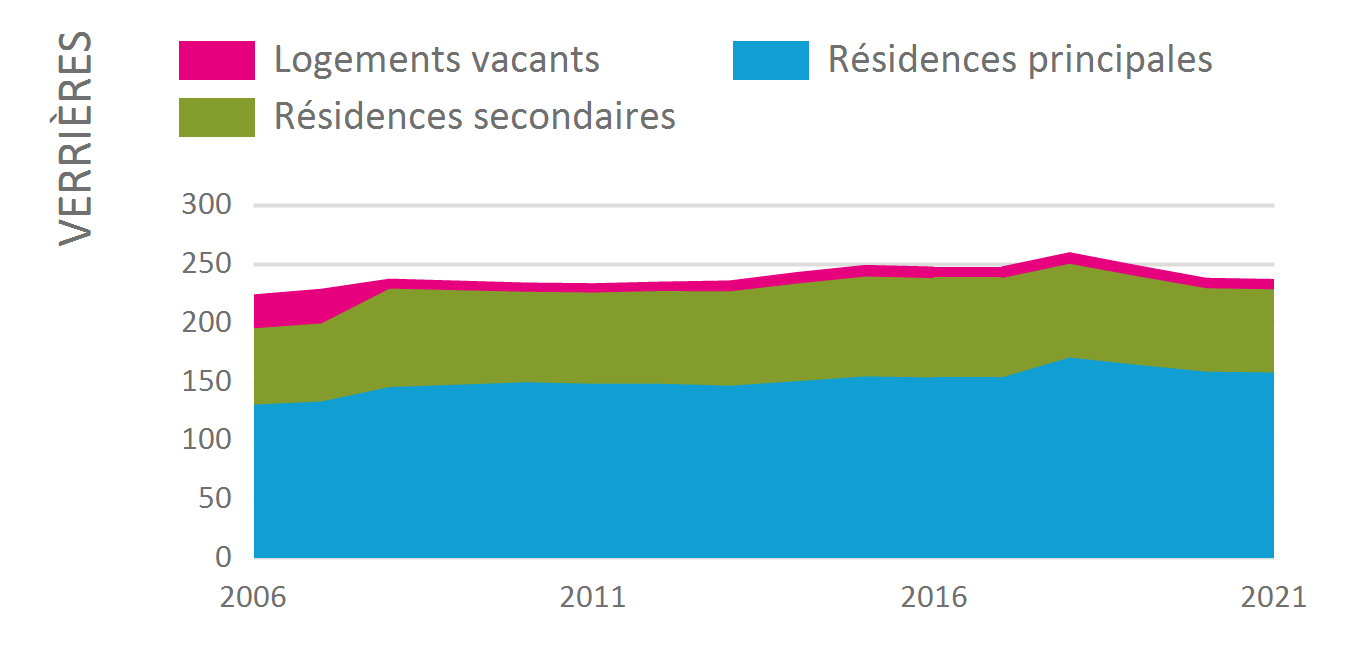 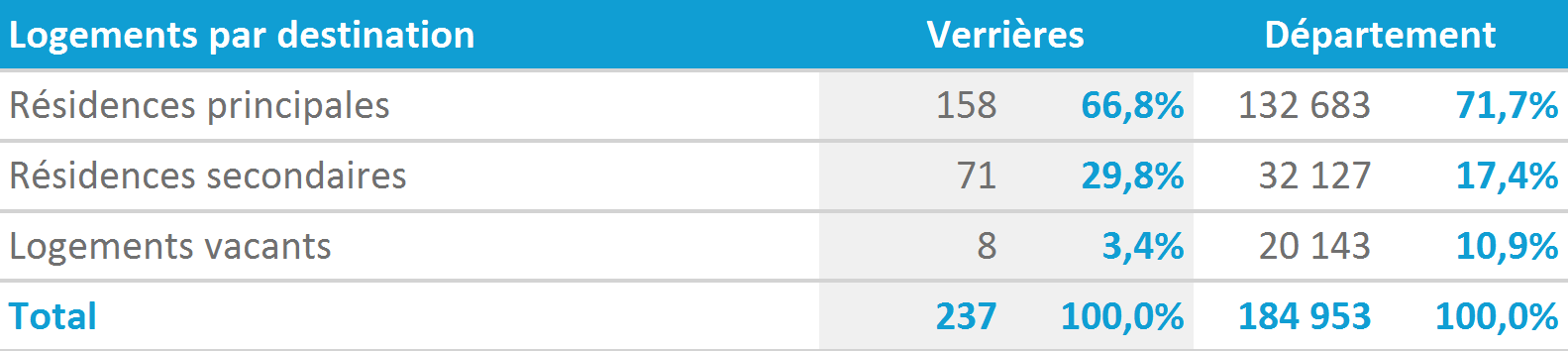 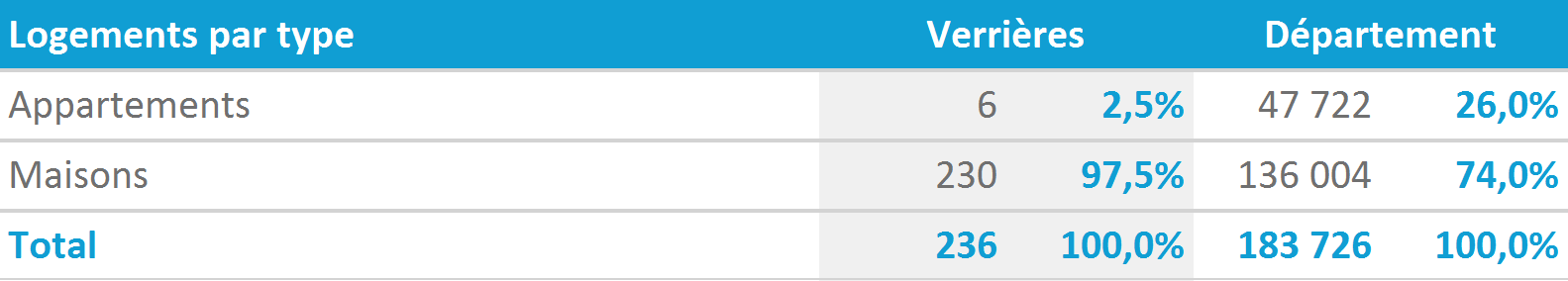 Source : Insee - 2021
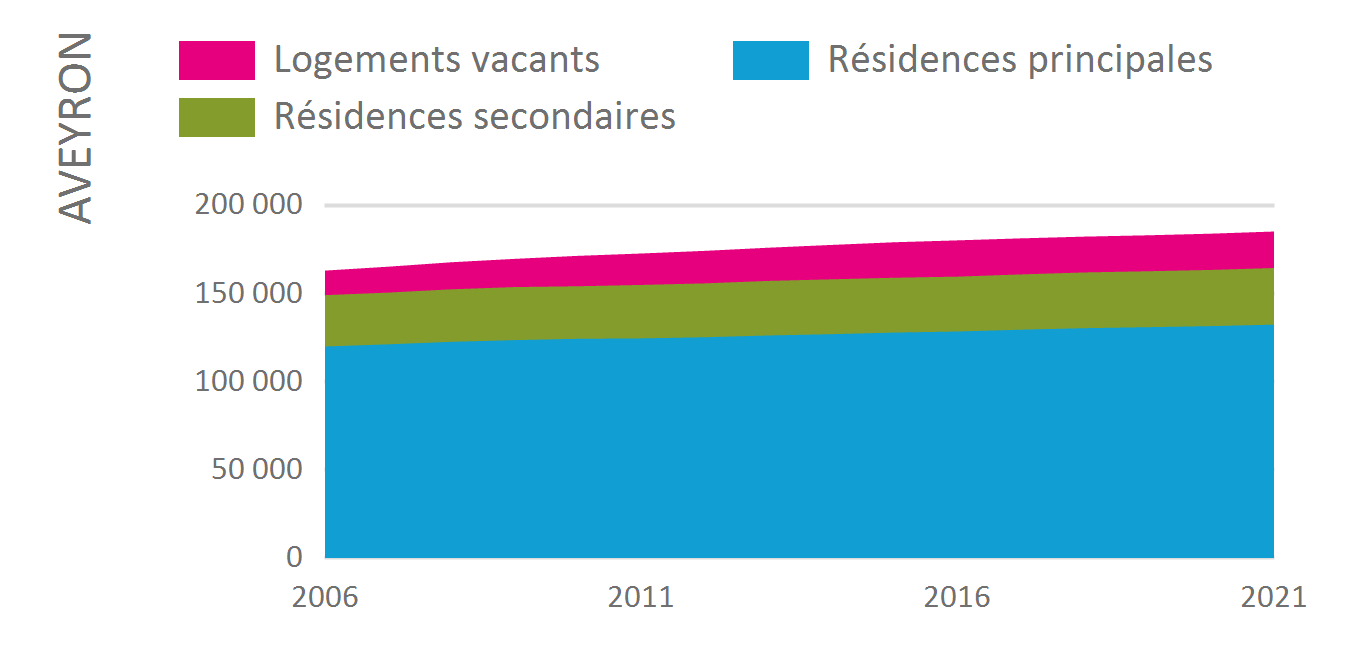 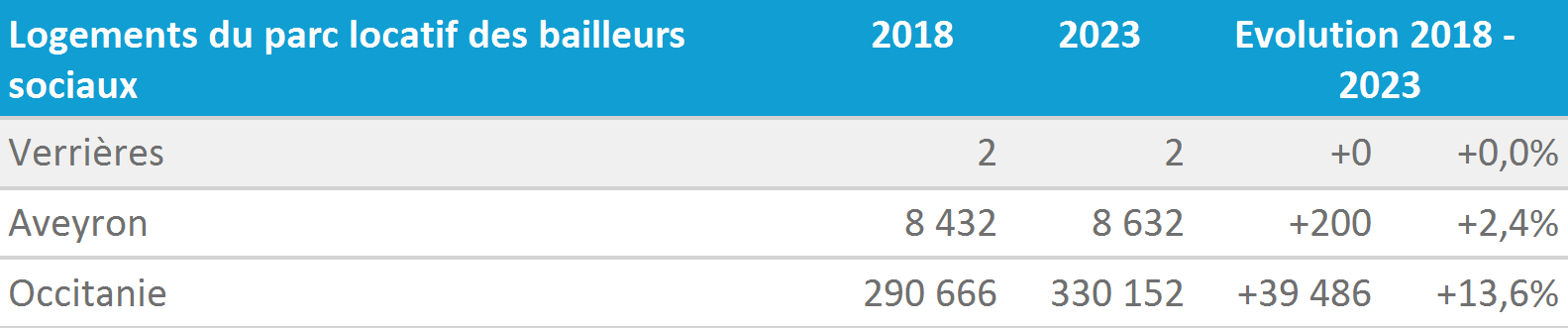 Source : SDES, RPLS au 1er janvier.
PROFIL DE TERRITOIRE | VERRIÈRES
22
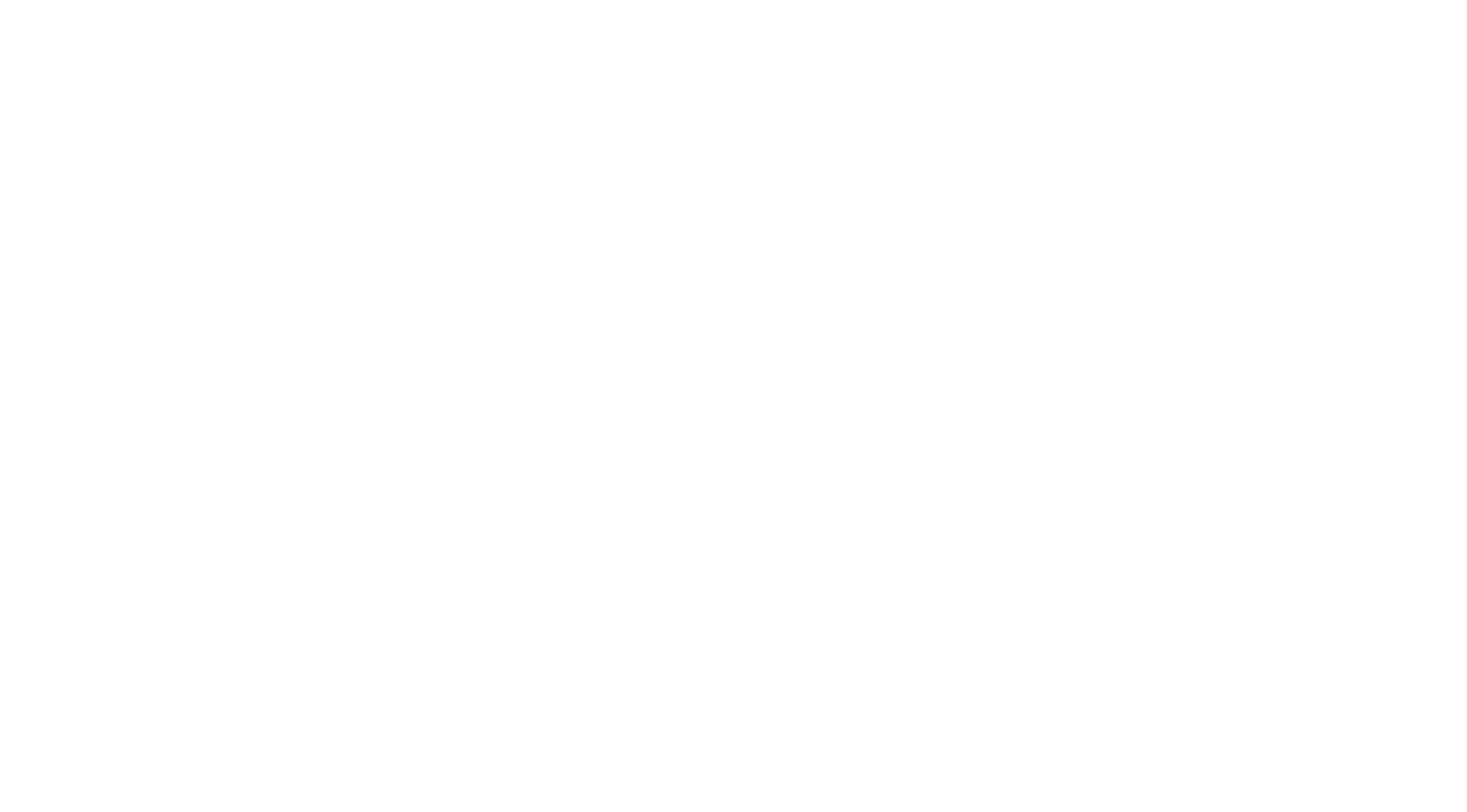 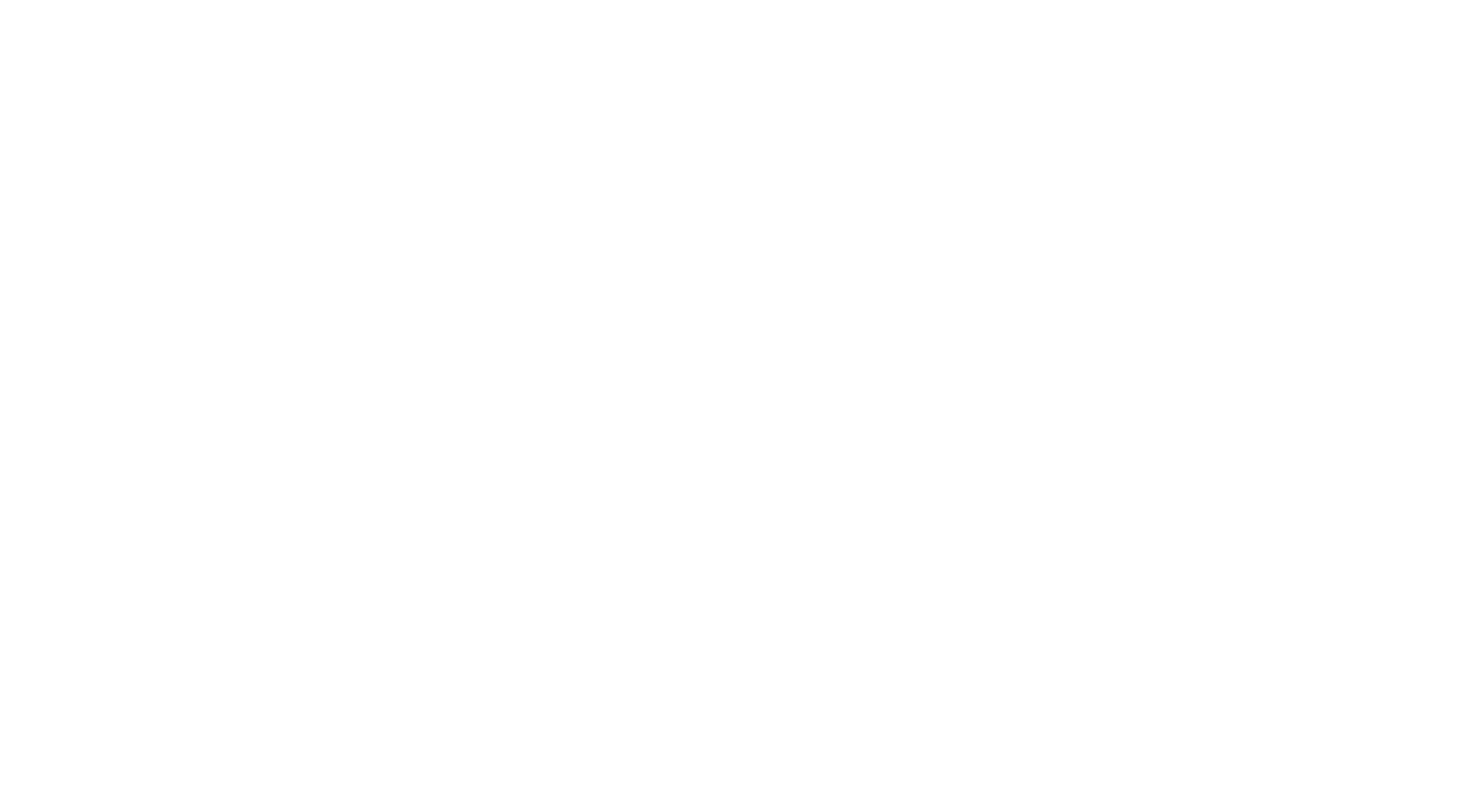 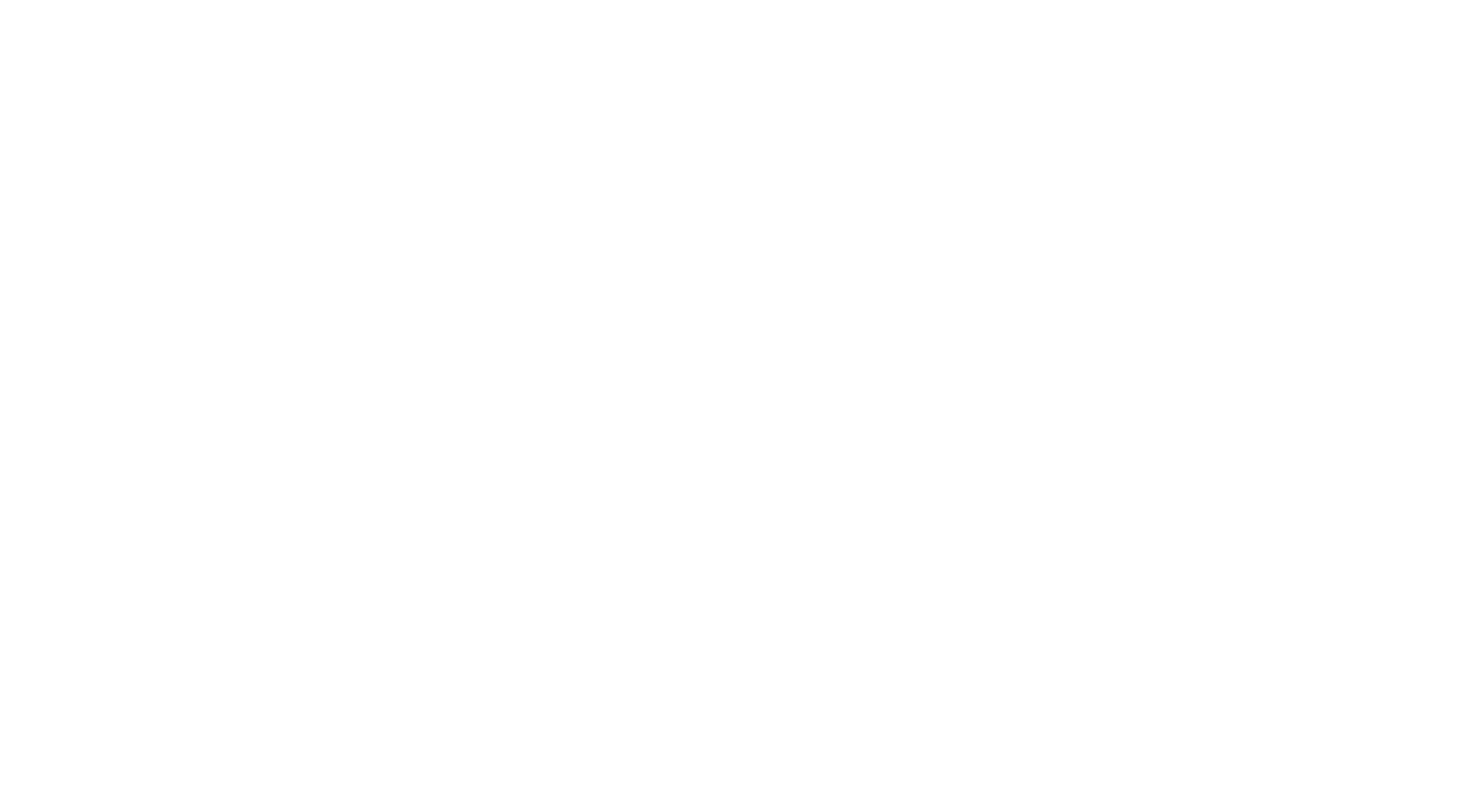 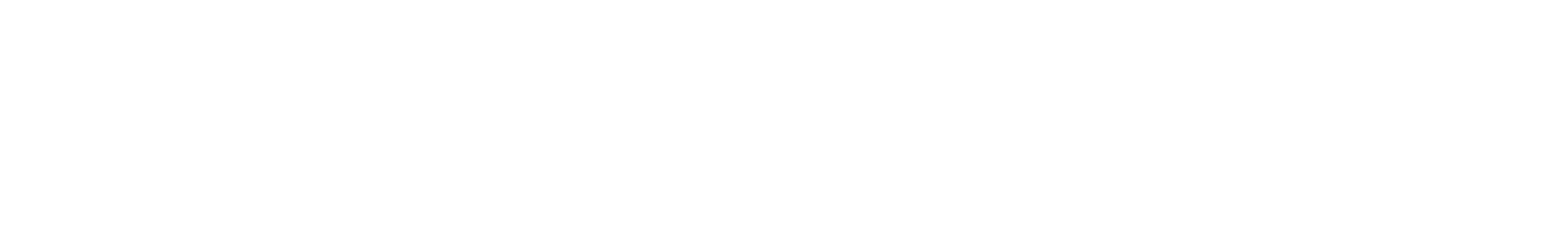 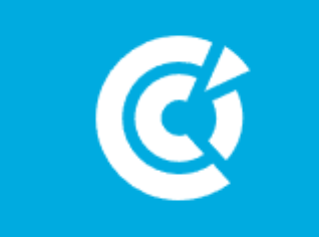 TOURISME
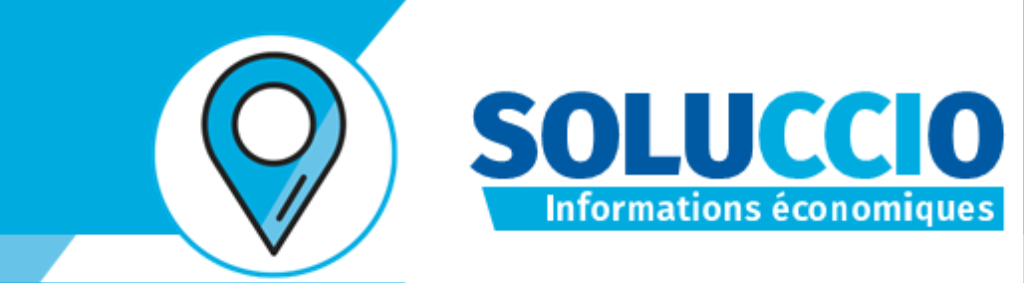 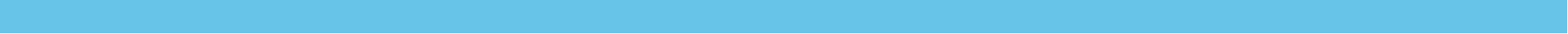 CAPACITÉ D'ACCUEIL TOURISTIQUE
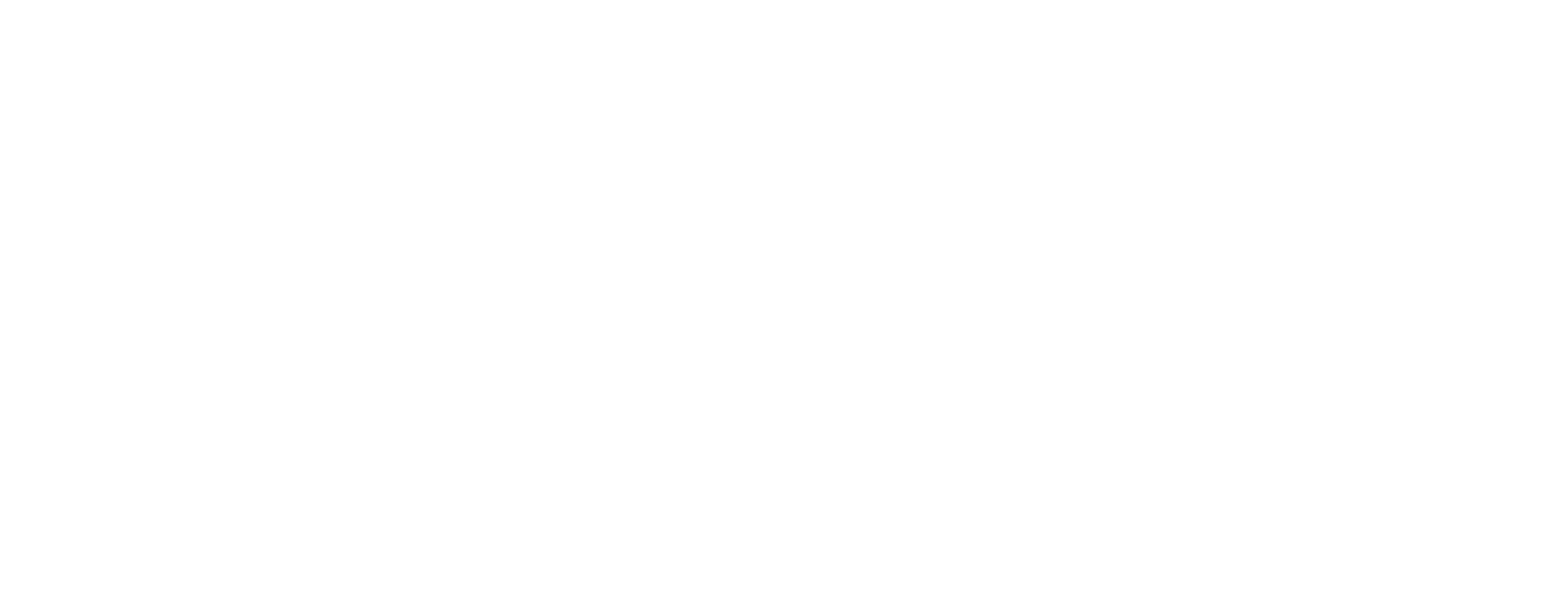 HÔTELS
VERRIÈRES
AVEYRON
CAMPINGS
VERRIÈRES
AVEYRON
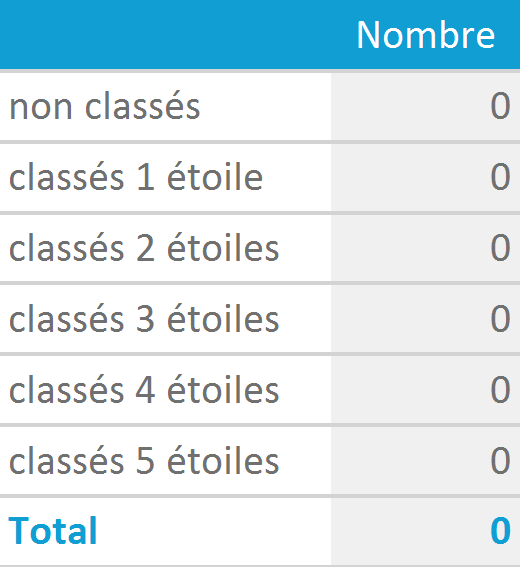 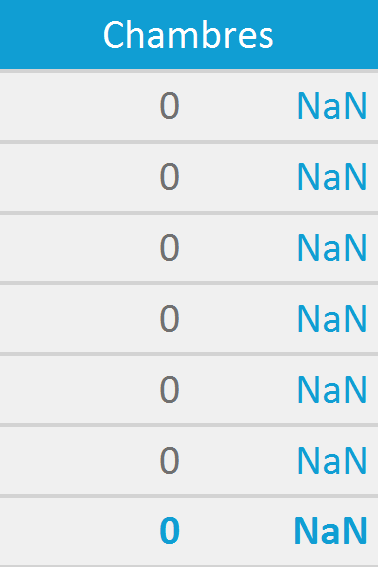 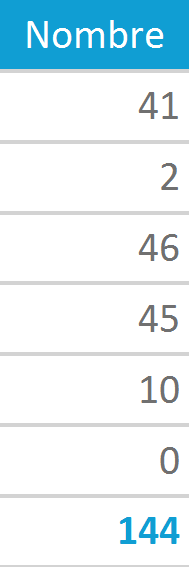 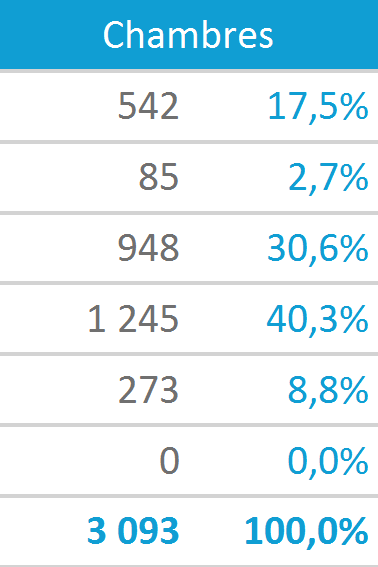 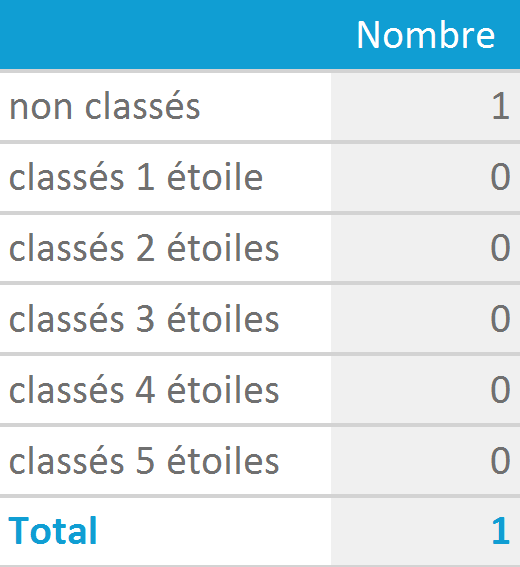 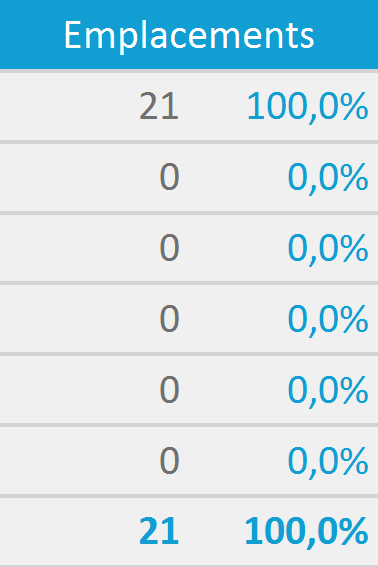 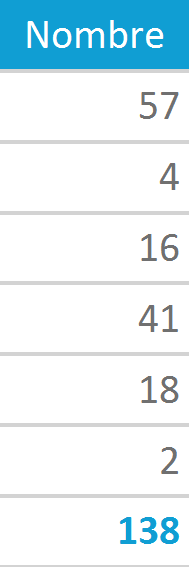 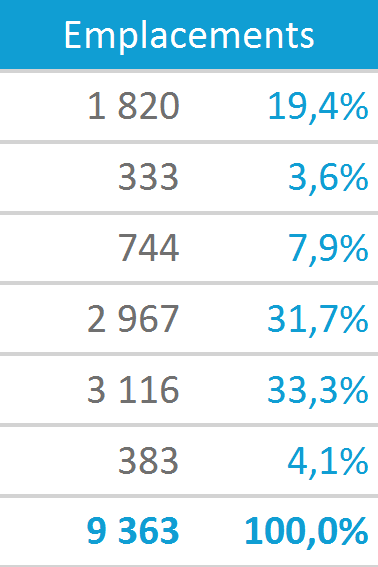 Source : Insee - 2024
Source : Insee - 2024
AUTRES HÉBERGEMENTS
VERRIÈRES
AVEYRON
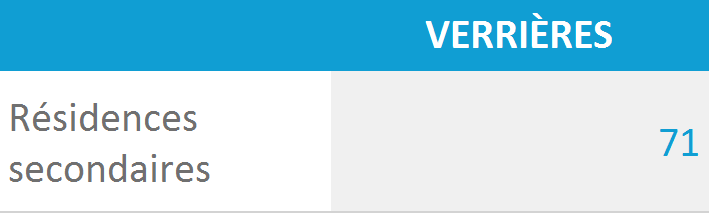 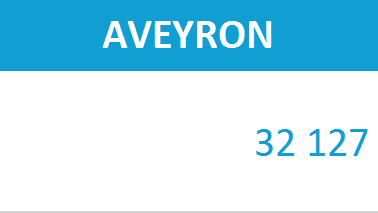 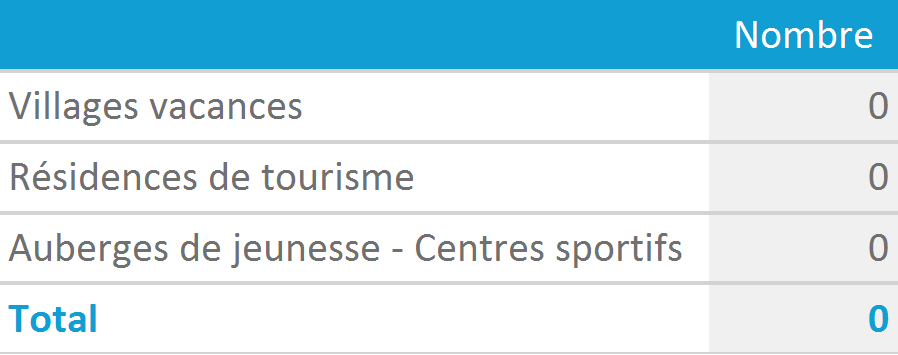 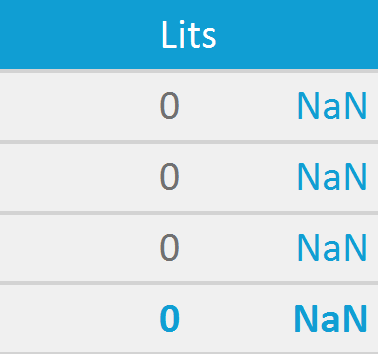 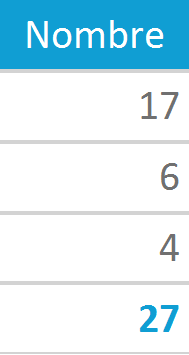 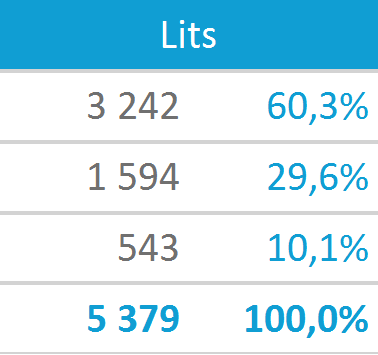 Source : Insee - 2021
Source : Insee - 2024
PROFIL DE TERRITOIRE | VERRIÈRES
23
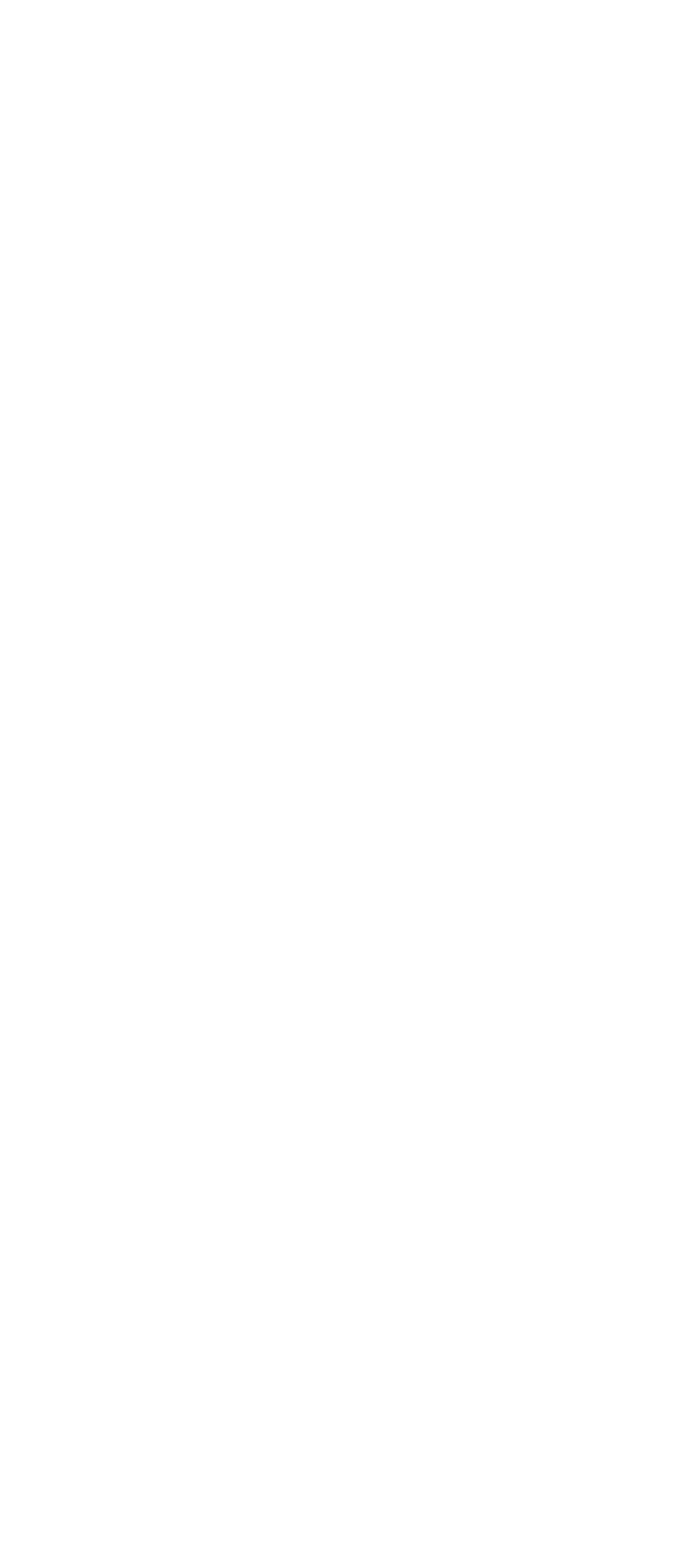 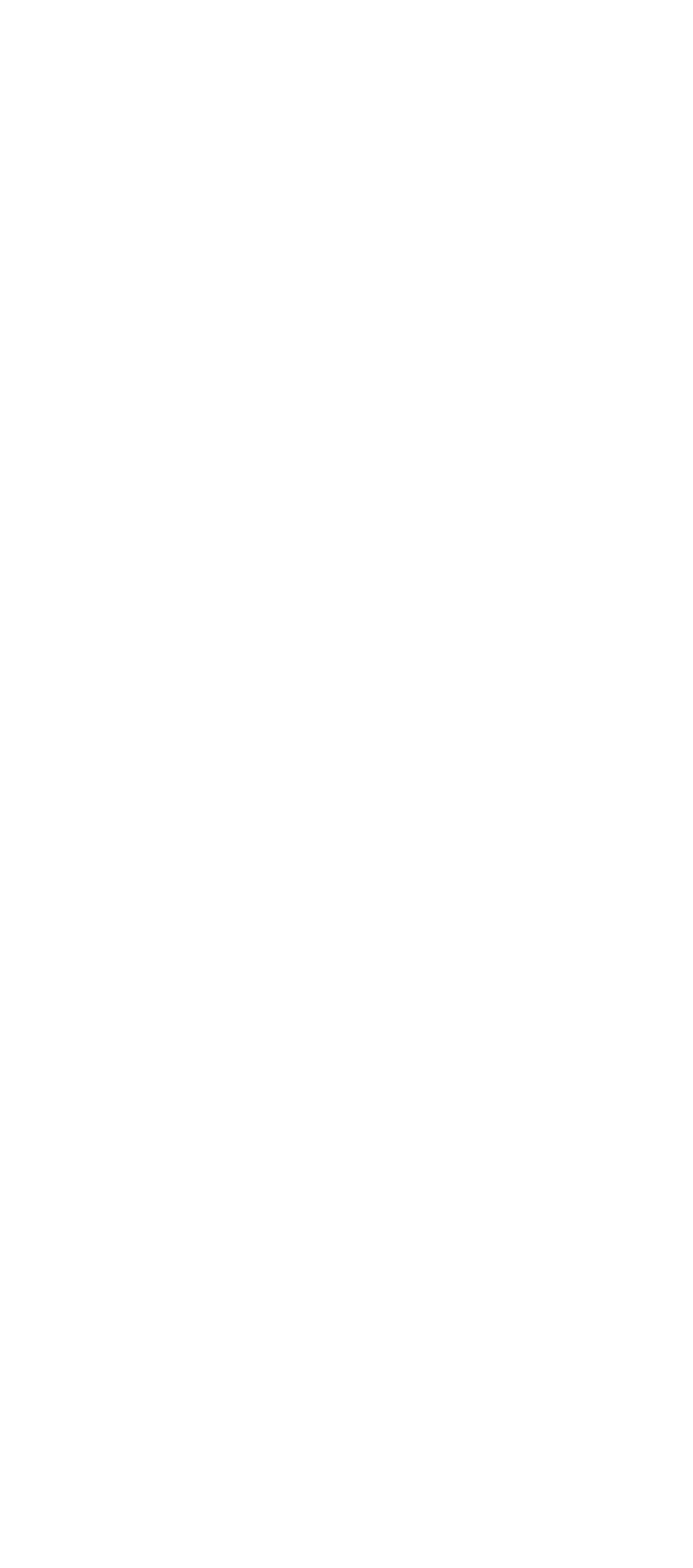 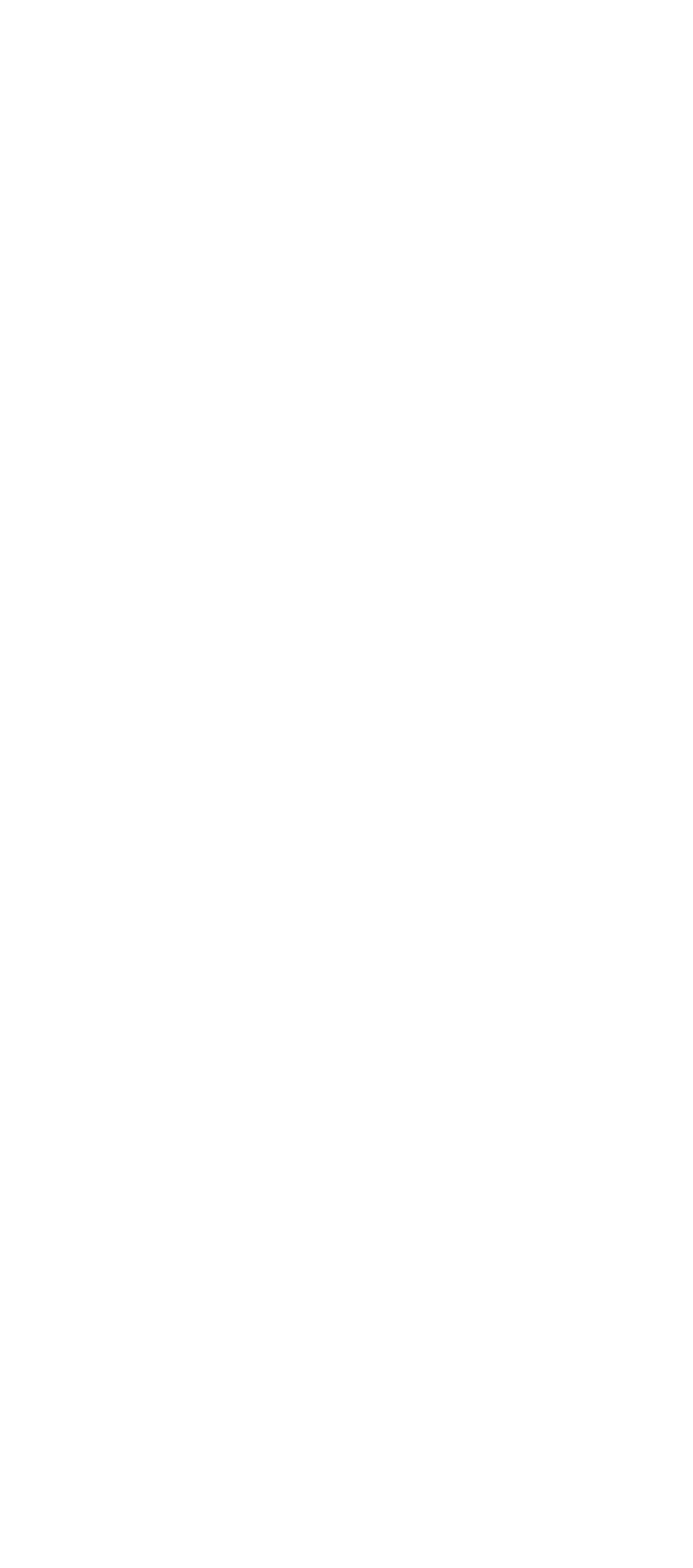 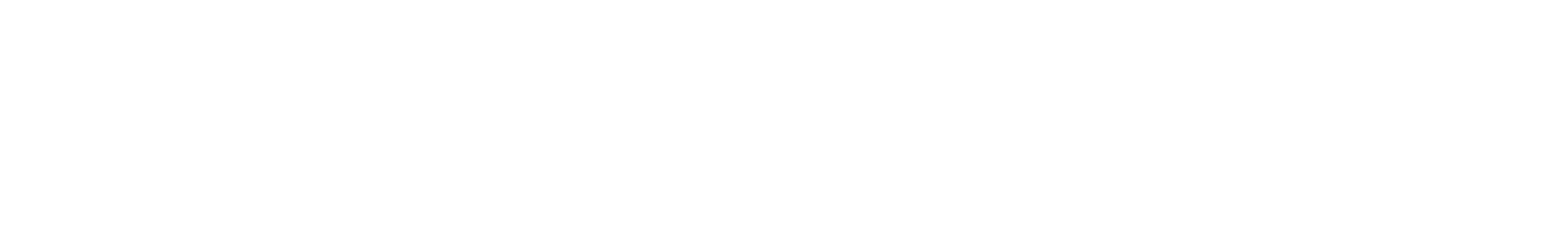 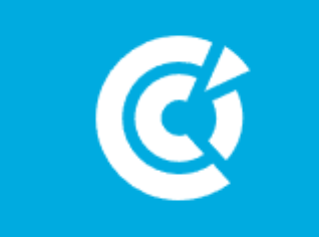 ÉQUIPEMENTS
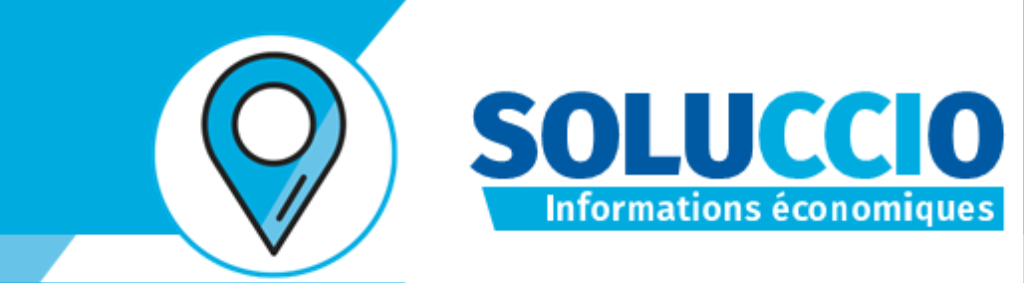 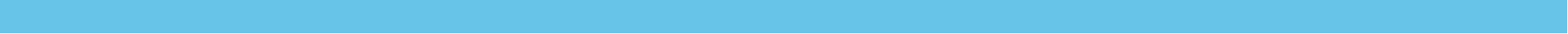 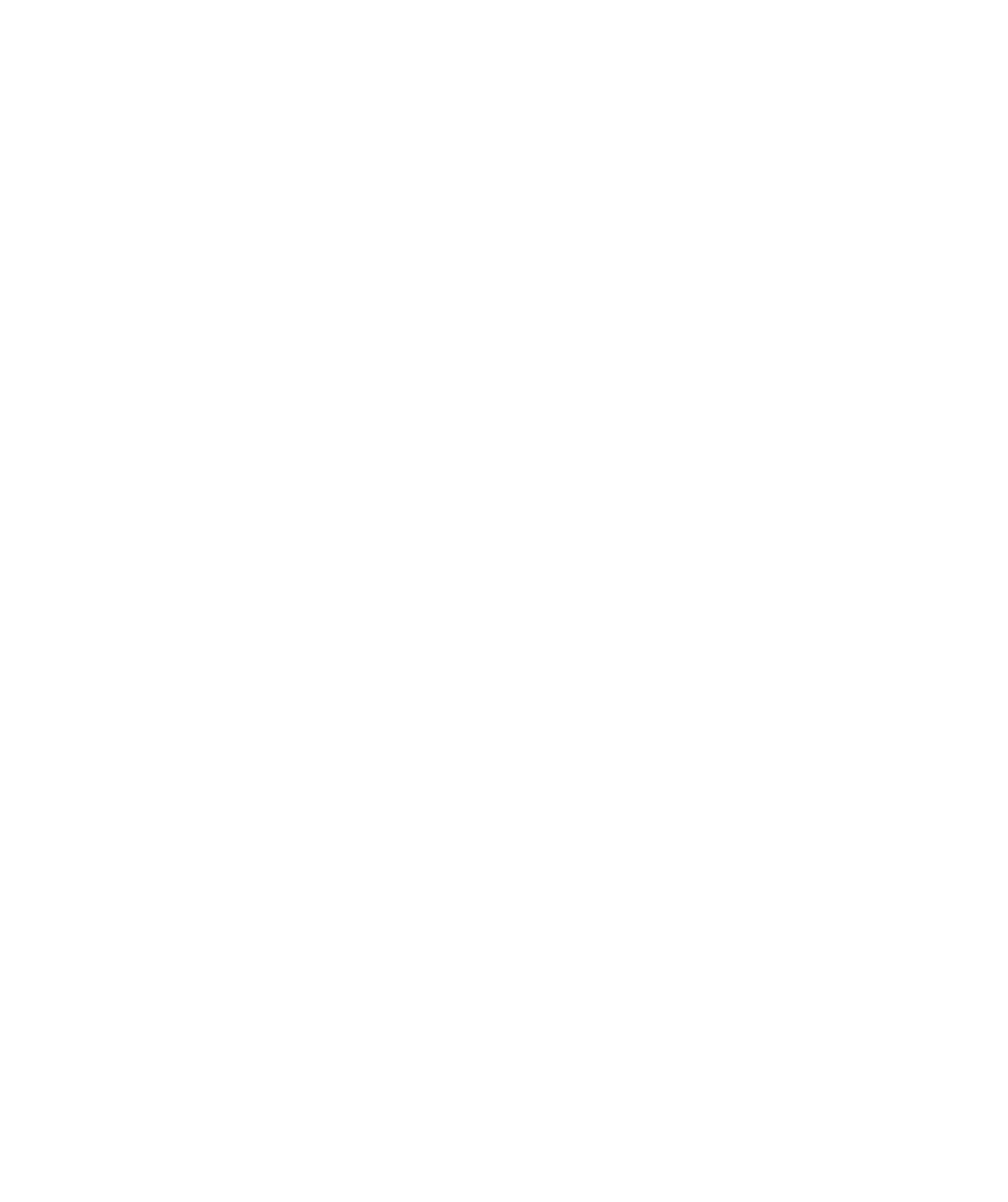 COMMERCES ET SERVICES AUX PARTICULIERS - VERRIÈRES -  2023
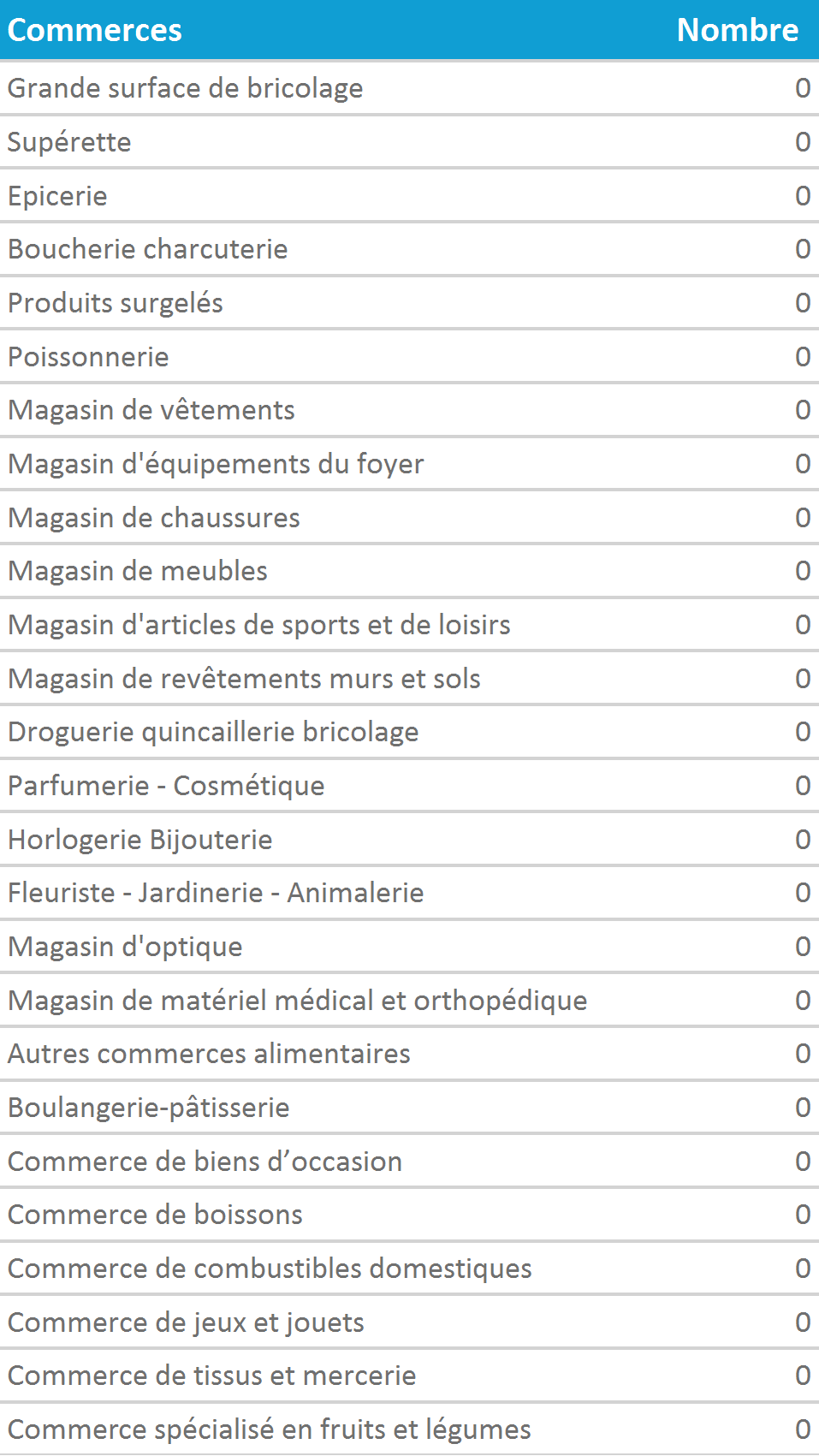 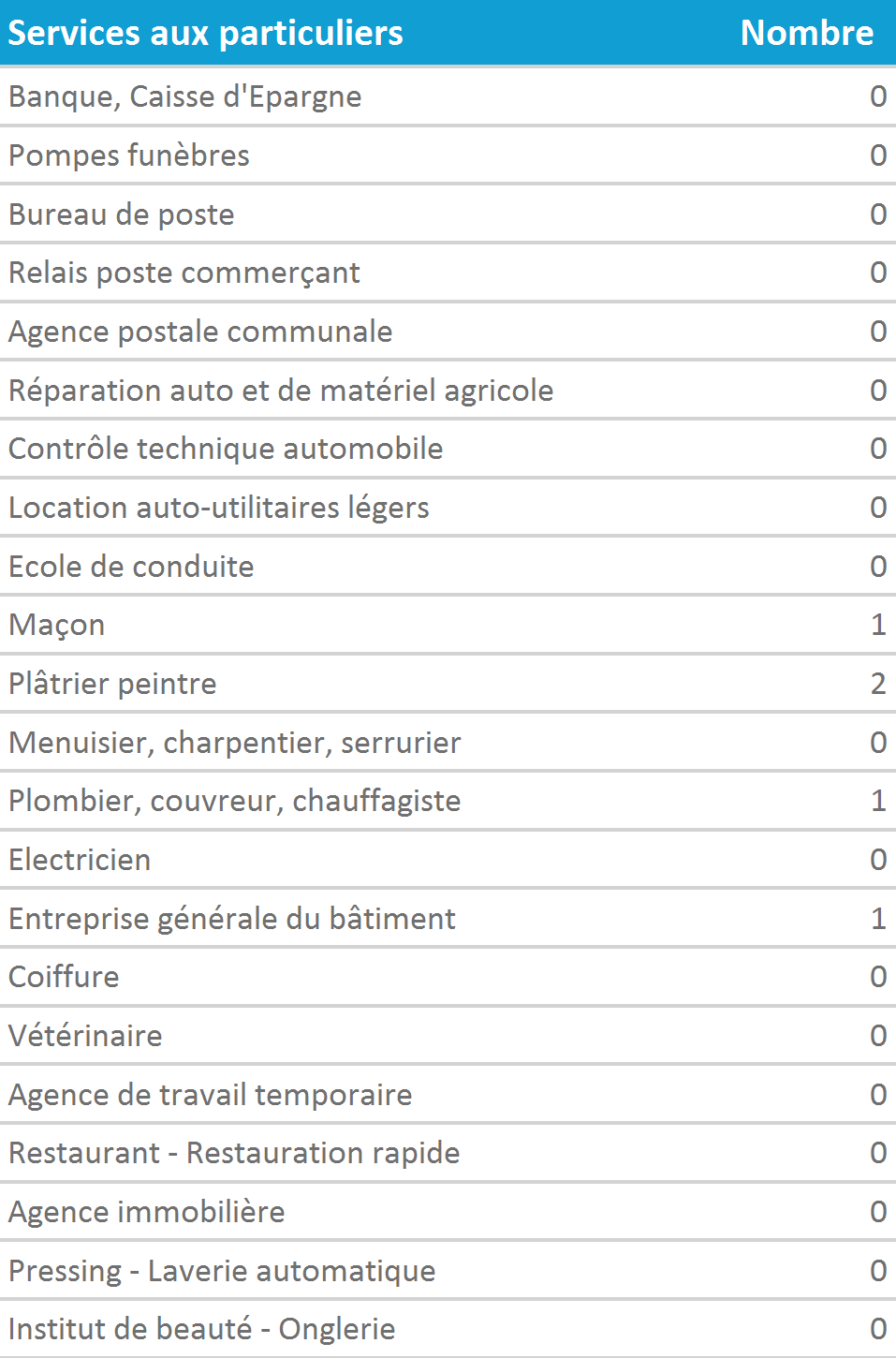 PROFIL DE TERRITOIRE | VERRIÈRES
24
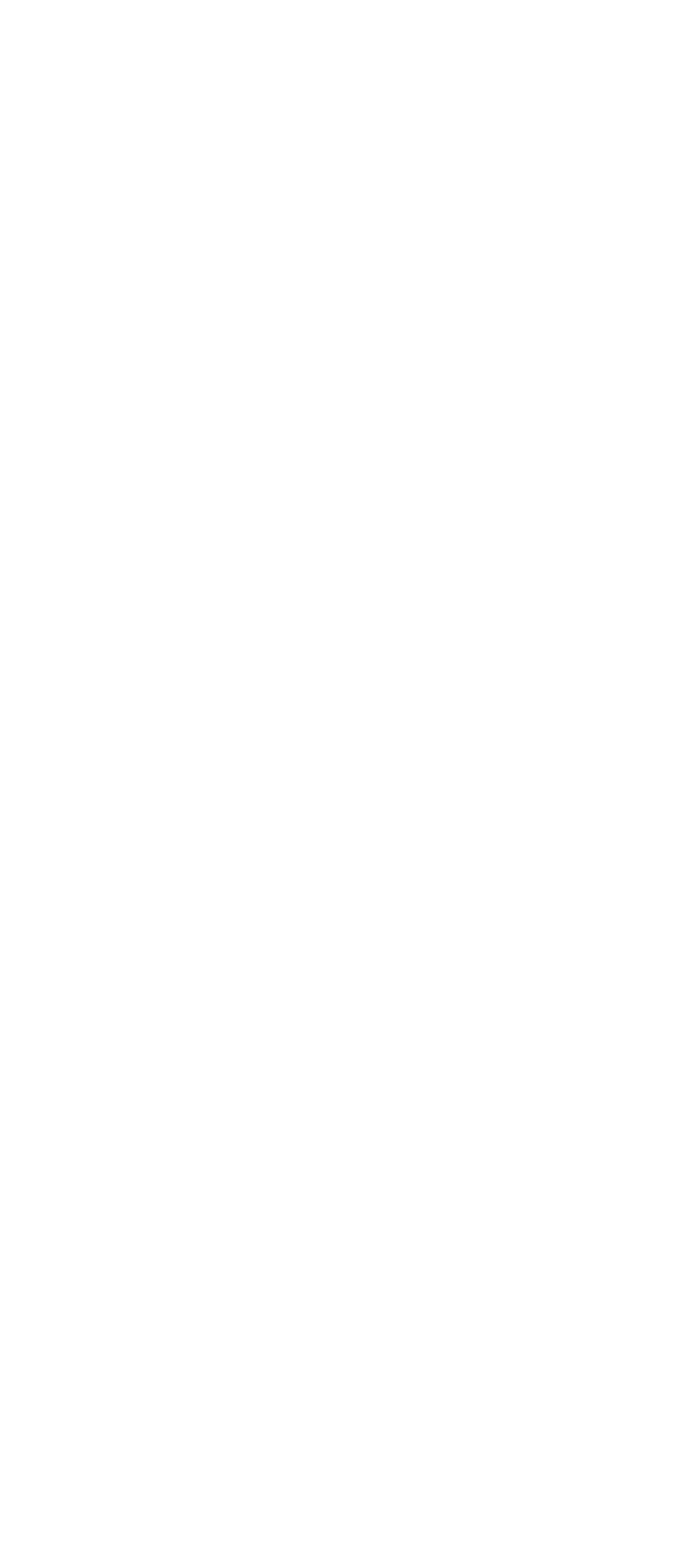 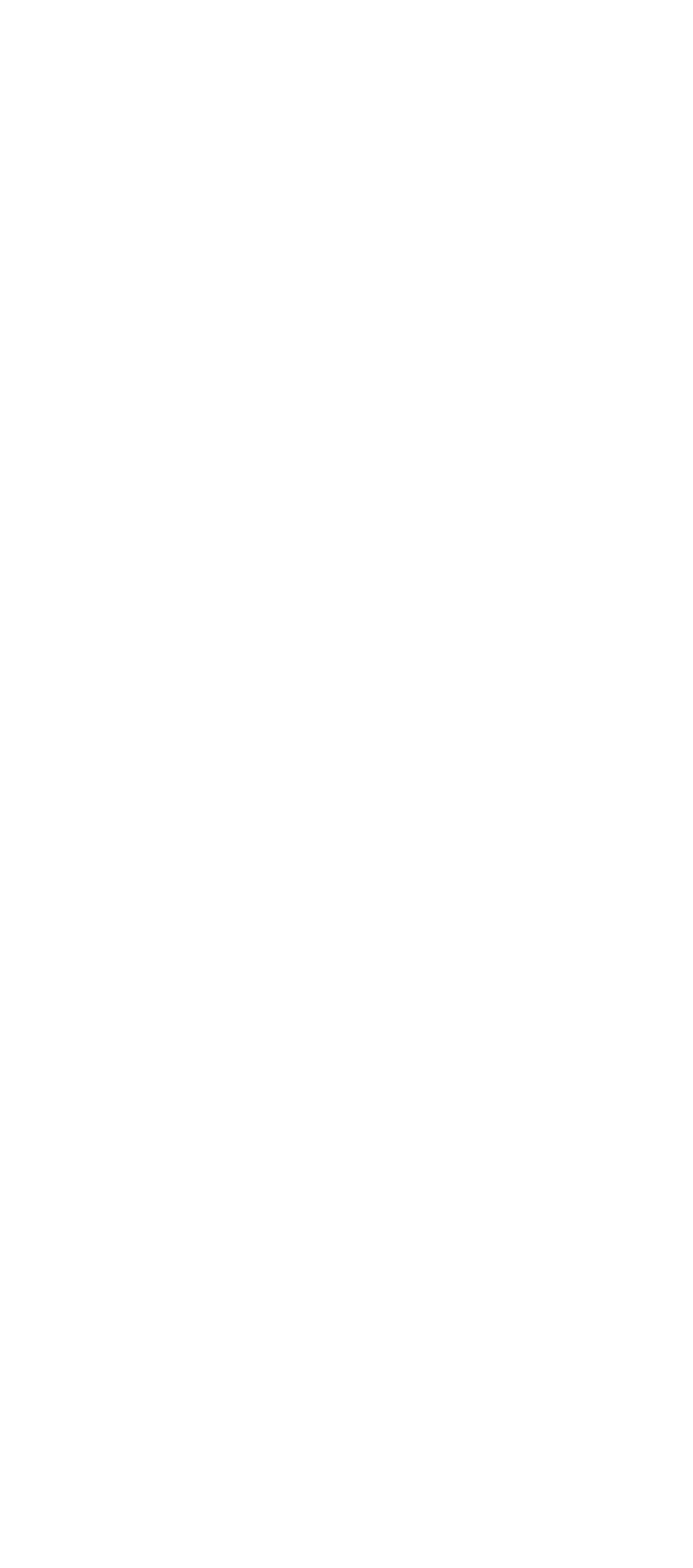 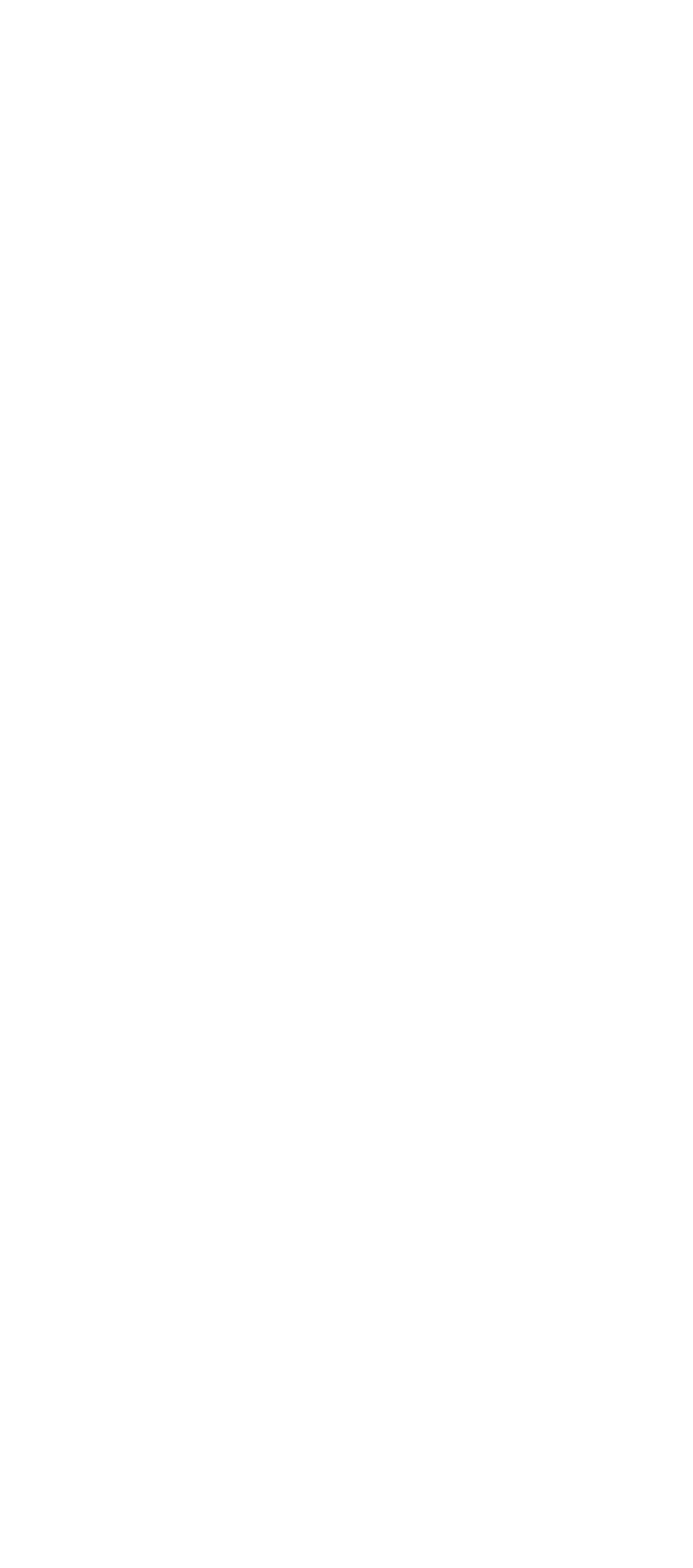 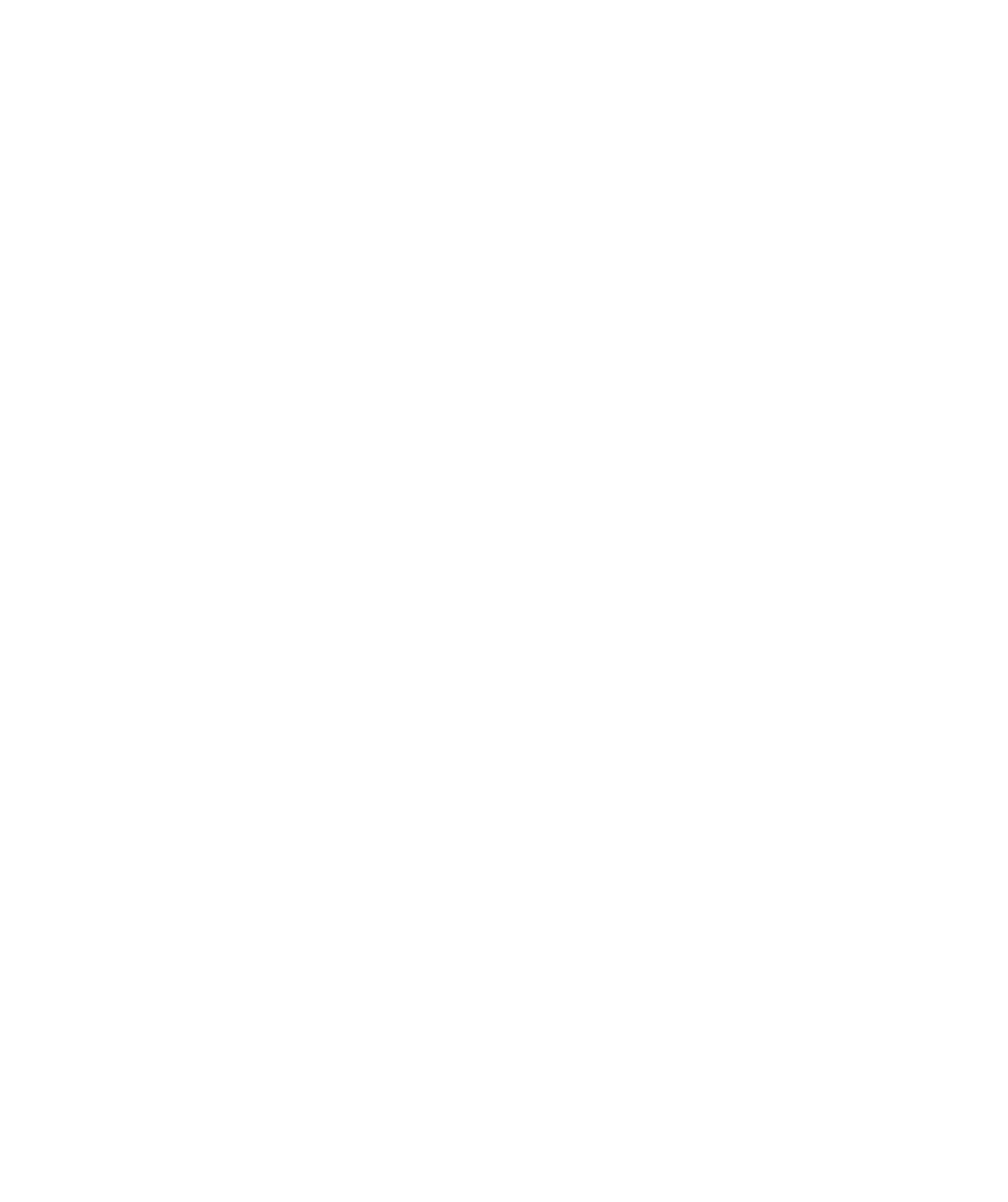 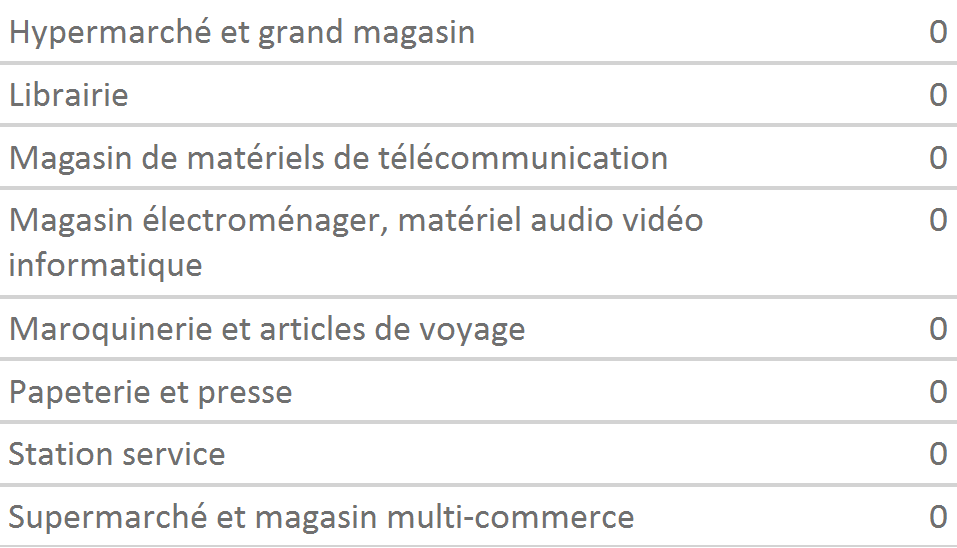 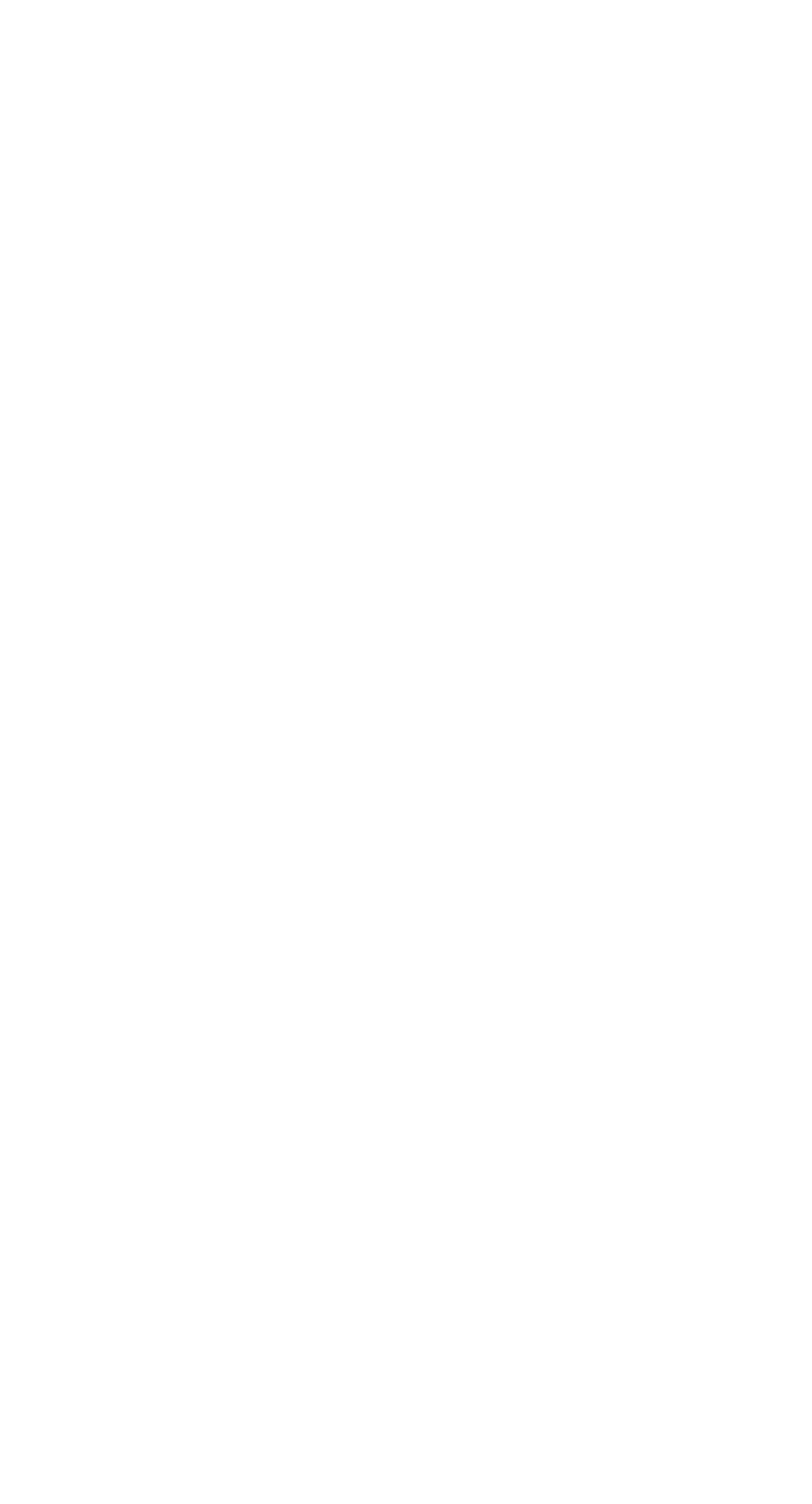 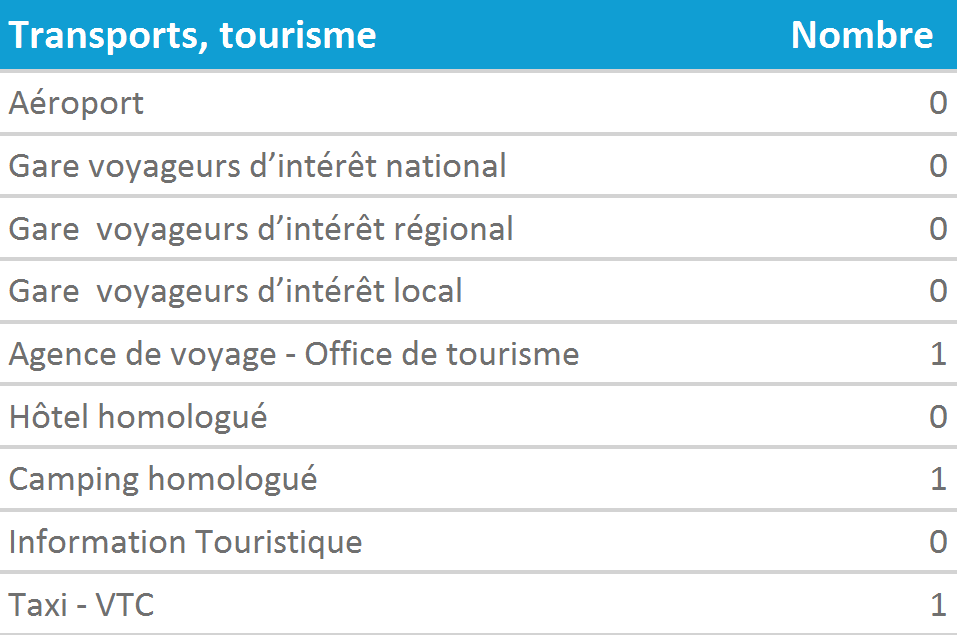 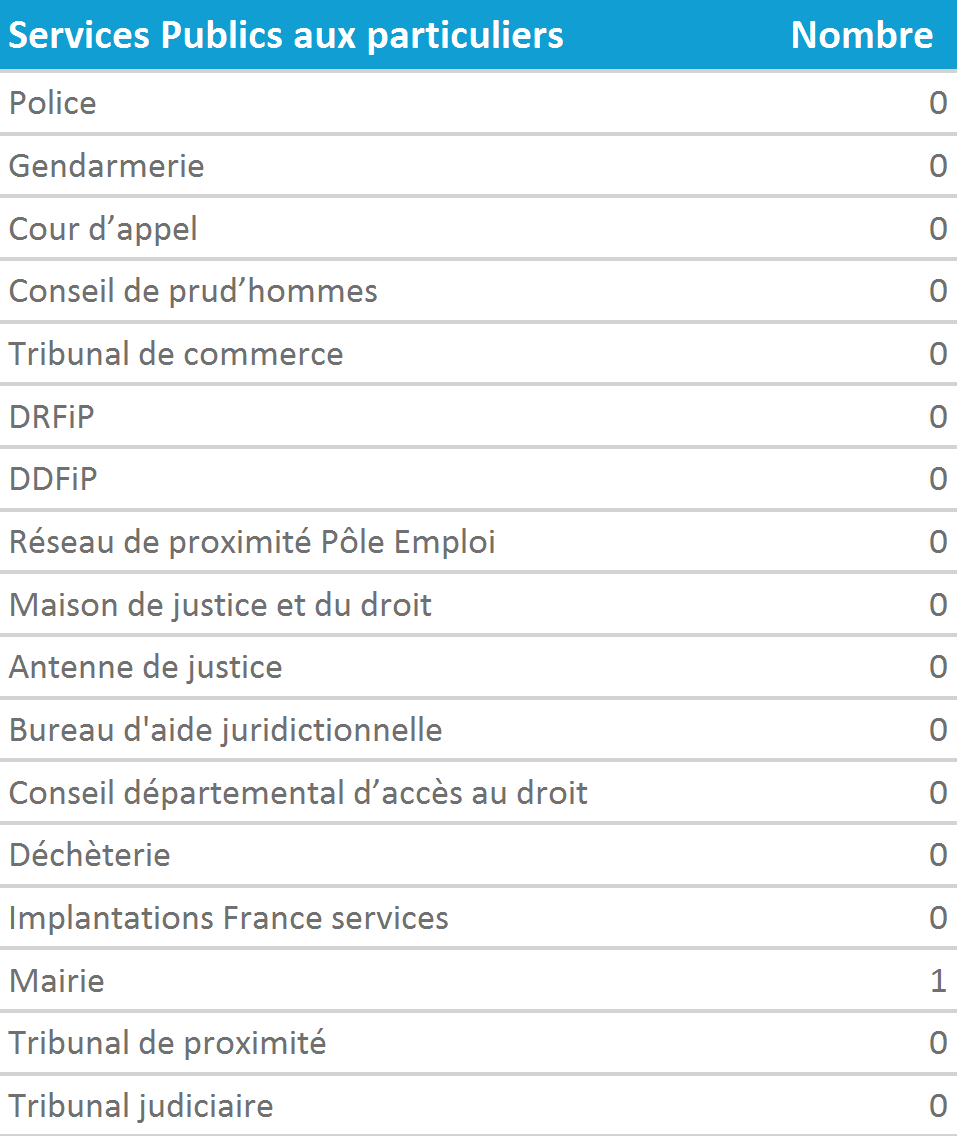 Source : Insee - Base Permanente des Equipements
PROFIL DE TERRITOIRE | VERRIÈRES
25
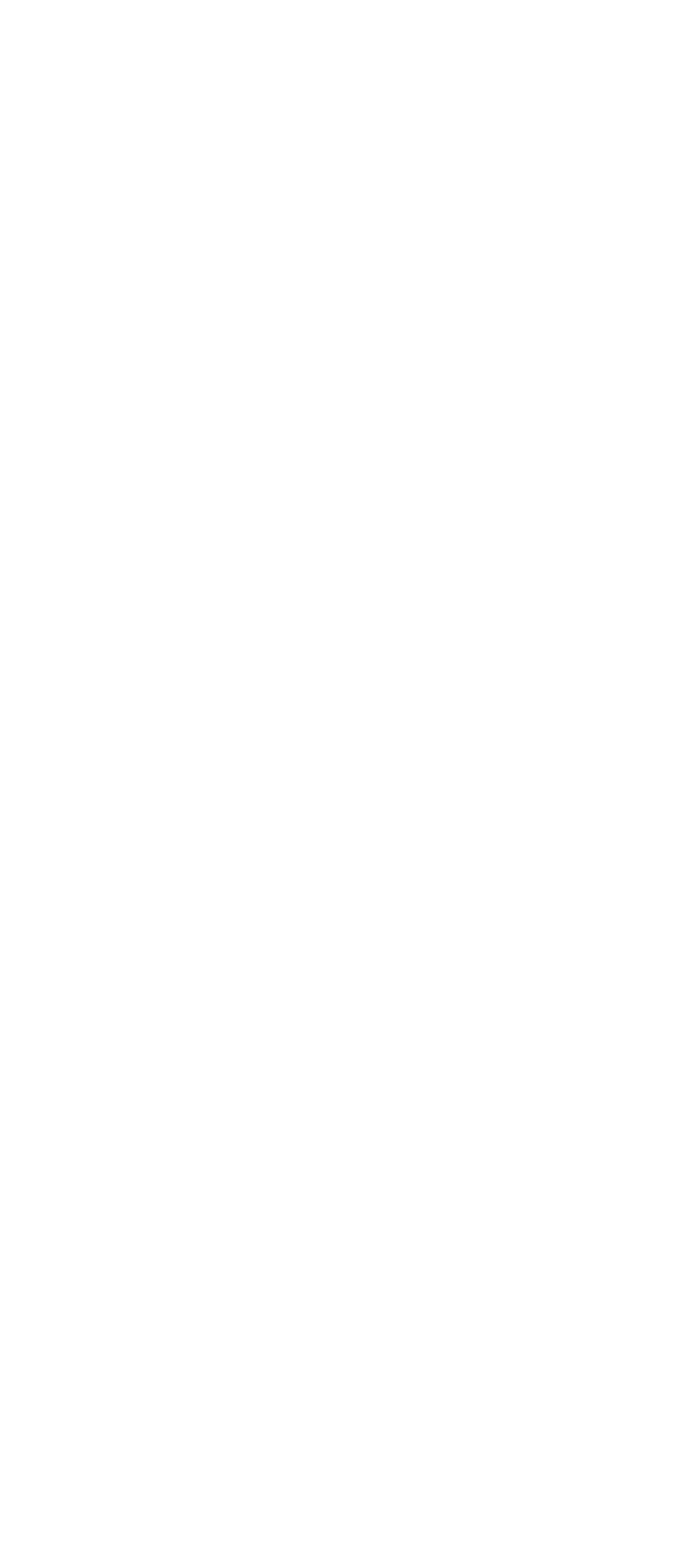 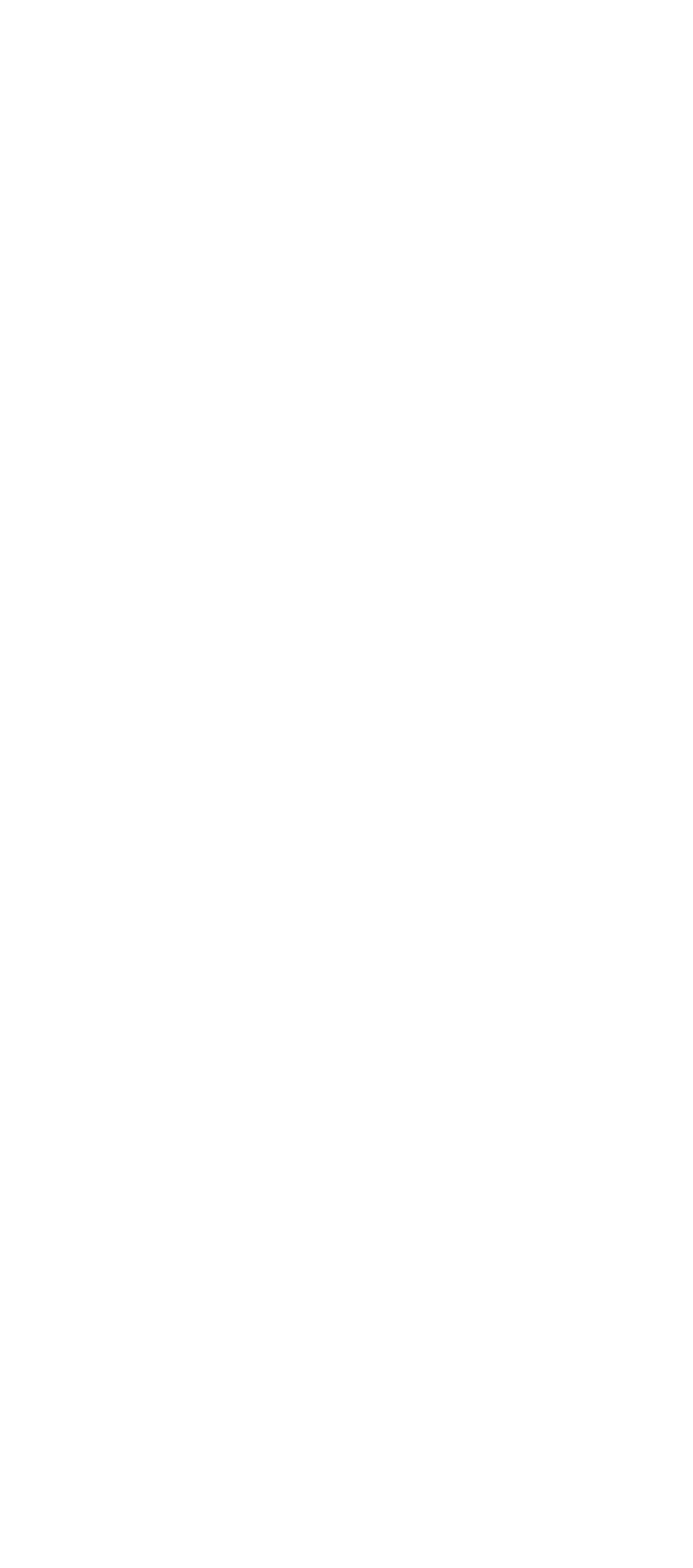 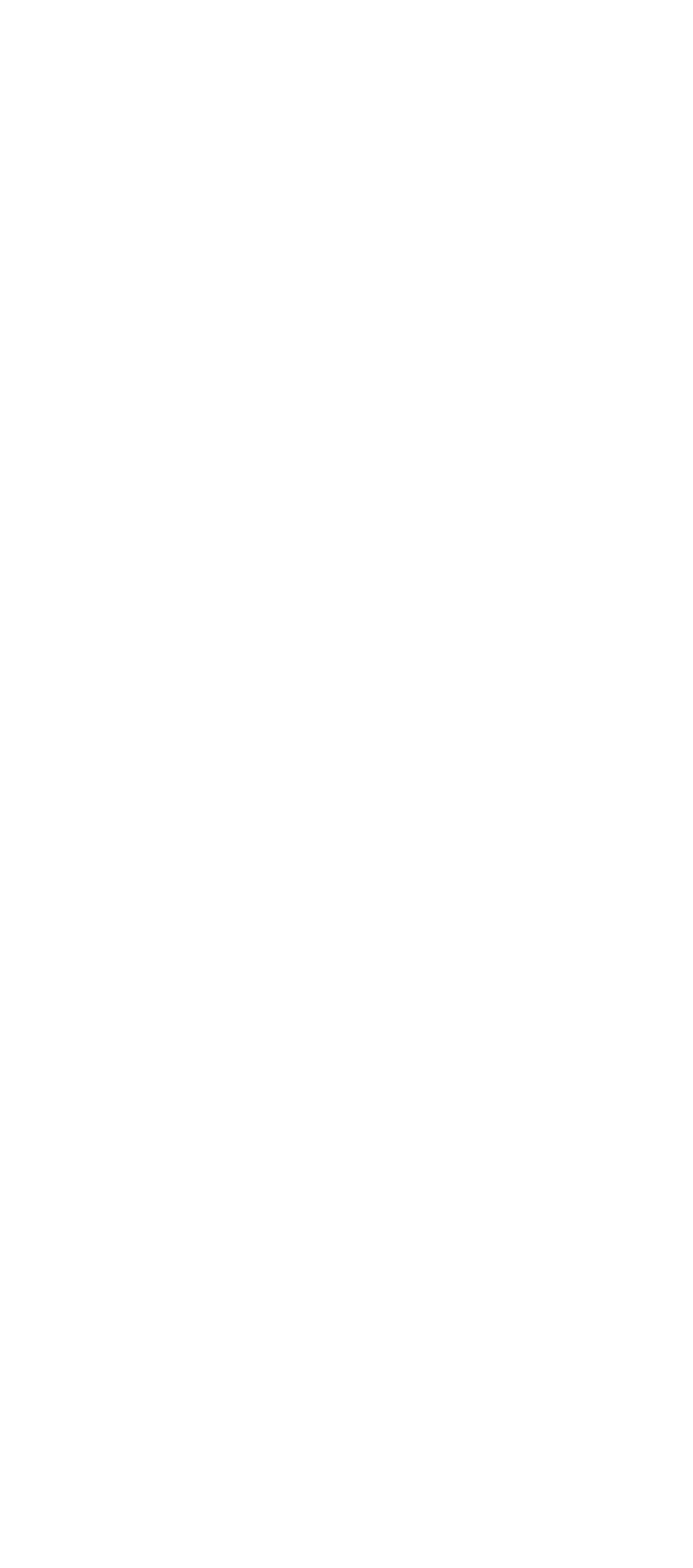 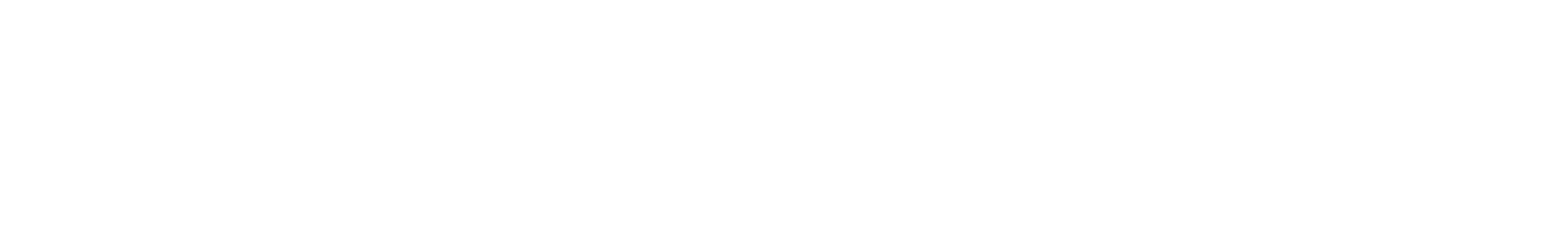 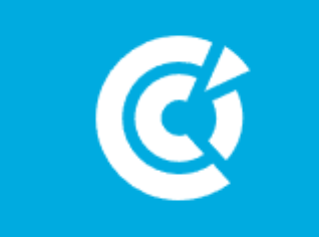 ÉQUIPEMENTS
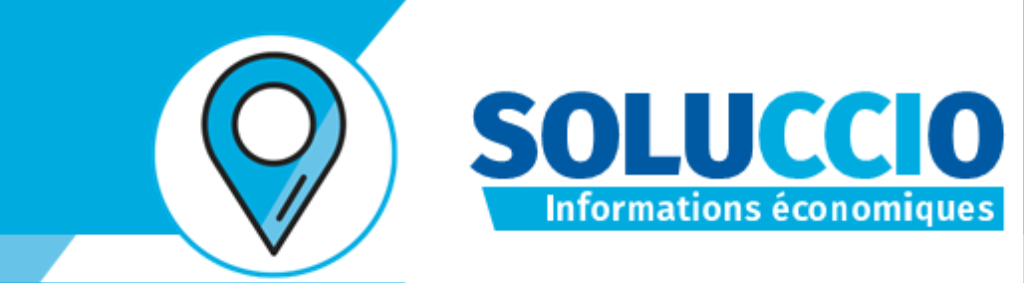 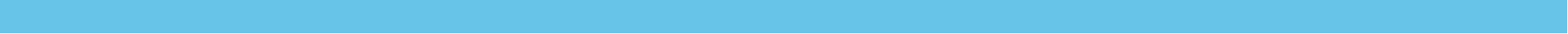 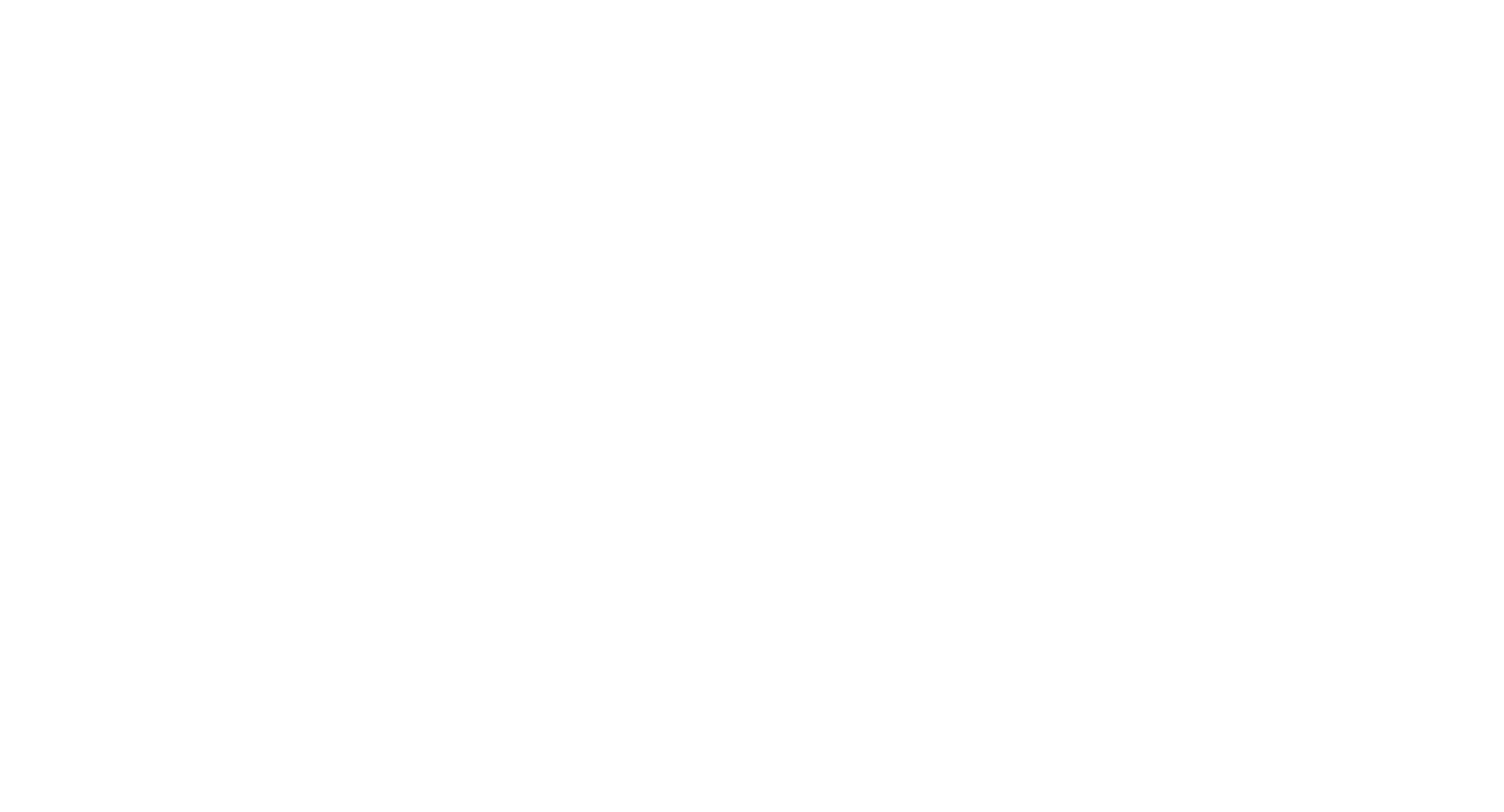 ÉTABLISSEMENTS DE SANTÉ, FONCTIONS MÉDICALES ET PARAMÉDICALES - VERRIÈRES -  2023
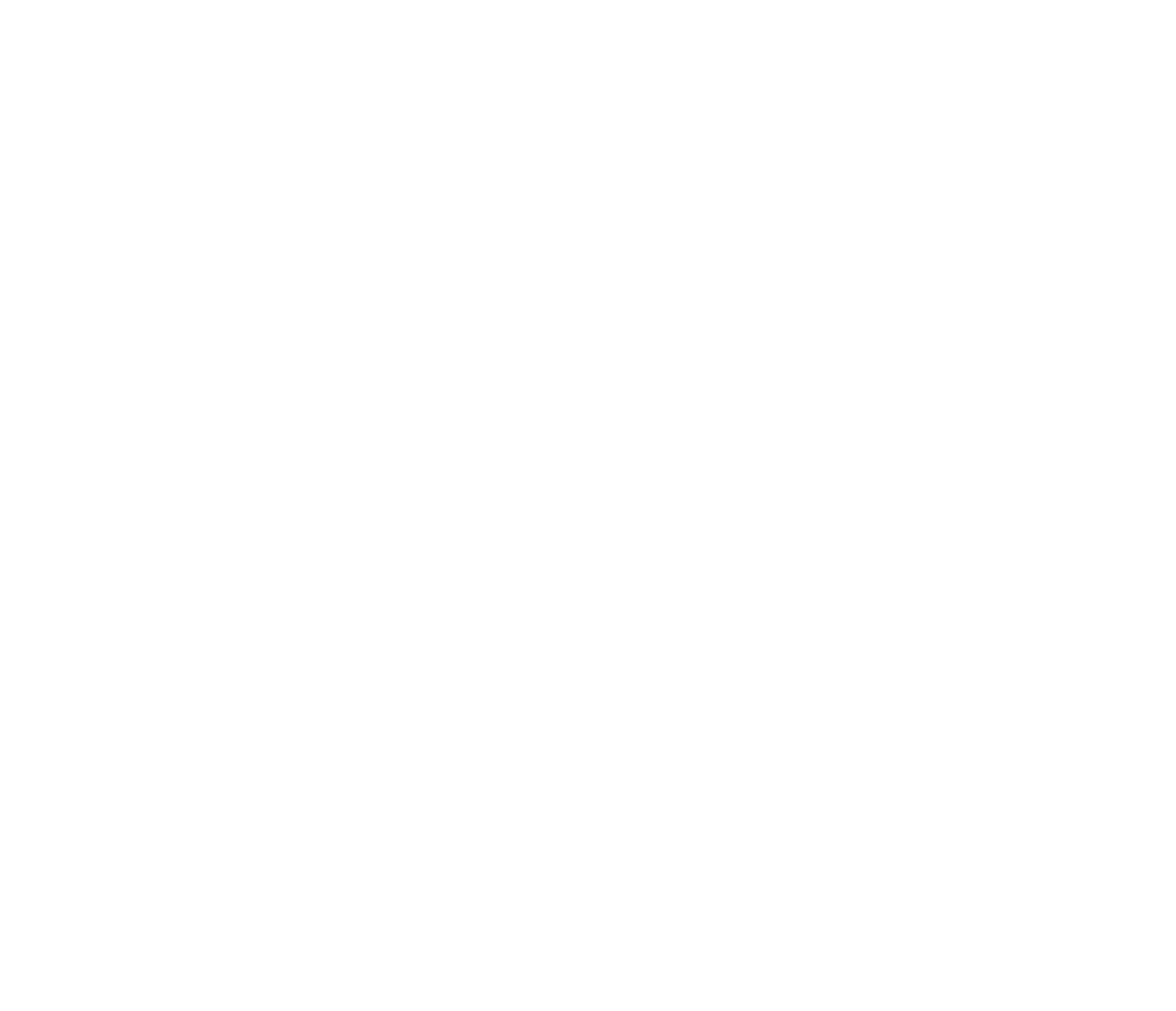 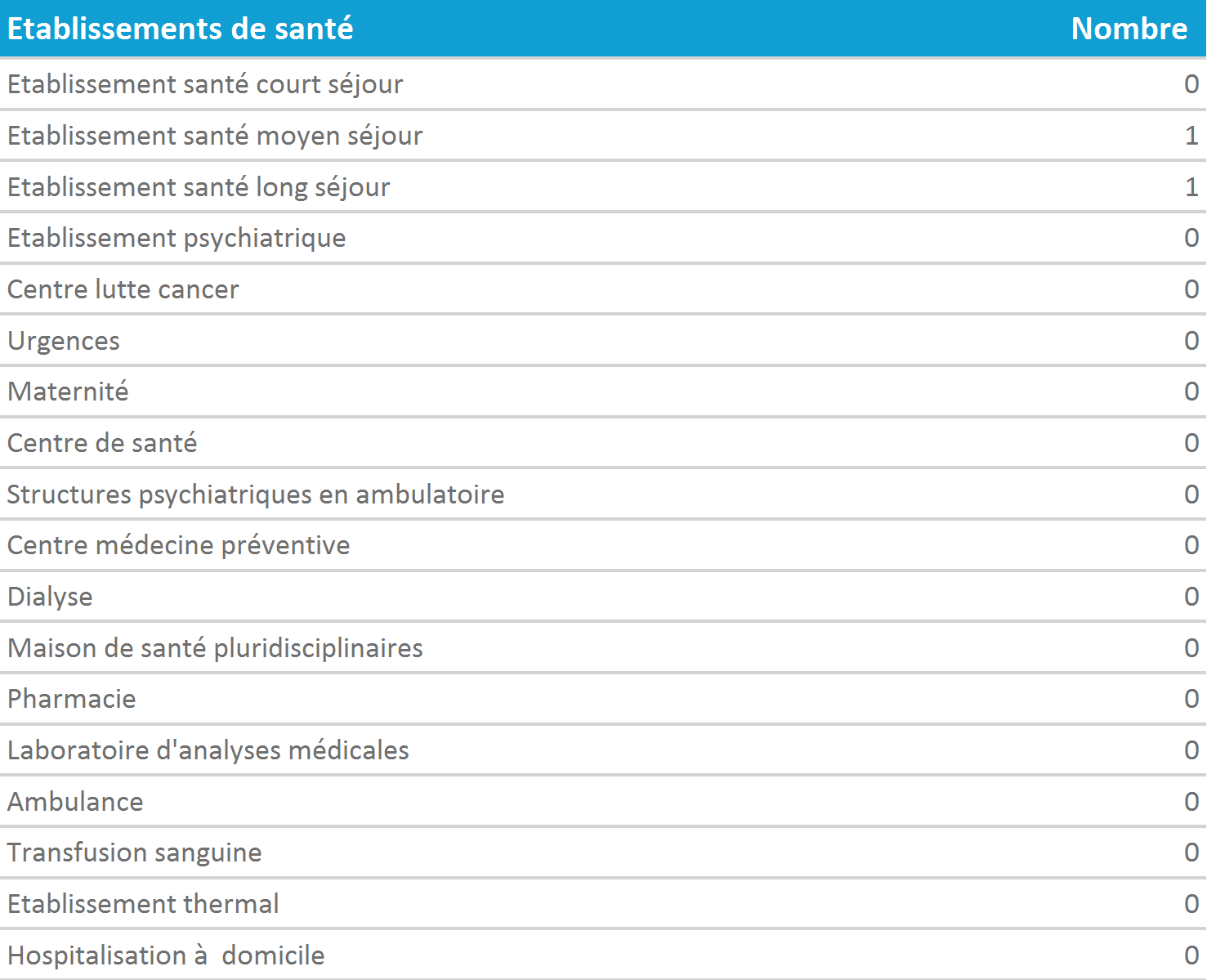 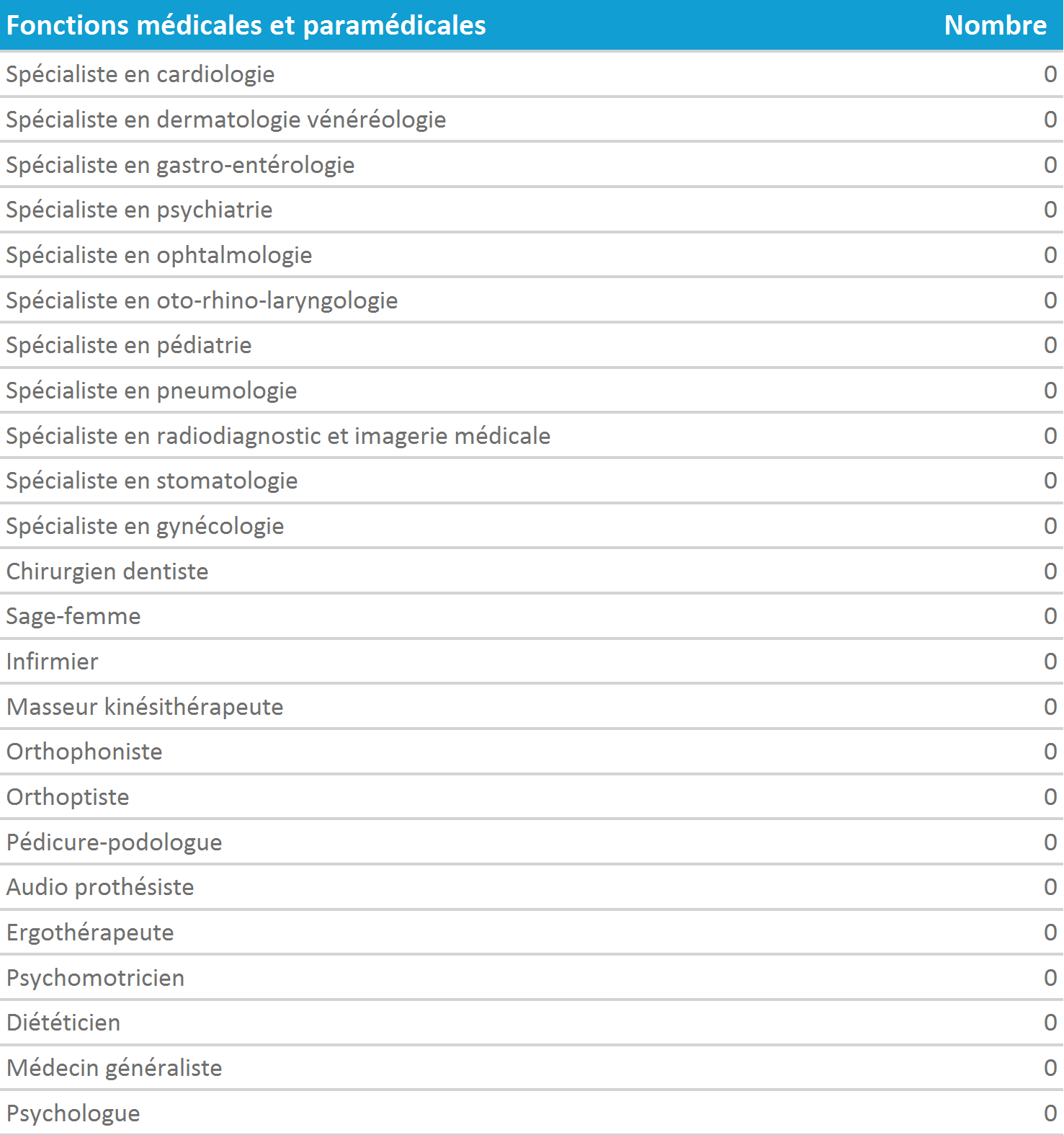 Source : Insee - Base Permanente des Equipements
PROFIL DE TERRITOIRE | VERRIÈRES
26
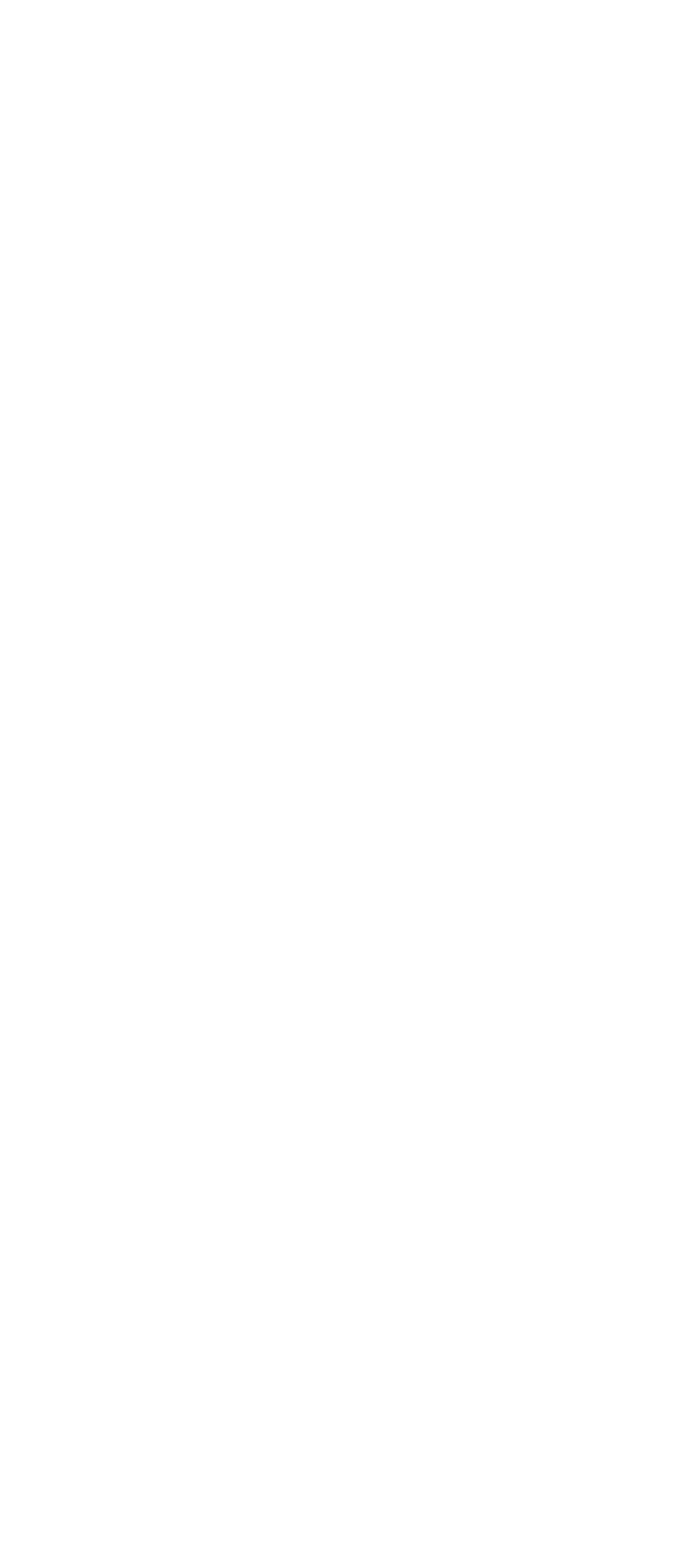 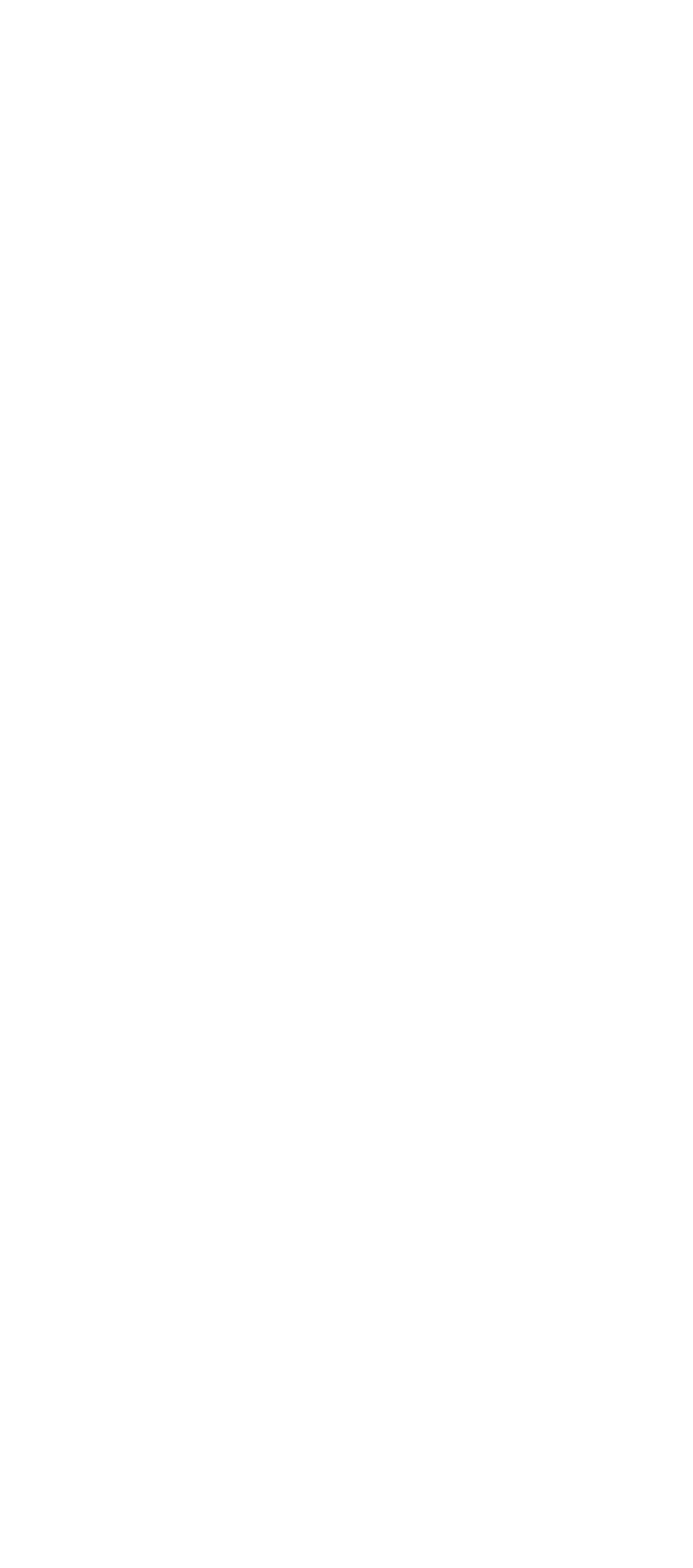 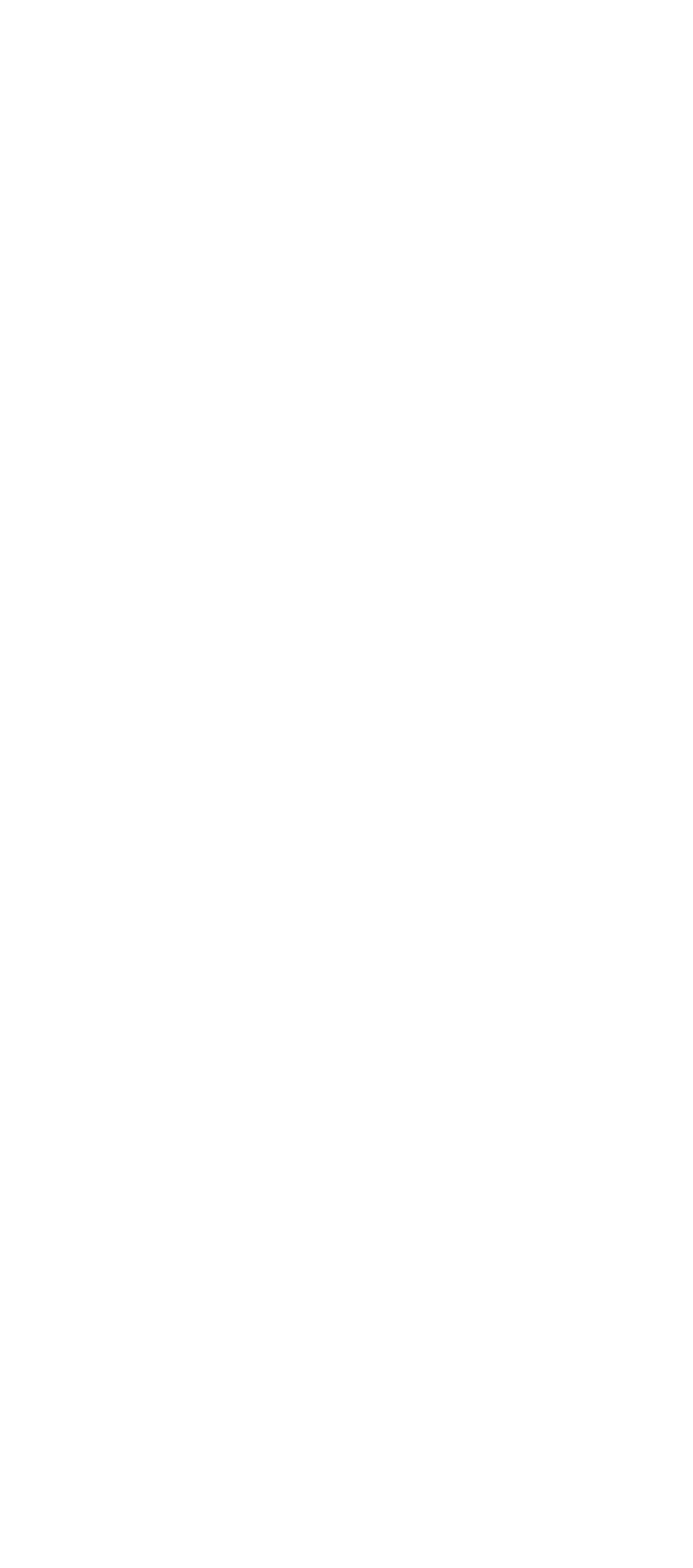 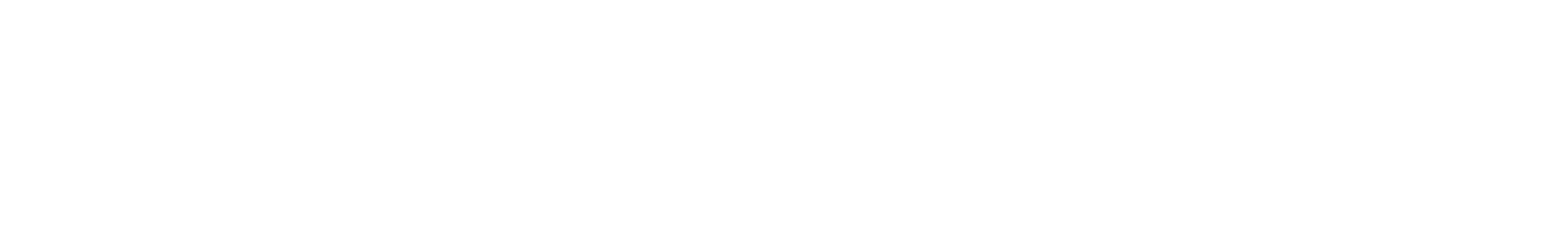 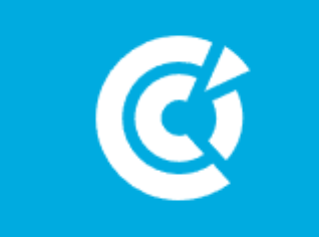 ÉQUIPEMENTS
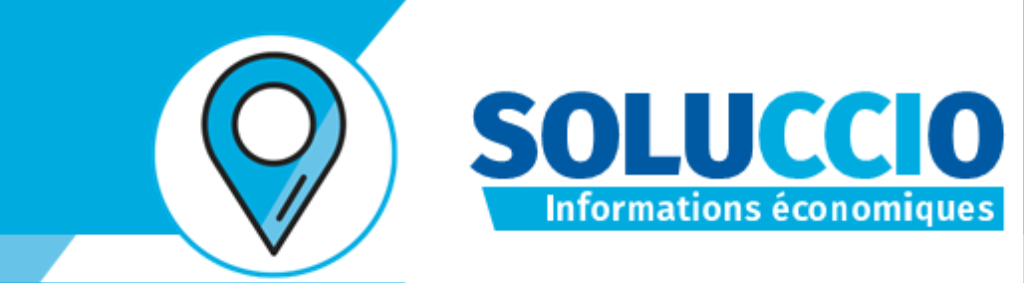 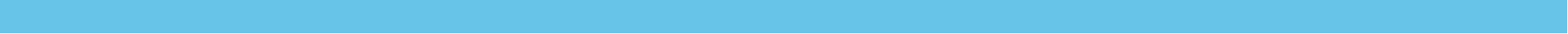 PROFIL DE TERRITOIRE | VERRIÈRES
27
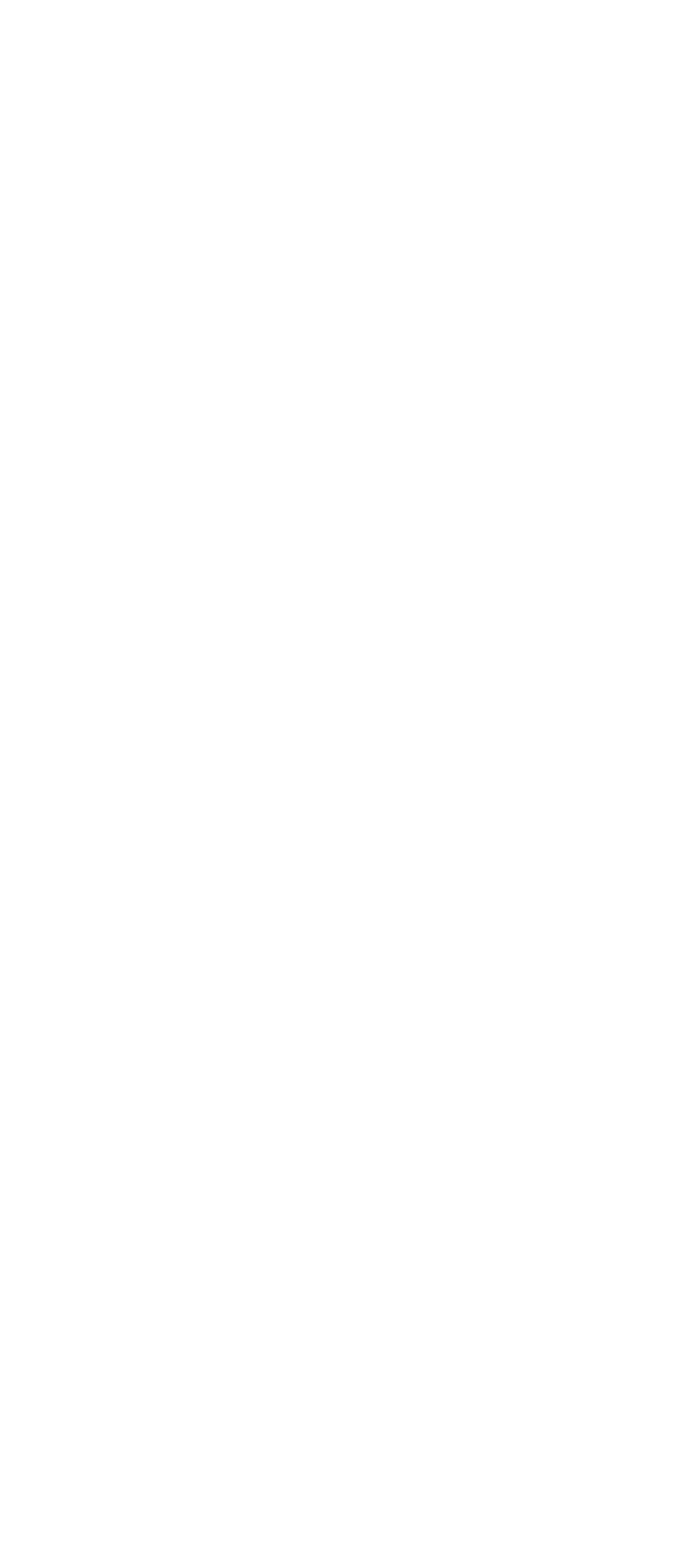 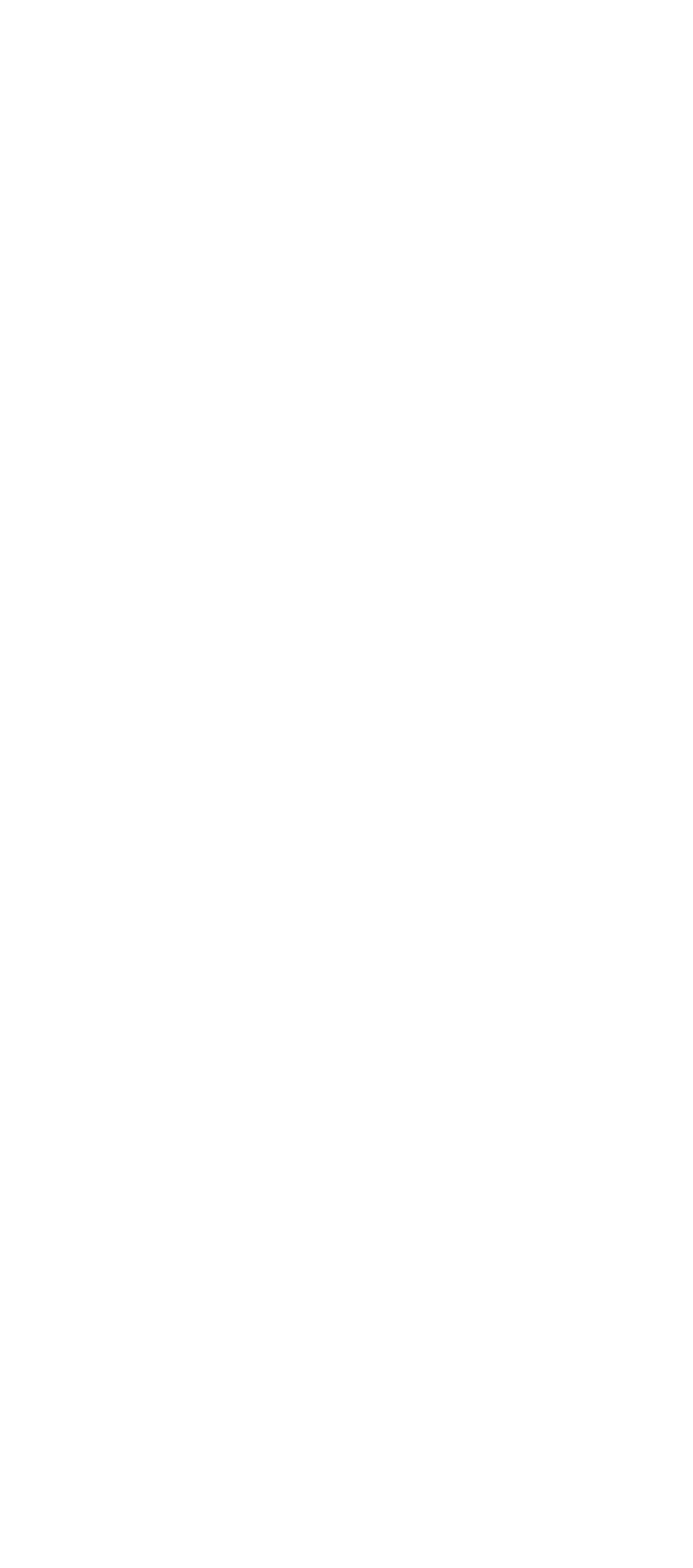 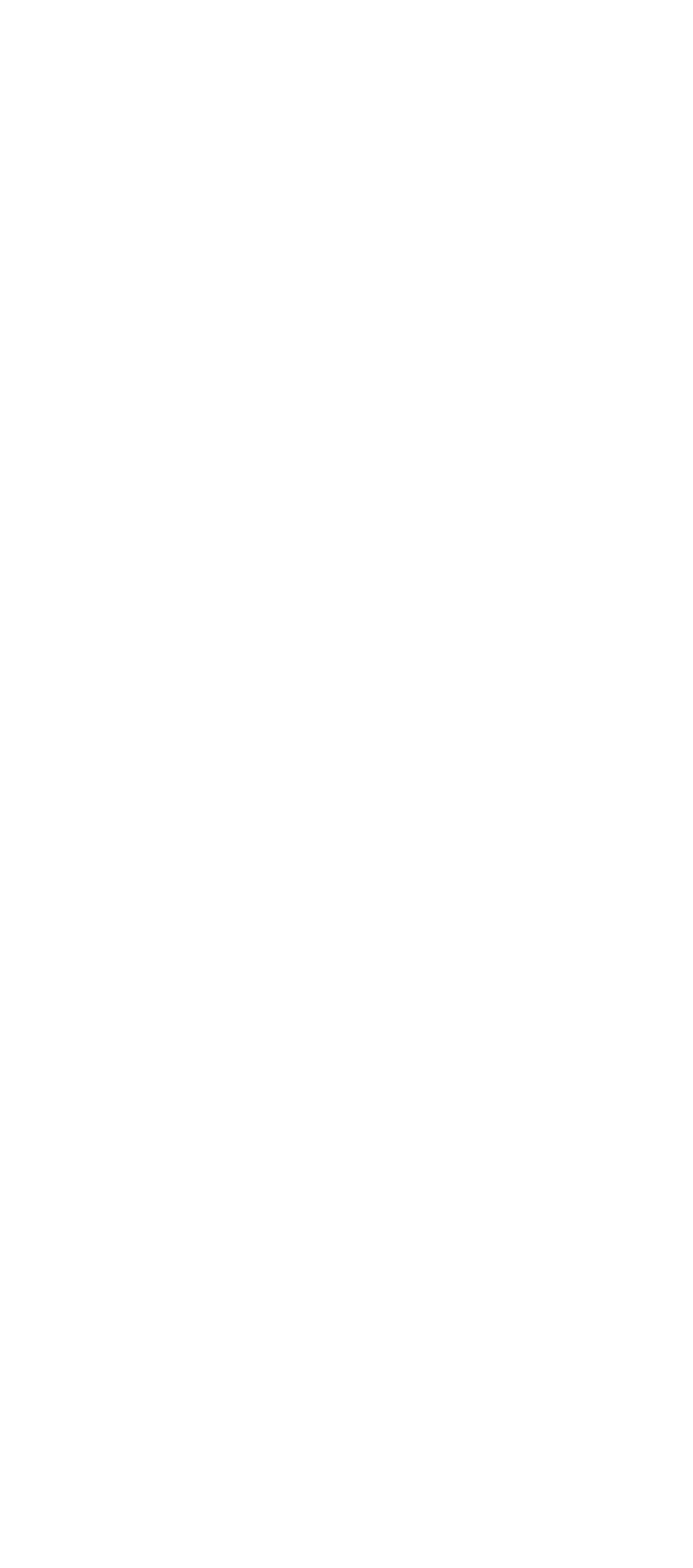 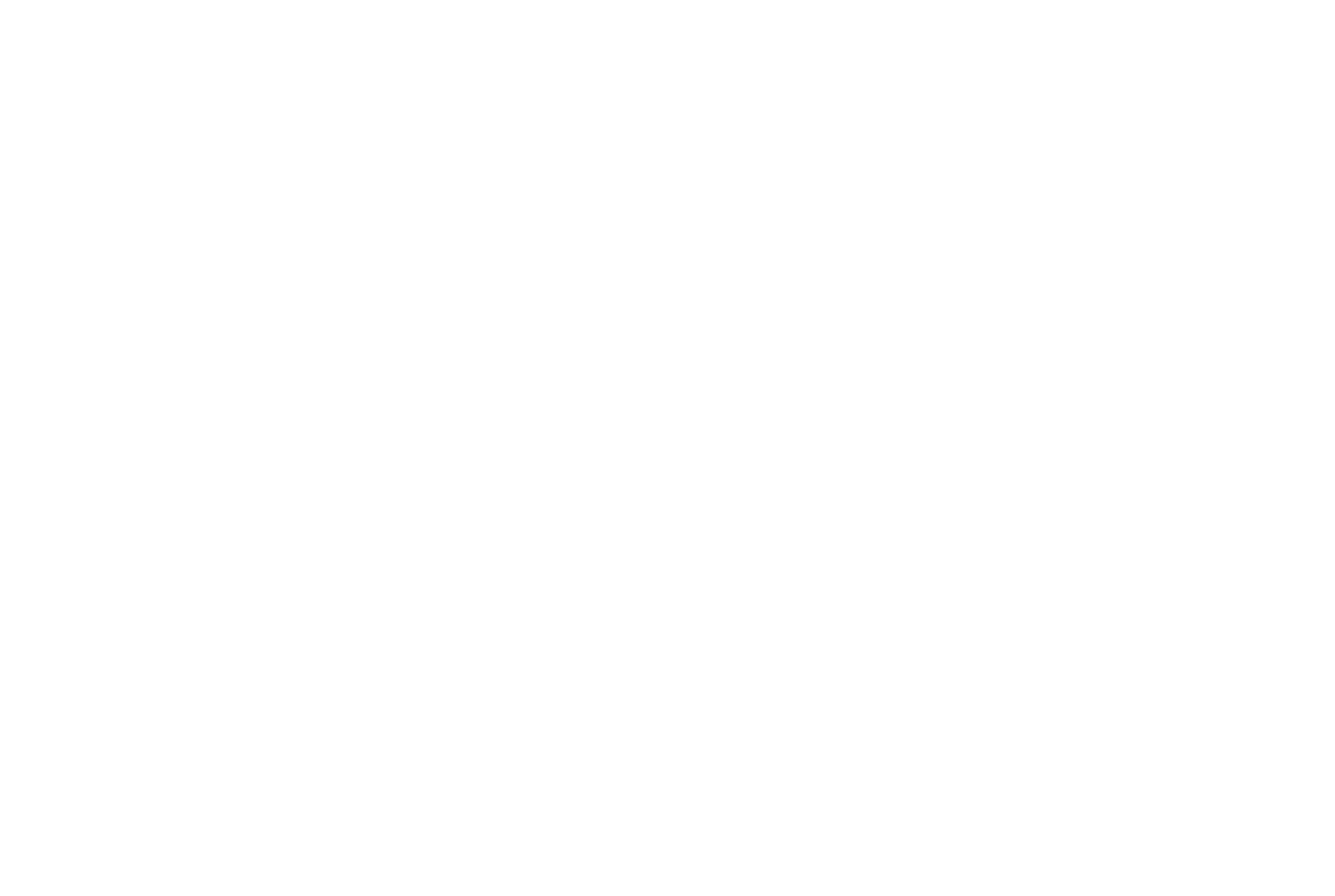 SPORTS, LOISIRS, CULTURE - VERRIÈRES -  2023
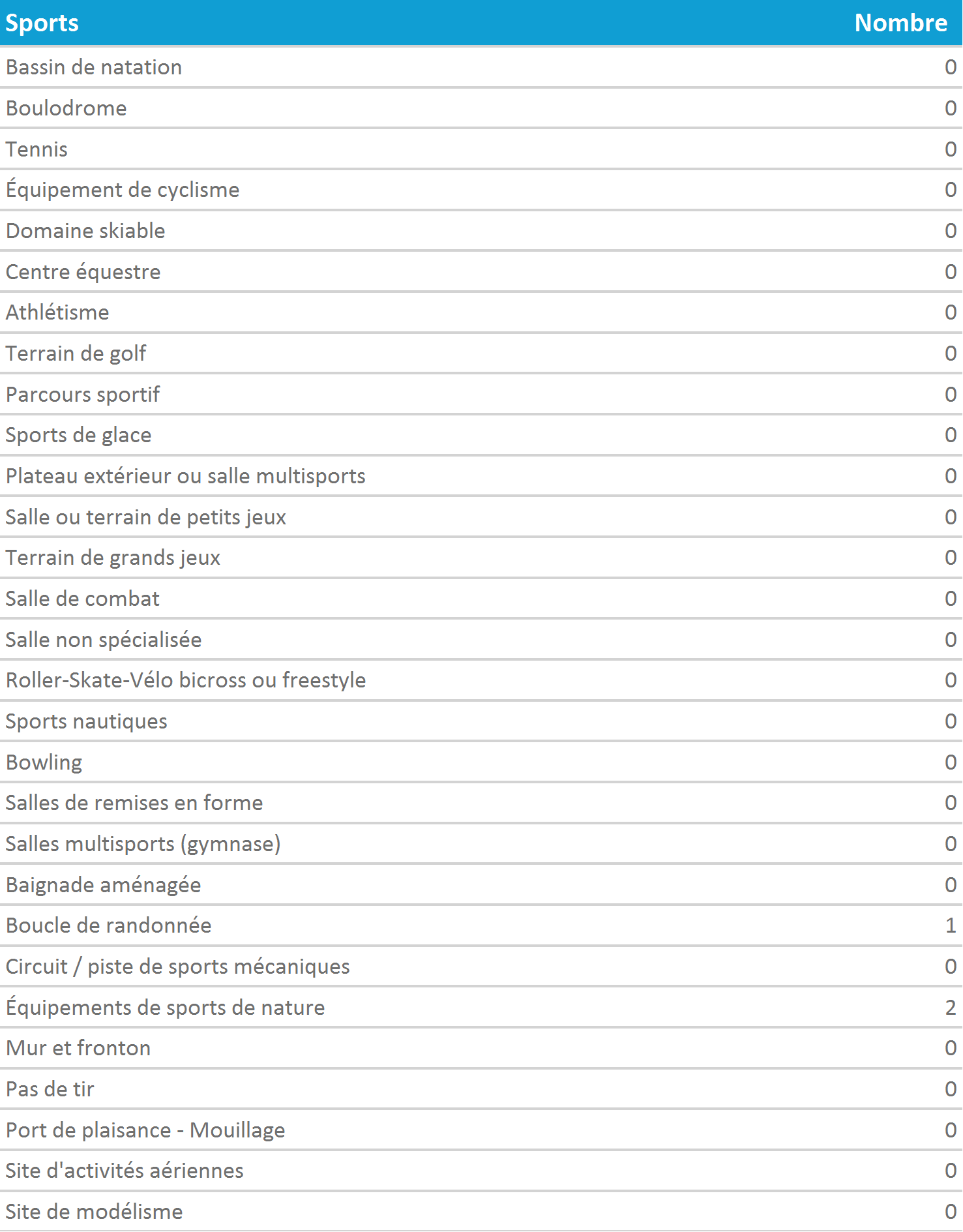 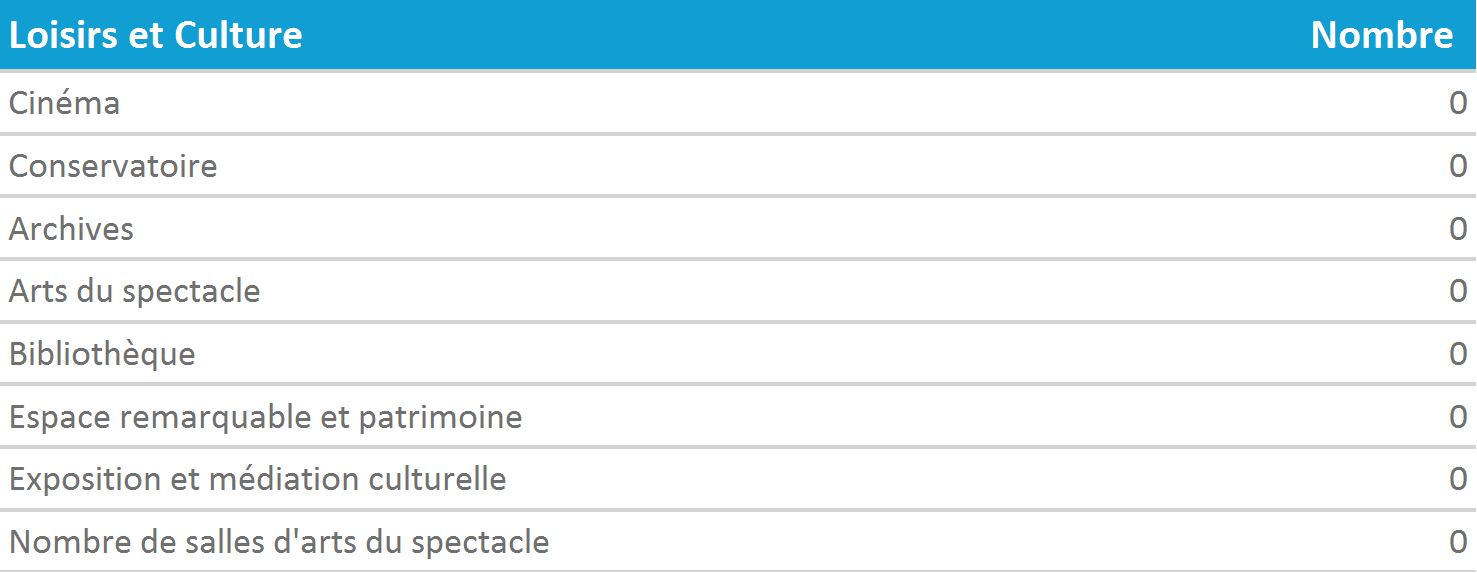 Source : Insee - Base Permanente des Equipements
PROFIL DE TERRITOIRE | VERRIÈRES
28
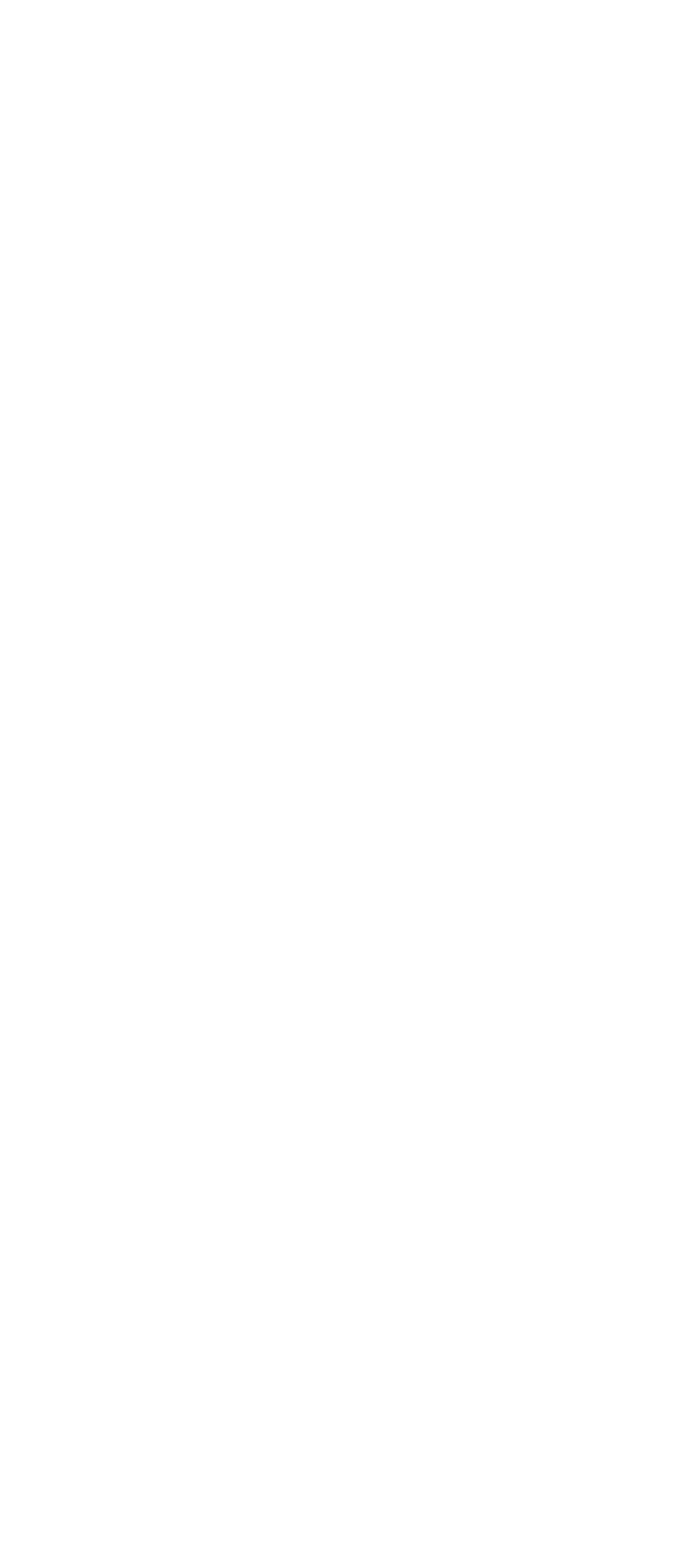 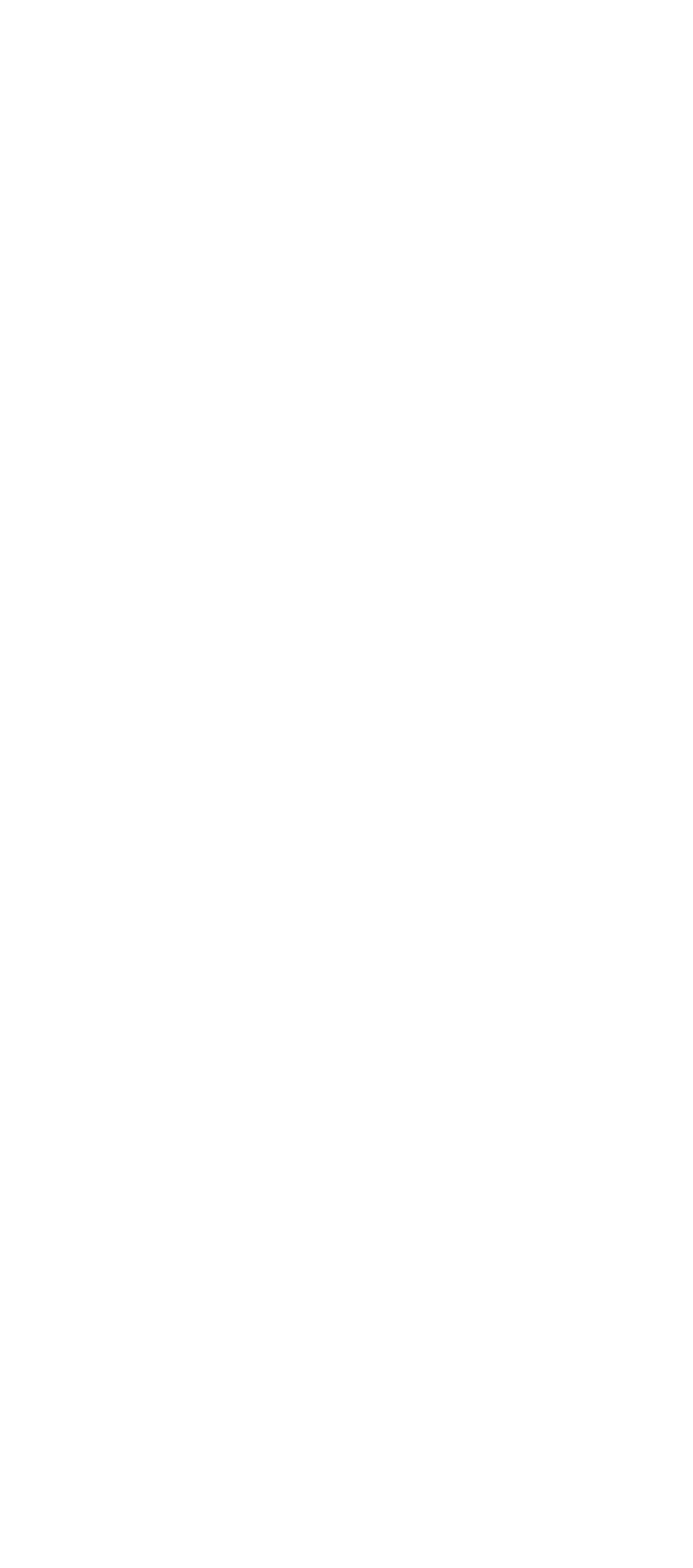 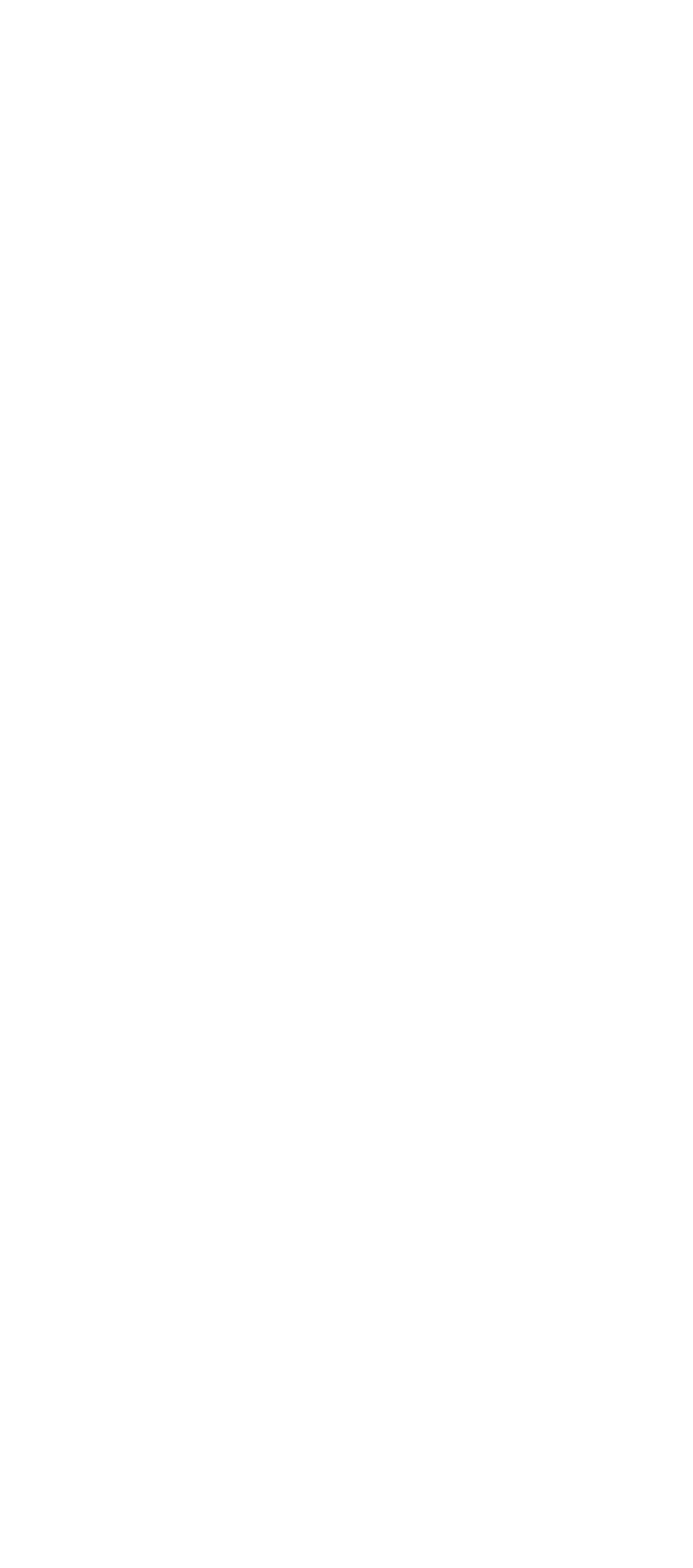 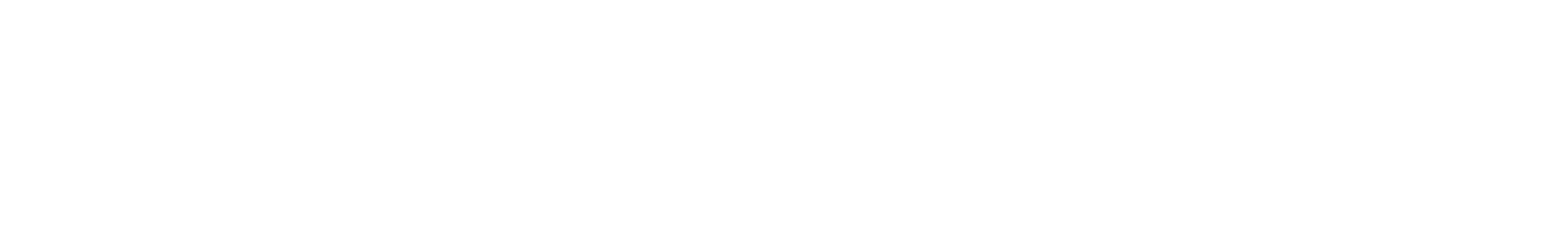 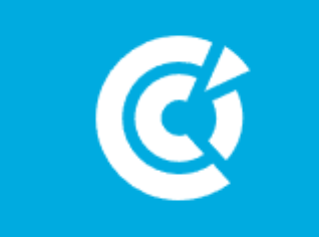 ÉQUIPEMENTS
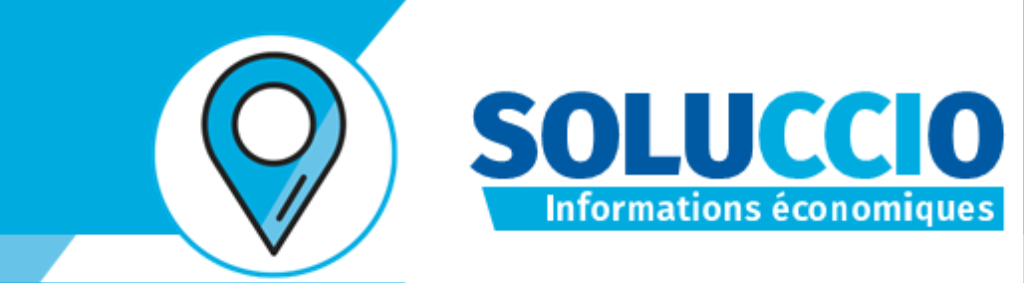 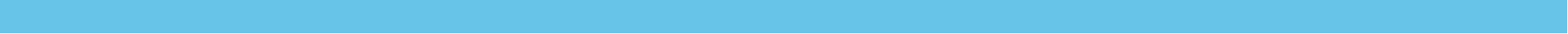 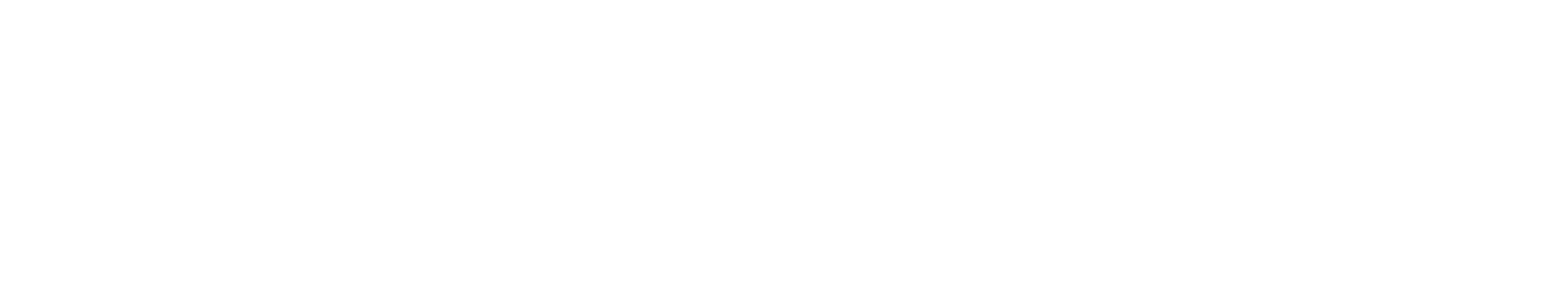 ENSEIGNEMENT PRIMAIRE ET SECONDAIRE - VERRIÈRES -  2023
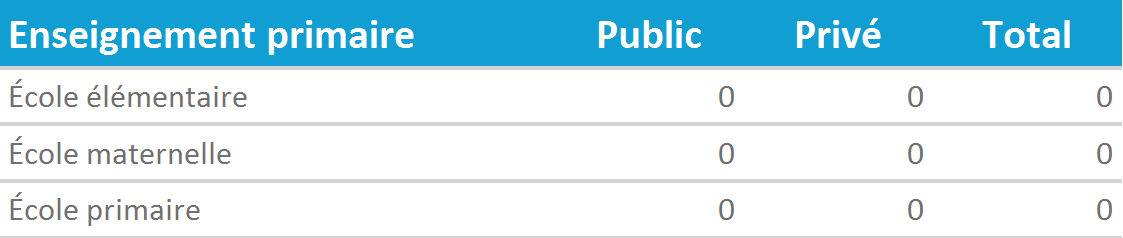 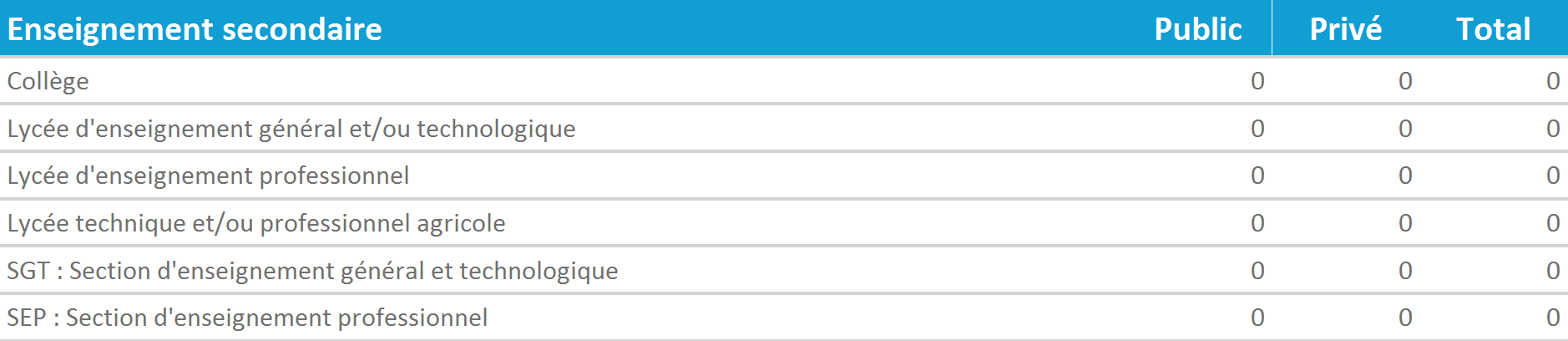 Source : Insee - Base Permanente des Equipements
PROFIL DE TERRITOIRE | VERRIÈRES
29
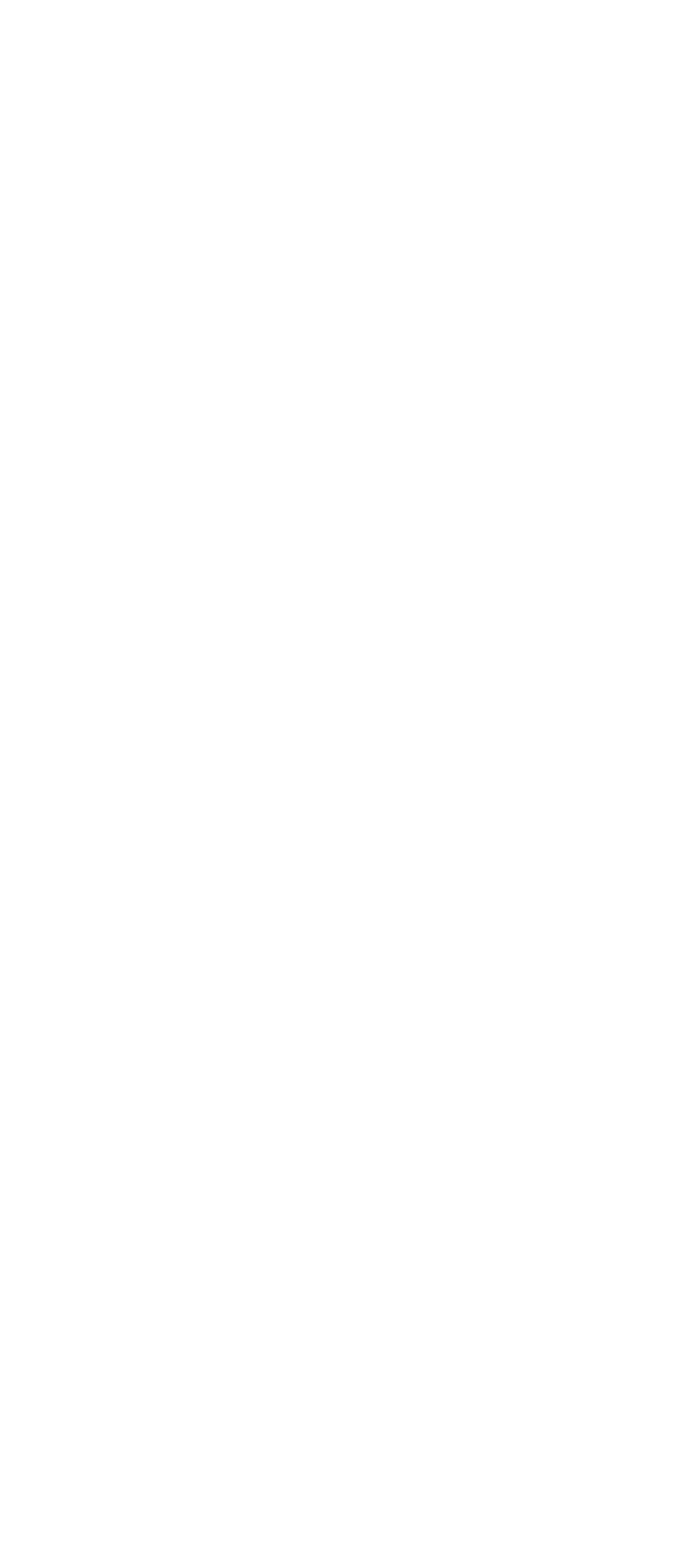 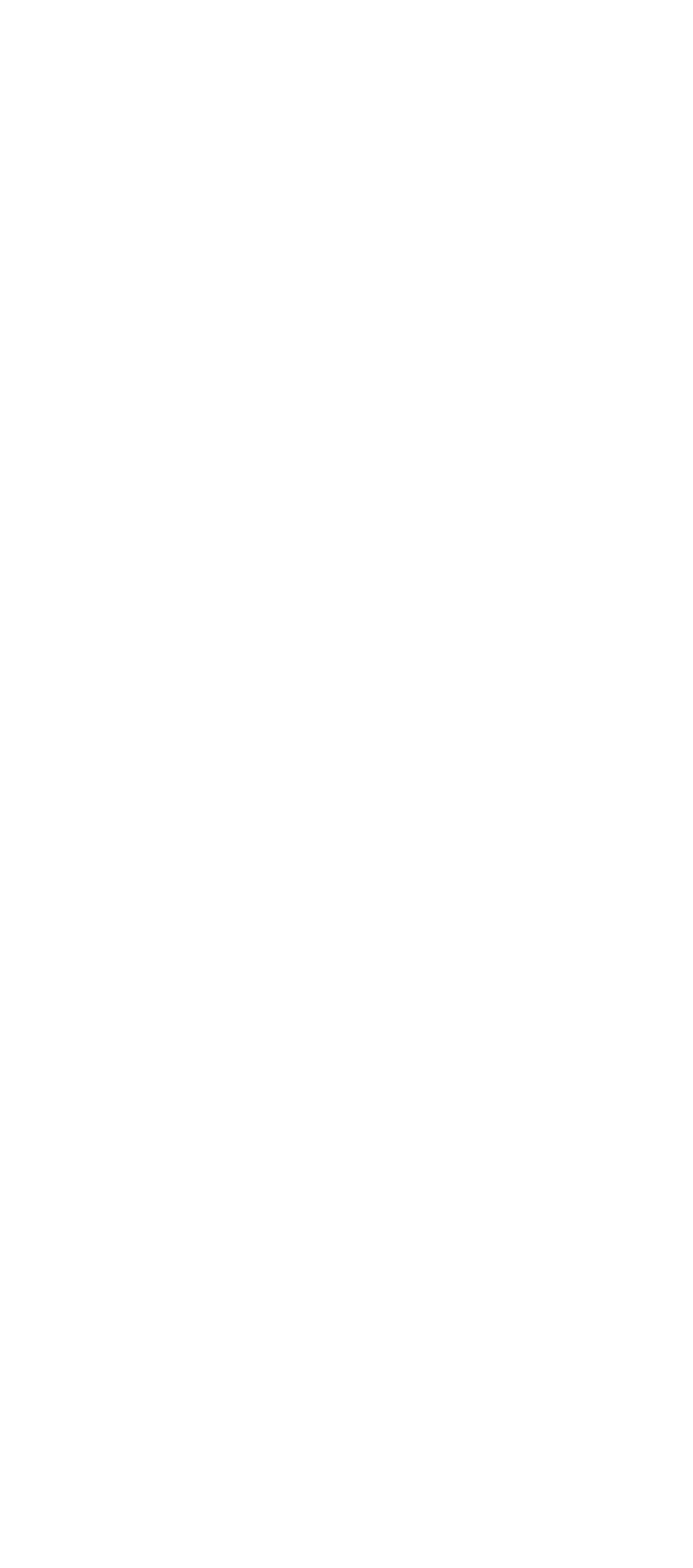 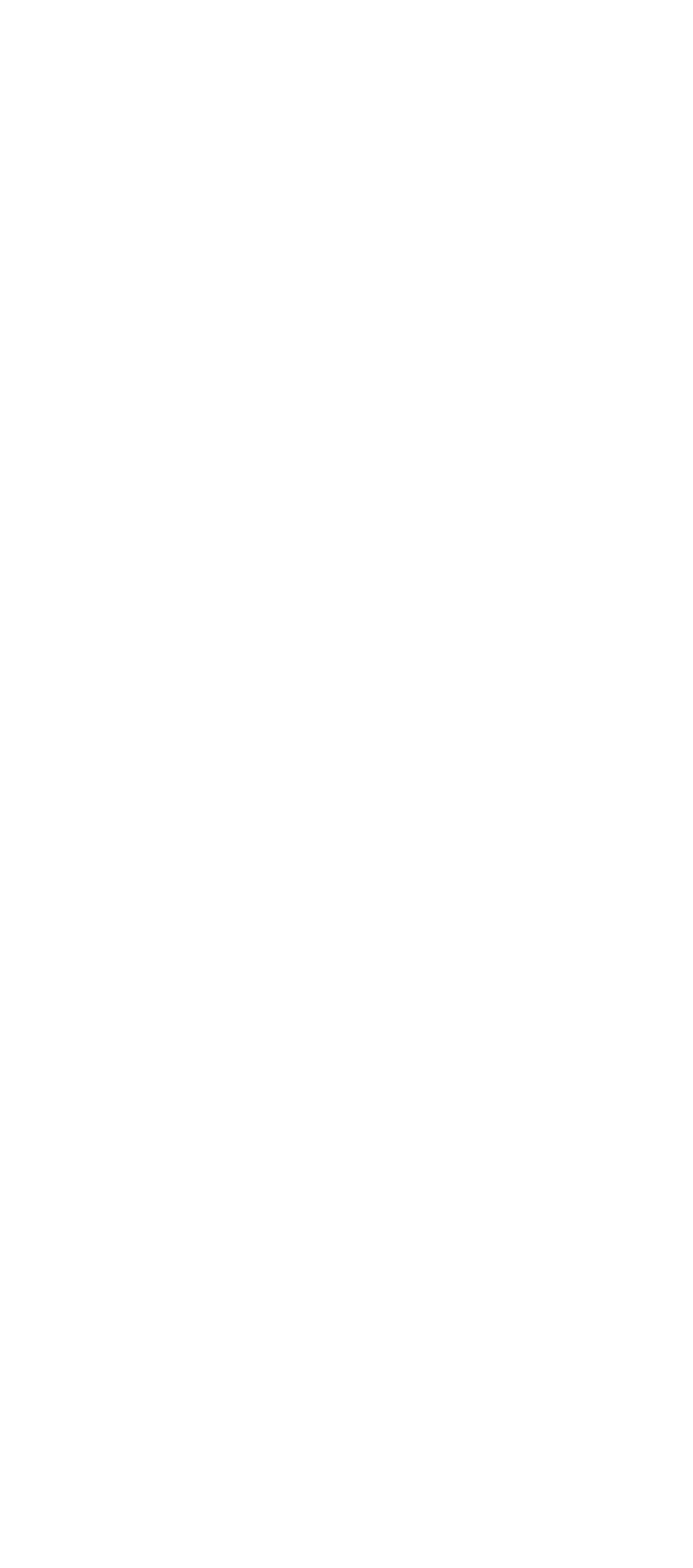 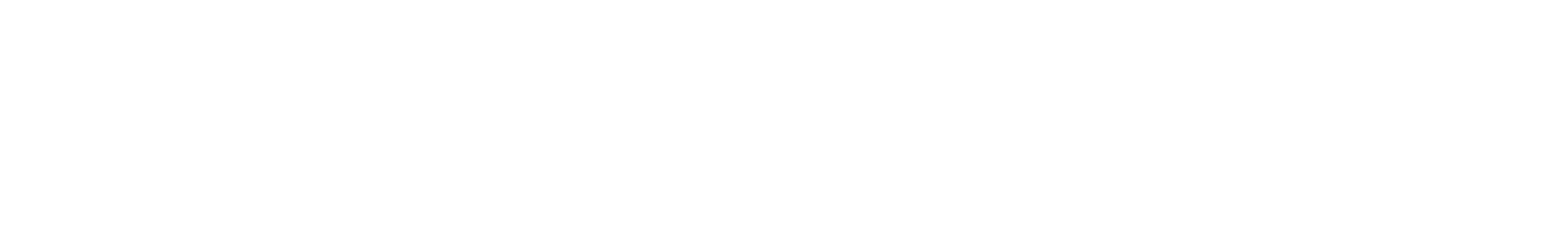 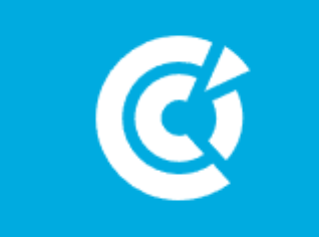 ÉQUIPEMENTS
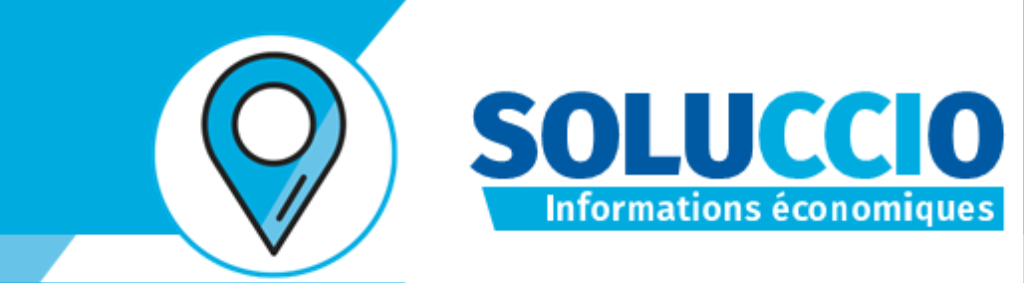 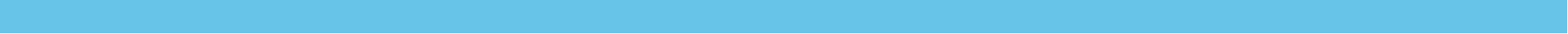 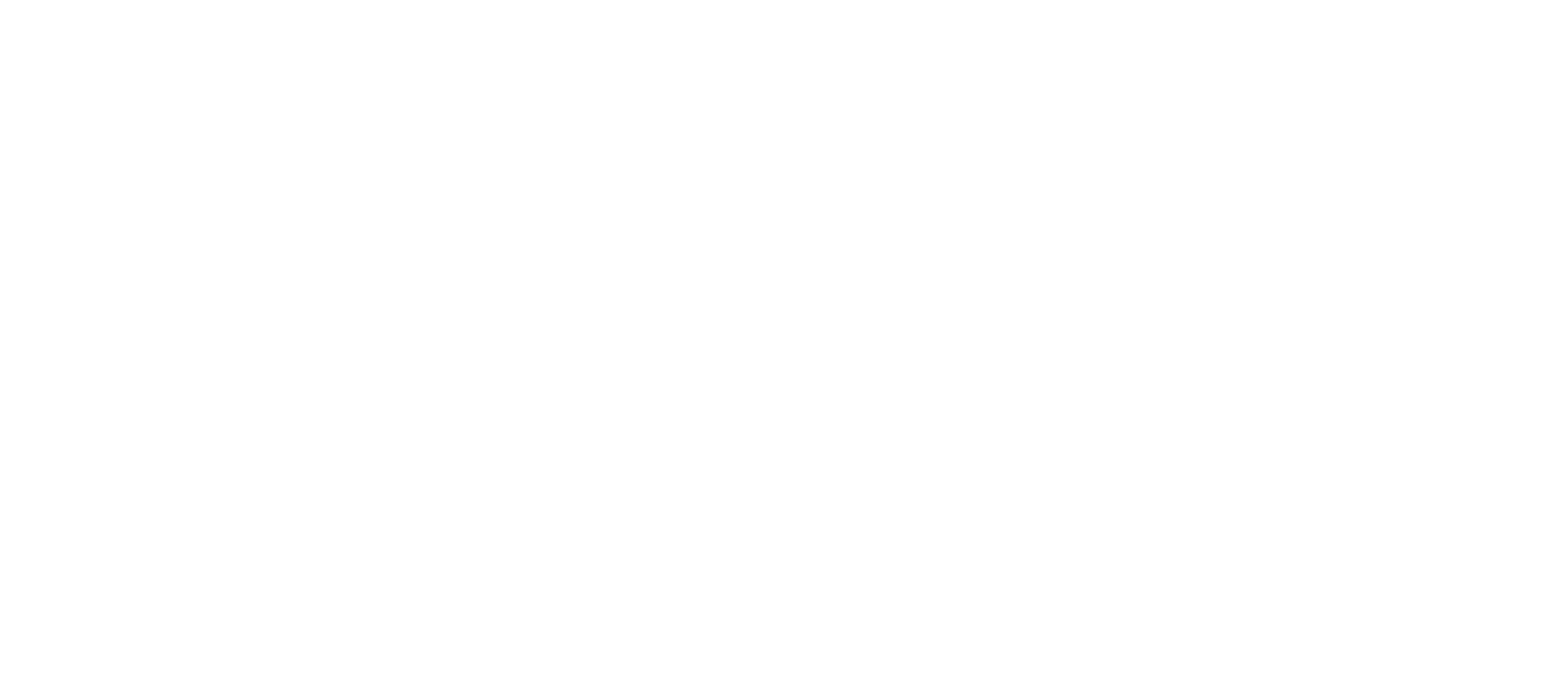 ENSEIGNEMENT SUPÉRIEUR - VERRIÈRES -  2023
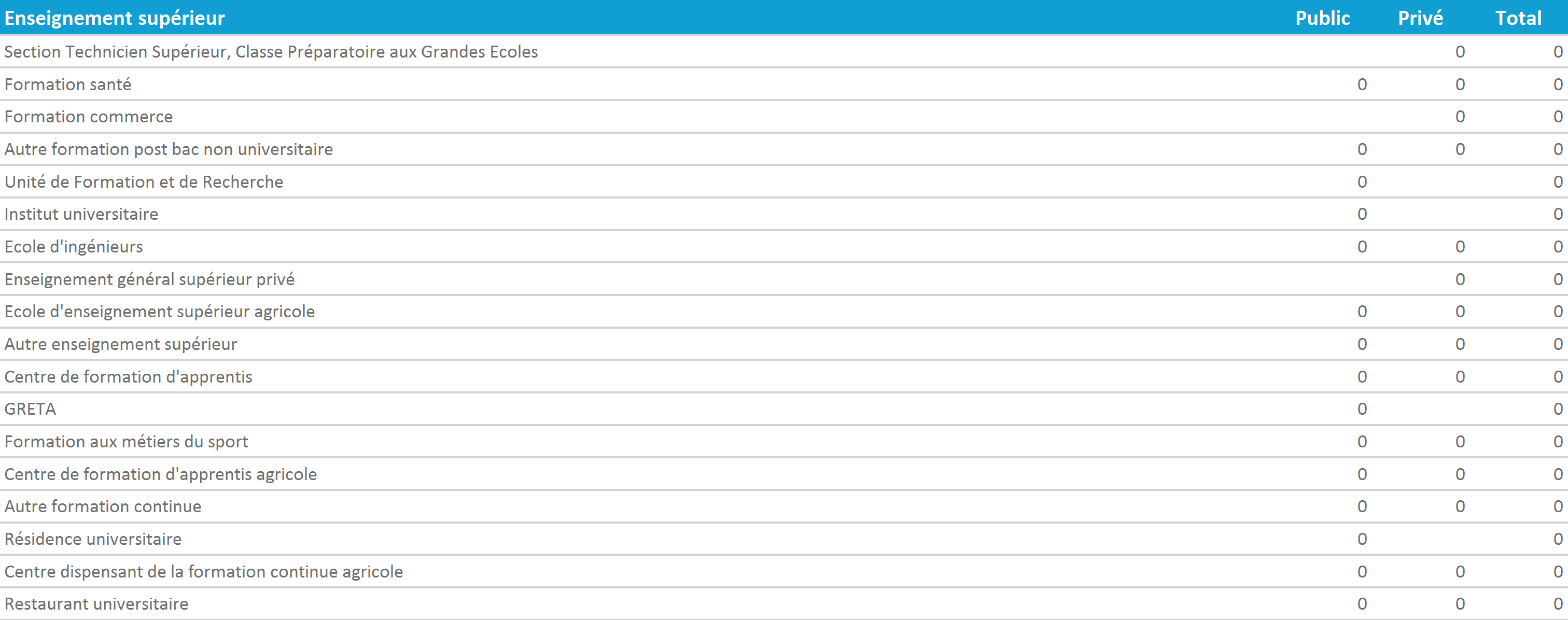 Source : Insee - Base Permanente des Equipements
PROFIL DE TERRITOIRE | VERRIÈRES
30
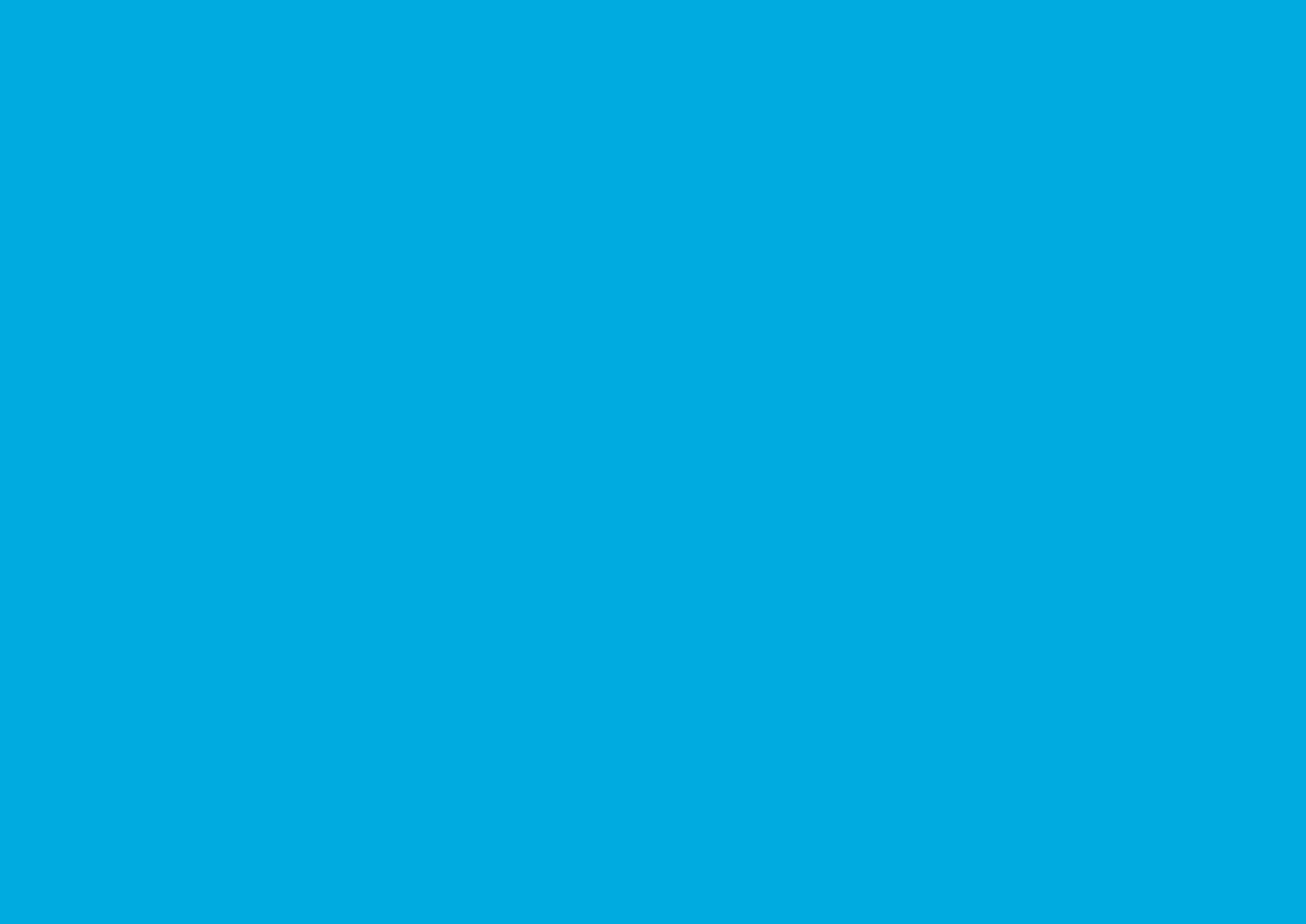 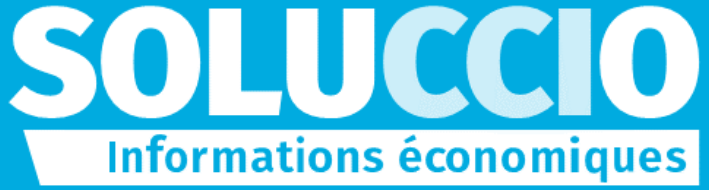 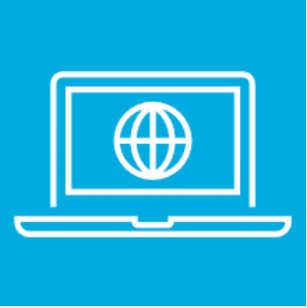 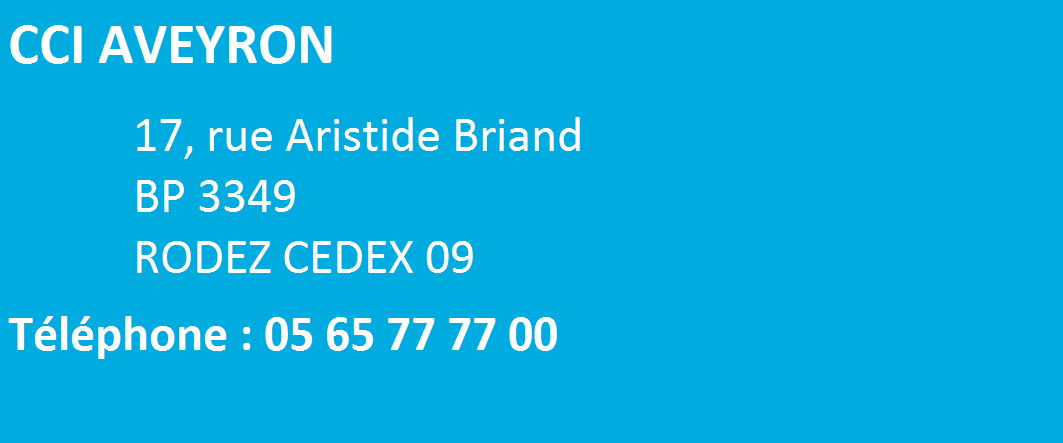 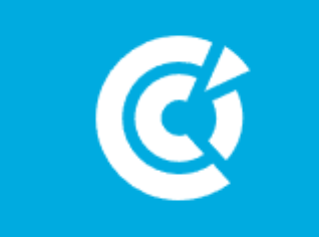 PROFIL DE TERRITOIRE | VERRIÈRES
31
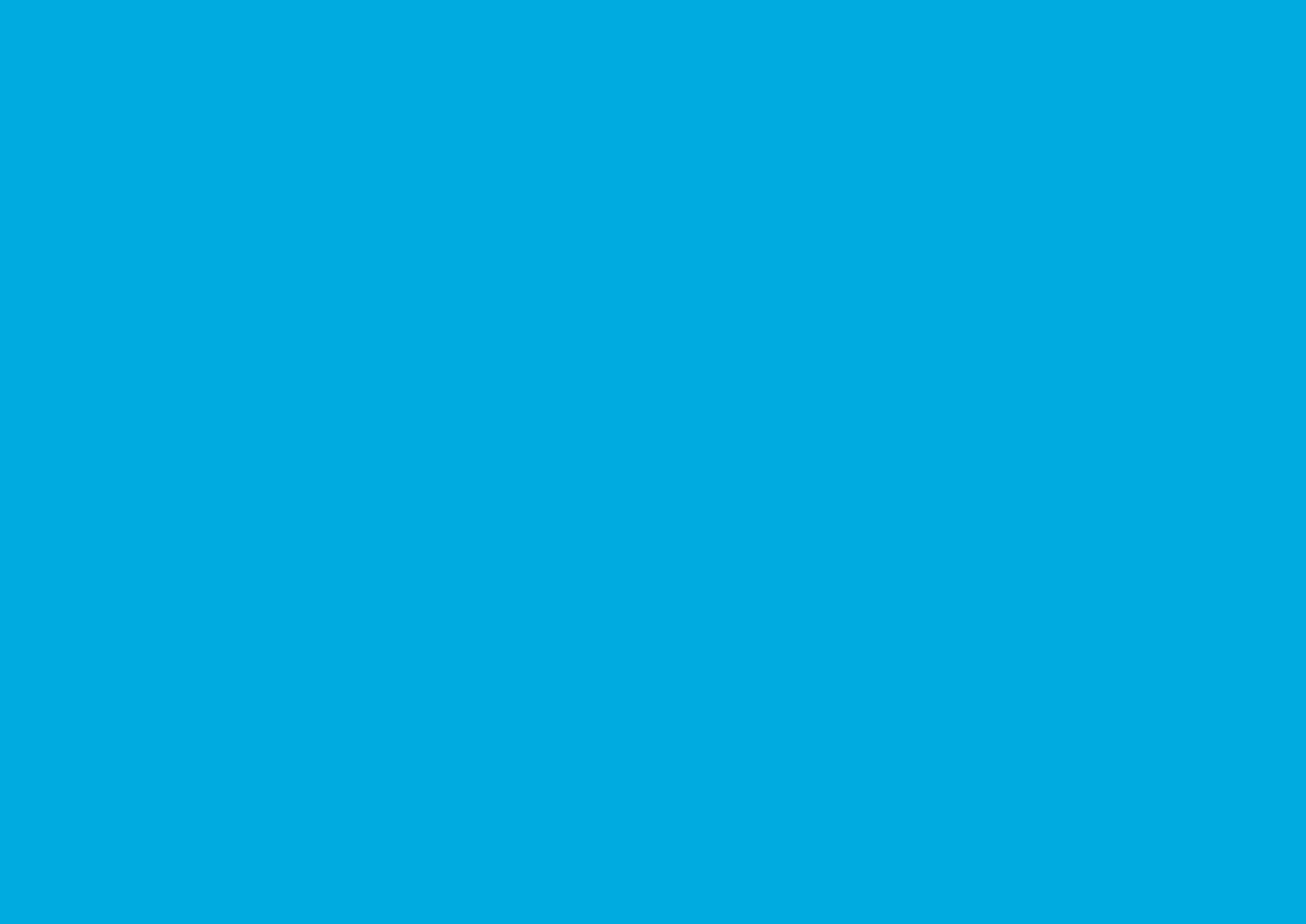 PROFIL DE TERRITOIRE | VERRIÈRES
32
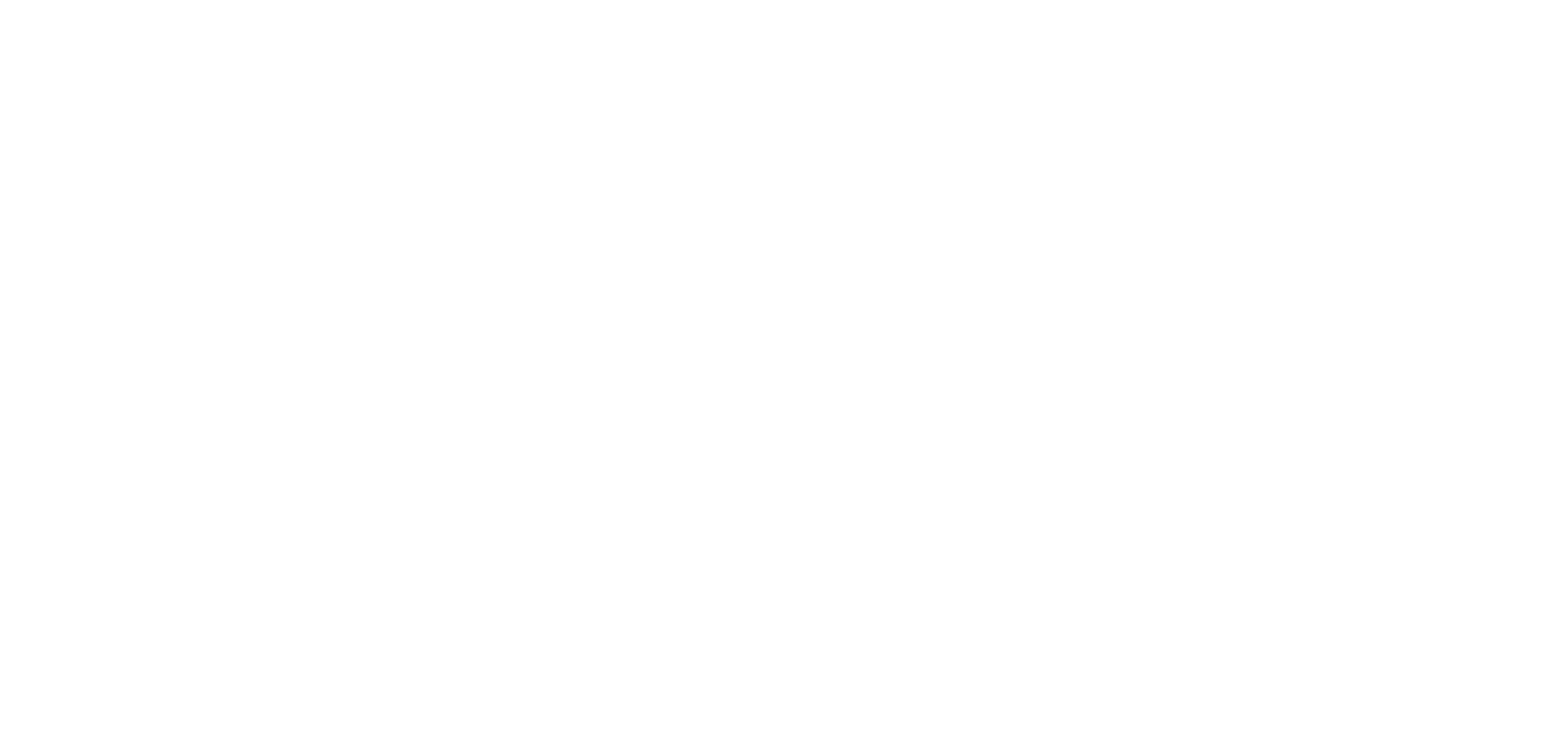 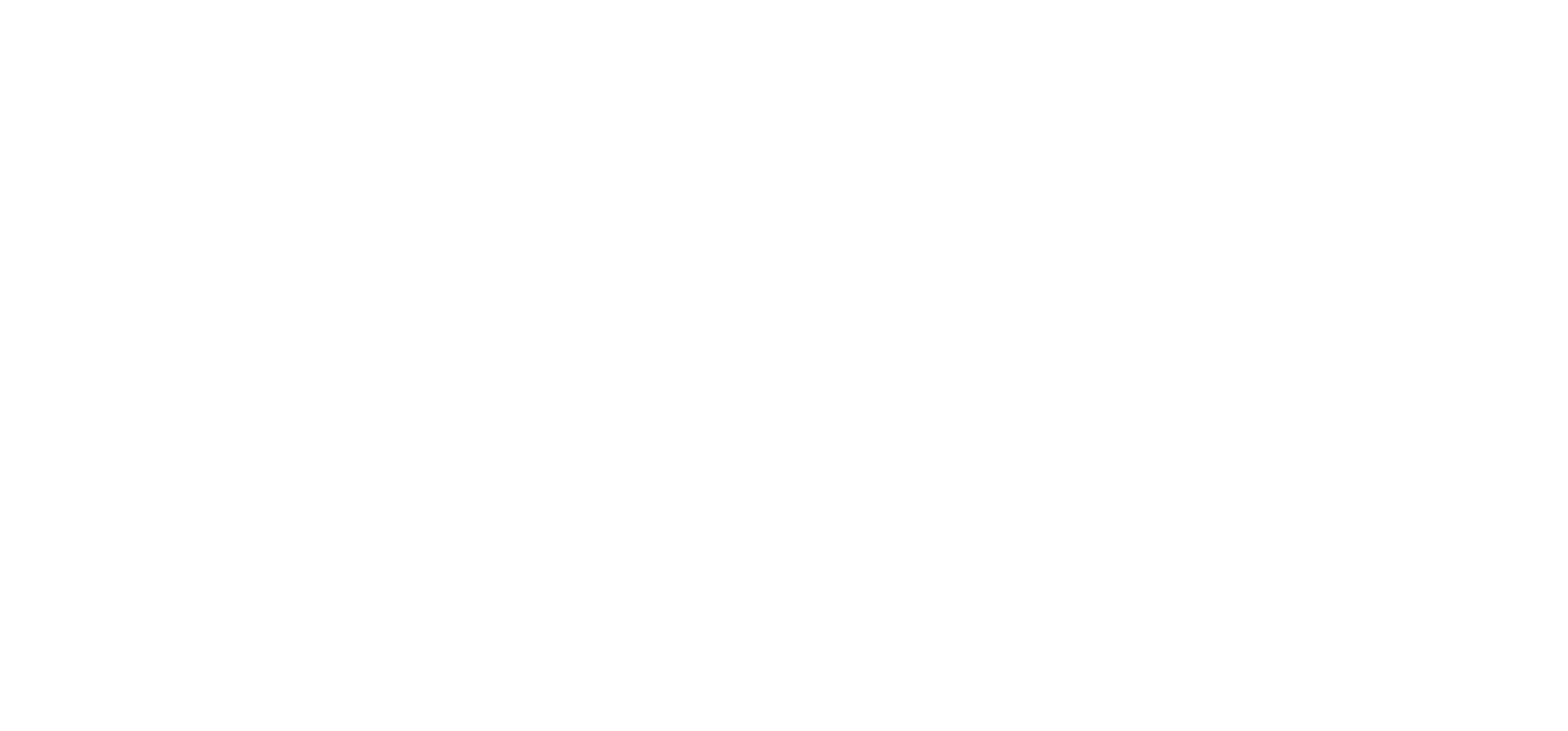 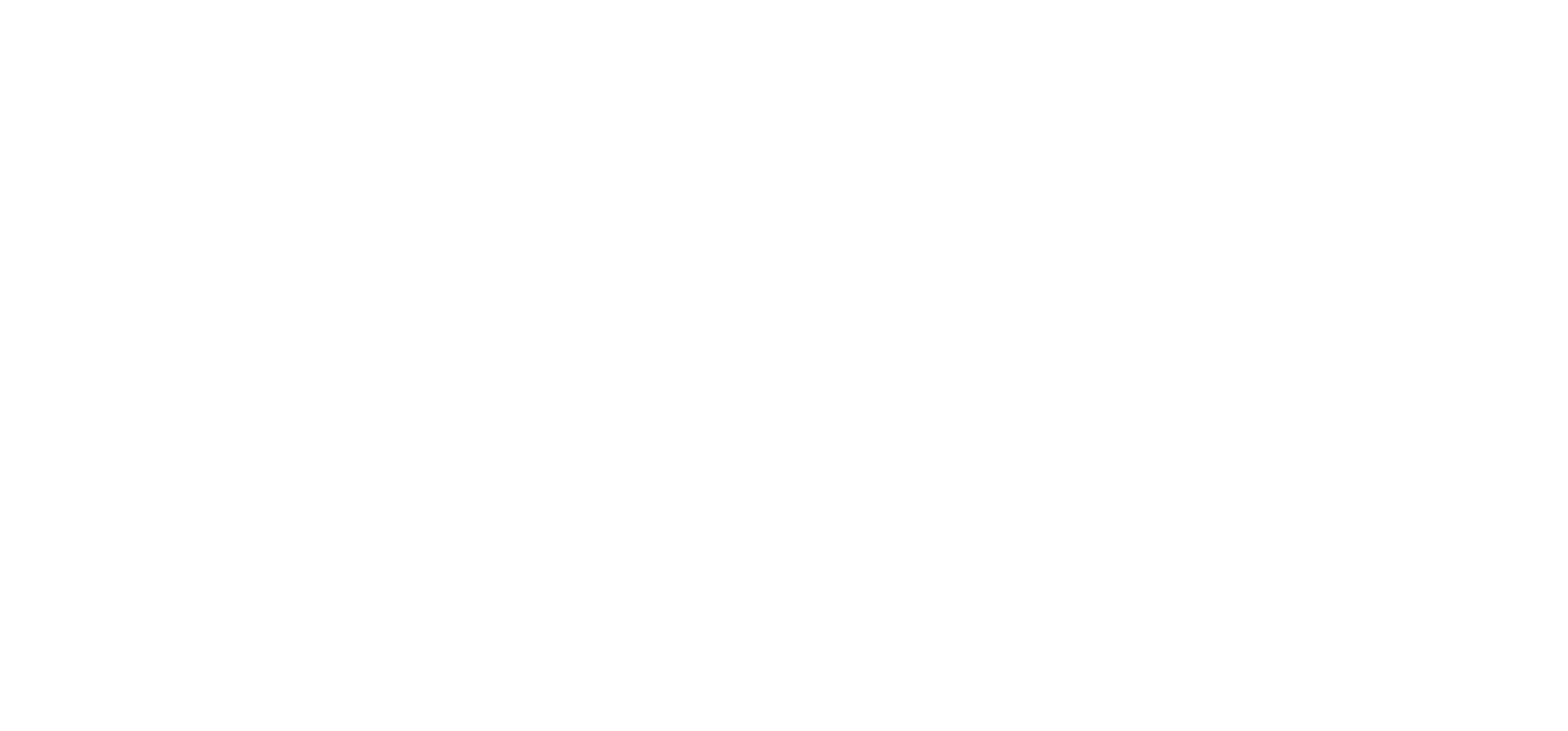 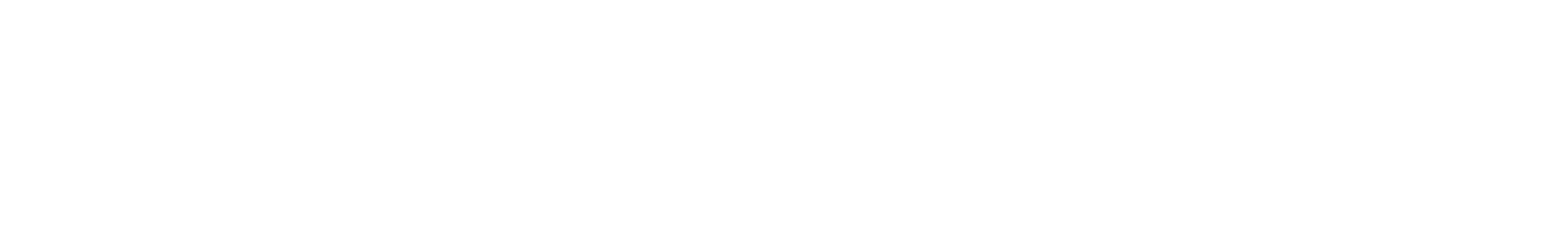 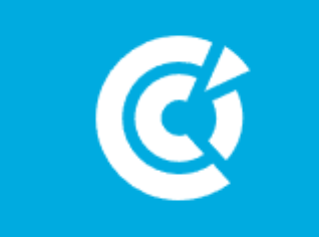 ANNEXE
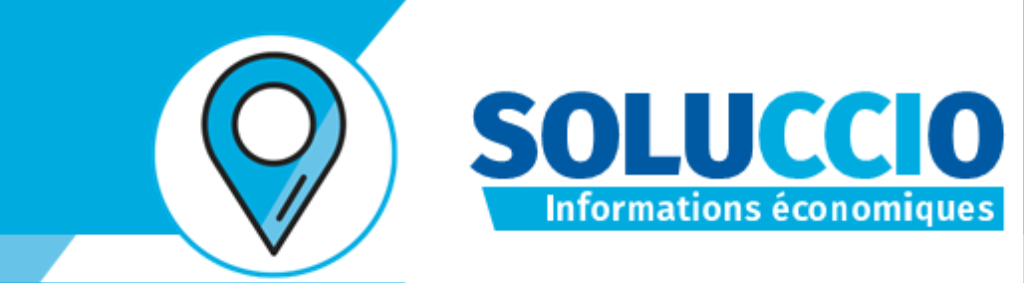 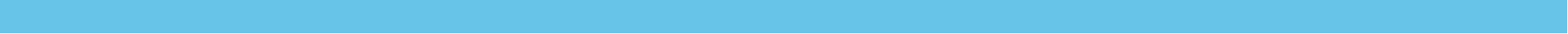 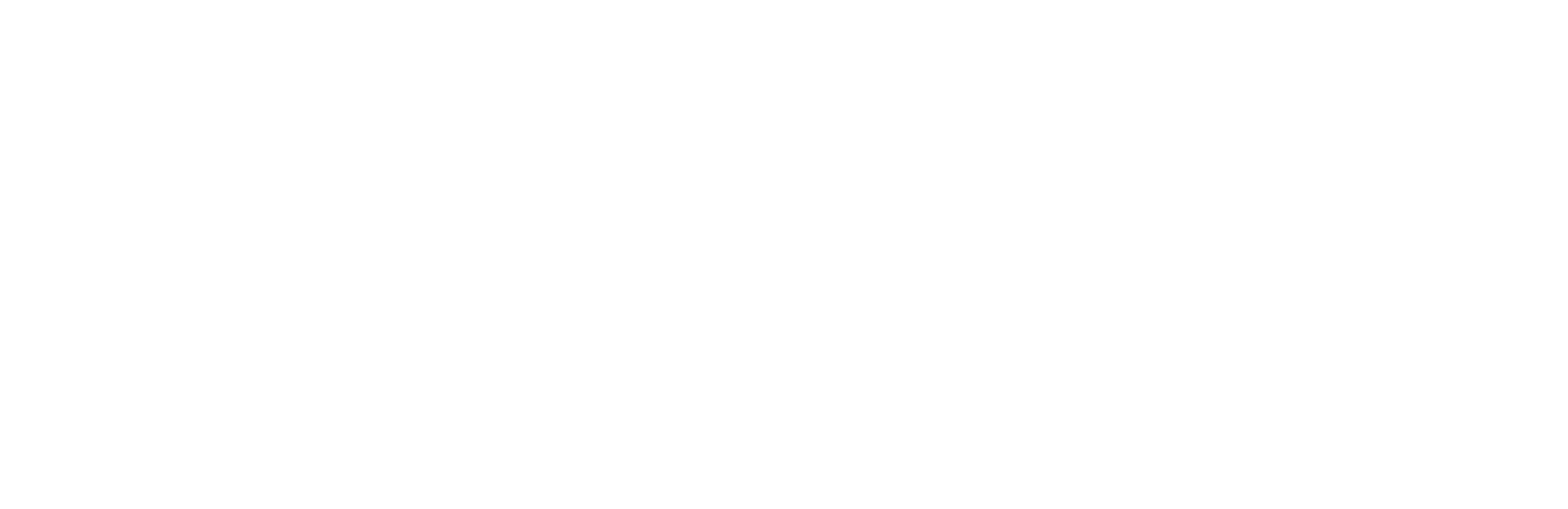 TERRITOIRE SÉLECTIONNÉ
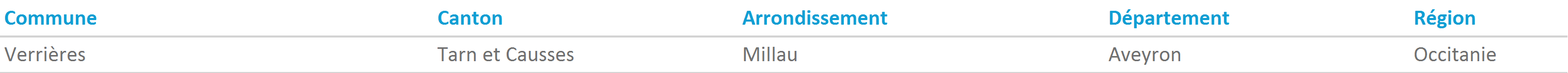 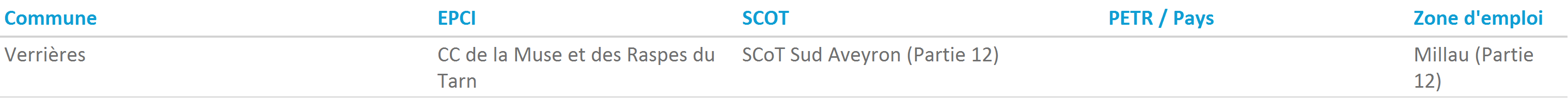 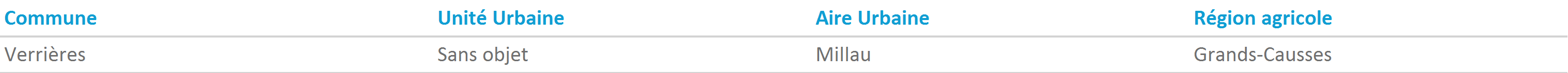 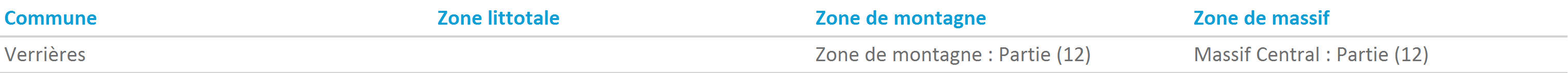 PROFIL DE TERRITOIRE | VERRIÈRES
33